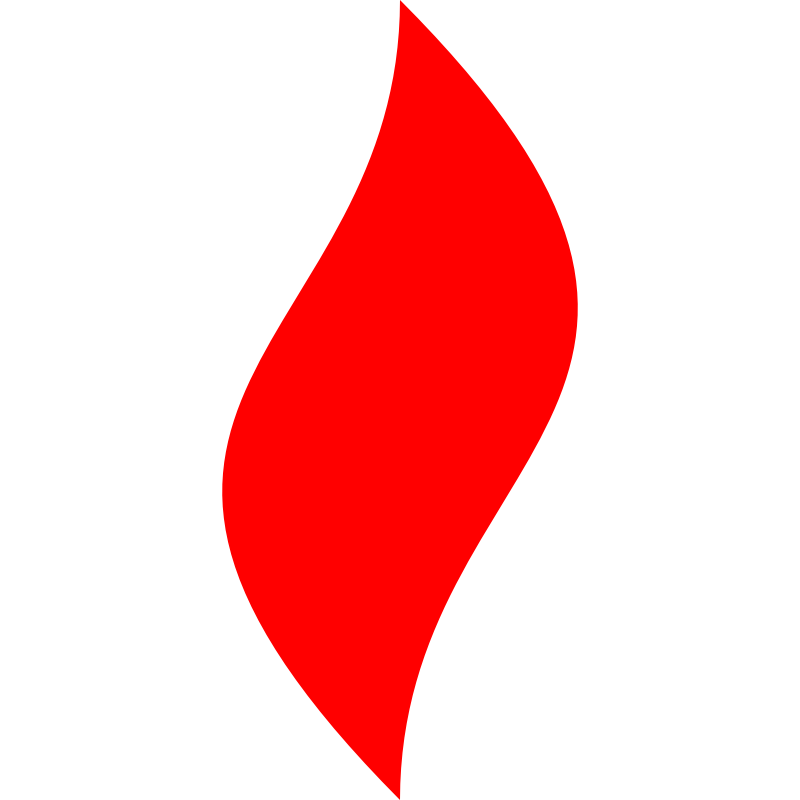 点燃
品牌私域运营中心
点燃私域训练营落地实操宝典
所有传统领域出现过的机会，都值得用企微私域再做一遍！
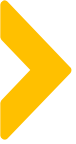 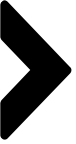 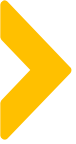 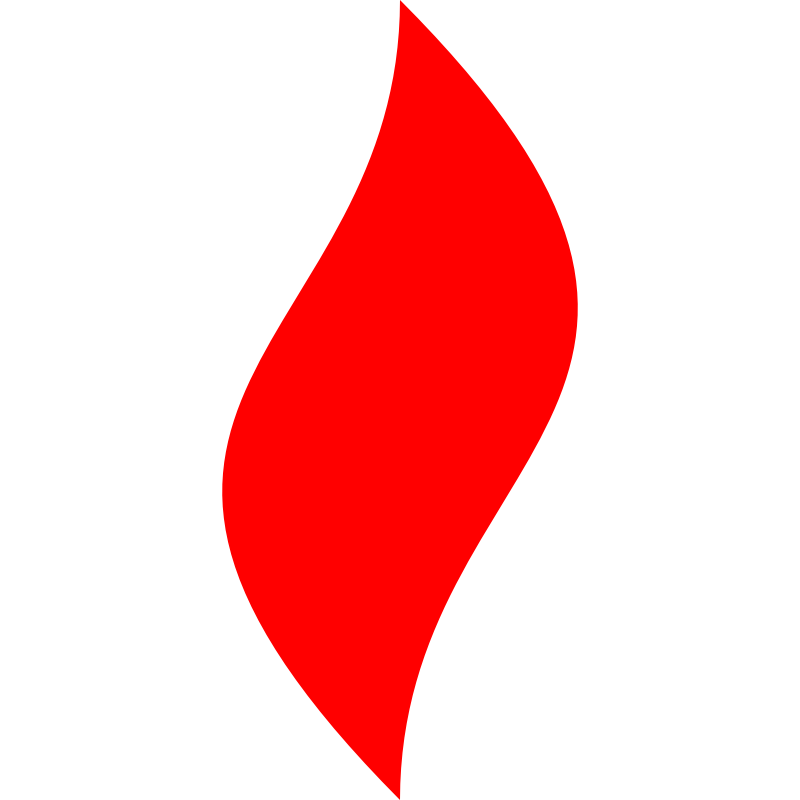 点燃
品牌私域运营中心
Part  7 营销变现
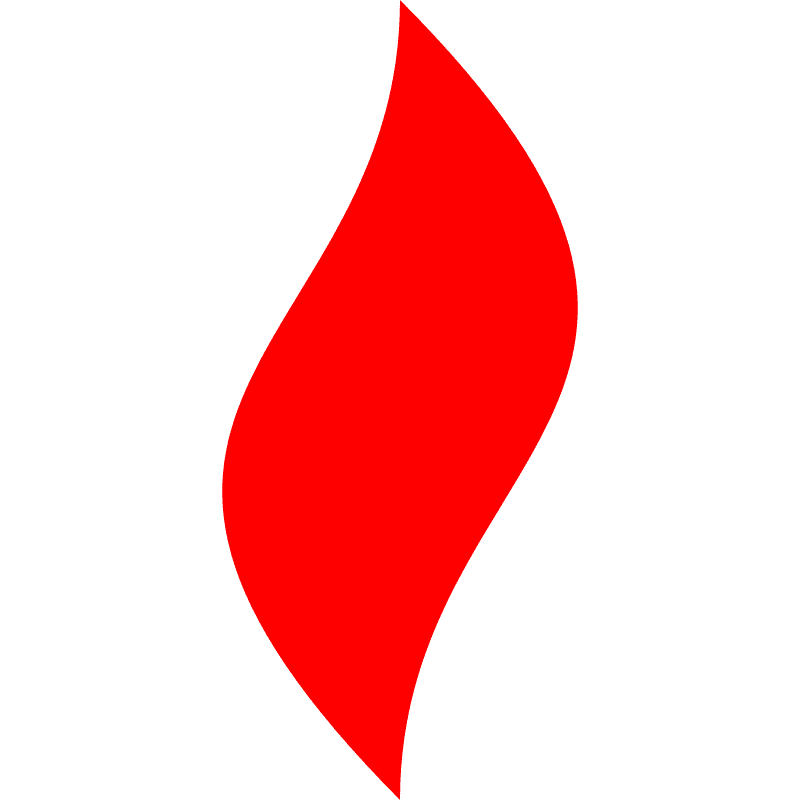 点燃
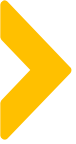 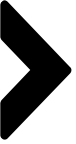 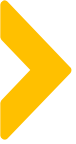 日常营销
活动造节
私域营销变现基本法则
私域变现2个基本法则
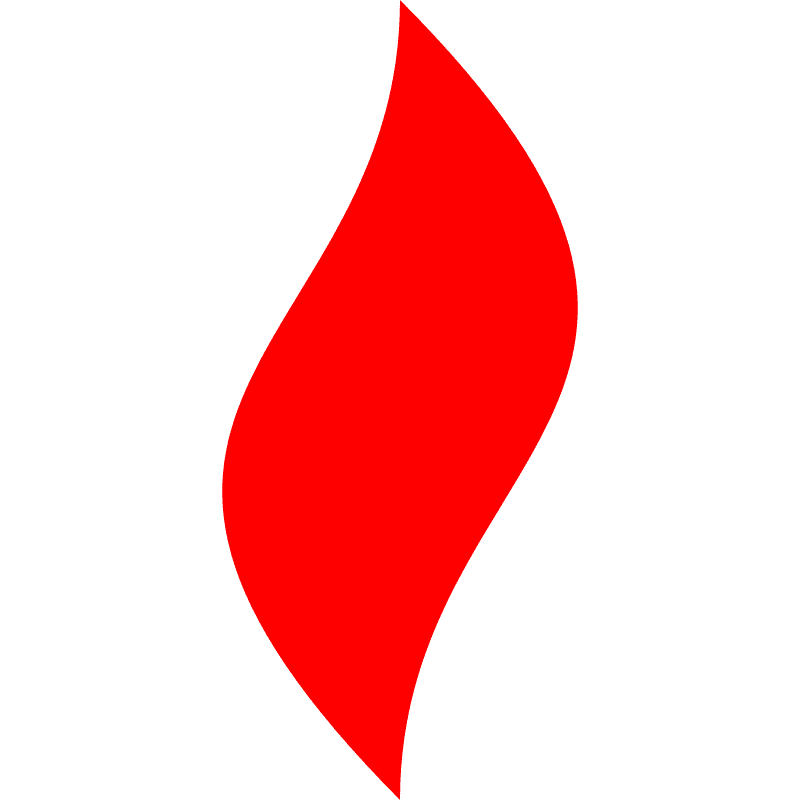 点燃
抽奖评论
引导去翻朋友圈【提前布局朋友圈，打造专业人设】
为接下来一对一私聊转化做积累。
优惠券
一对一私聊领券，同时经营朋友圈，多点触达粉丝。
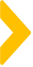 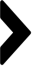 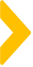 爆品秒杀
每月推出群内顾客特价秒杀优惠活动，如99元秒杀，19.9元秒杀。
超值买赠
通过超值买赠组合，提高产品的吸引力。
优惠团购
快闪群、秒杀群，同样可在门店粉丝群发起团购活动；用性价比高的福利产品刺激新客户下单，有了信任后就会有强关系。
日常营销-6大主流形式
充值引导
结合高客单单品/活动，以及充值优惠，引导充值。
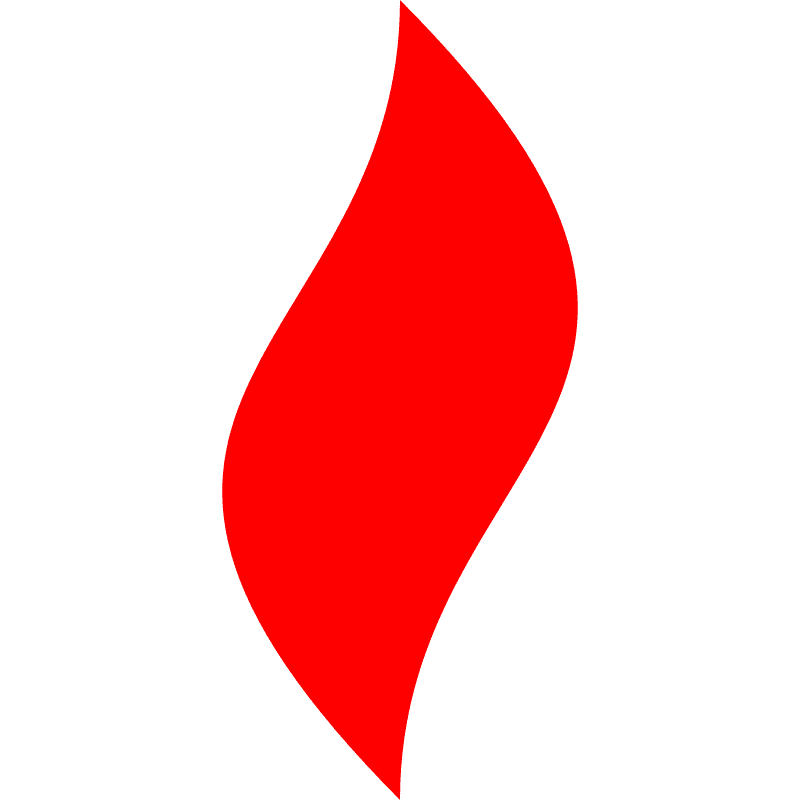 点燃
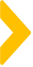 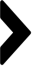 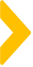 日常营销-6大主流形式
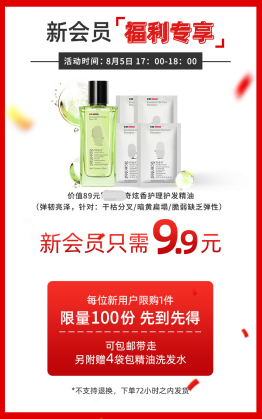 优惠团购
团购方式：新人团购、社群群接龙团购等
价值点设计：优惠的价格一定是让用户感觉占便宜且实惠的。
社群拼团人数设计：拼团人数设置为2-3个，适当降低用户的参与门槛。
例：
98元一盒面膜，1个人买2盒，再找一个好友买2盒，一共4盒，拼成1个团，最高立减76元，仅限5月20~24日购买。限量10个名额。
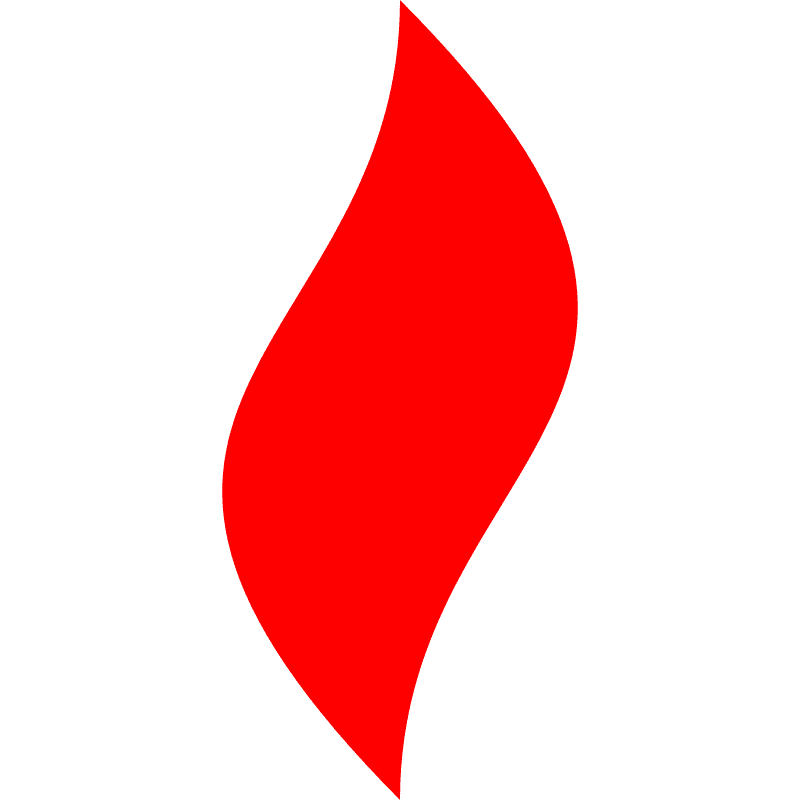 点燃
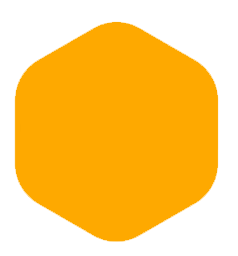 首单团购
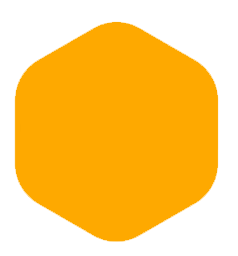 用户变现
某母婴类知名品牌首单团购
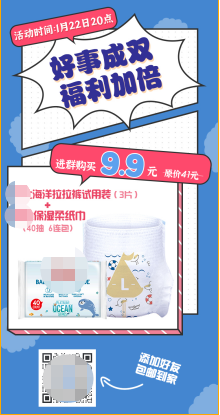 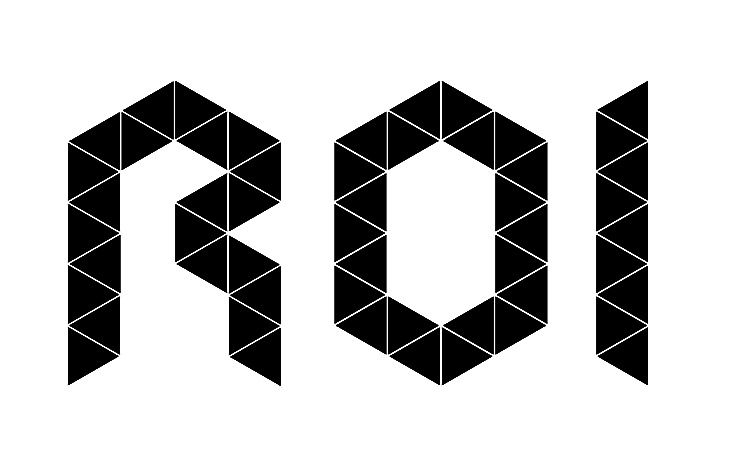 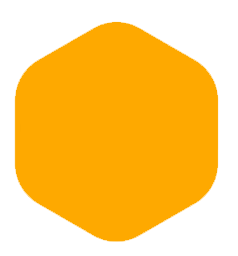 用户变现
[图片][图片]
某口腔护理TOP品牌首单捆绑销售
首单方式：单下9.9或随其他订单免费送核心逻辑：新人专享，限时限身份！
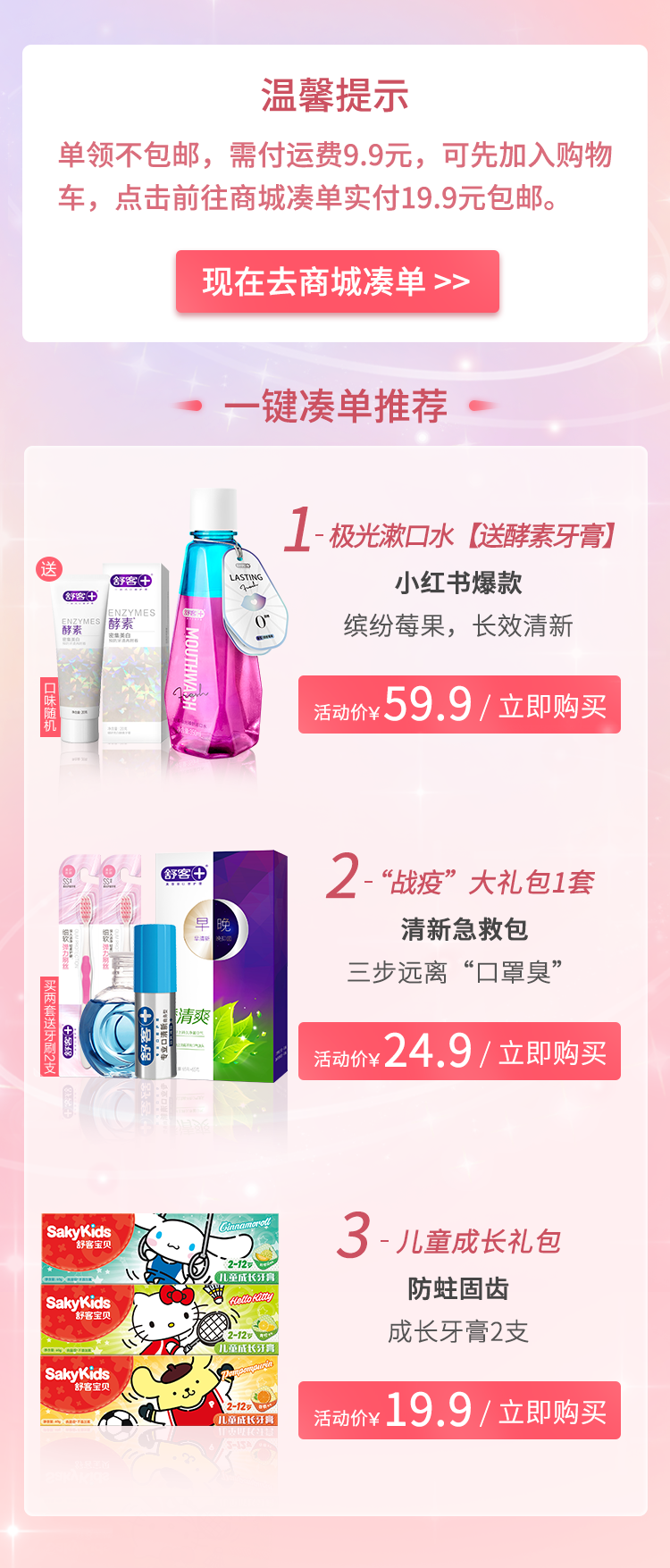 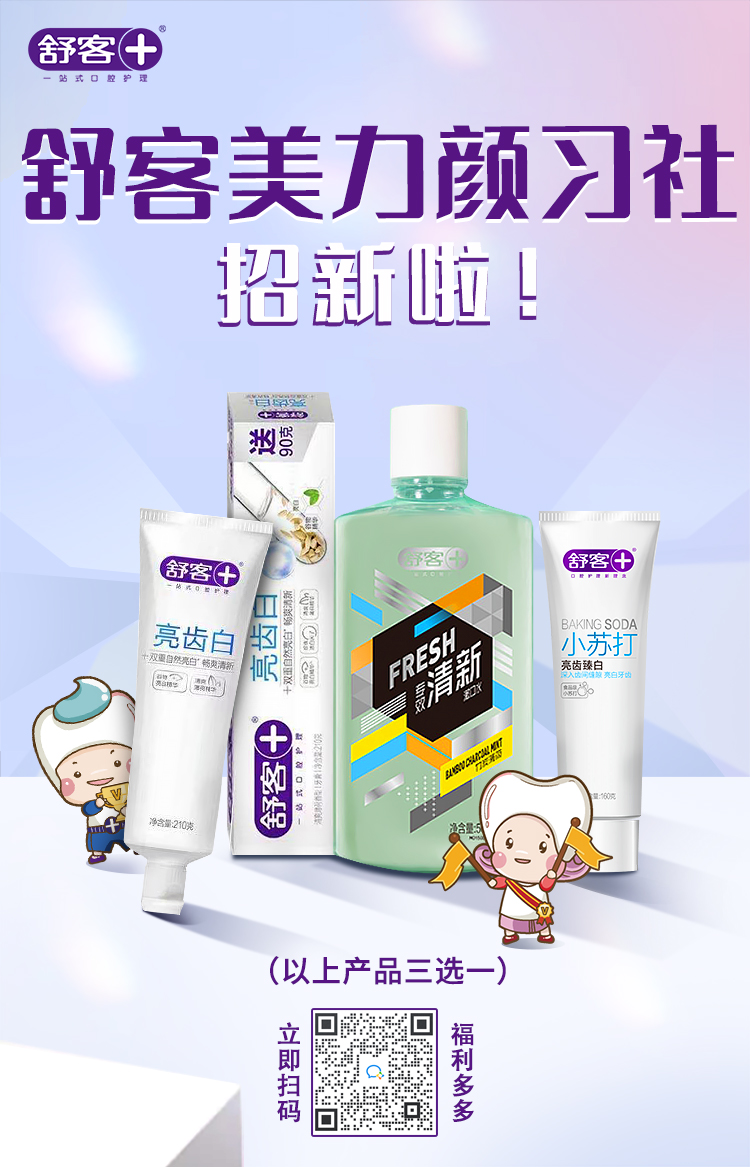 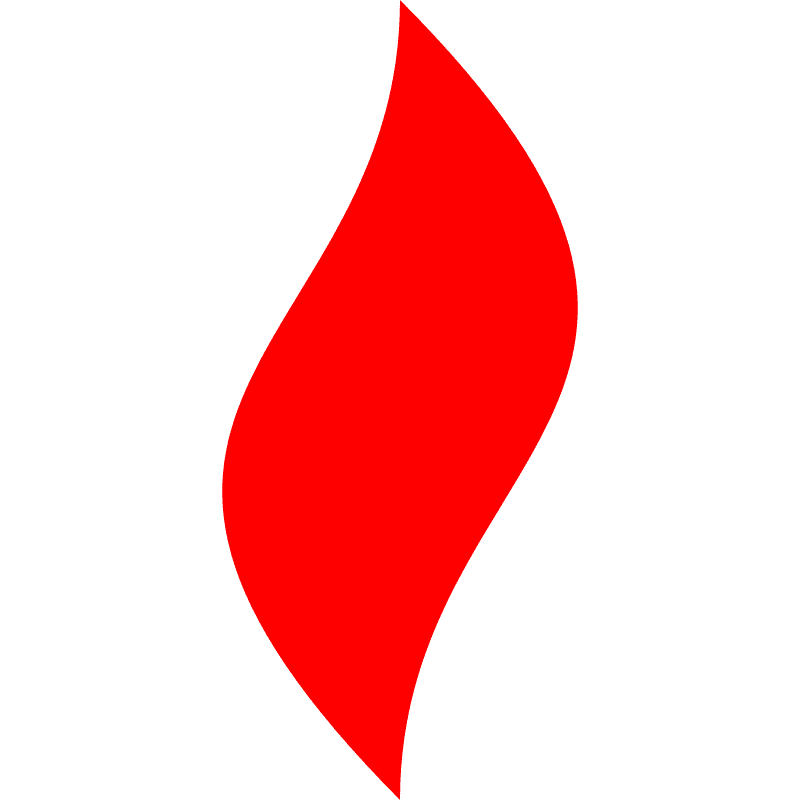 点燃
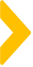 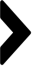 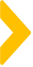 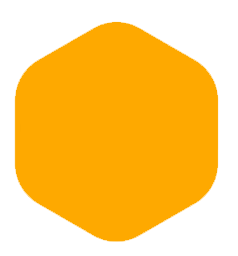 异业团购
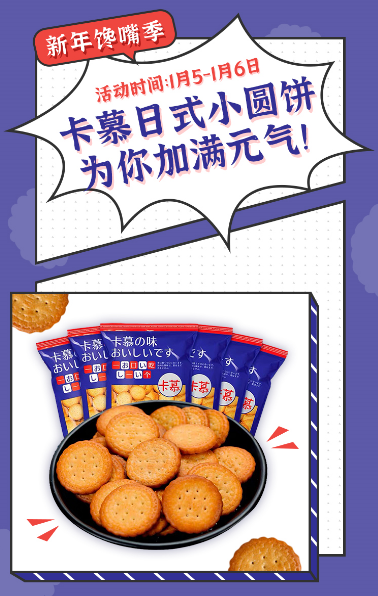 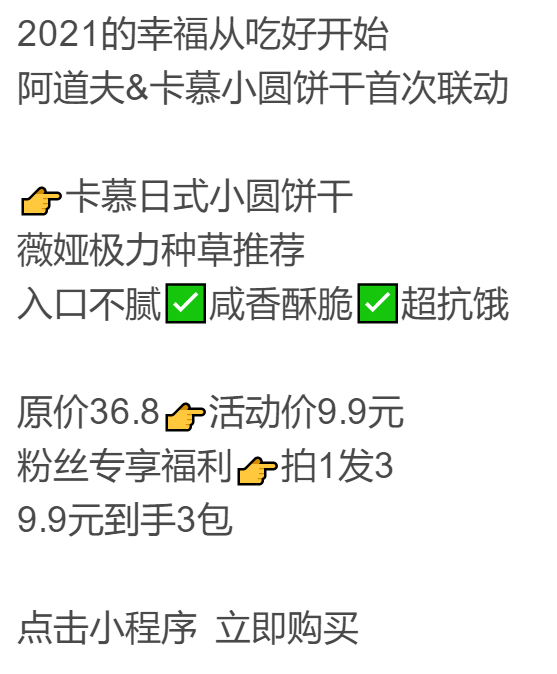 日常营销-团购
【异业单品团——饼干】
增加用户购买半径
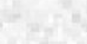 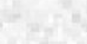 【覆盖范围】 
群数：300
群人数：约42000

【转化数据】
销售额：19,927.10
单量：1,340
异业联合 话题新鲜
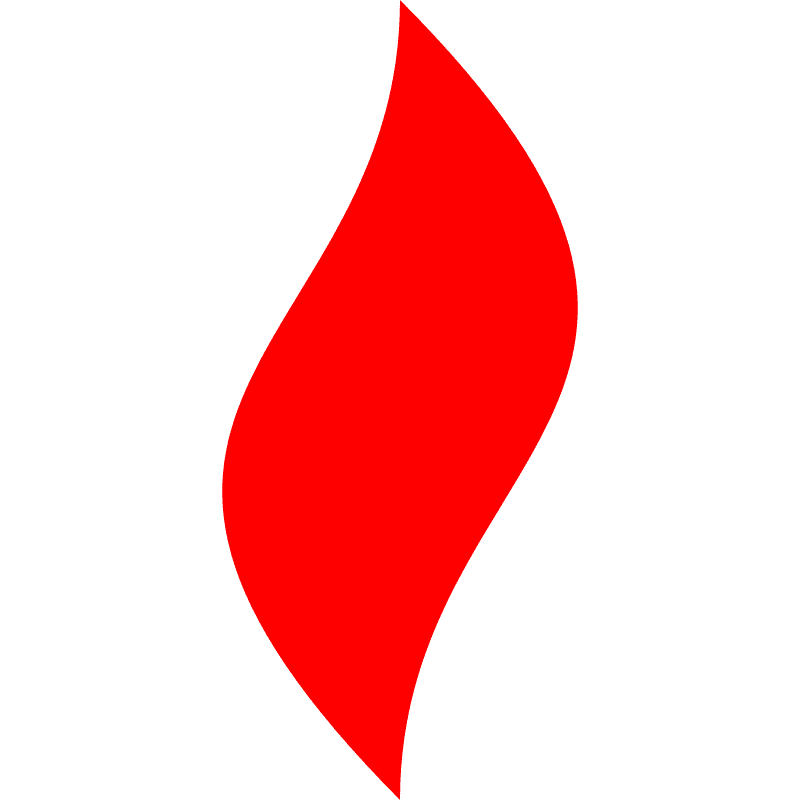 点燃
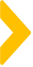 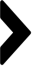 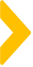 日常营销-6大主流形式
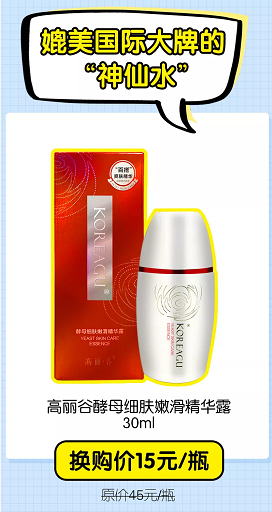 超值买赠
价值点设计：选择爆款明星利润产品作为主推品。
操作流程设计：加X元领取另外一款让用户惊喜的产品（或精美礼品）。
例：
主推一款精华液买99元的精华液，送45元的爽肤水好像没啥。
但如果是买99的精华液，加1元送45元的爽肤水，你就好像一下子有40倍的回报。
这个方法看似简单，背后是对人性的洞察，用户就会觉得：花了100元买了两件东西，很划算。他们会有一种“不买就亏了”的感觉。
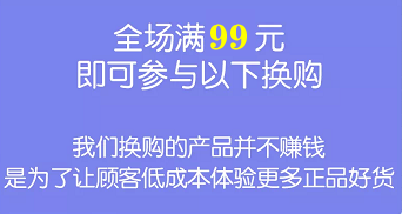 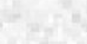 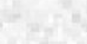 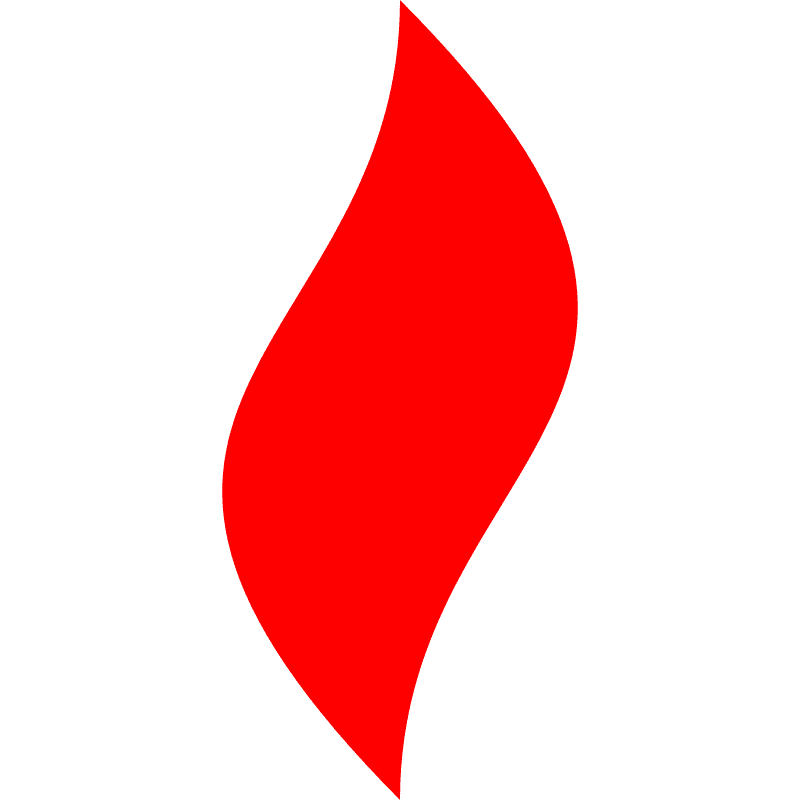 点燃
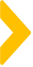 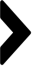 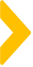 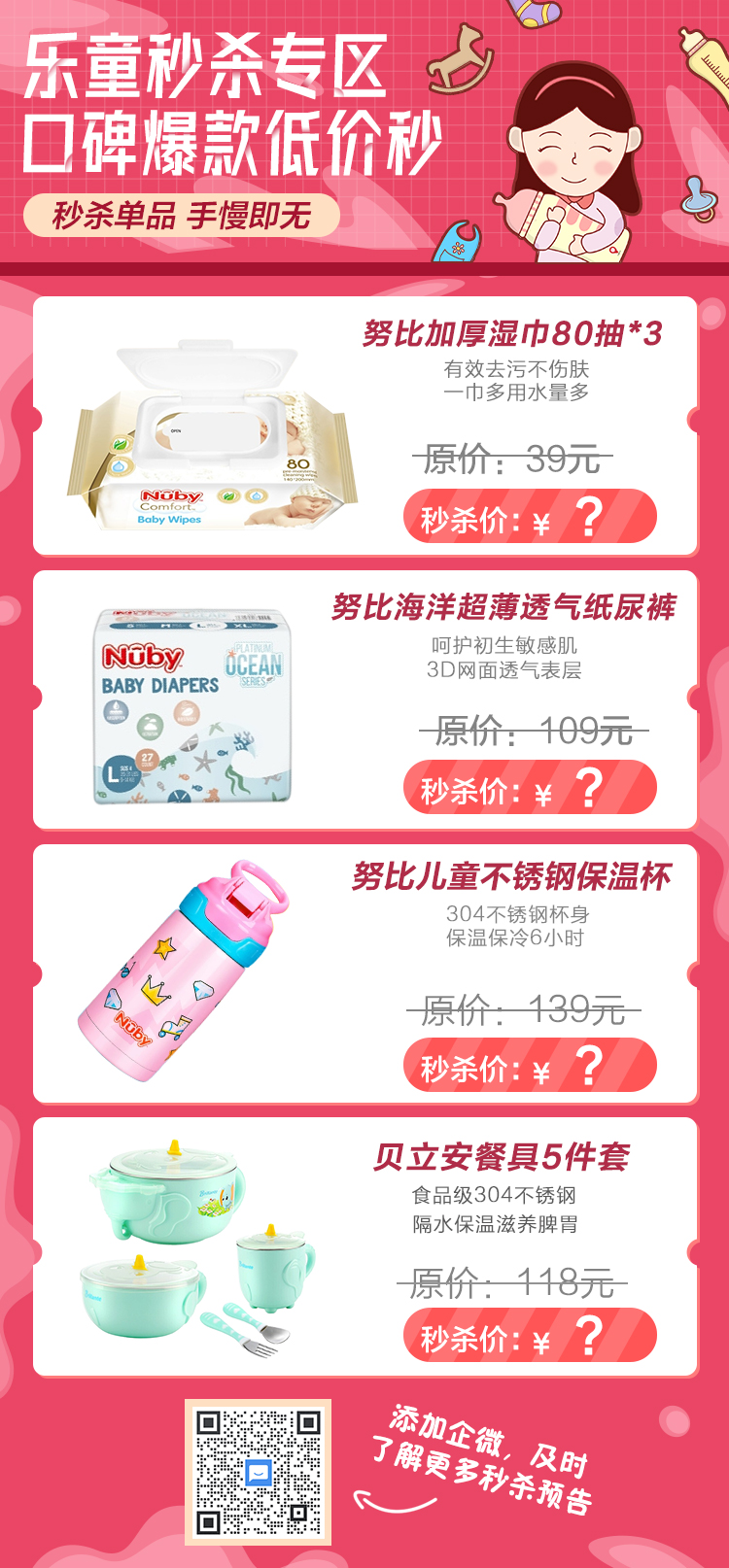 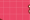 日常营销-6大主流形式
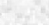 爆品秒杀+限时限量
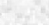 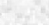 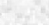 价值点设计：优先选择复购高、受众广的应季引流品
操作流程设计：“限时限量”，给用户紧迫感
例：
原价2412元套盒，秒杀价1338元，低于5.9折！仅限10组！
这个是超大的降价优惠，对于用户来说，诱惑力巨大。
而且只能10个名额，“限时限量”给用户紧迫感，用户马上就下单了。
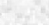 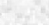 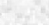 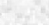 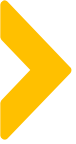 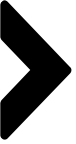 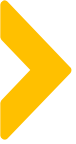 社群营销变现——主题大促--新品
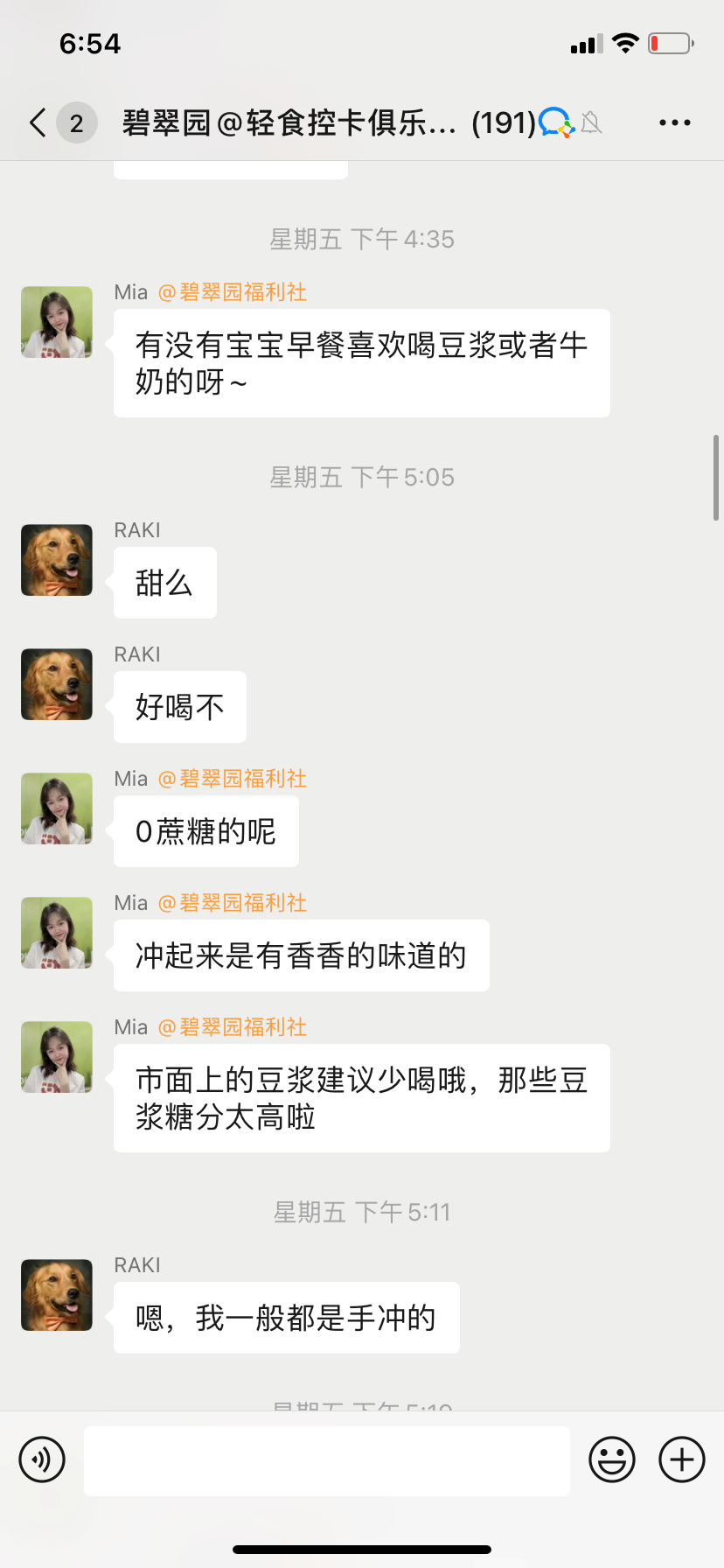 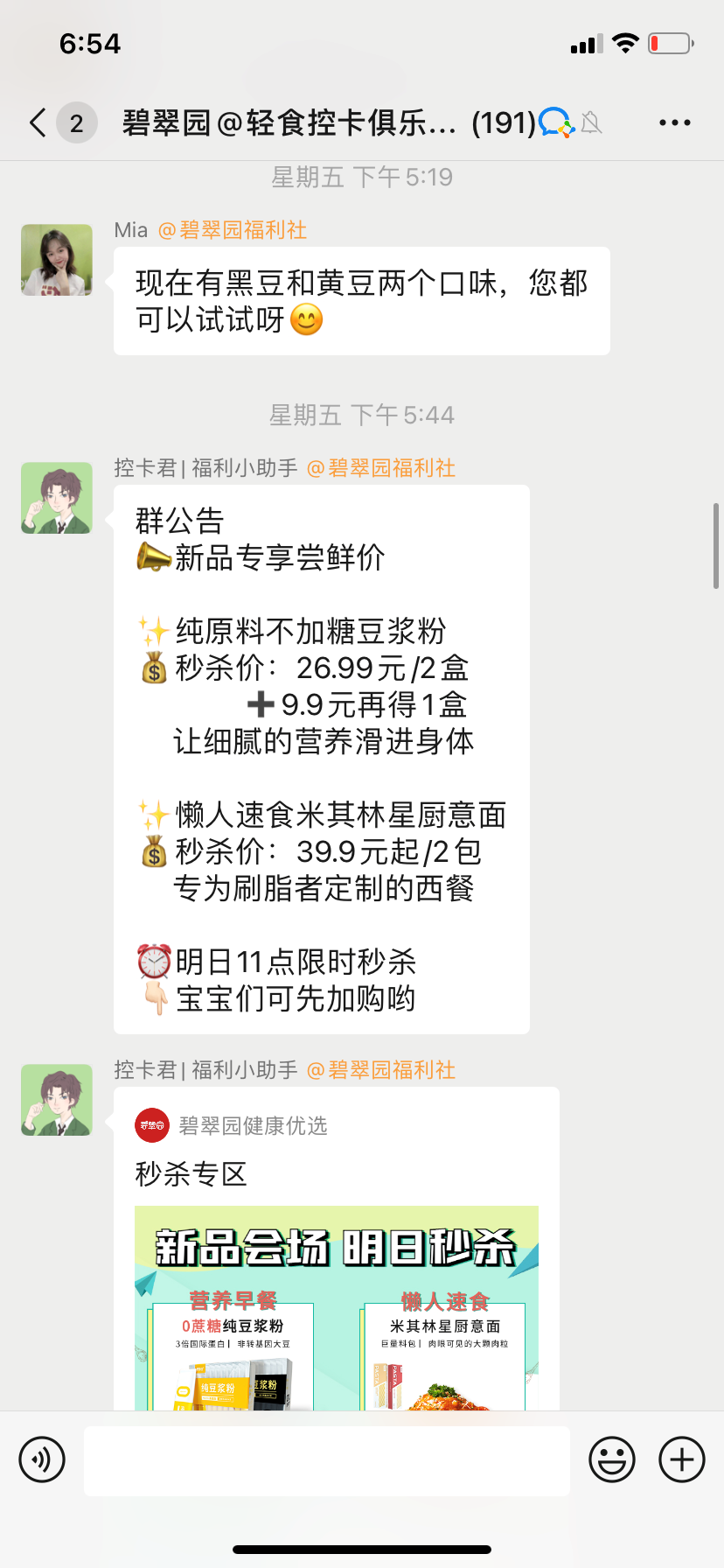 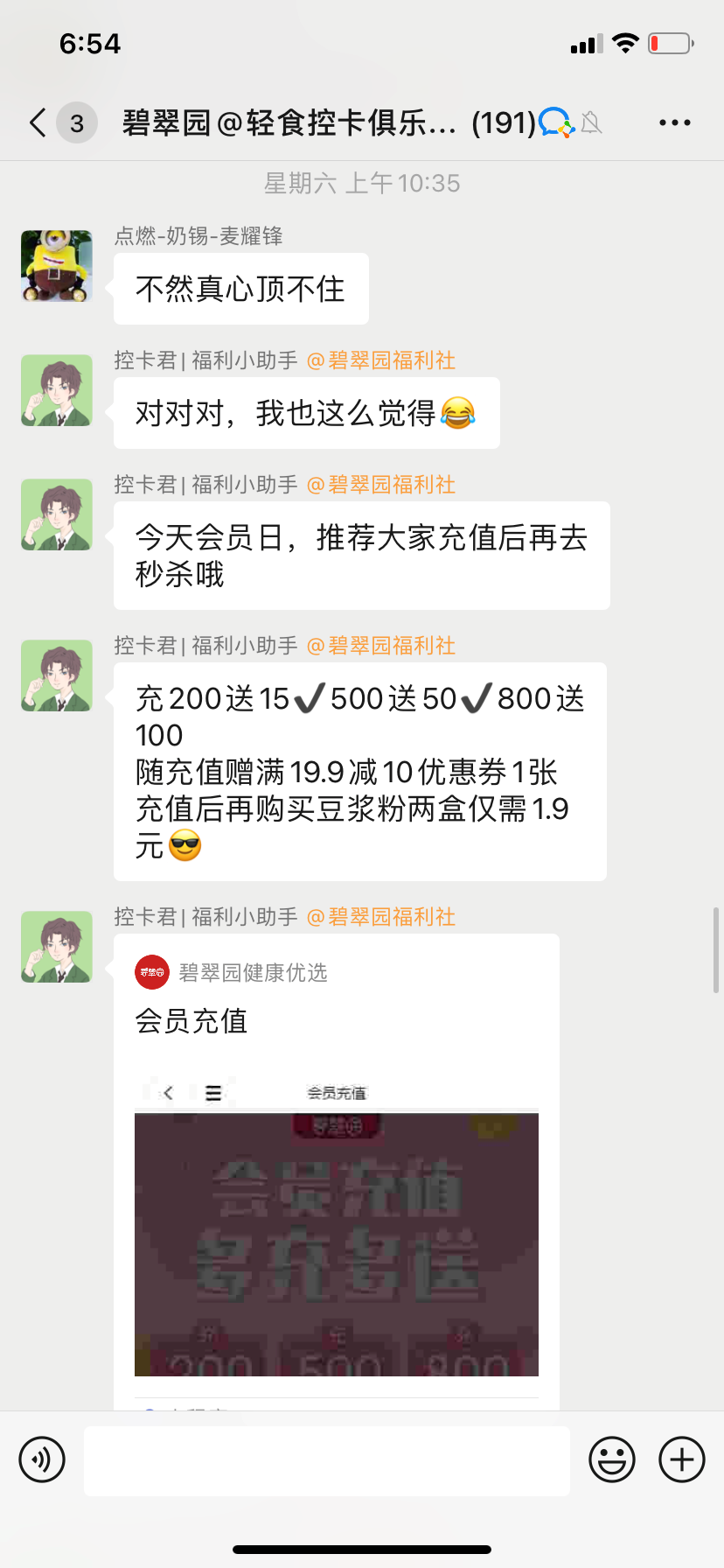 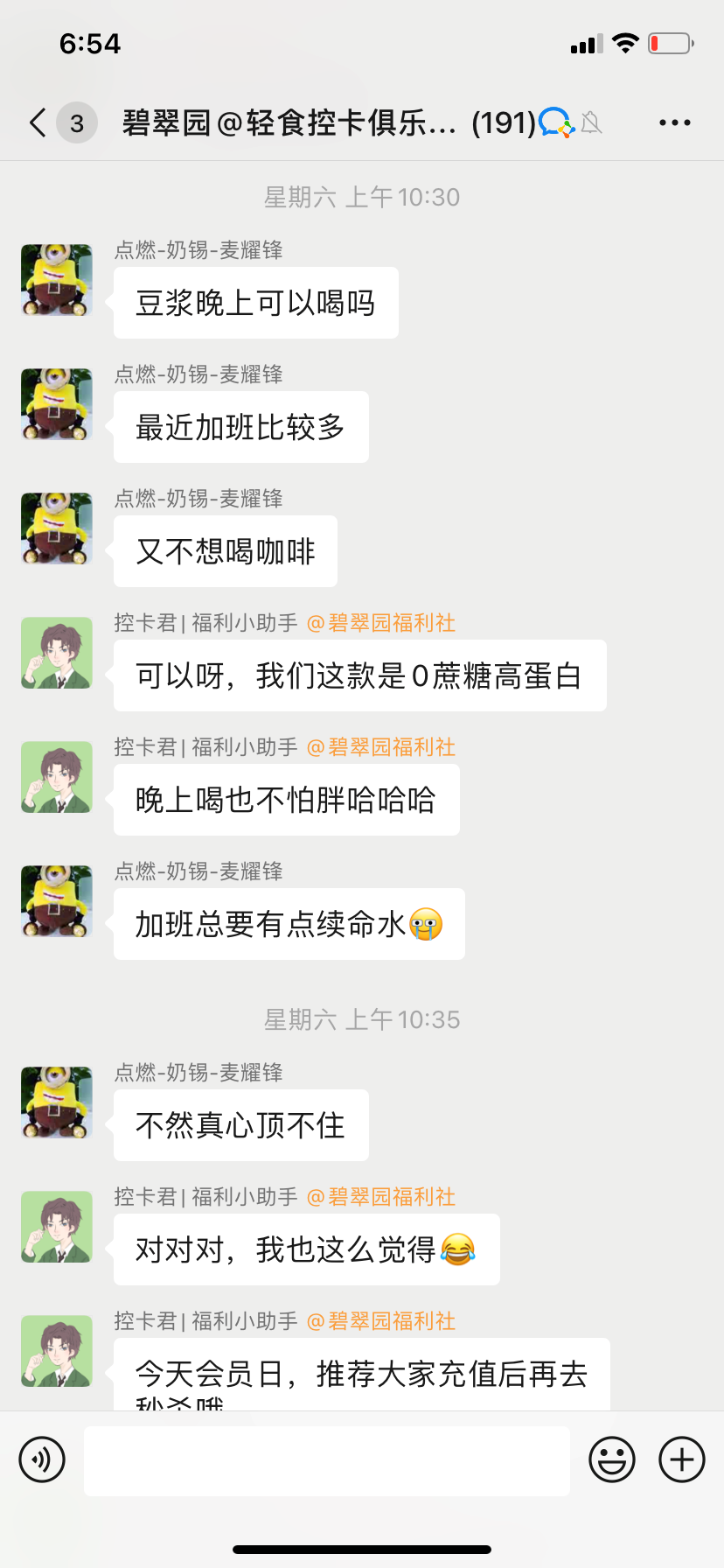 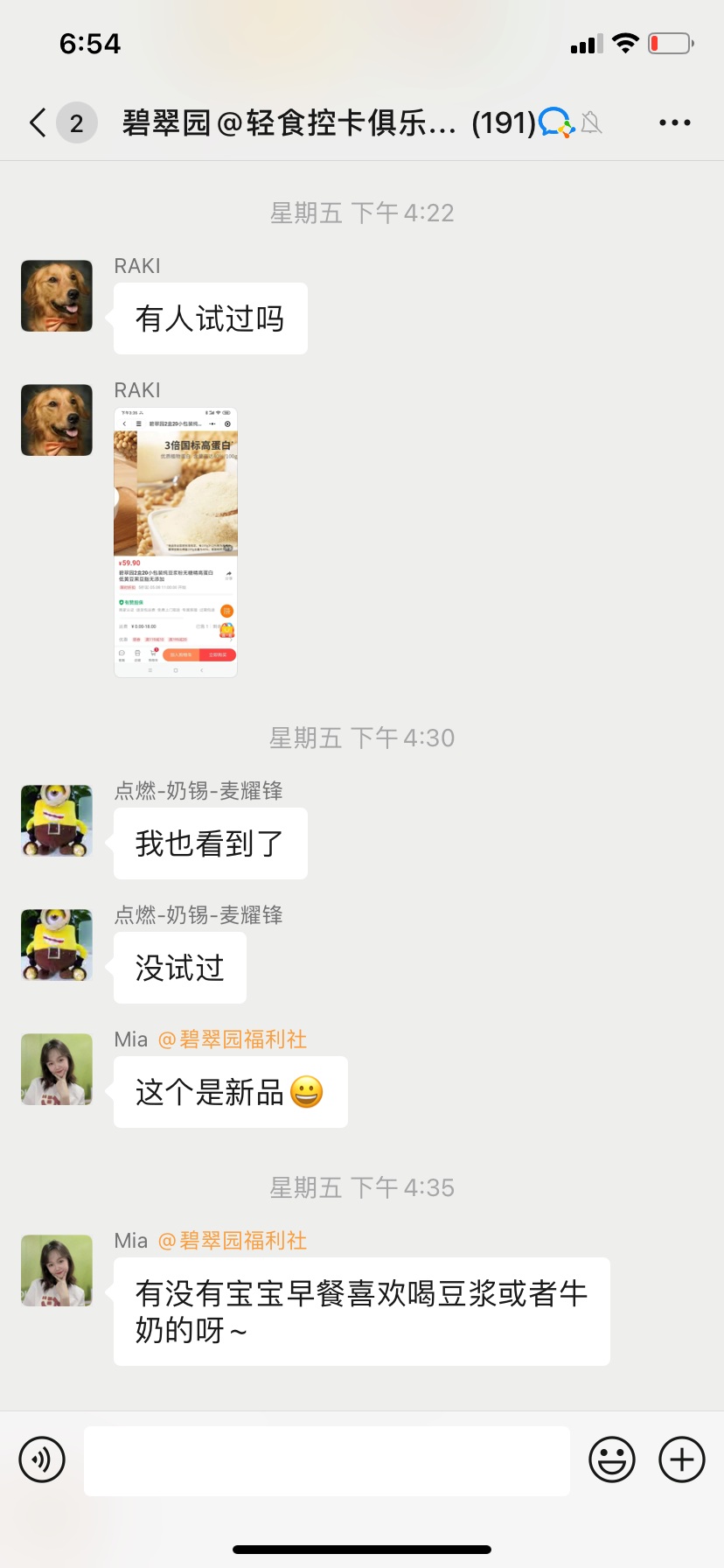 回答问题引出新品
预热群公告强曝光
秒杀+上新冲刺销售
充值折上折引发高客单
水军提问无意种草
水军提问再次引导
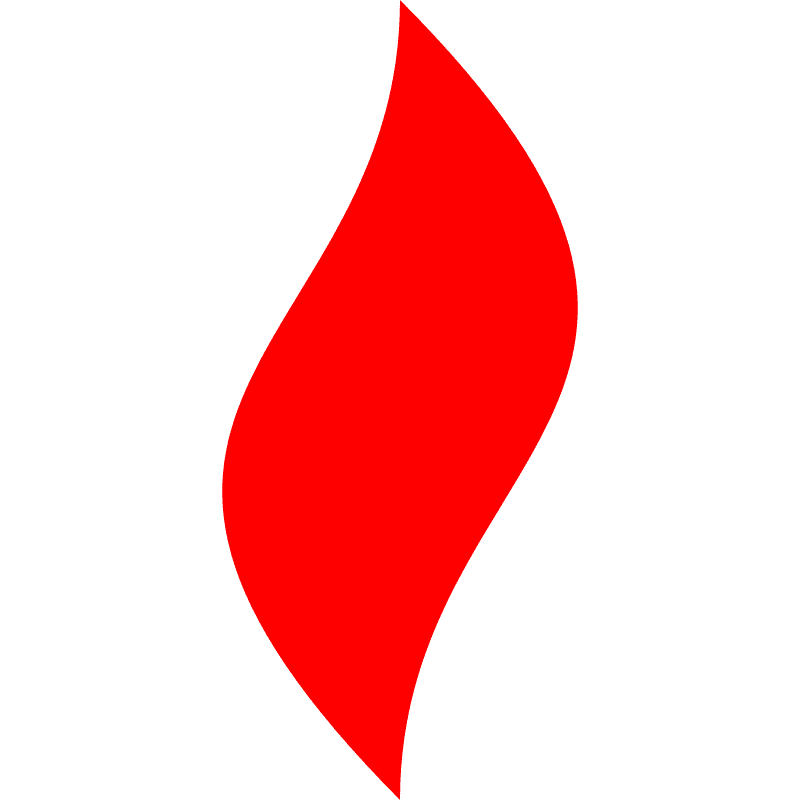 点燃
新品沐浴露种草执行细案——1月21日
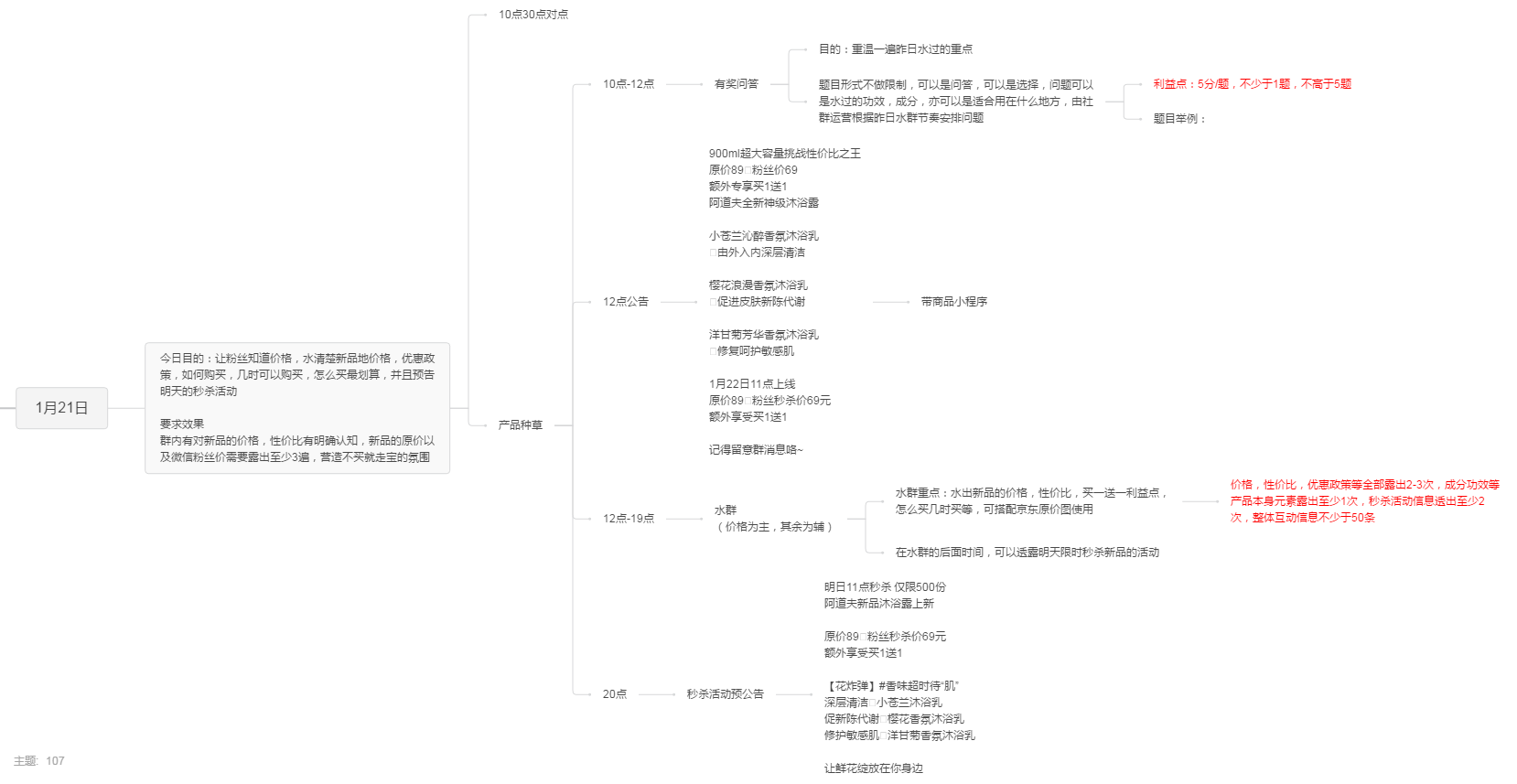 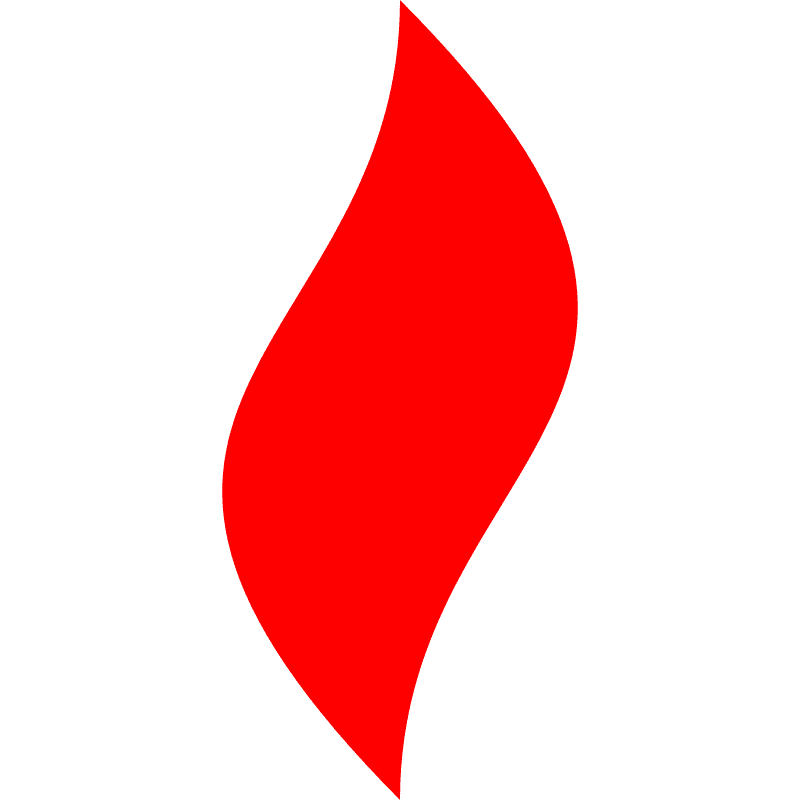 点燃
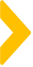 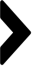 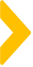 新品沐浴露种草执行细案——1月22日
日常营销-团购
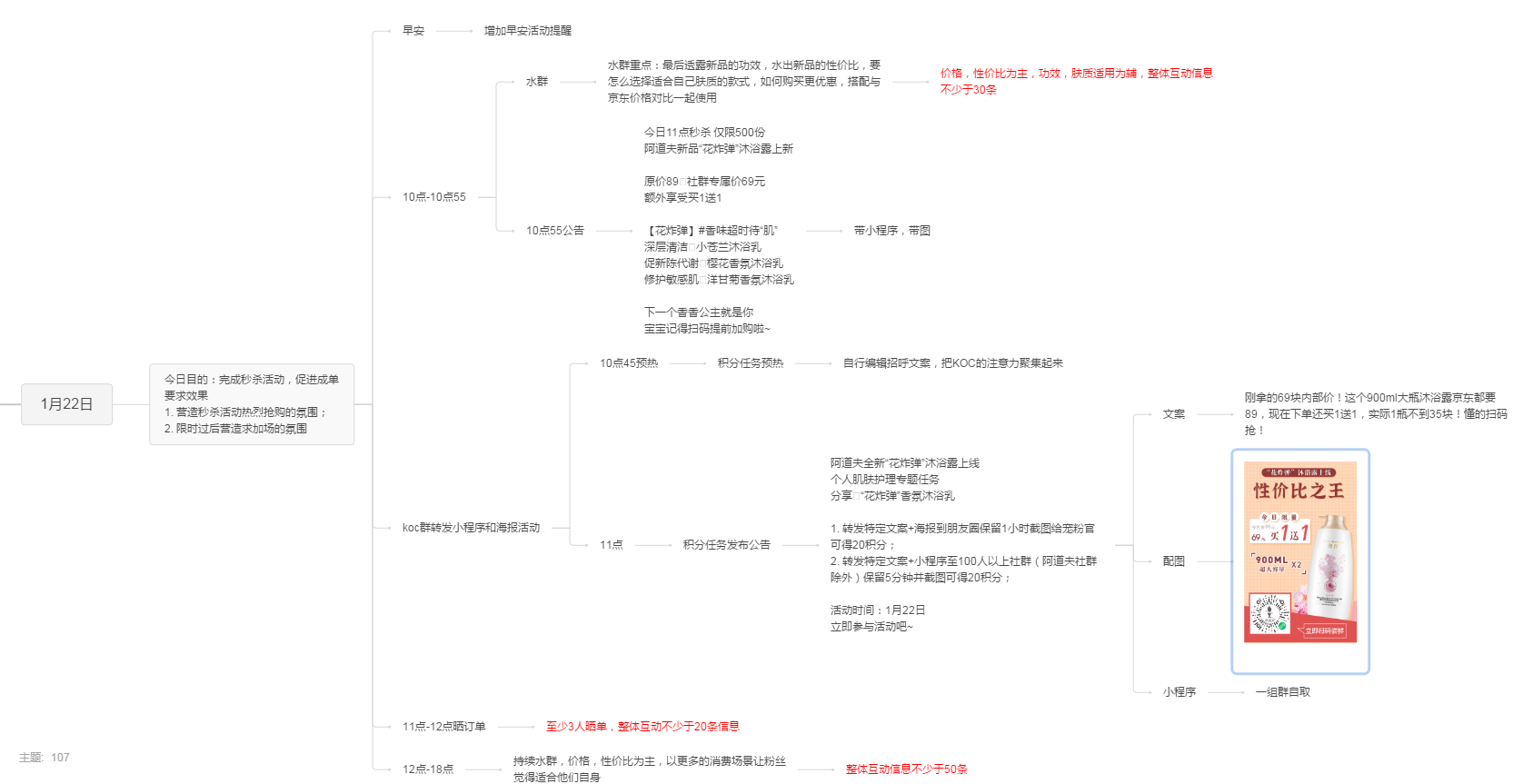 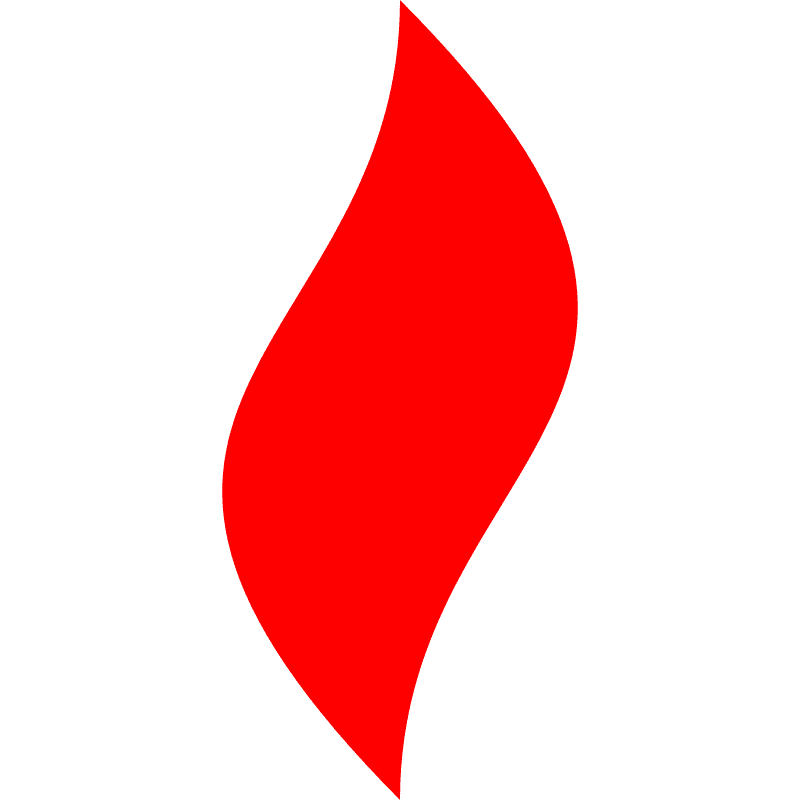 点燃
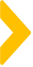 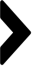 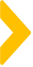 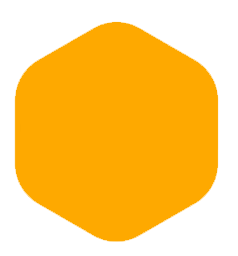 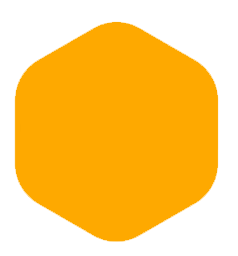 社群秒杀
直播秒杀
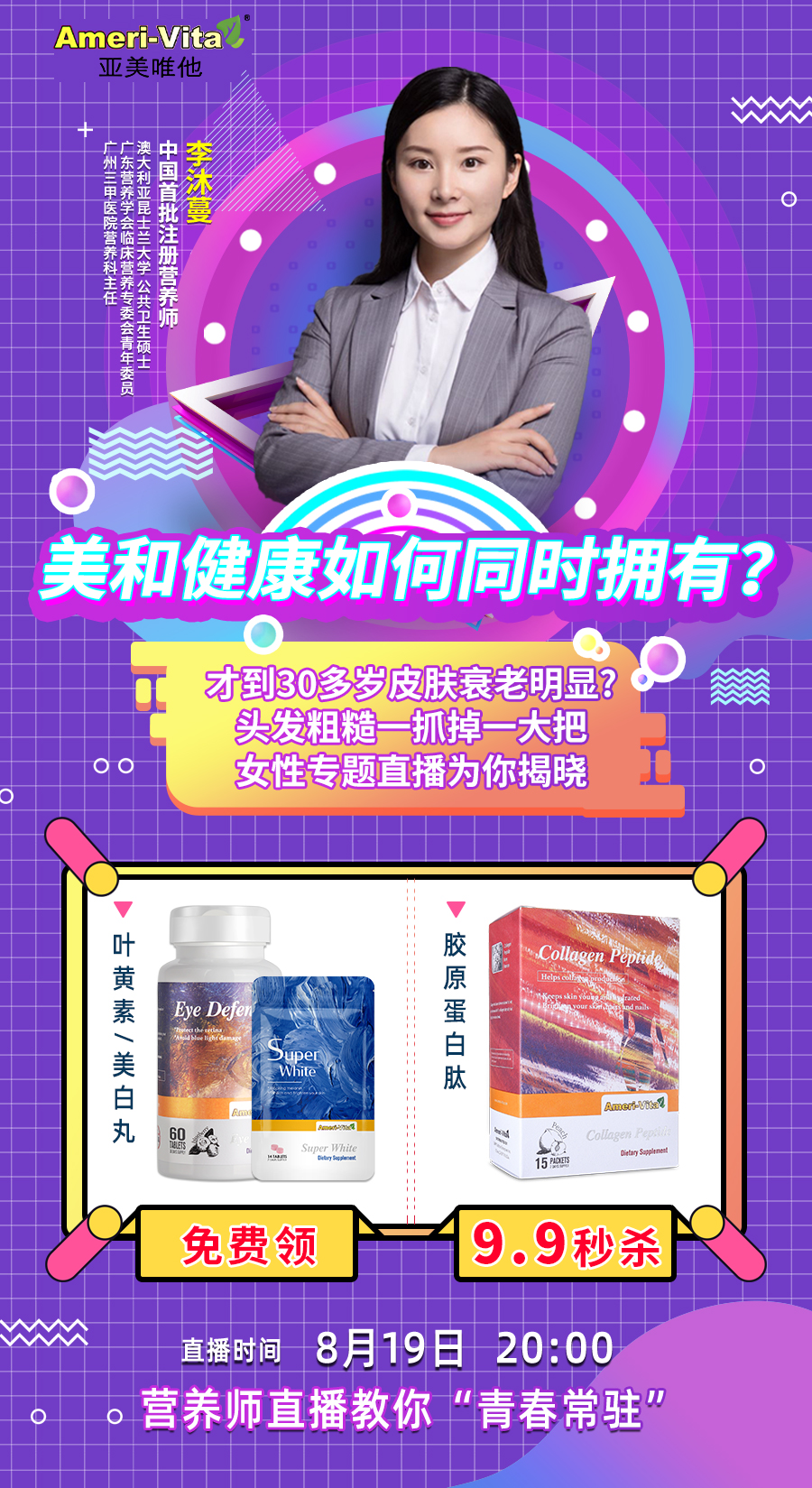 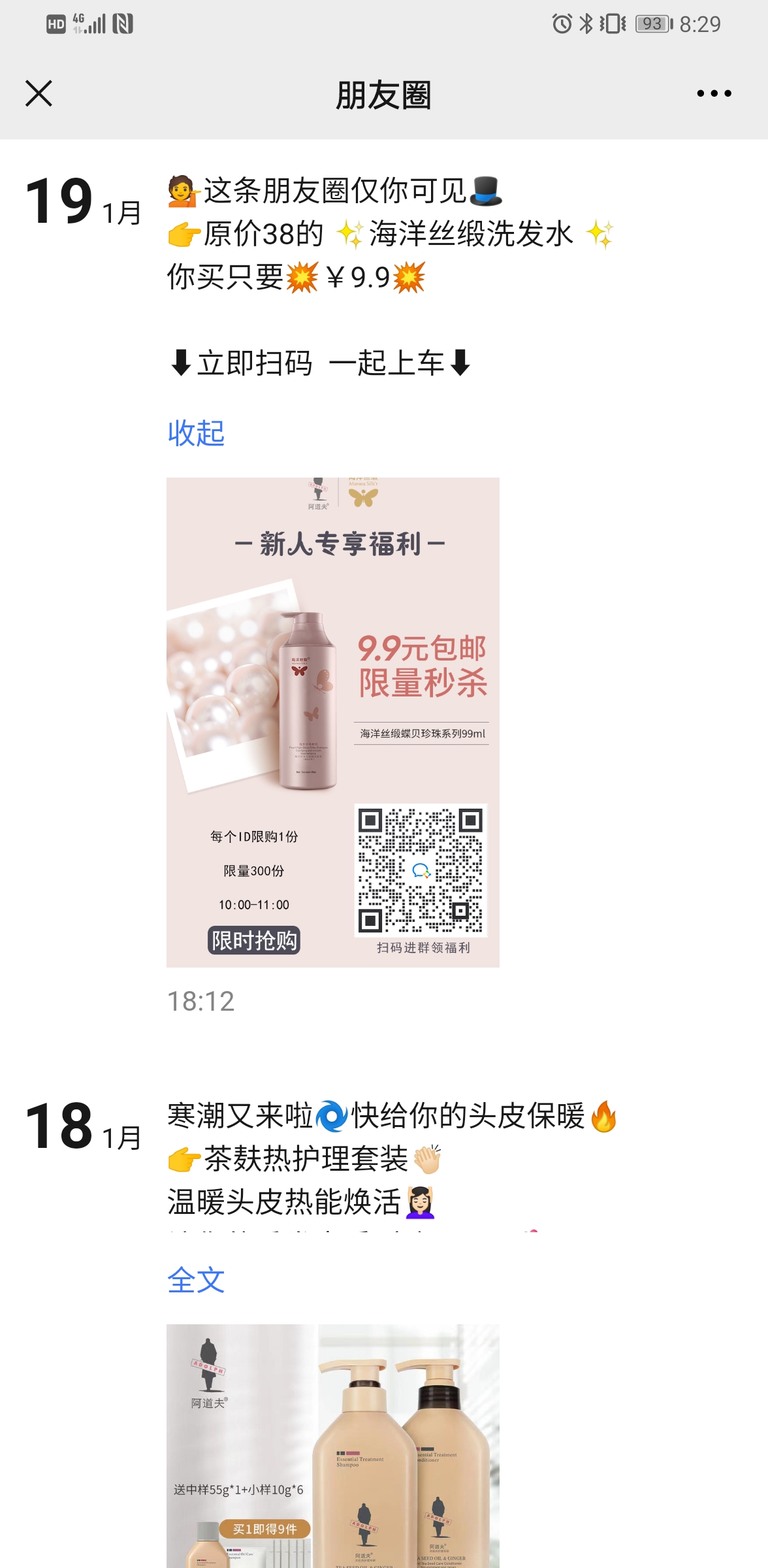 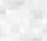 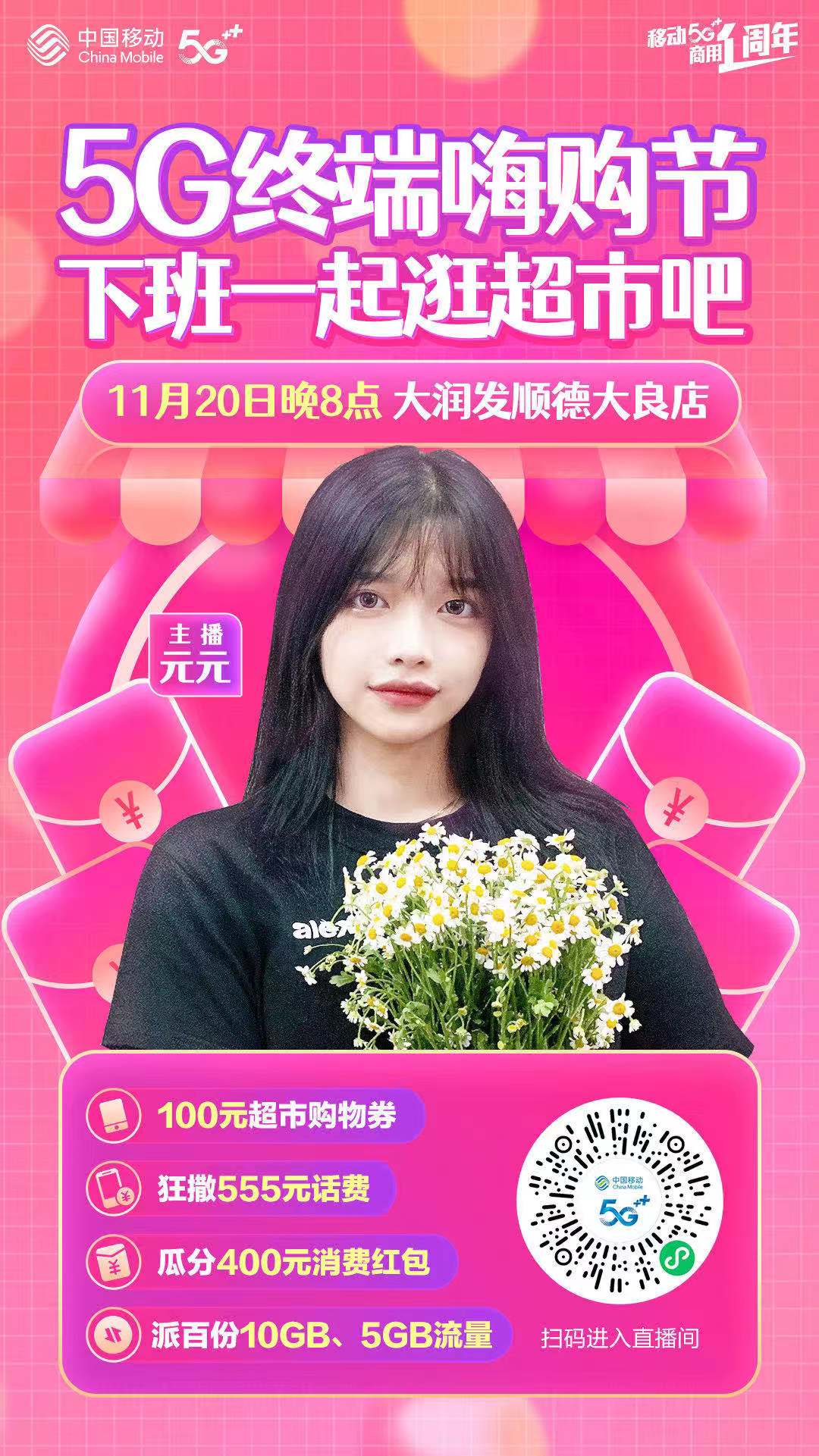 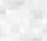 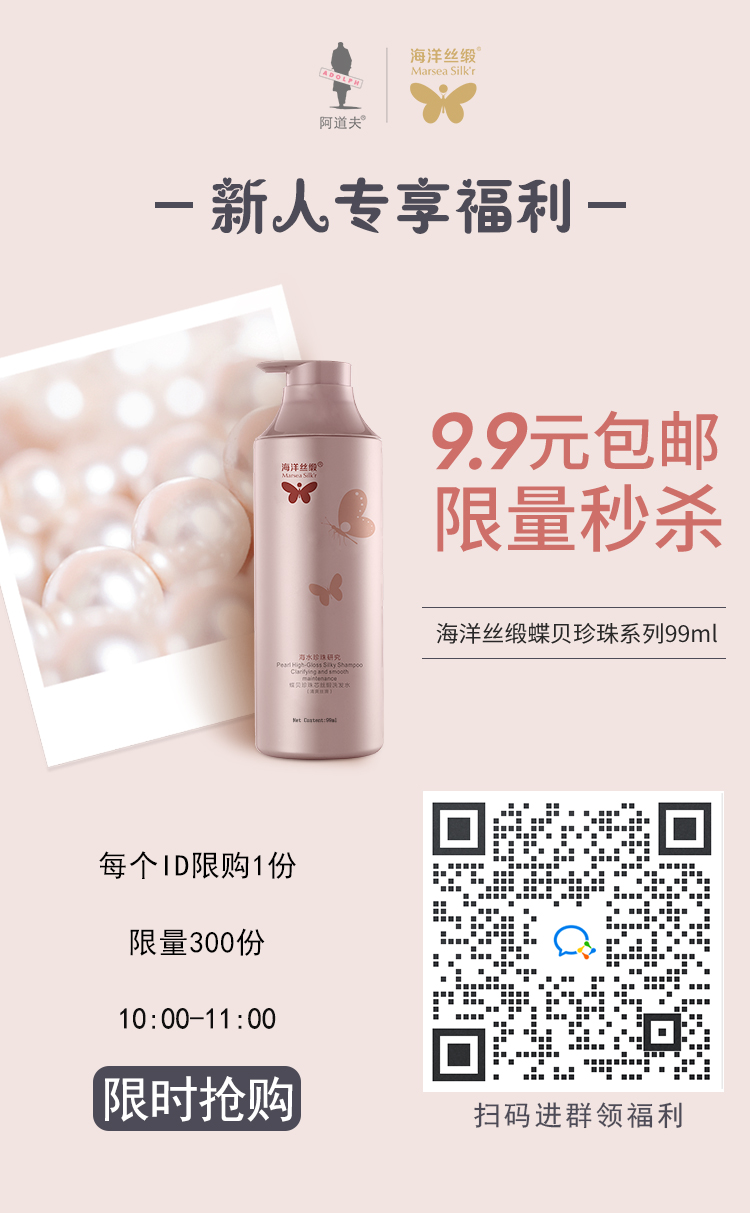 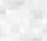 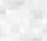 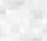 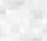 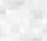 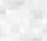 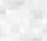 秒杀——直播+社群
日常营销-秒杀
[图片][图]
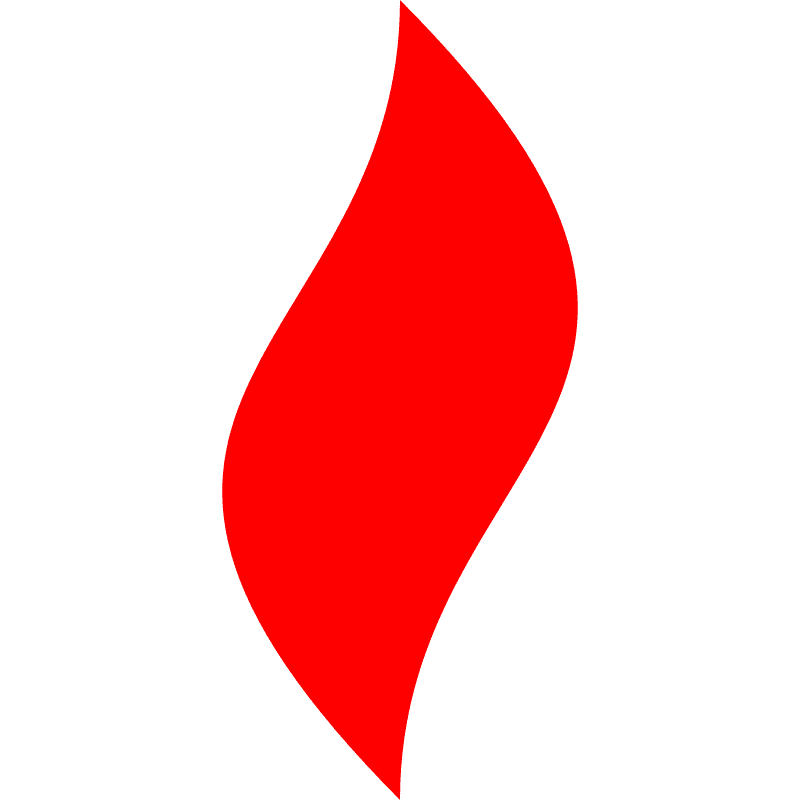 点燃
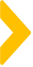 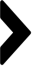 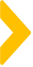 直播秒杀方案（含3个秒杀福利）
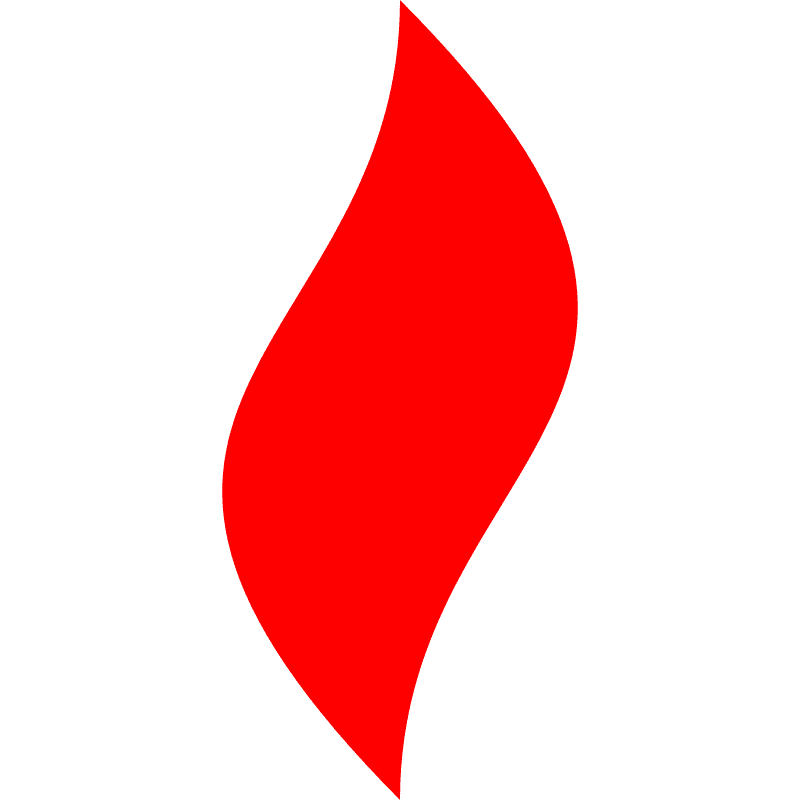 点燃
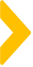 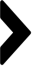 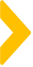 直播秒杀方案（含3个秒杀福利）
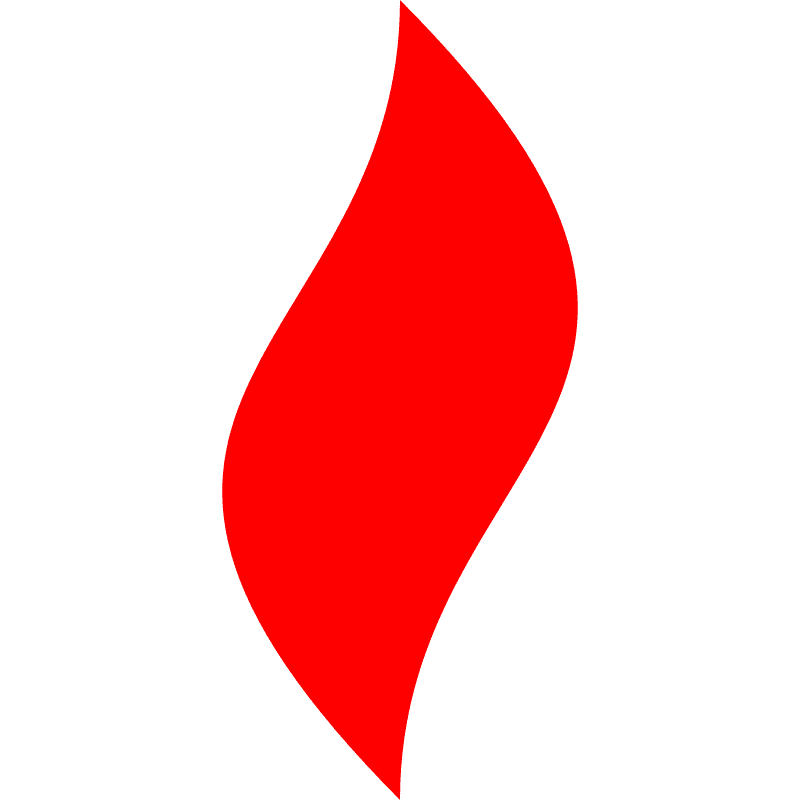 点燃
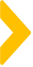 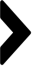 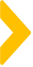 某通信运营商直播秒杀方案
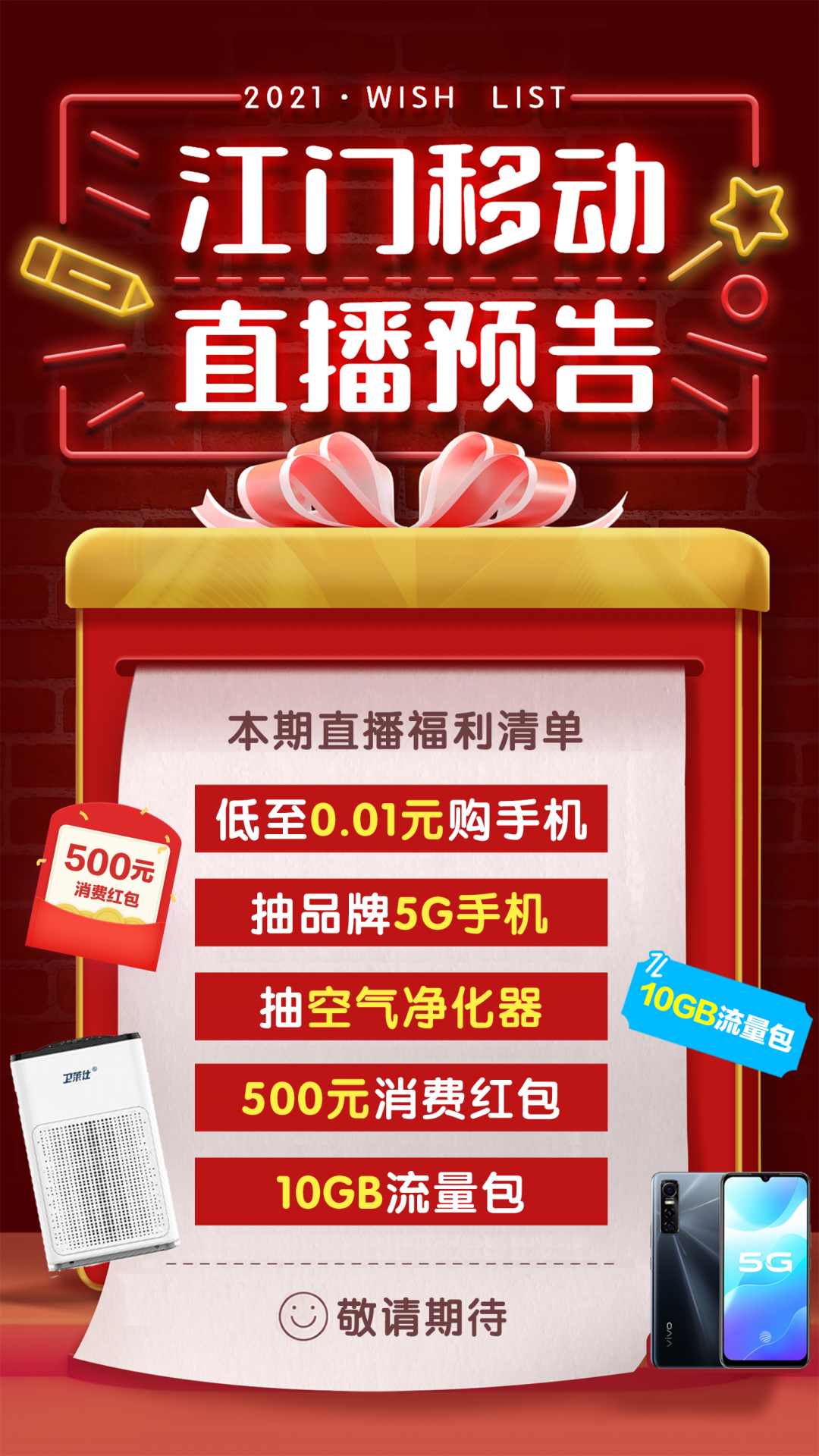 期间3个秒杀福利
1、开场流量秒杀
2、充100送100、充50送50名额秒杀
3、直播购机用户快闪群抢红包抽666元话费
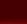 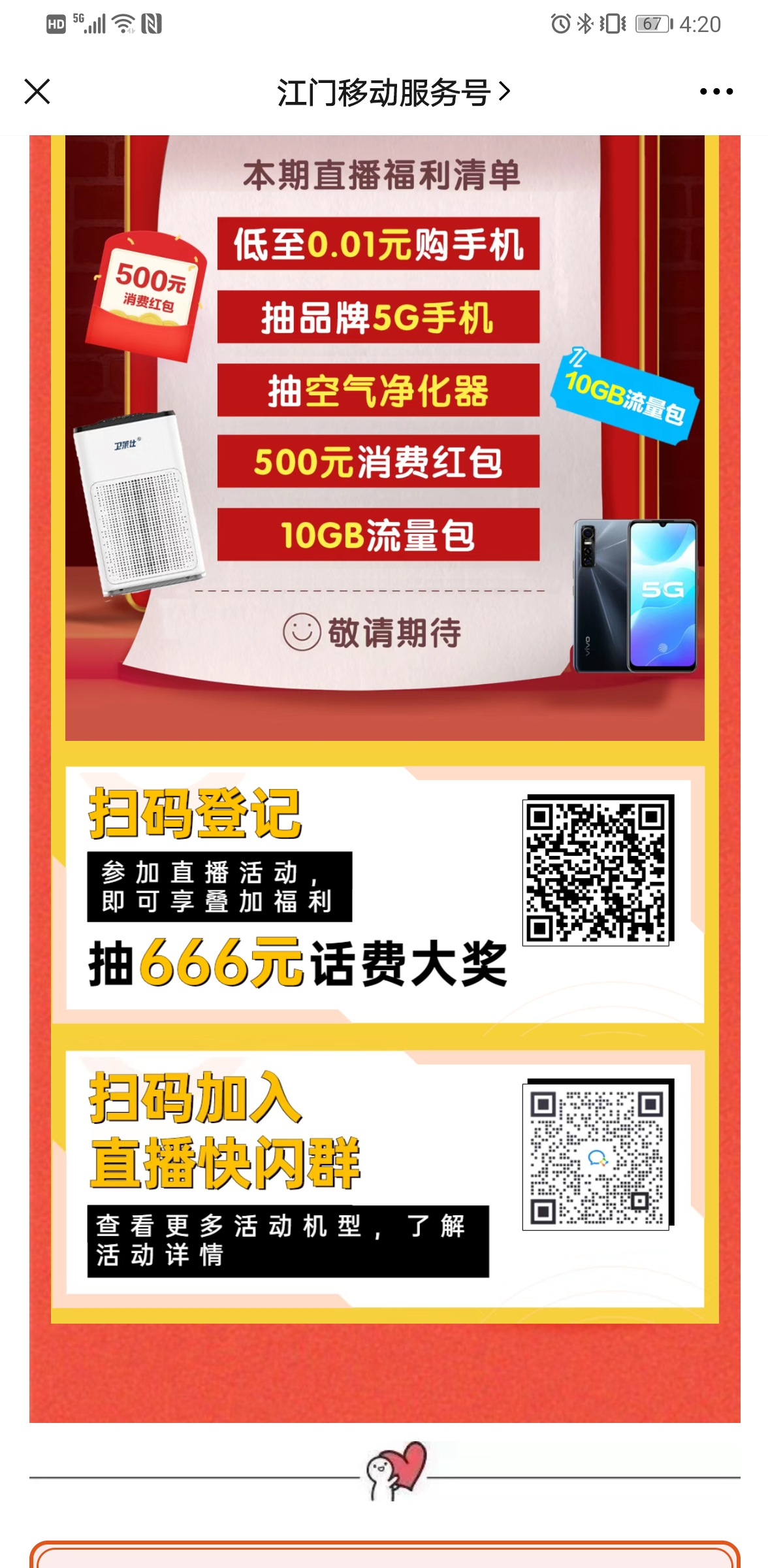 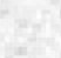 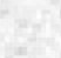 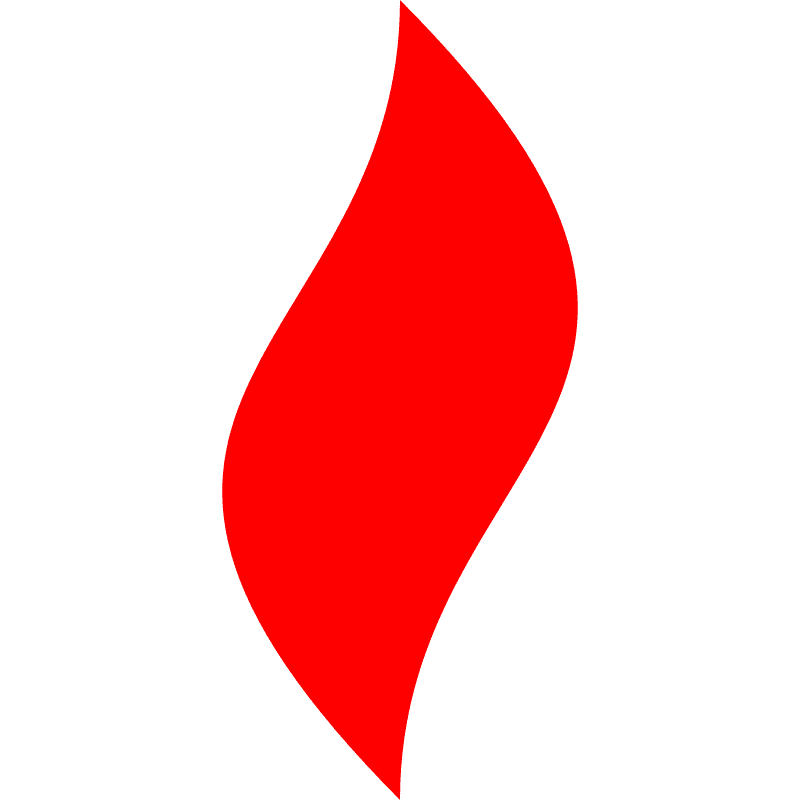 点燃
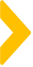 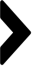 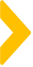 日常营销-6大主流形式
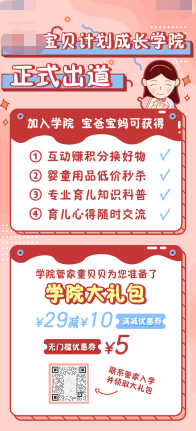 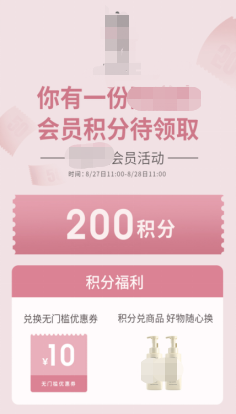 优惠券+私聊转化
形式：单品优惠券、满减优惠券、无门槛优惠券
每月针对社群内活跃客户或营销活动发送优惠券，
引导转化购买。
操作流程设计：
——通过私聊领优惠券方式，合情合理引导群内人添加好友。
——充分利用群价值，为接下来一对一私聊转化做积累，方便以后发起活动及针对性会员运营。
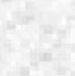 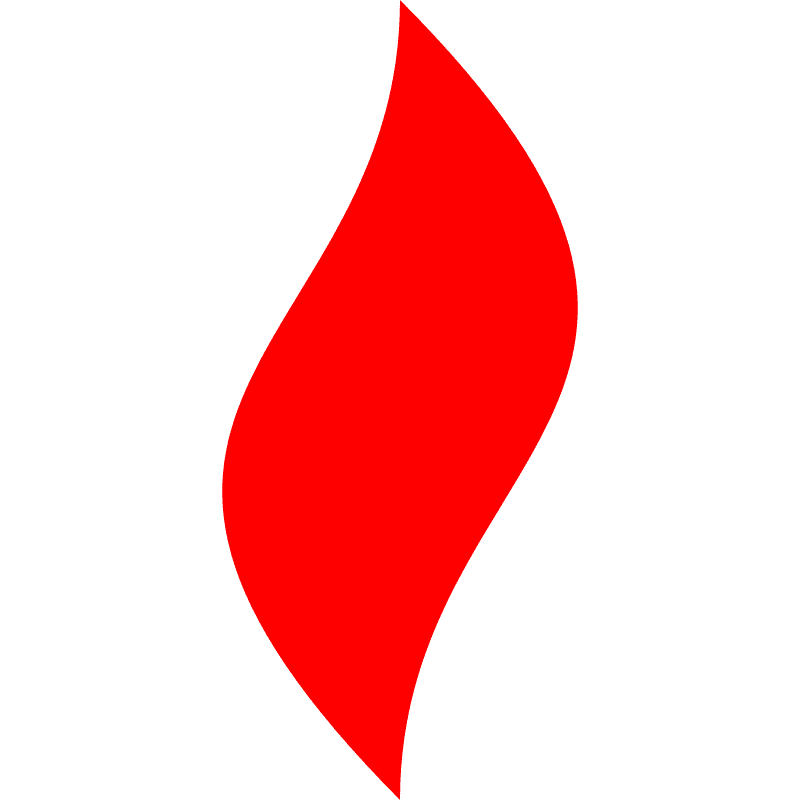 点燃
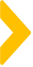 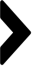 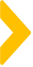 日常营销-6大主流形式
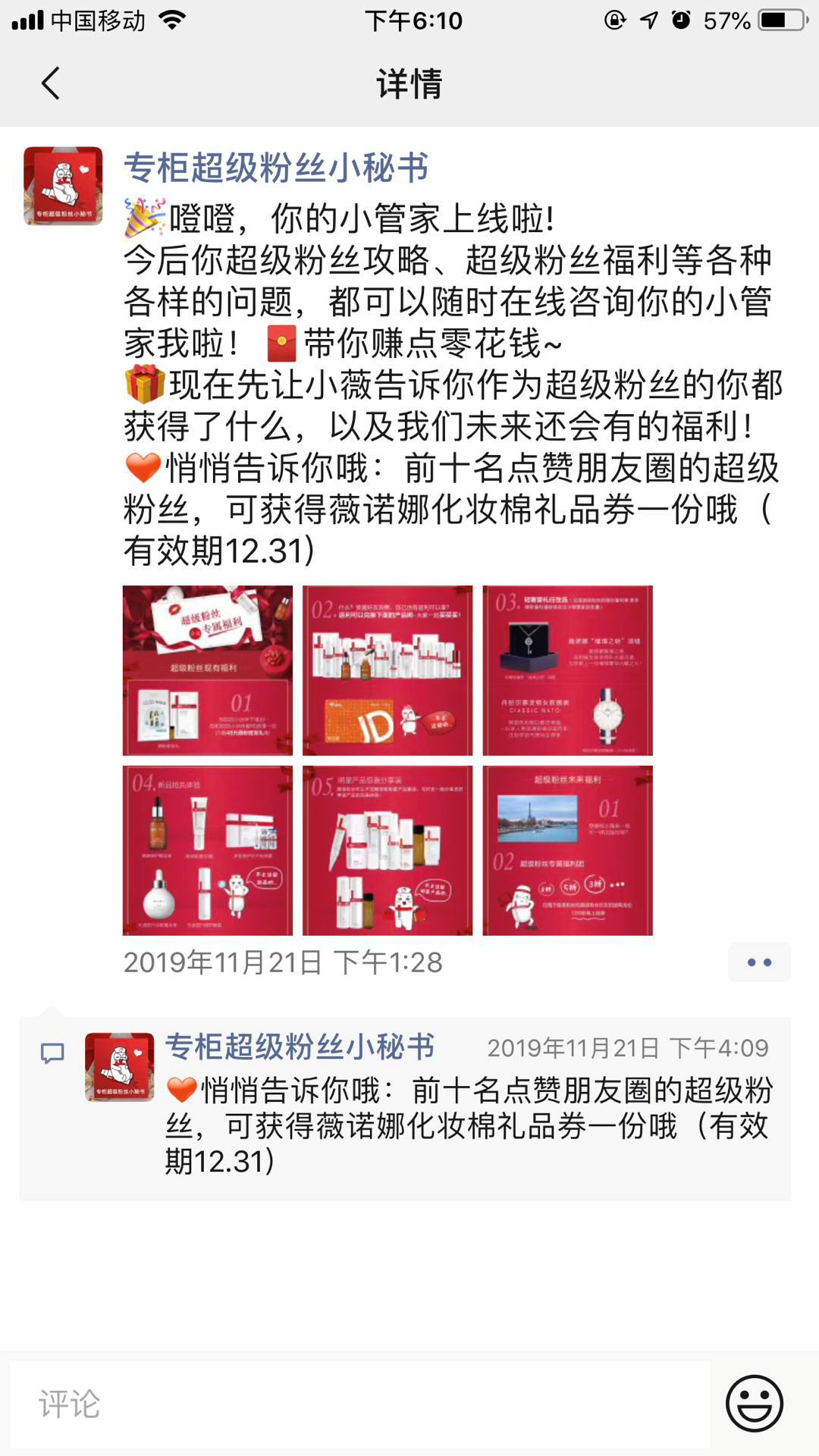 朋友圈抽奖+评论发布促销
价值点设计：朋友圈点赞送福利，吸引更多人参与，让大家都开始关注你的朋友圈。
点赞的那条朋友圈是 宣传文案+诱人促销海报。
操作流程设计：
1、先发朋友圈，告诉大家你有点赞送福利活动
2、好友已经点赞，你发的每一条评论，都会提醒他，相当于你的促销绑定了她，
她会一直关注，直到被吸引、下单、购买。
3、公布完之后，再发一条评论，让顾客可以直接看到你的促销发布，优惠的价格
可以吸引更多人下单。
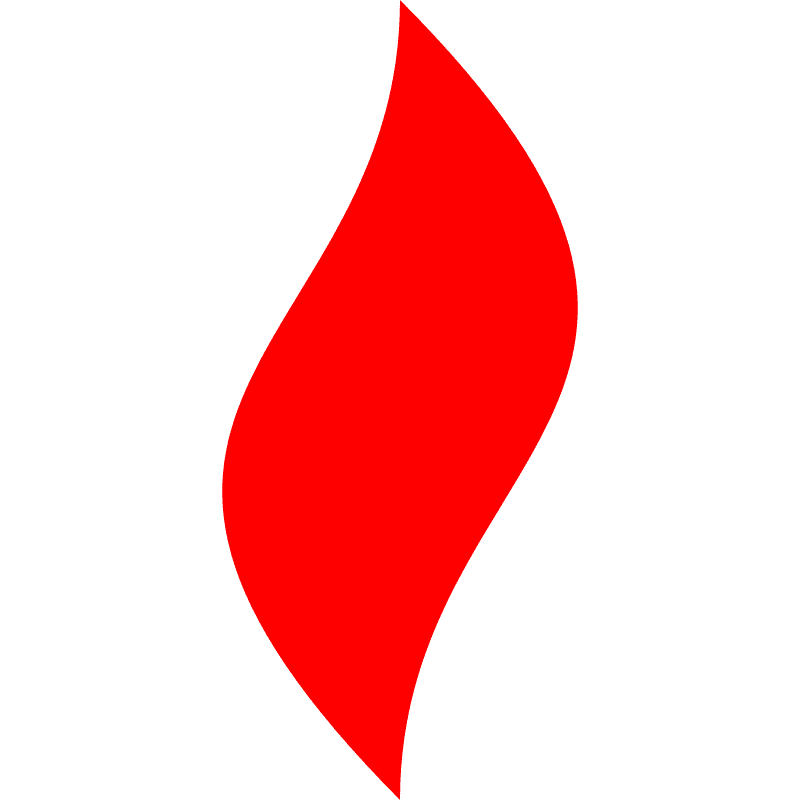 点燃
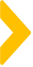 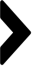 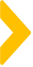 日常营销-7大主流形式
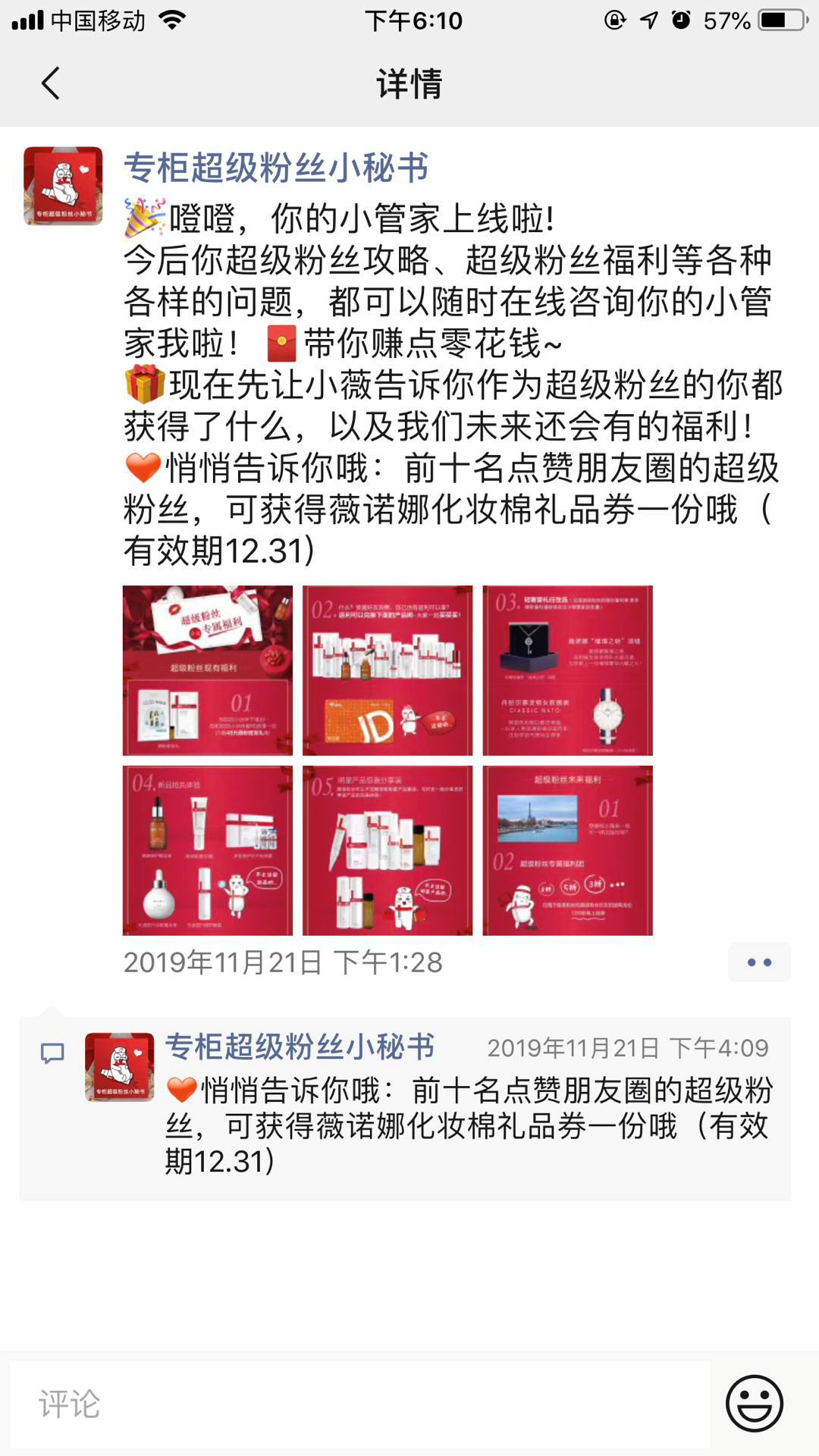 充值消费-锁死VIP客户
充值：痛1次，VIP自动刷业绩的方法
充值的好处：
1、提高客单；
2、回购和活跃都有提升，会自动成为“水军”（内心的自豪感）。
3、每次活动都享受“折上折”，每次都会来找便宜。
4、刷卡无痛感，余额消耗快，产品和服务满意，持续充值。
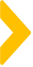 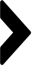 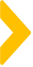 VIP充值的黄金三角模型
利益点
充值利益点
冲XX送余额；冲XX送券，冲XX送实物
结合高客单活动推折上折概念
高客单活动结合充值，充值最低线/3
结合活动
话术
从对方角度出发的话术
帮客户找优惠+X次回本的概念
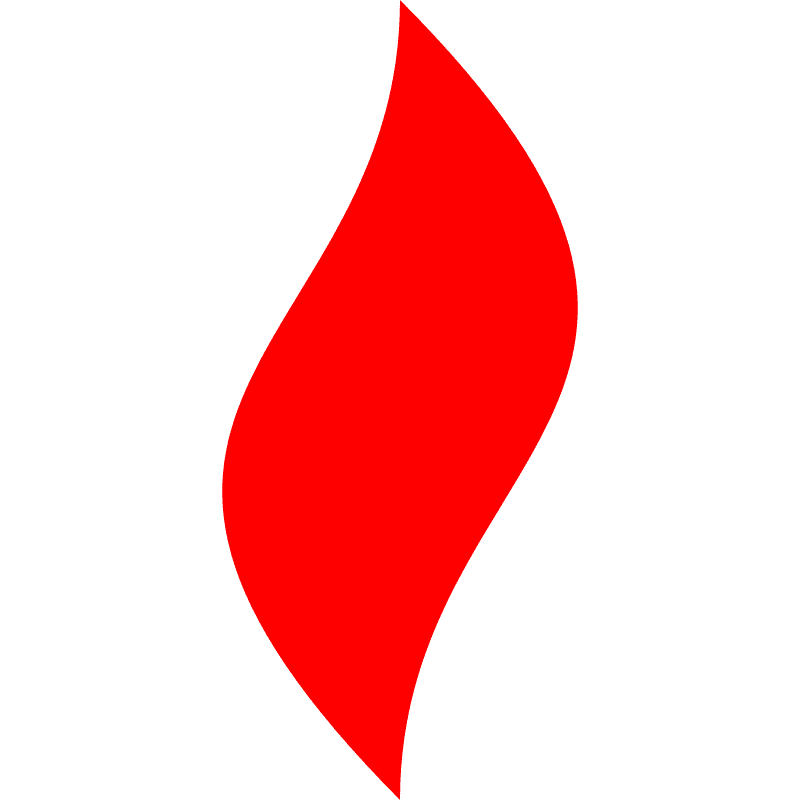 点燃
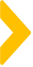 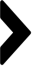 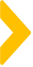 VIP充值-常见的利益点设计
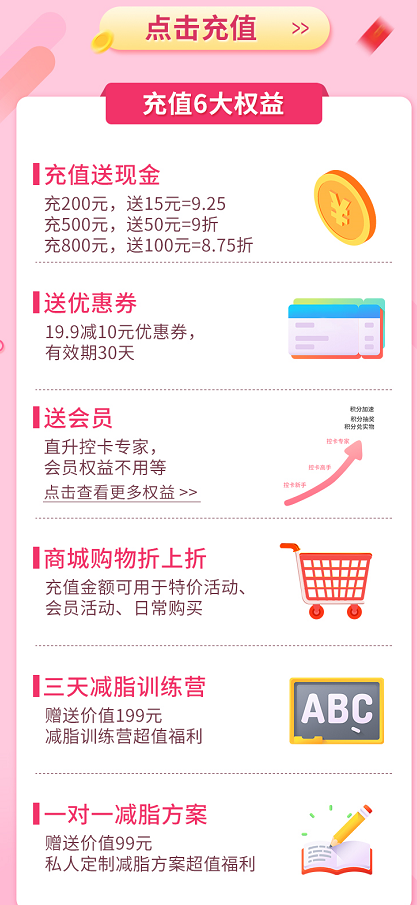 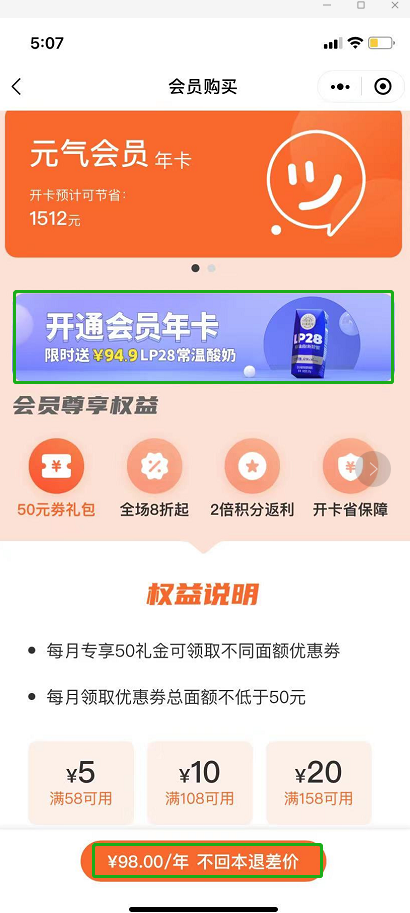 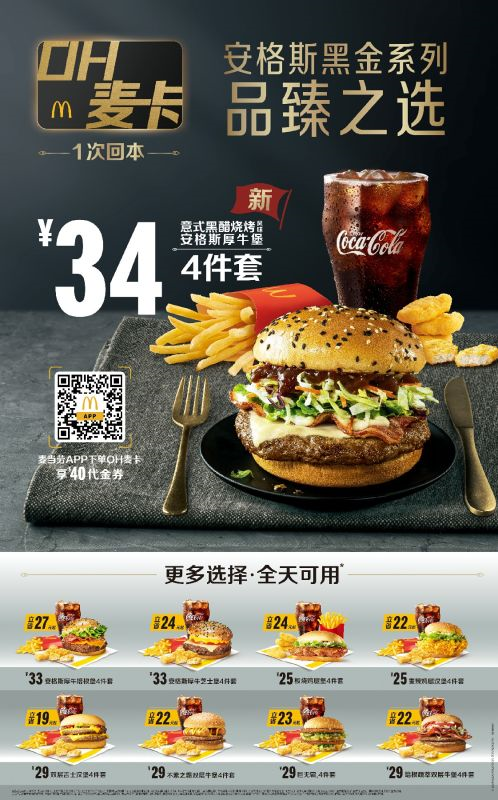 送现金+优惠券+会员升级
开卡送实物礼品
送代金券1次回本
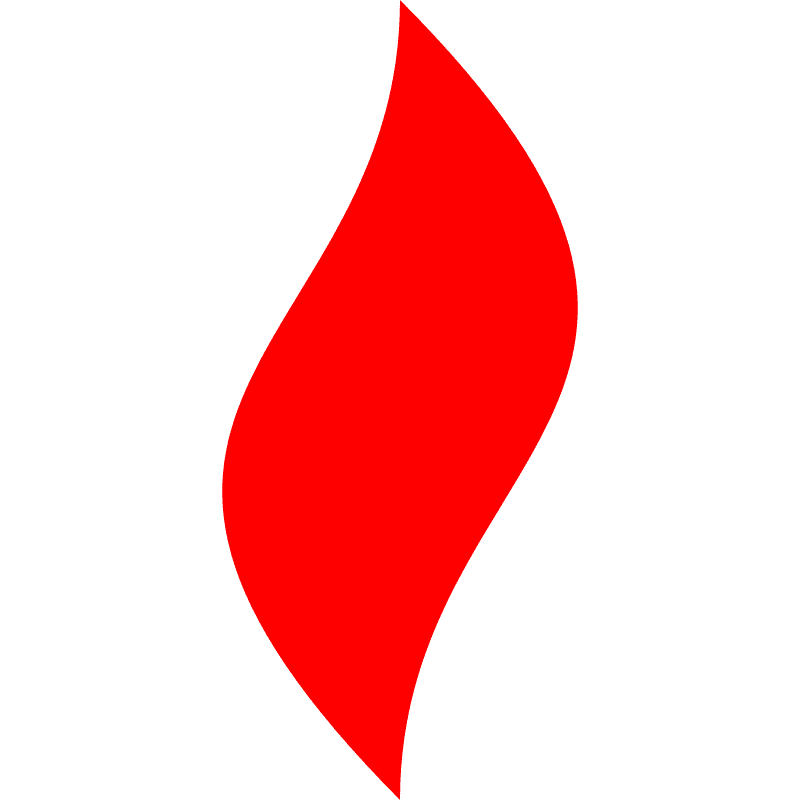 点燃
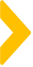 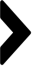 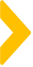 在日销+适合活动中用折上折概念推充值
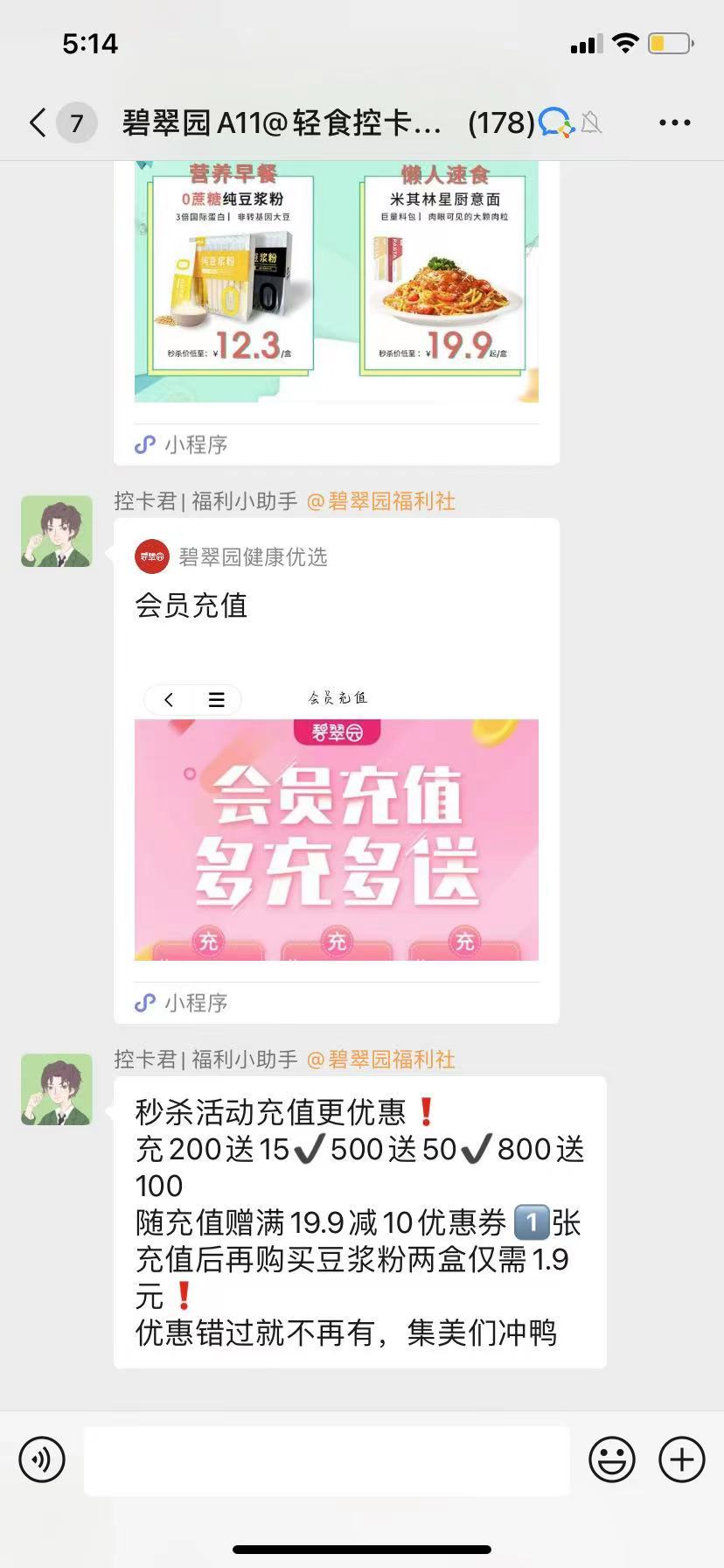 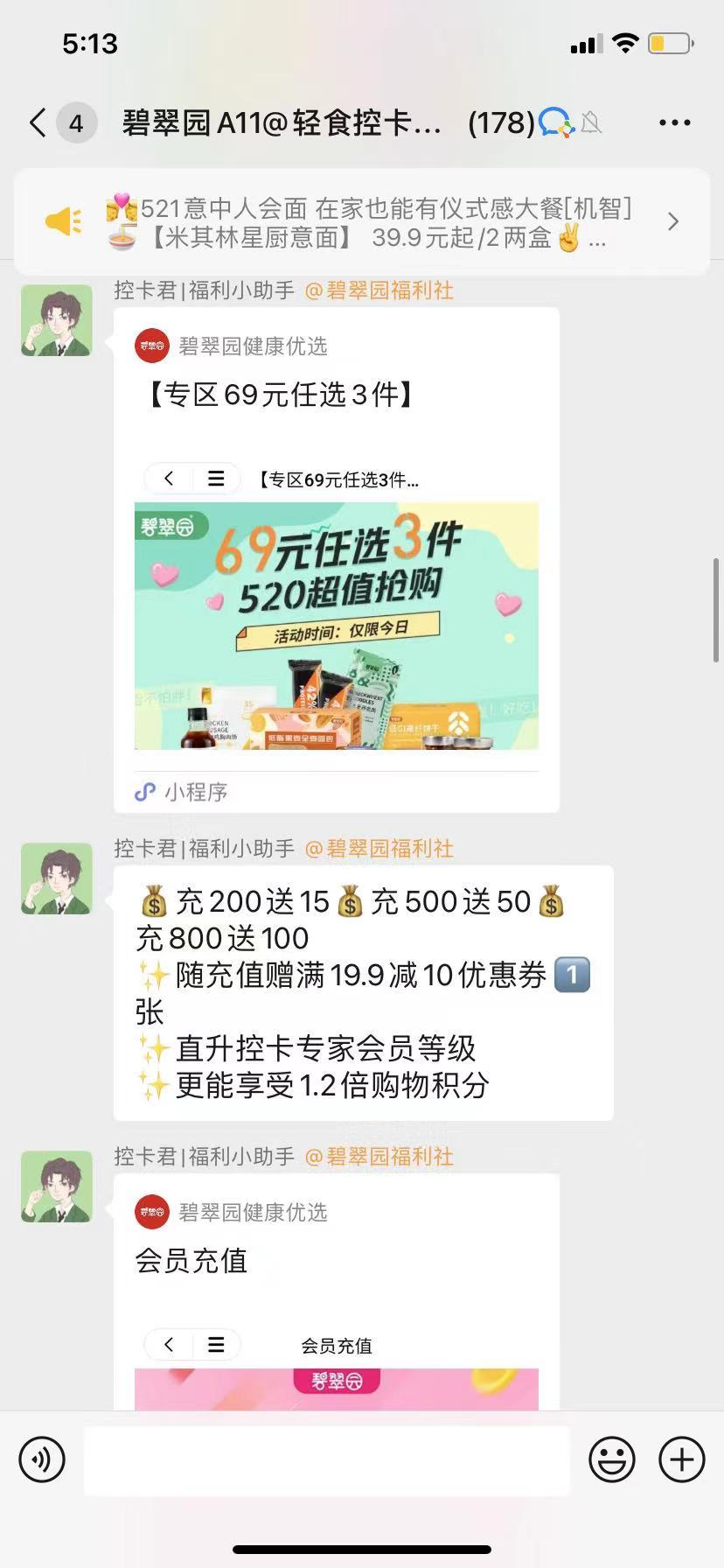 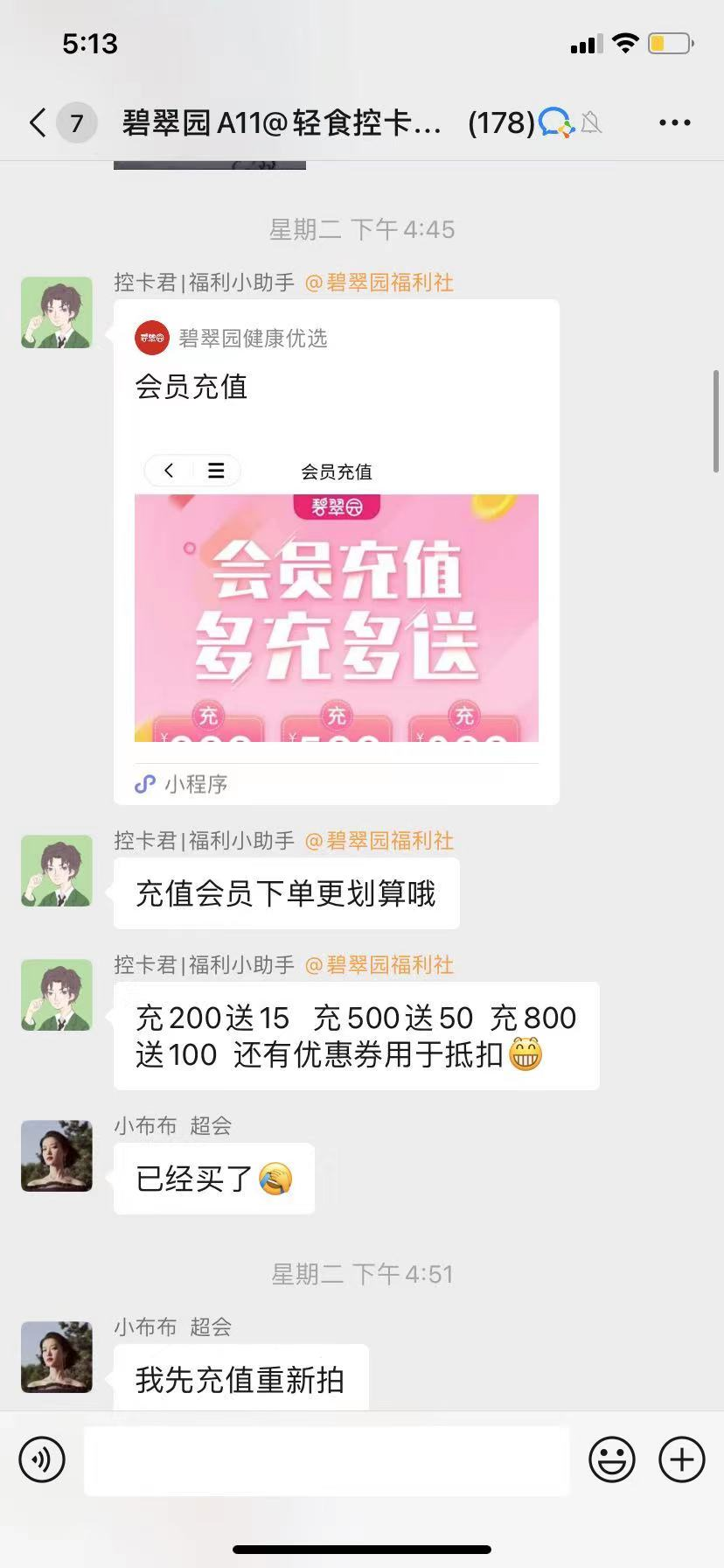 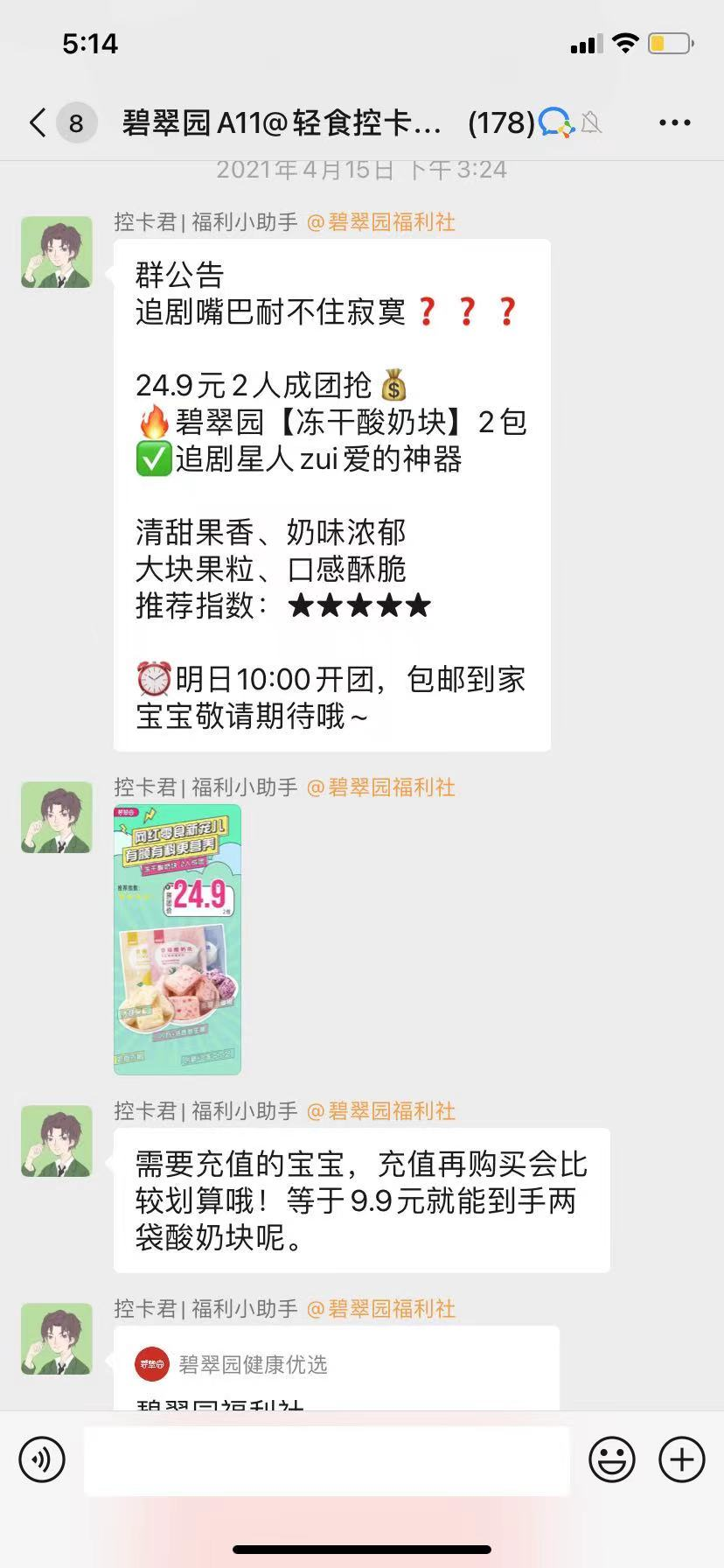 拼团推充值
69元3件推充值
客单＞50异业合作
秒杀推充值
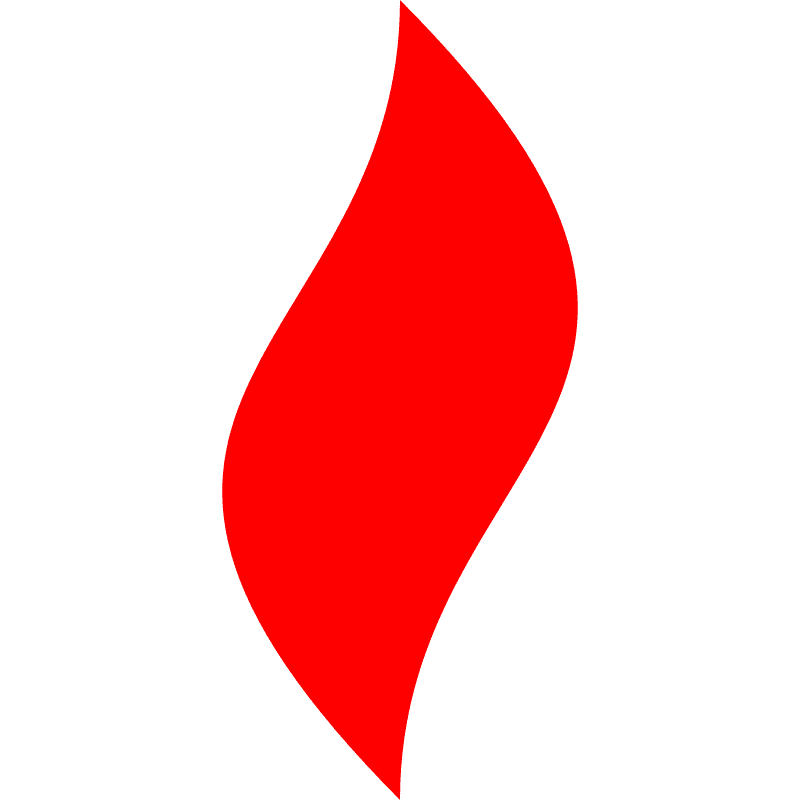 点燃
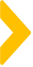 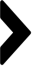 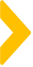 私聊场景-1对1私聊的SOP话术
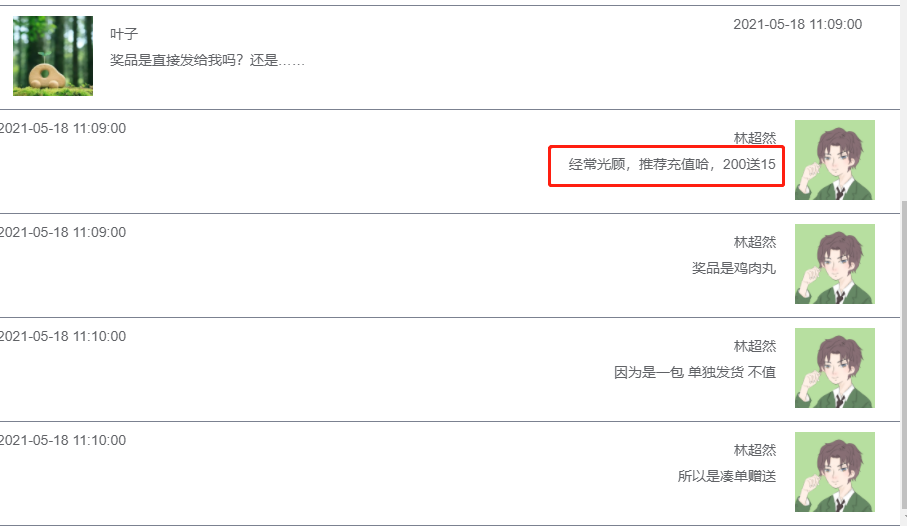 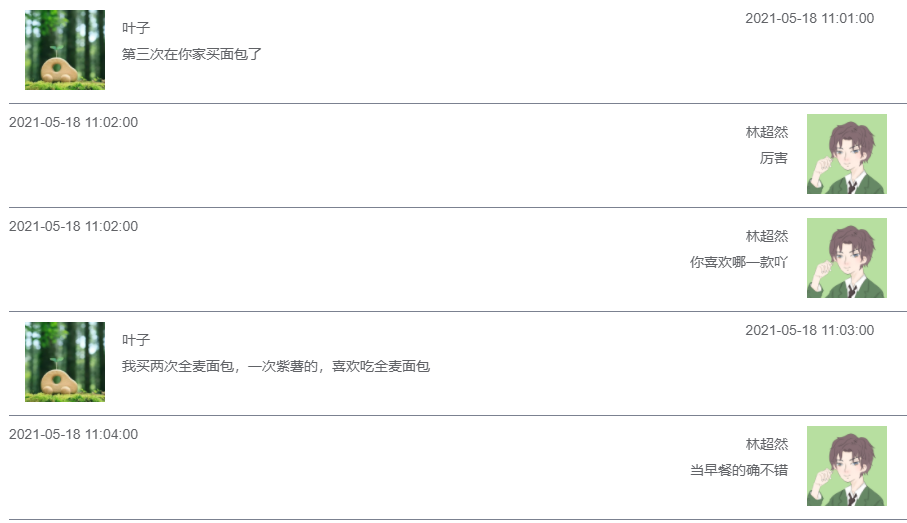 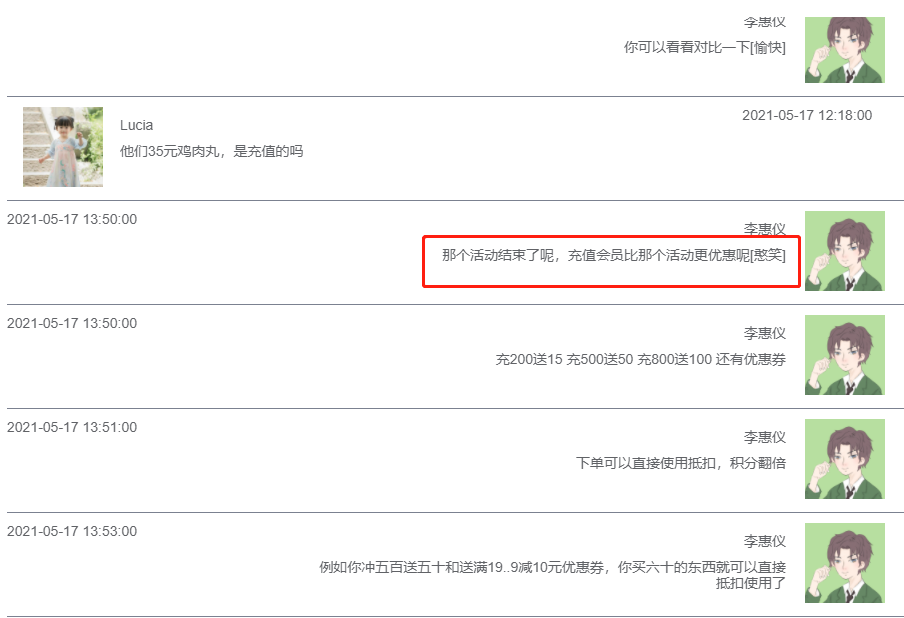 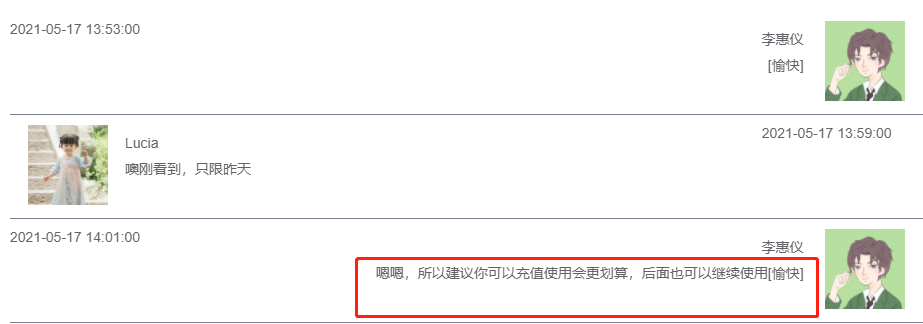 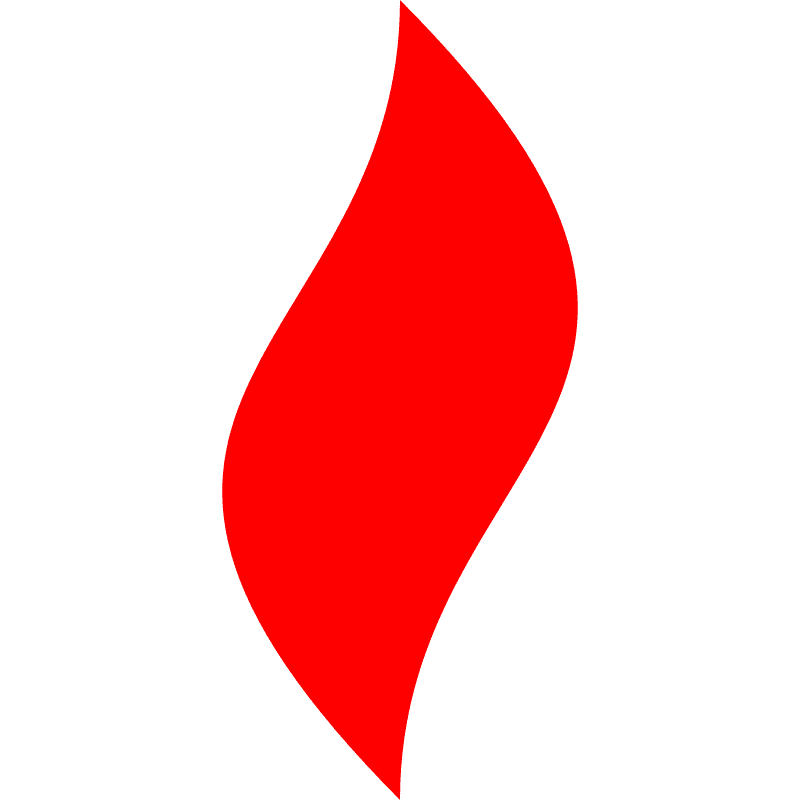 点燃
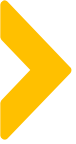 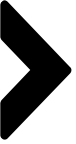 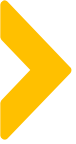 日常营销
活动造节
私域营销变现基本法则
私域变现2个基本法则
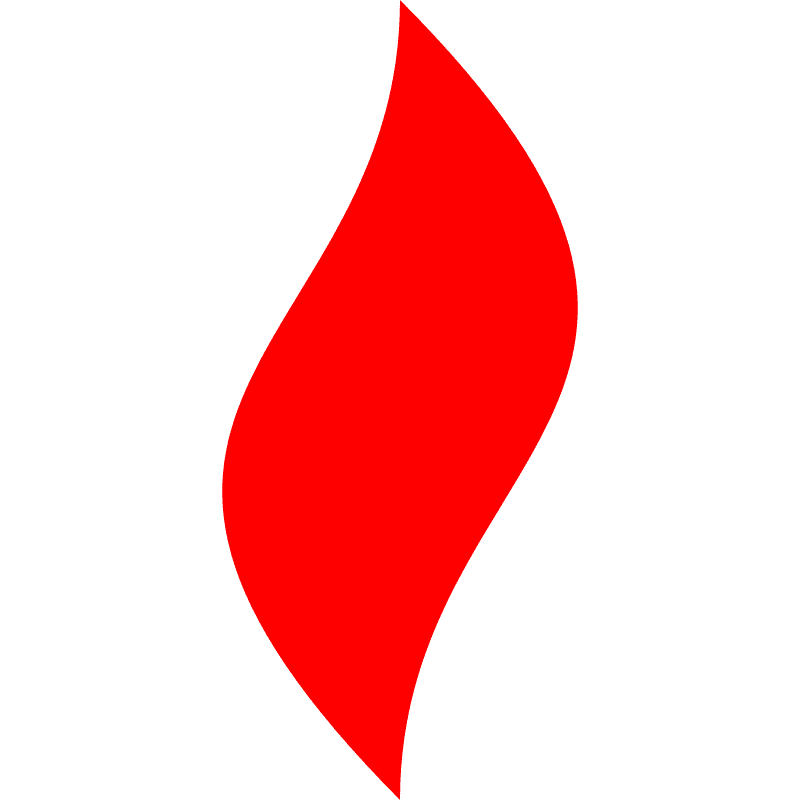 点燃
自己造节
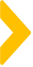 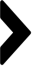 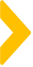 社群造节的2大形式
「主题大促」
「宠粉日」
设置每周有促销日，
周周都有群内优惠。
做好会员活动，会员价，会员商品设置。
每年设置多个社群主题营销活动，如双十一、每月力度最大的会员日等。
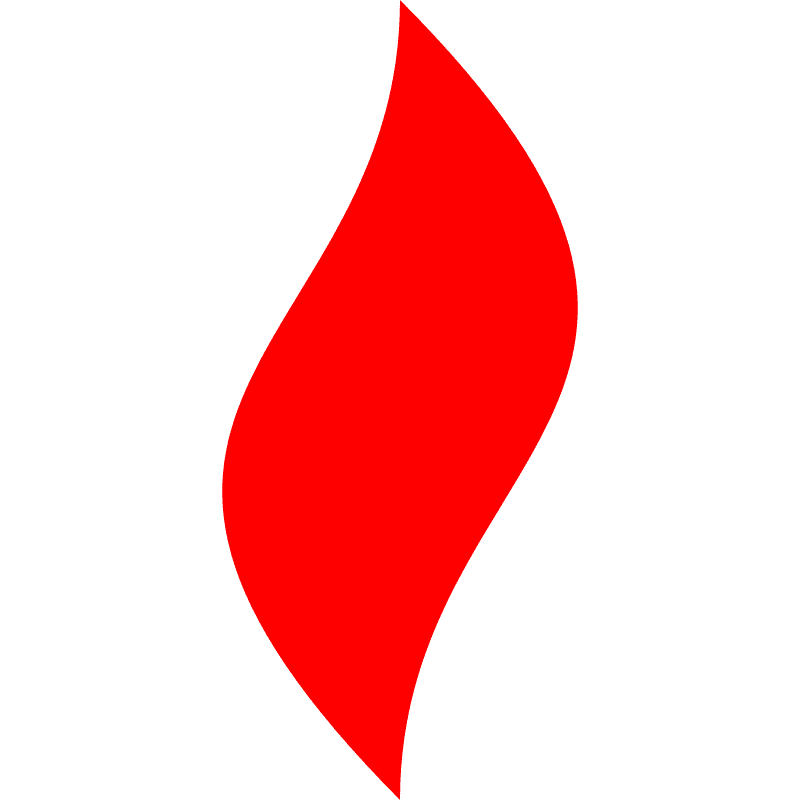 点燃
自己造节
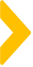 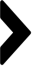 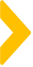 双十一、双十二提前购
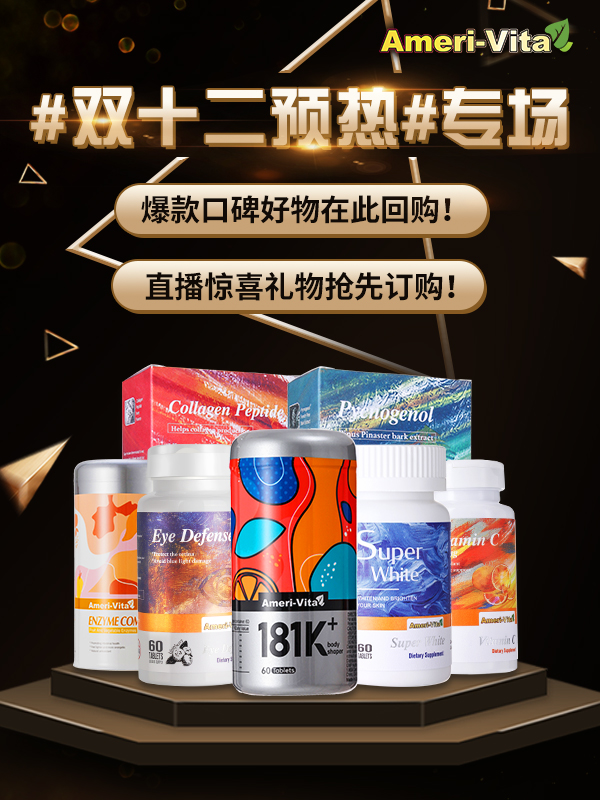 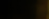 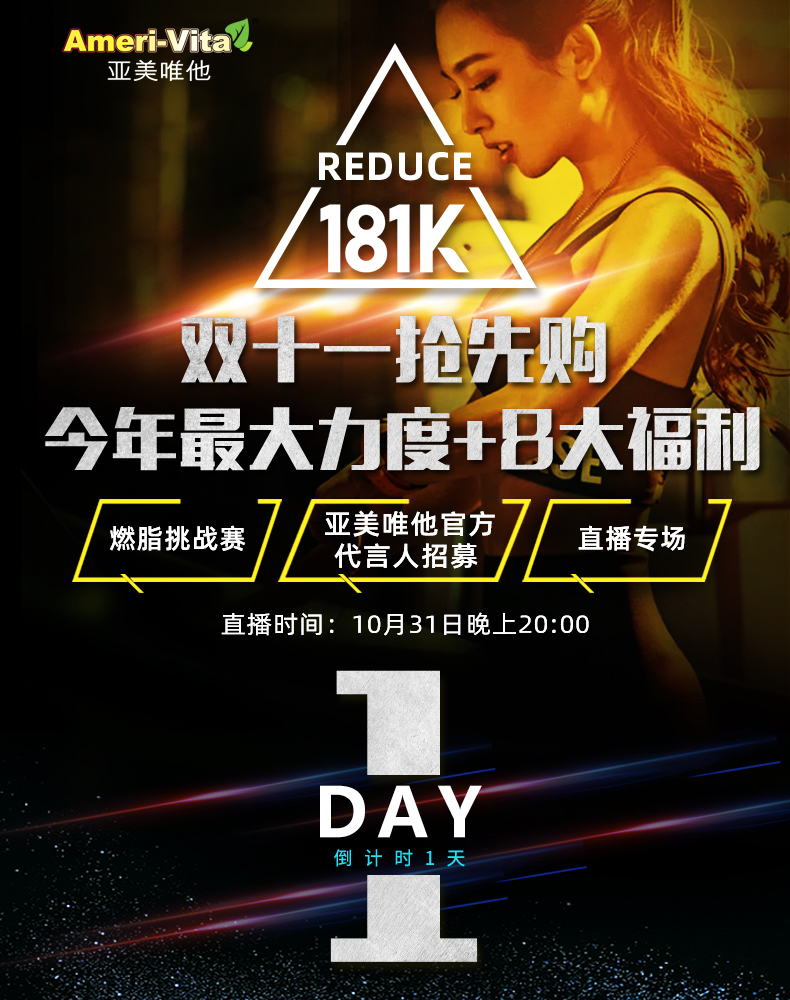 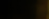 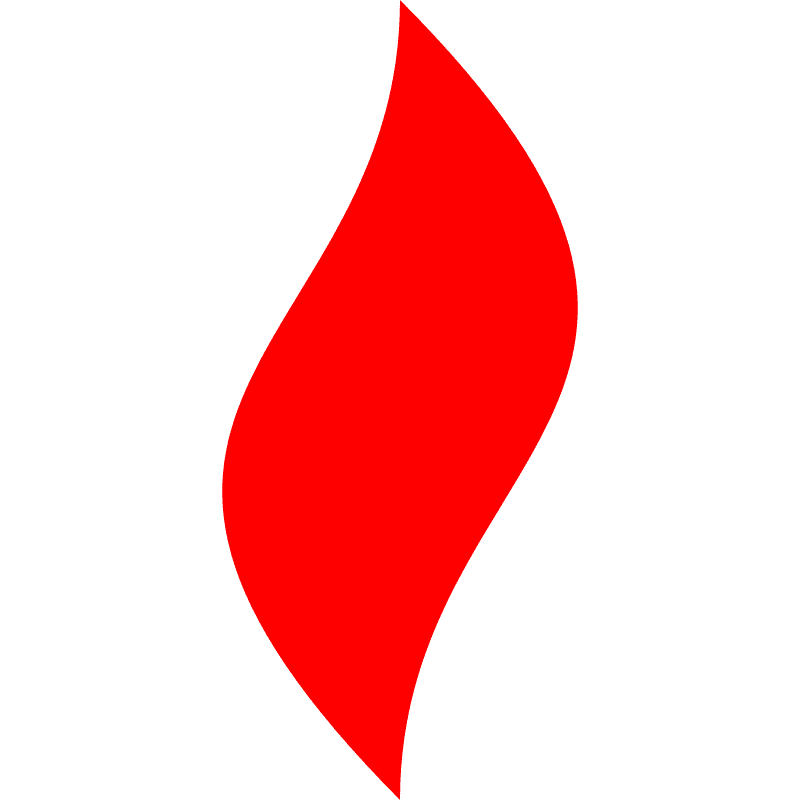 点燃
自己造节
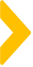 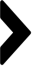 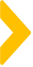 燃脂挑战赛
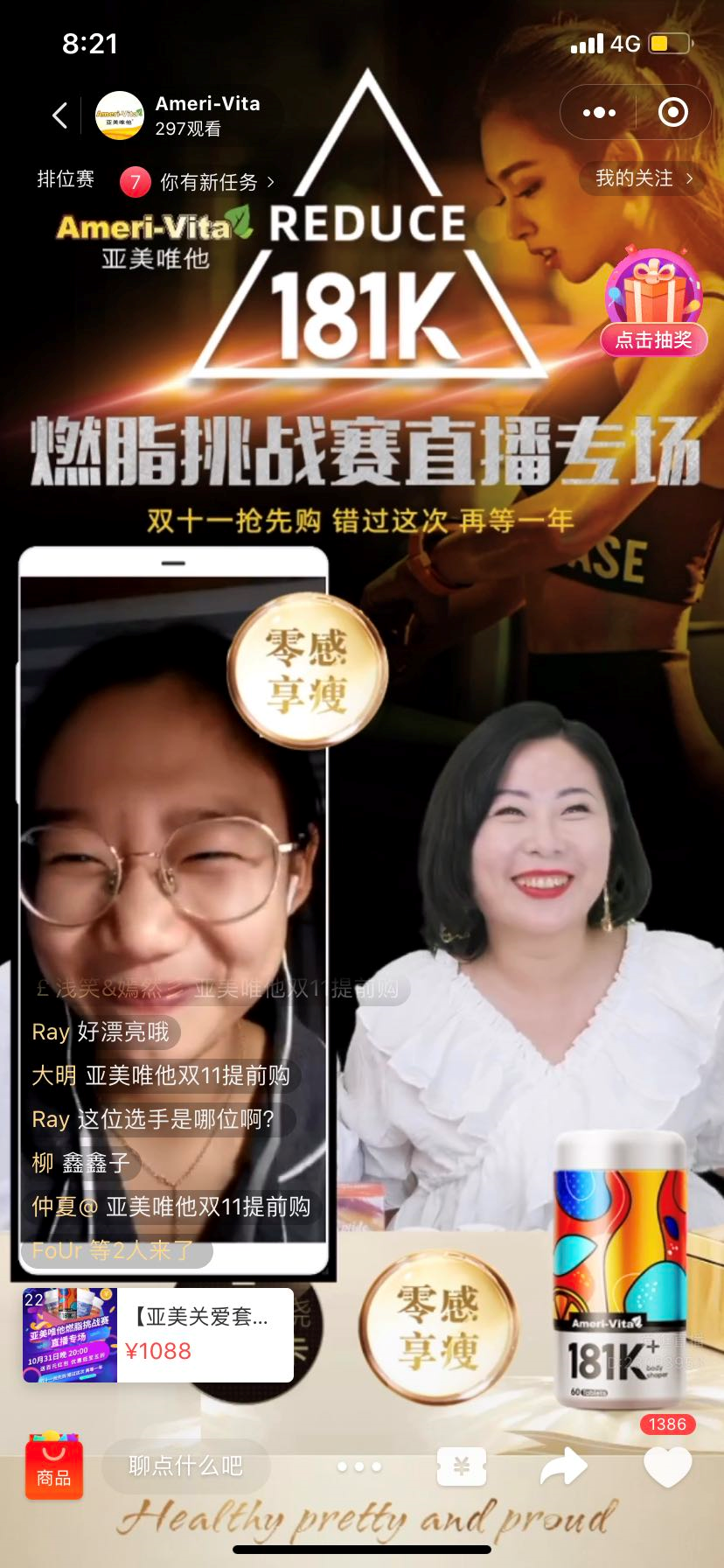 一、活动背景
推广新上线产品181k，贴合产品特性，举行燃脂比赛，迎合双十一热点，增大品牌曝光量，覆盖度

二、活动主题
#XXXX燃脂挑战赛#

三、初期活动目标
（1）增大品牌曝光量，覆盖度
（2）新品内容种草5000+（含小红书、抖音、快手、朋友圈等）
（3）新增企微粉丝5000+
（4）新增微信公众号粉丝5000+
（5）新增亚美唯他KOL181人+
（6）新增亚美唯他网红主播18人

四、活动最终完成结果
（1）增大了品牌曝光量，覆盖度
（2）新品内容种草10篇+（缓慢增长）
（3）新增企微粉丝13355人
（4）新增微信公众号粉丝756人
（5）新增有潜质成为XXXXkoc的人数为5位
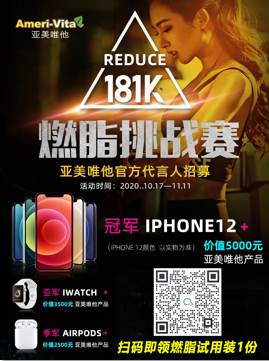 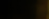 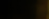 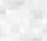 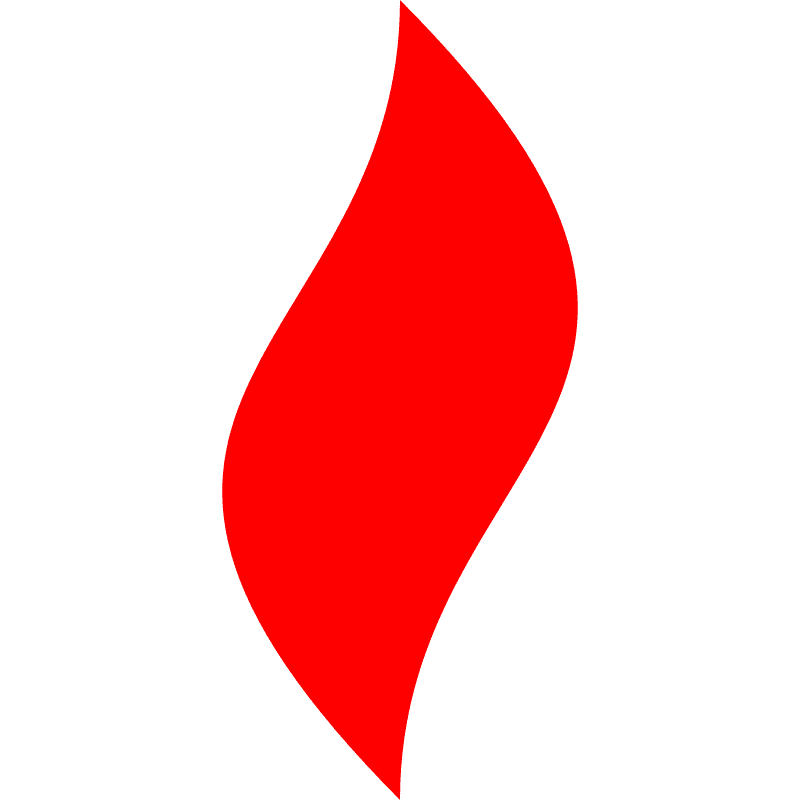 点燃
自己造节
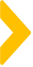 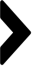 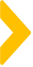 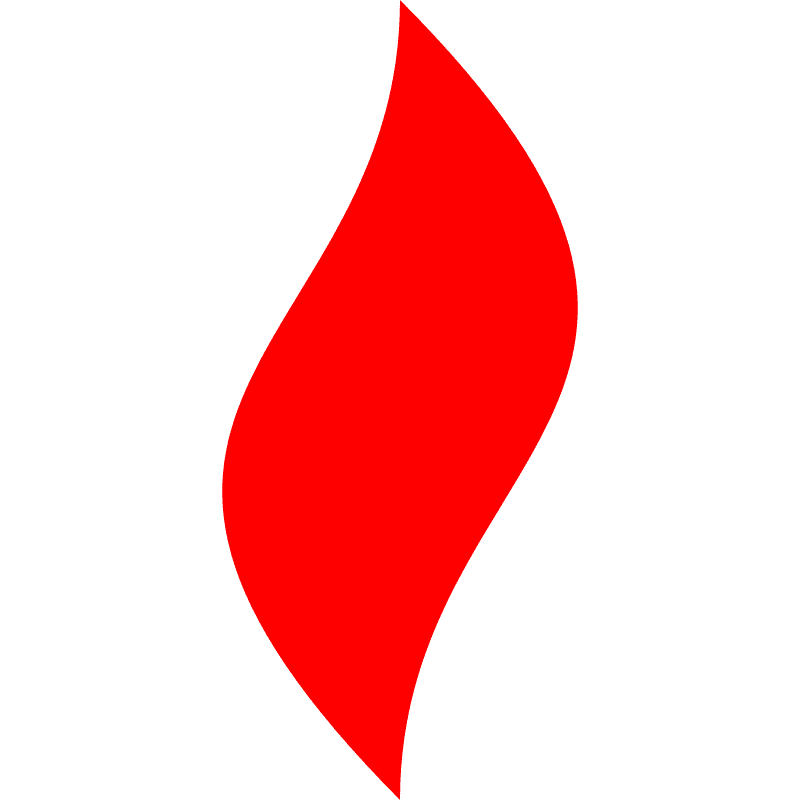 点燃
自己造节
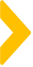 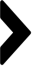 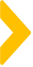 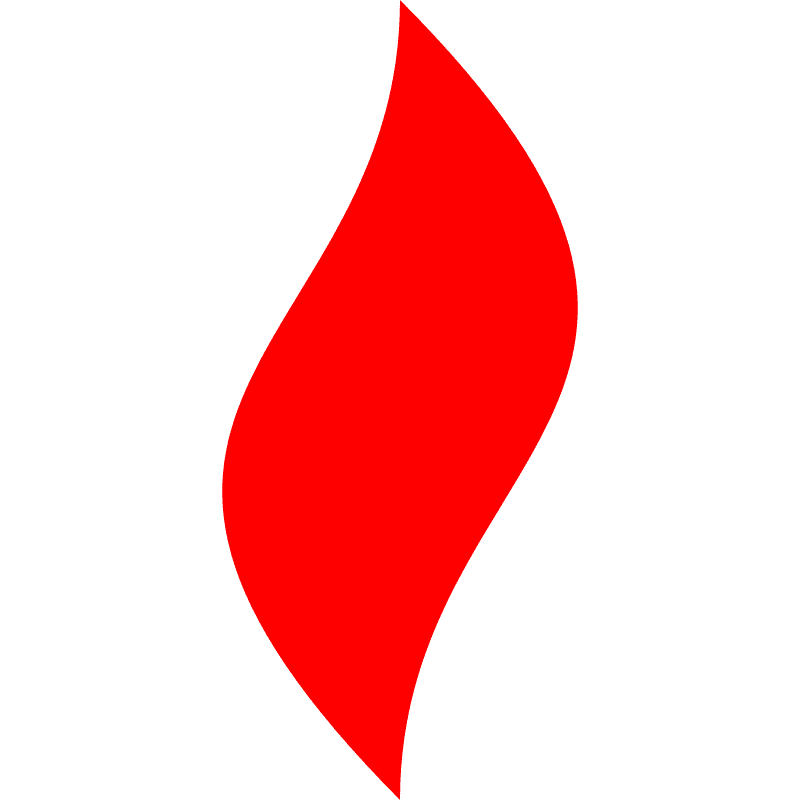 点燃
自己造节
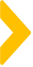 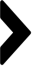 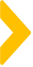 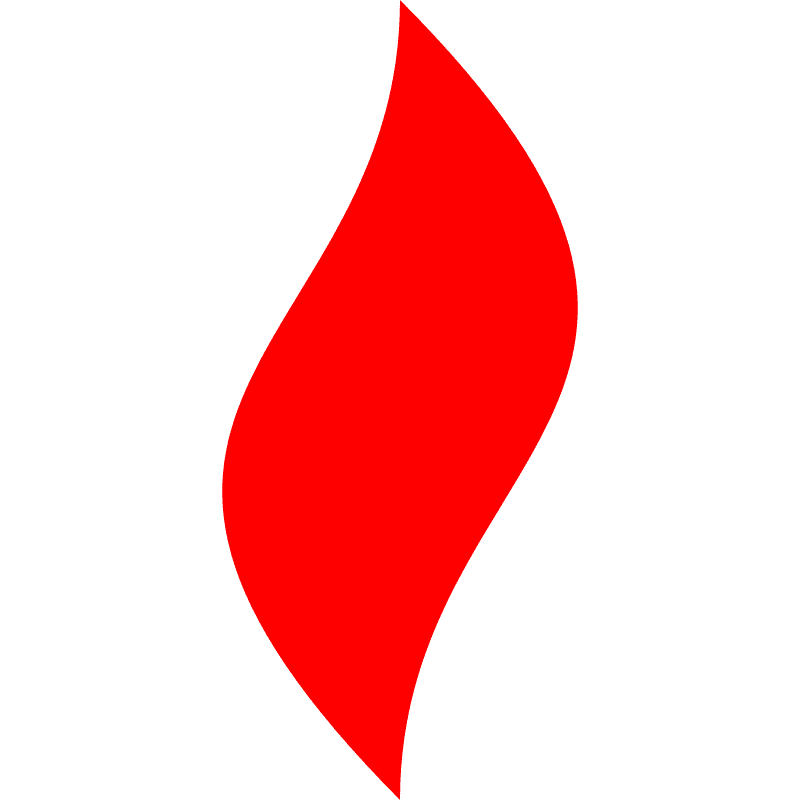 点燃
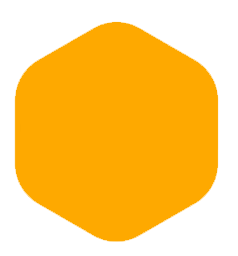 过年大促
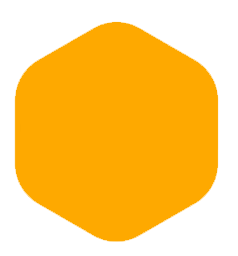 用户变现
某洗发水TOP品牌年货节
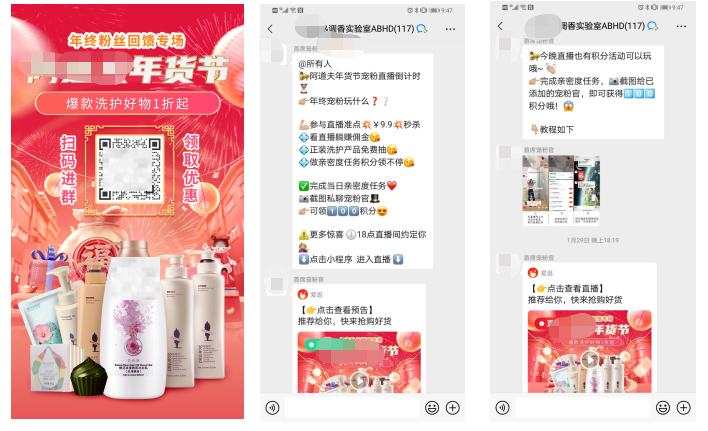 组合优惠
提前购：先于天猫、京东等平台的活动上线、发货
全品类优惠
直播带货
限时秒杀
满赠
特殊折扣区
社群积分兑换区
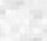 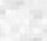 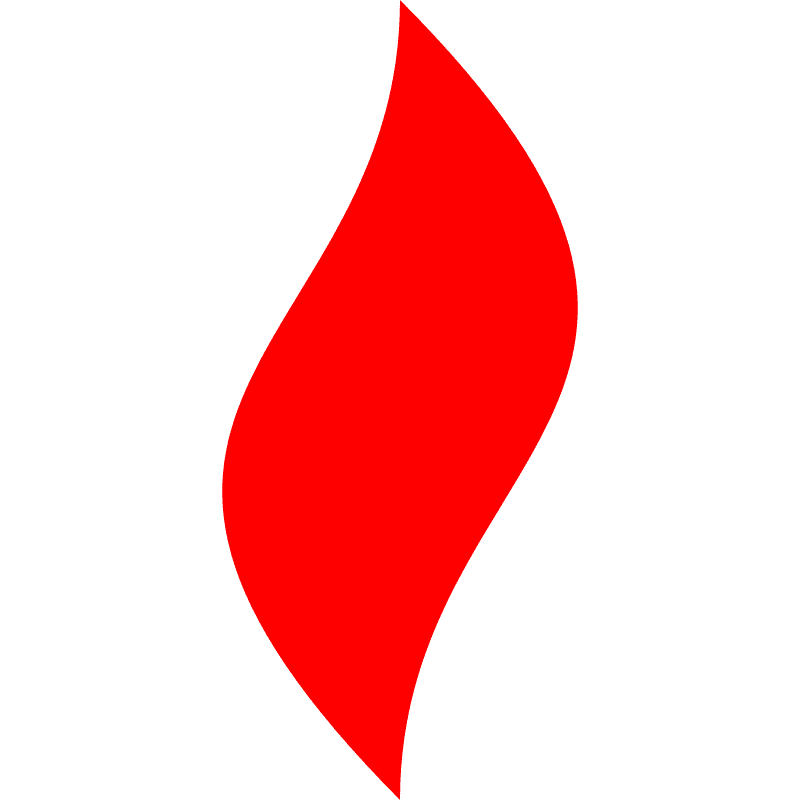 点燃
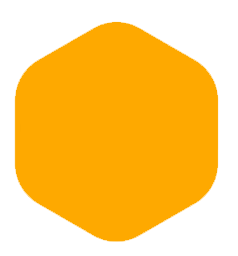 周周造节
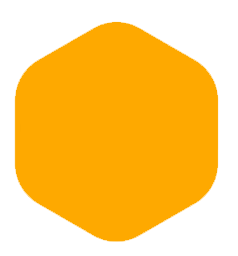 用户变现
【宠粉会员日】
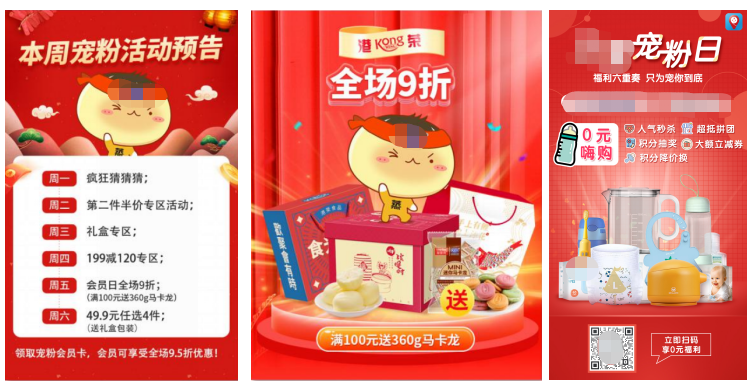 宠粉日
玩法可创新多变
活动预告
社群互动话题预热
各种优惠券
小游戏预热
抽奖
每周/月固定 习惯养成
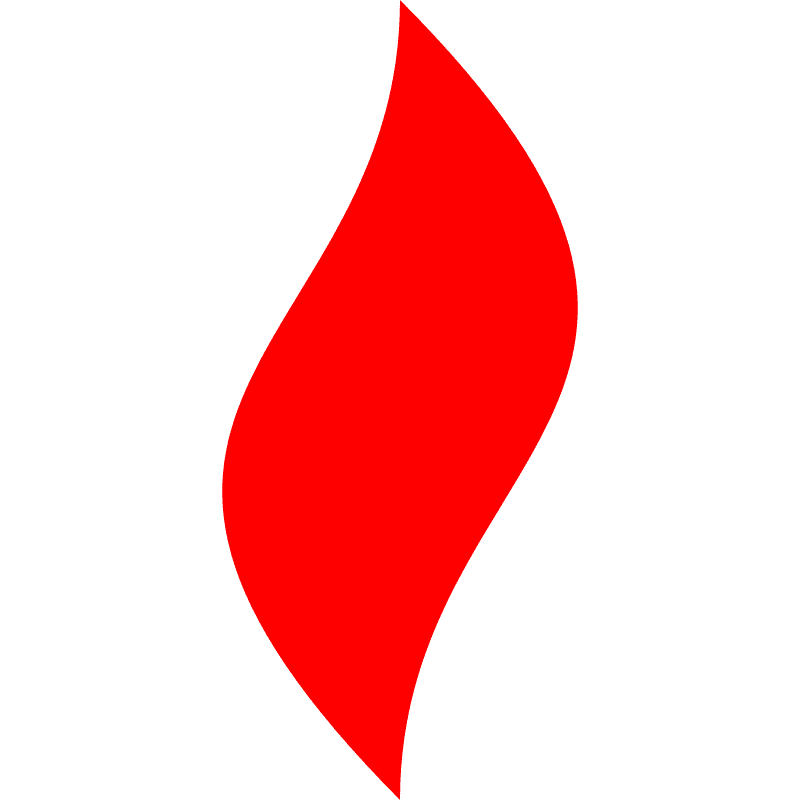 点燃
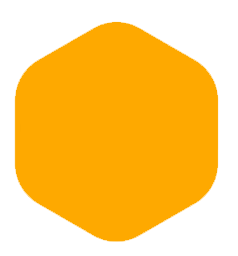 周周造节
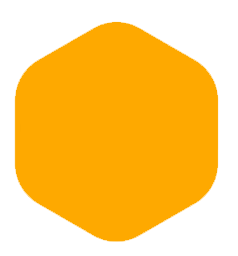 用户变现
【宠粉日】——满赠
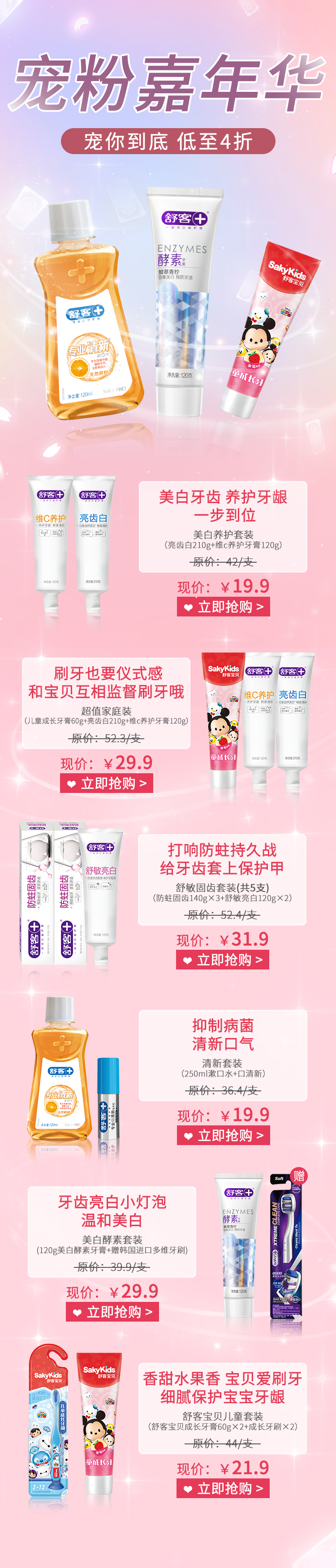 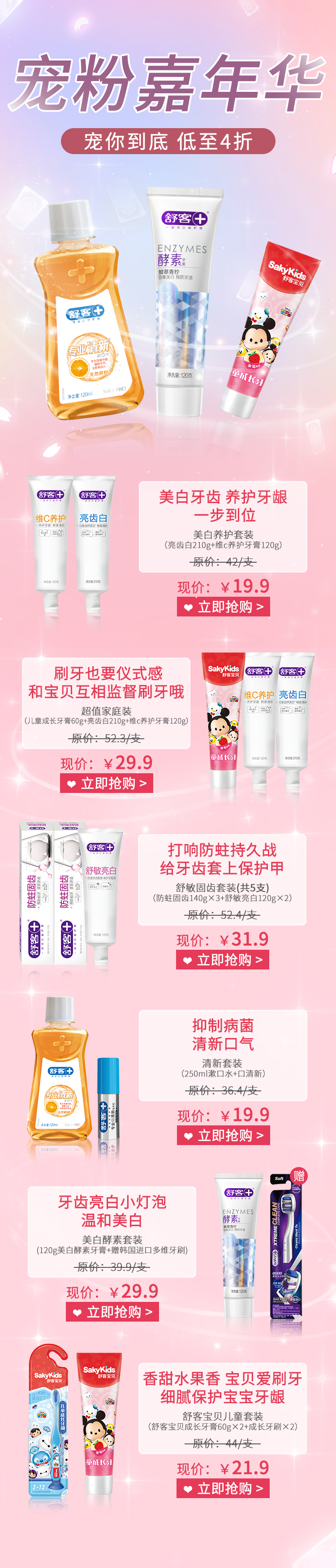 宠粉日
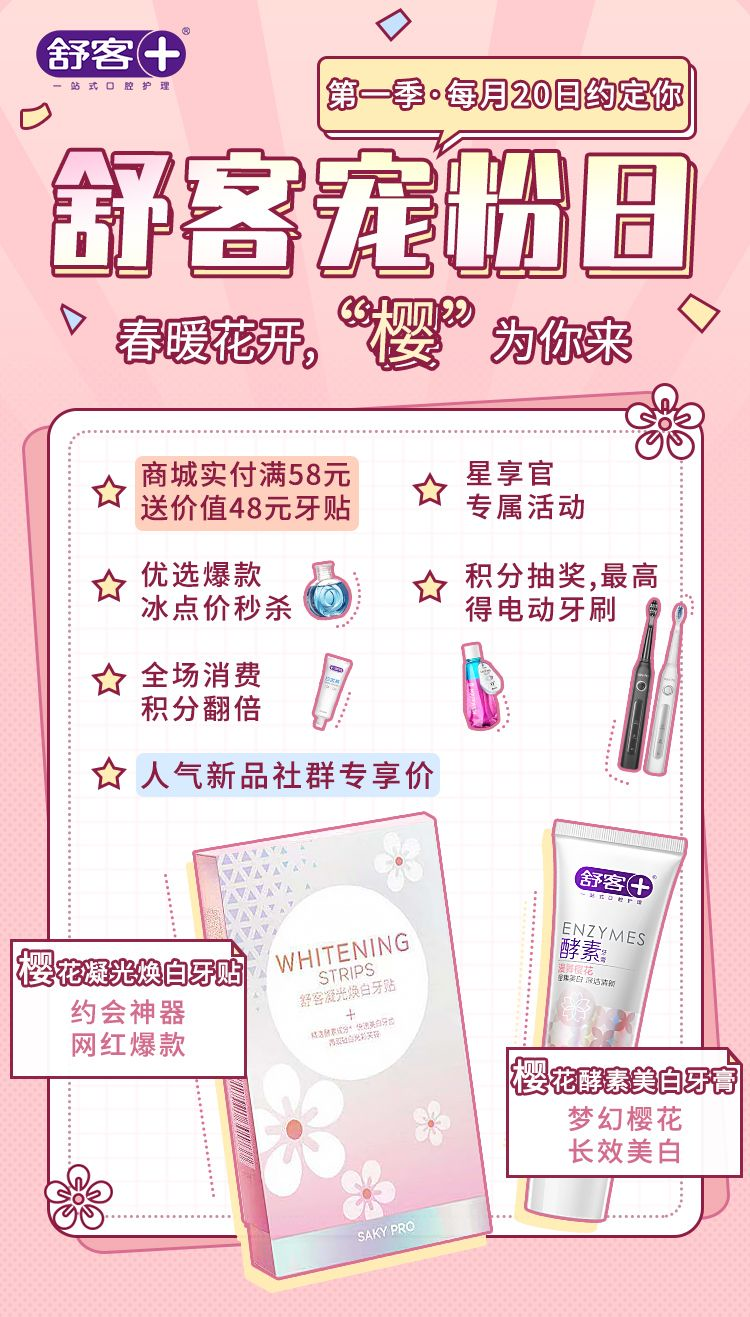 全场满58送48元牙贴试用装
当日消费积分翻倍
积分抽奖
限时精选拼团
玩法可创新多变
活动预告
社群互动话题预热
各种优惠券
小游戏预热
抽奖
每周/月固定 习惯养成
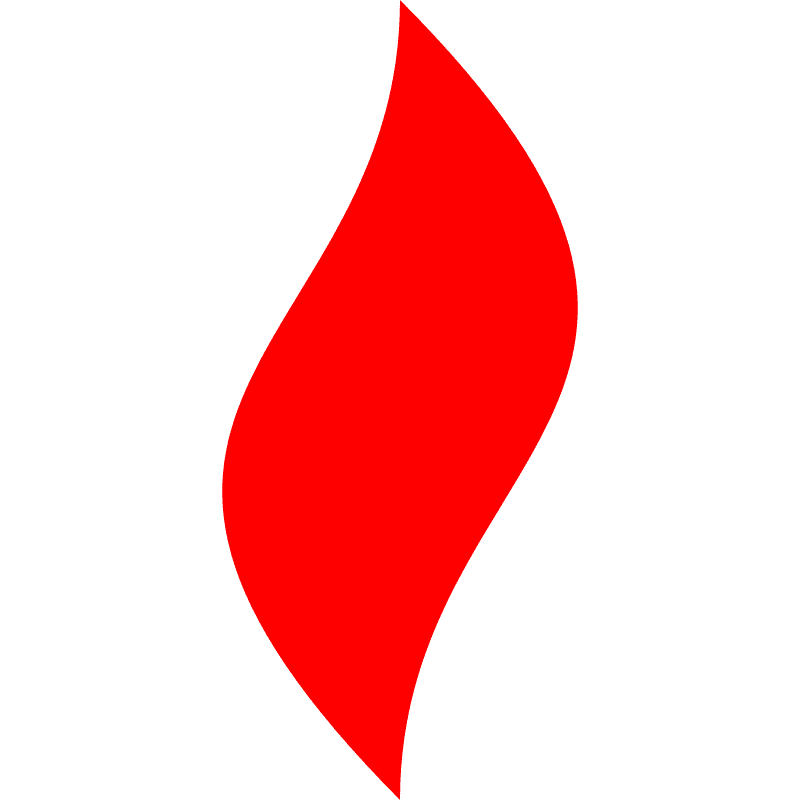 点燃
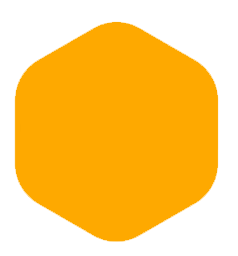 周周造节
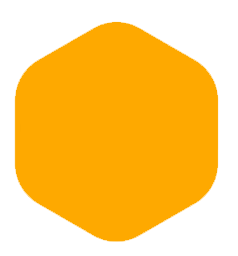 用户变现
【宠粉日】——预售
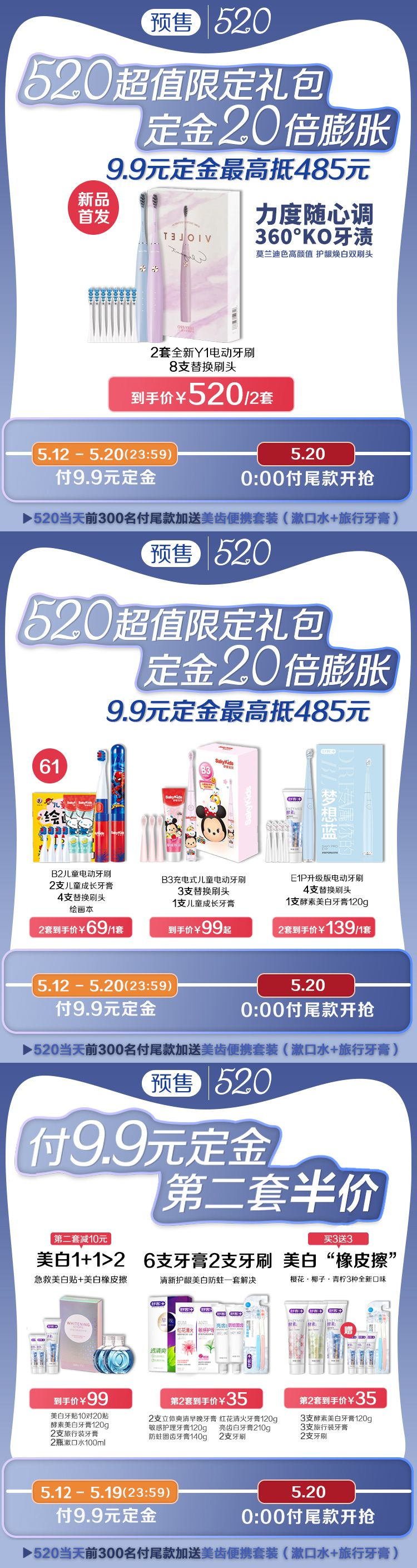 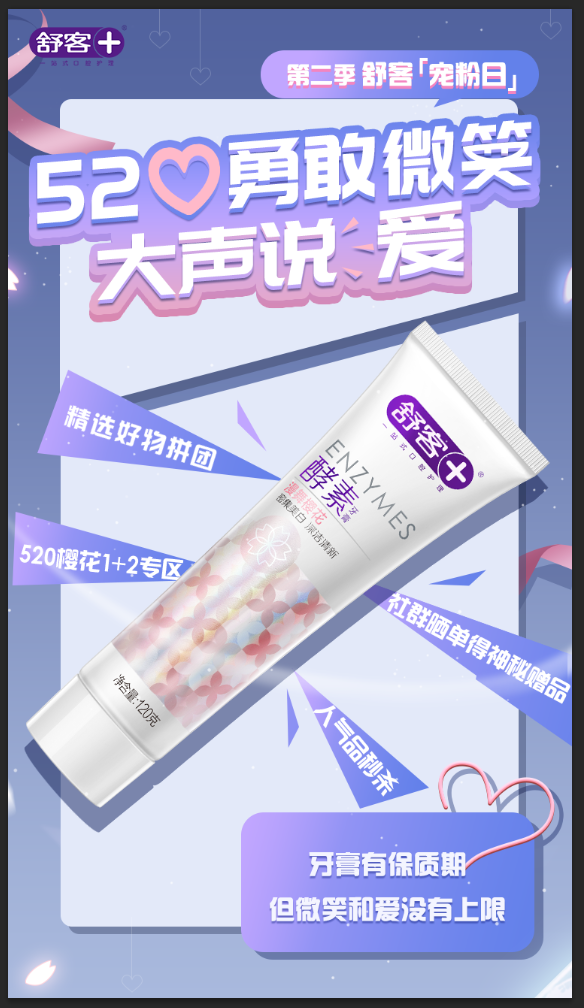 宠粉日
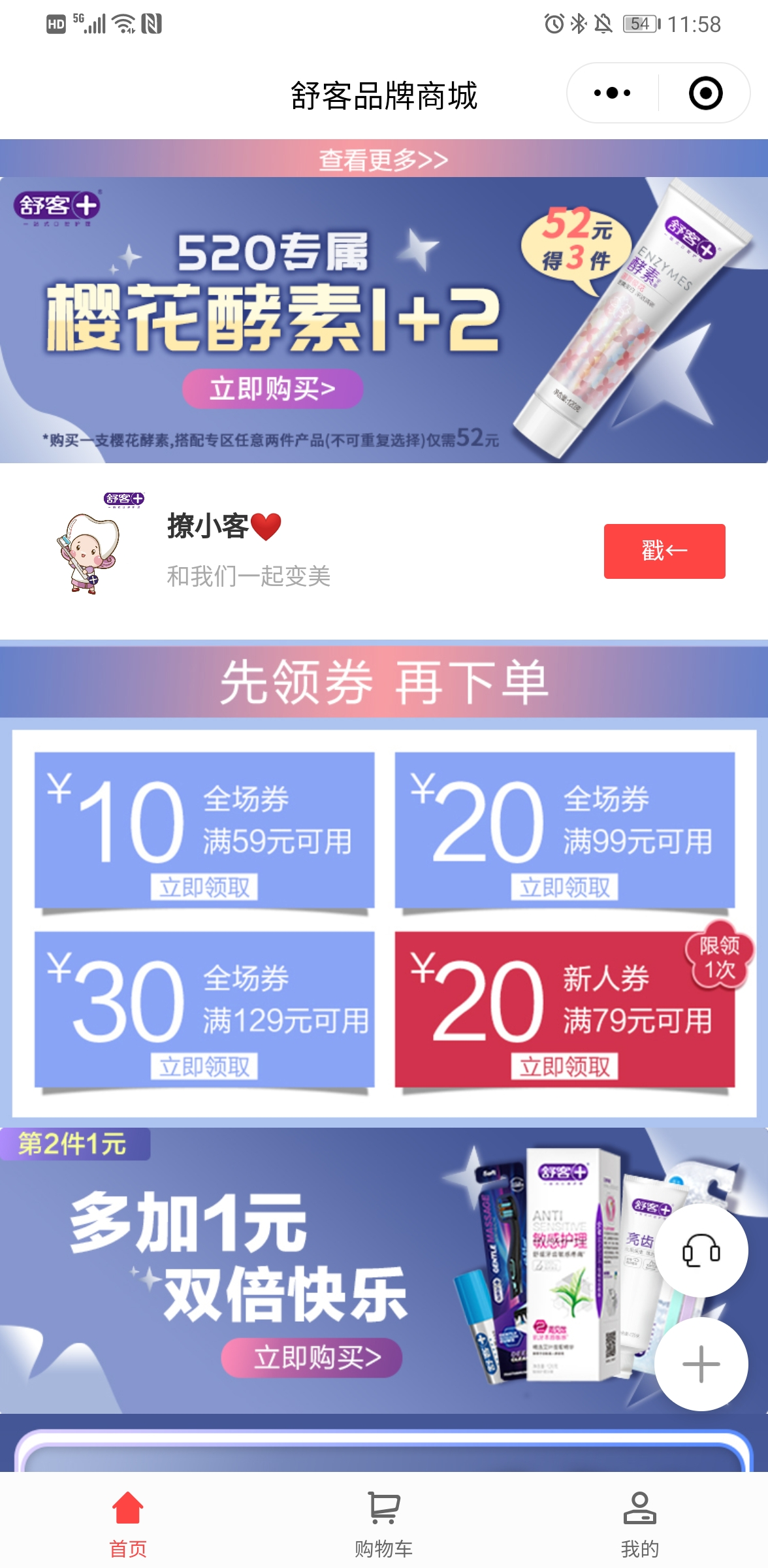 9.9预售，定金膨胀20倍
尾款前300送赠品
爆品1+2专区
第二件1元
秒杀
拼团
社群晒单得赠品
玩法可创新多变
活动预告
社群互动话题预热
各种优惠券
小游戏预热
抽奖
每周/月固定 习惯养成
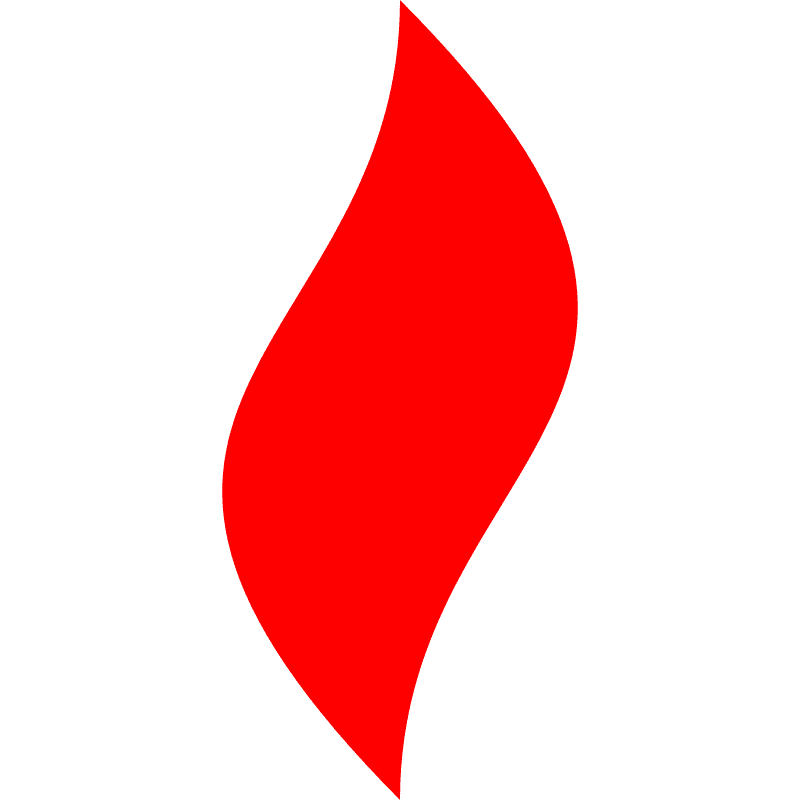 点燃
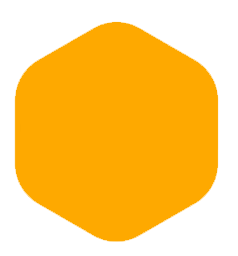 周周造节
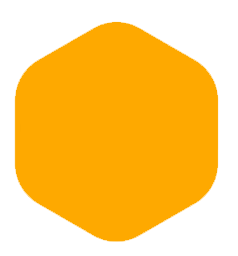 用户变现
【618大促】——多件专区、秒杀
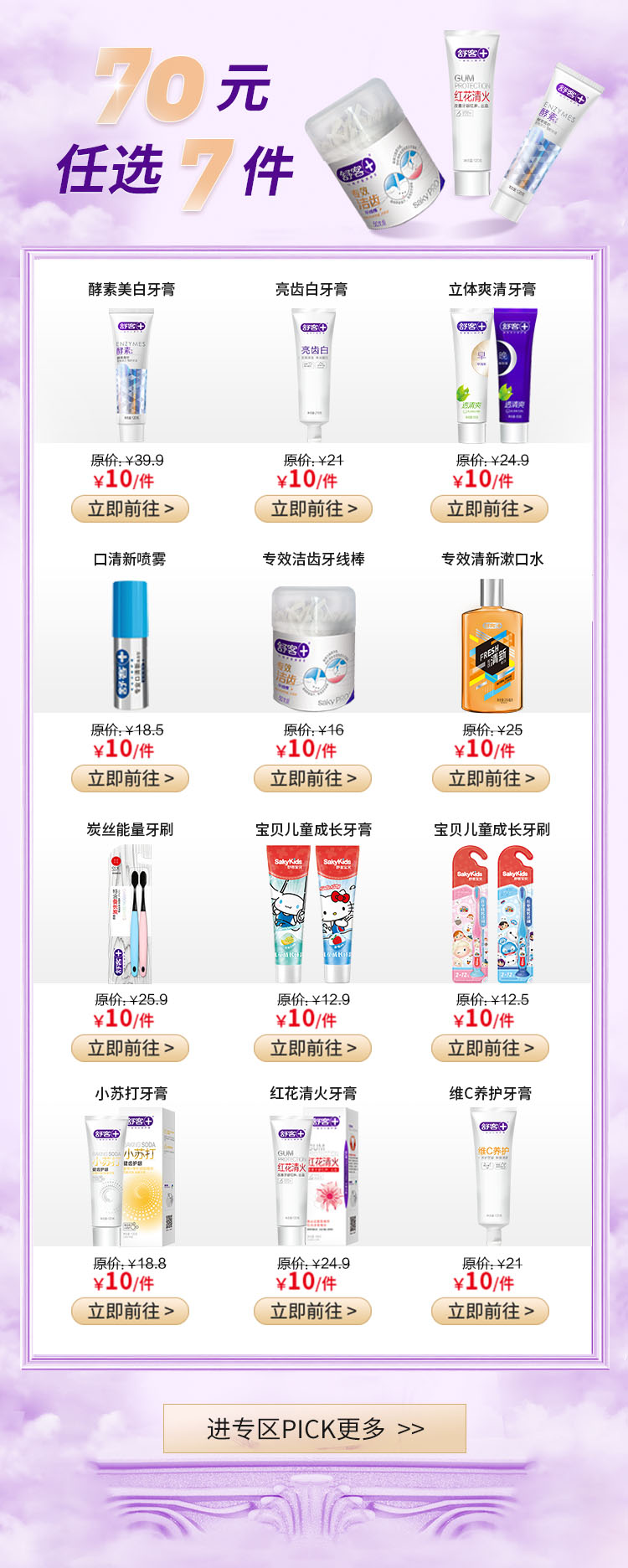 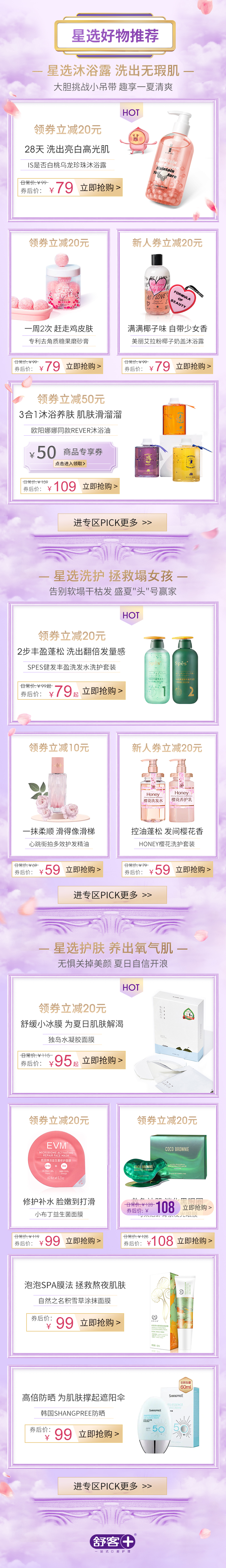 70元7件专区
电动牙刷低价秒杀
新品秒杀
预购
晒单得赠品
每天下单前30名得赠品
个护异业产品上新
全场抽免单
大促
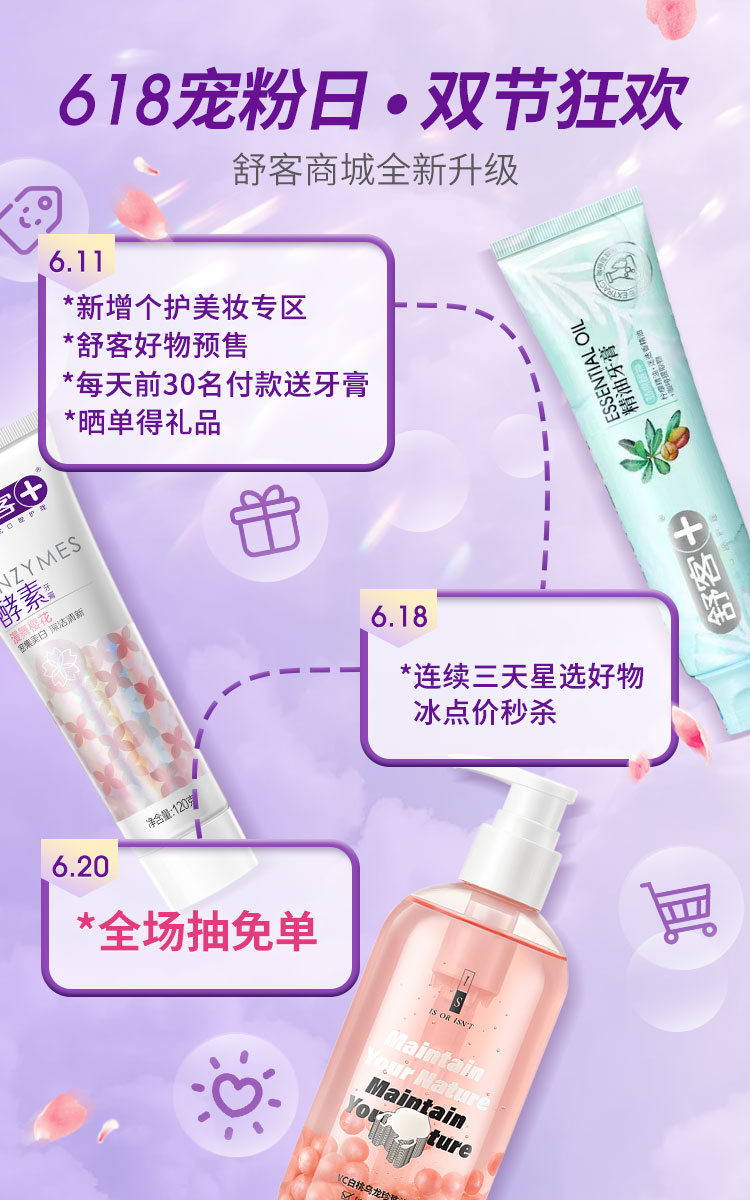 提高客单价
限时秒杀带动抢购氛围
多玩法融合
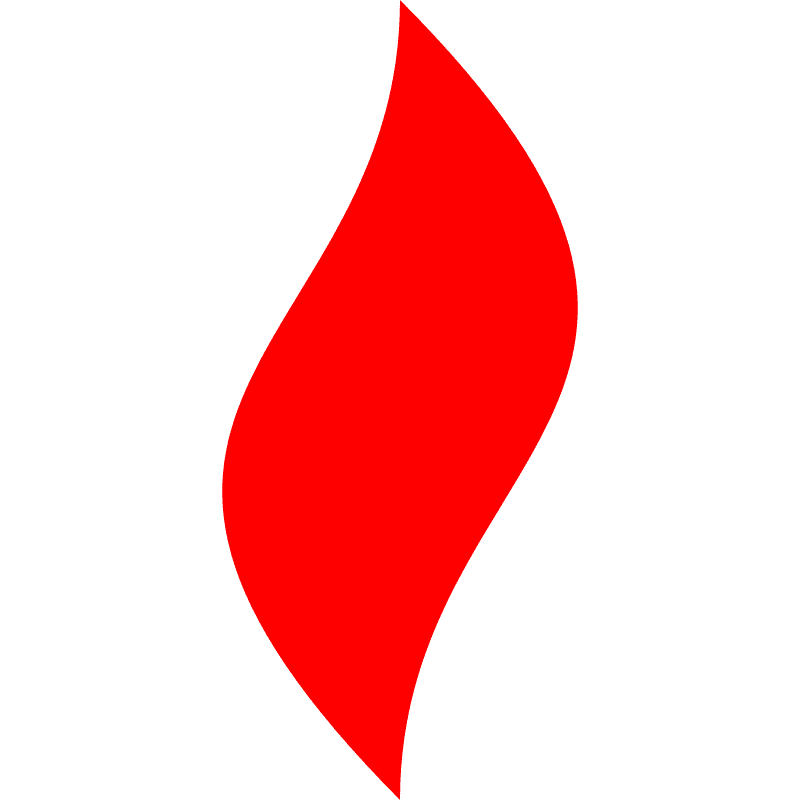 点燃
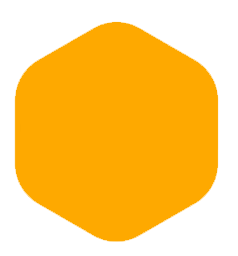 用户变现
【XX宠粉日】执行流程
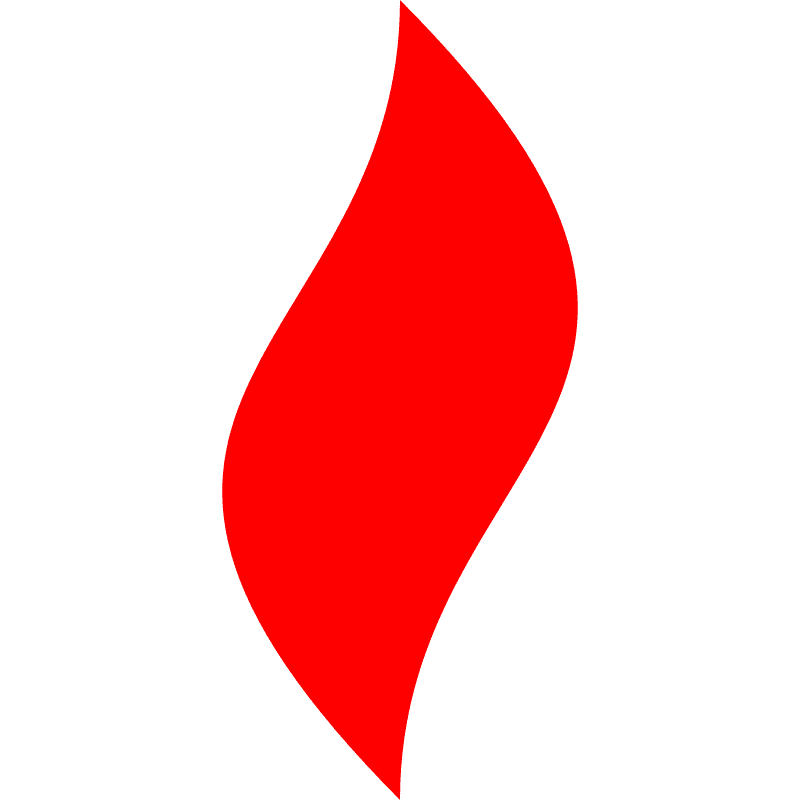 点燃
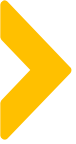 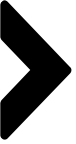 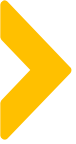 社群营销变现——宠粉日
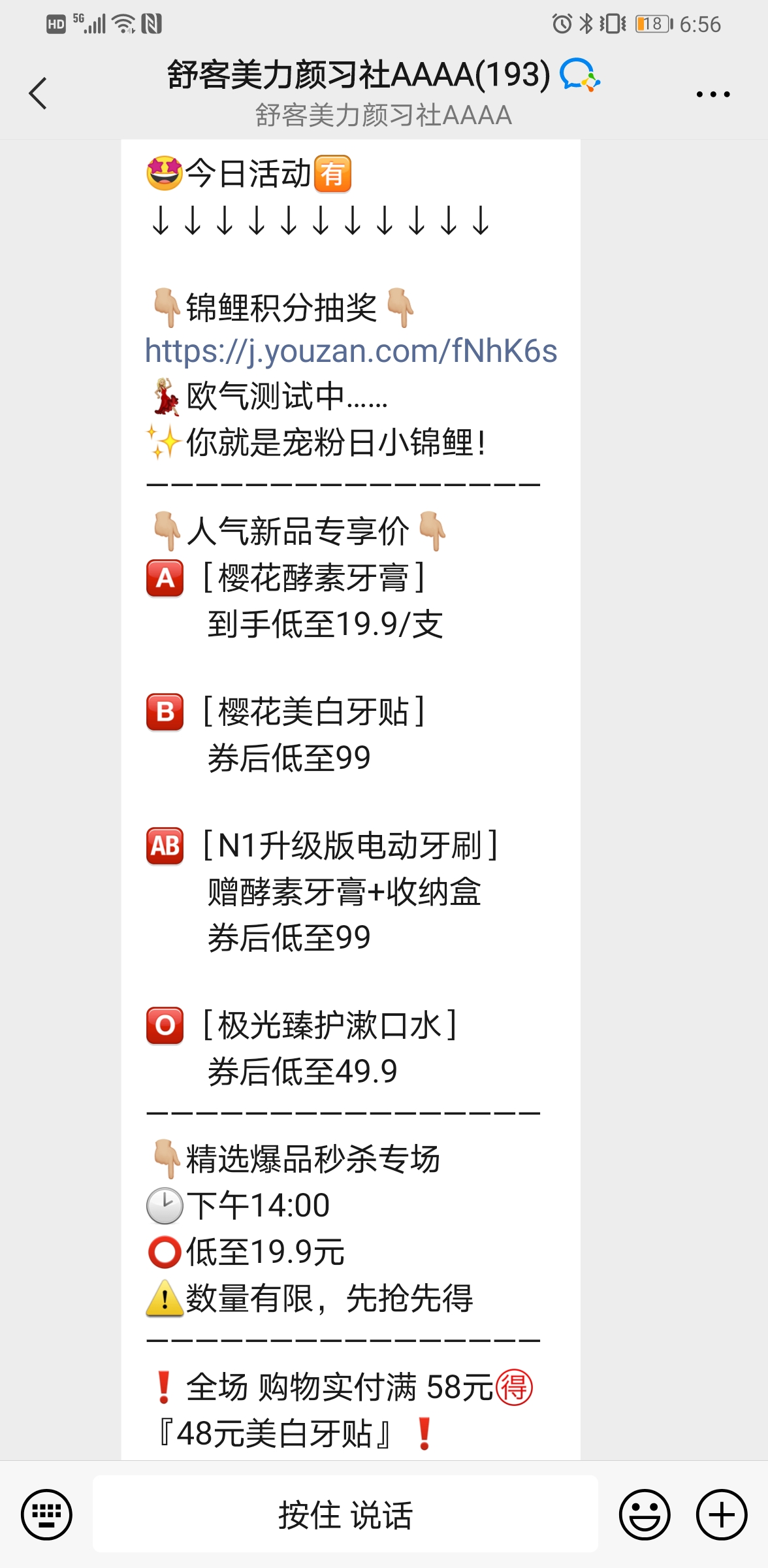 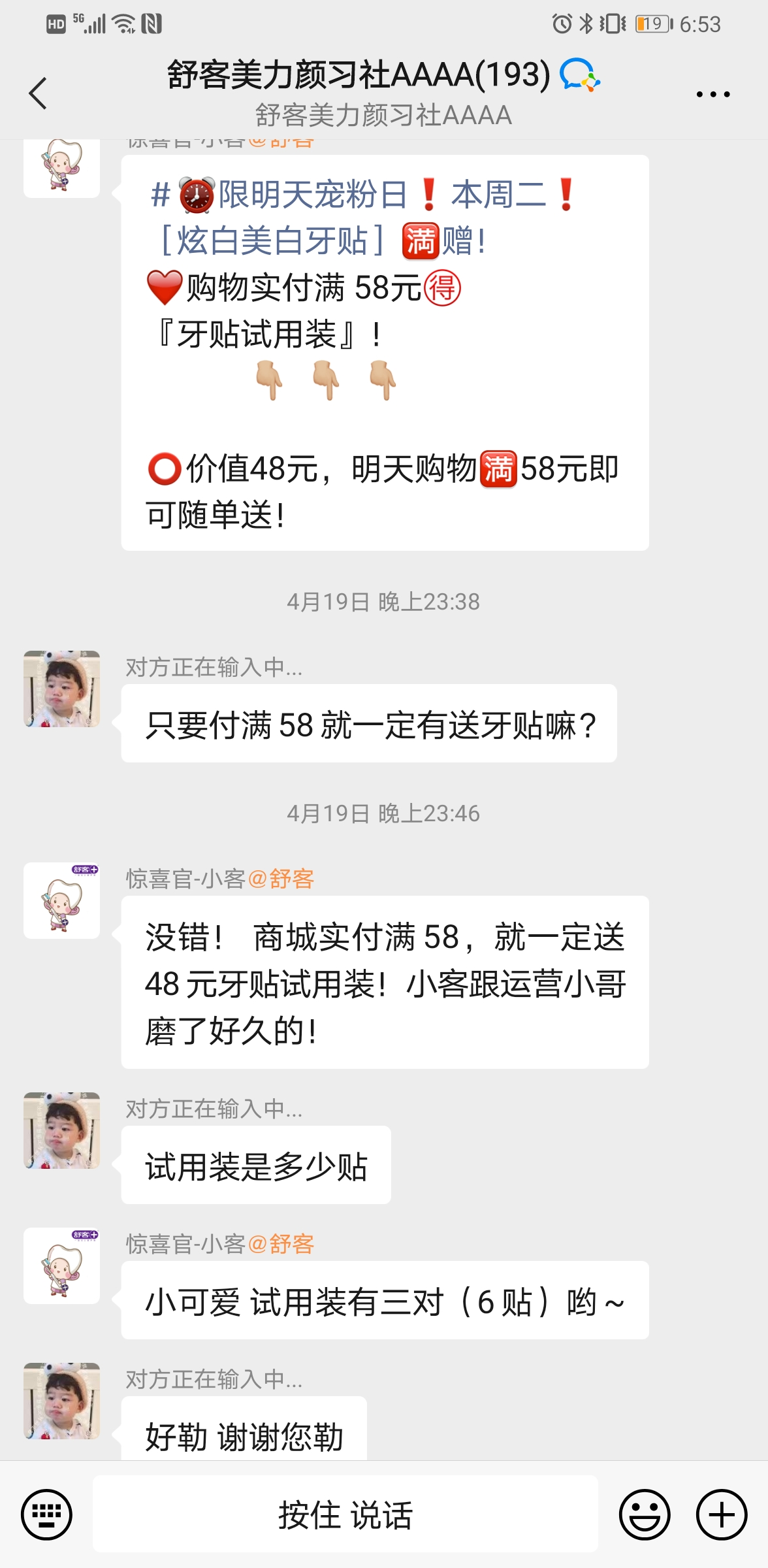 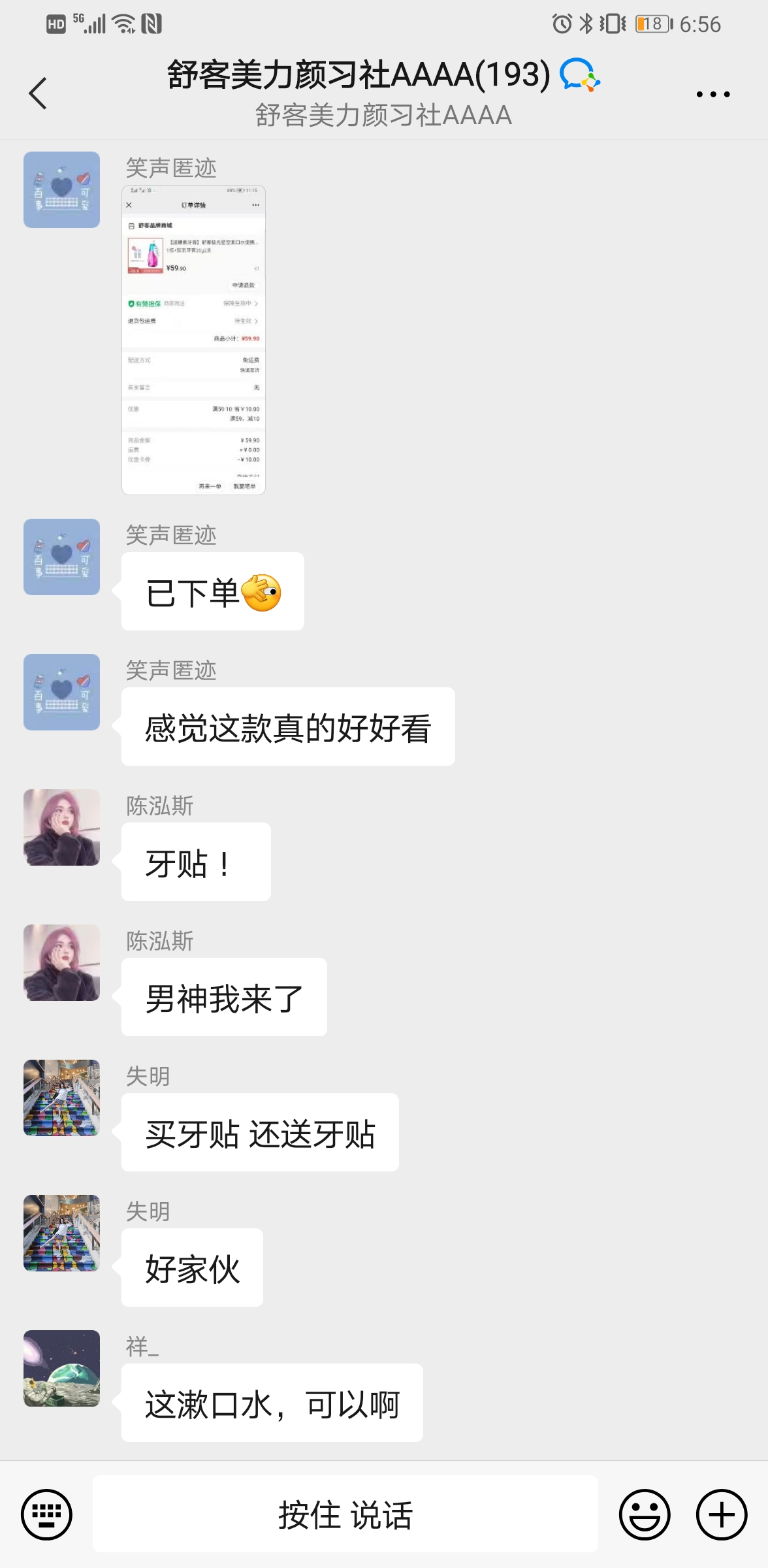 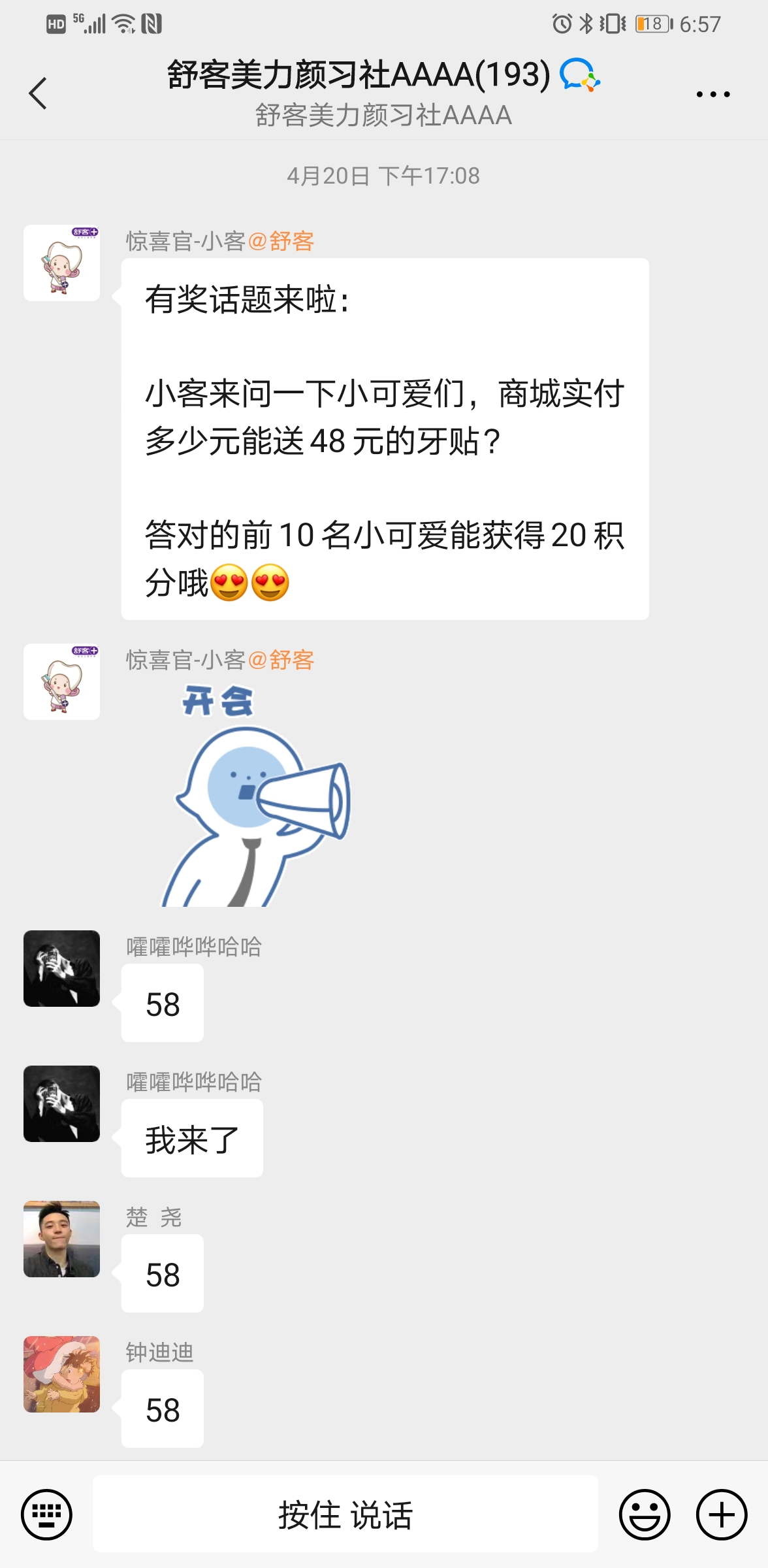 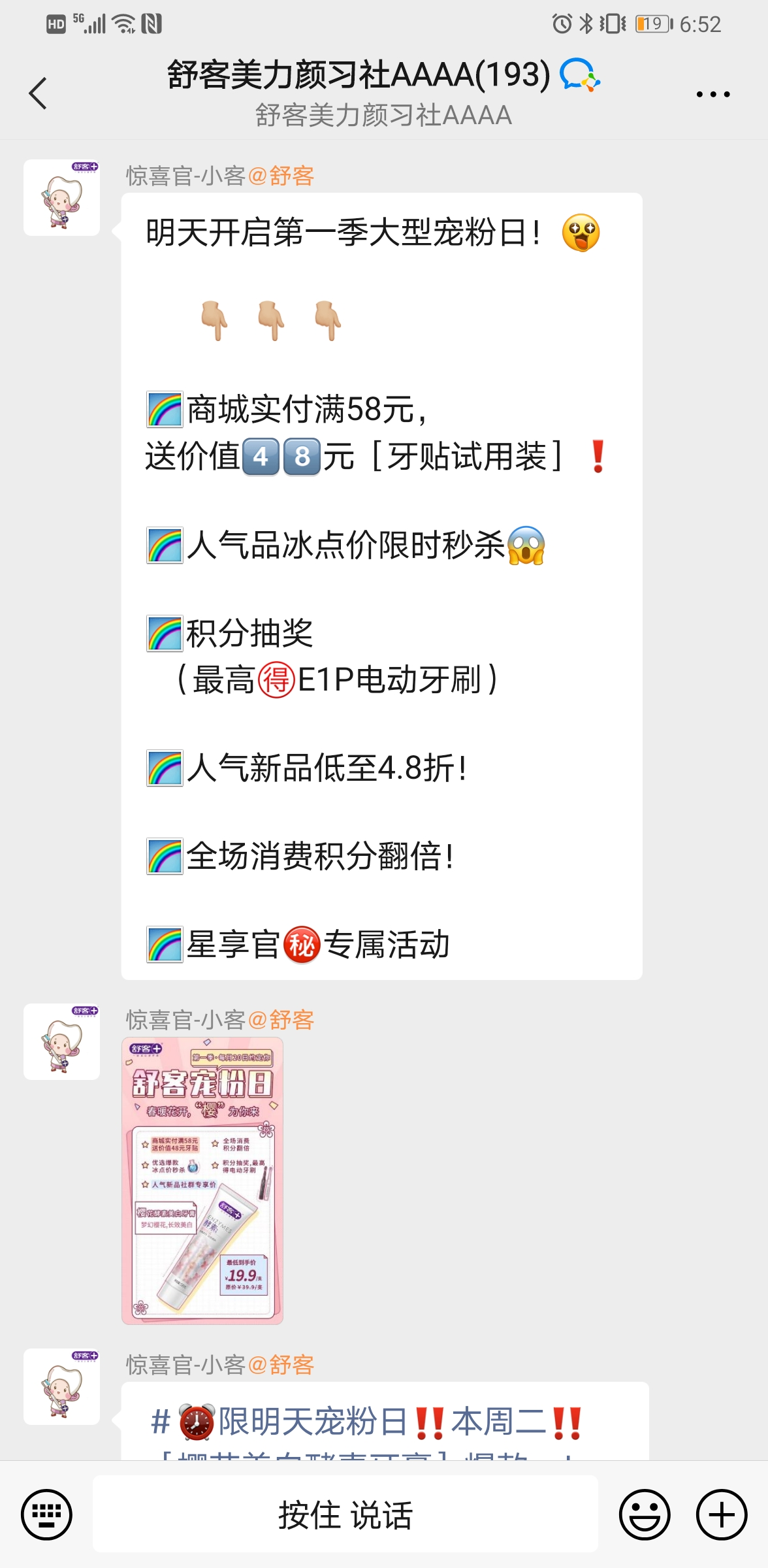 水军提问引出优惠
多次群公告强曝光
有奖话题反复曝光
引导晒单炒热社群
群公告强预热
水军晒单再次引导
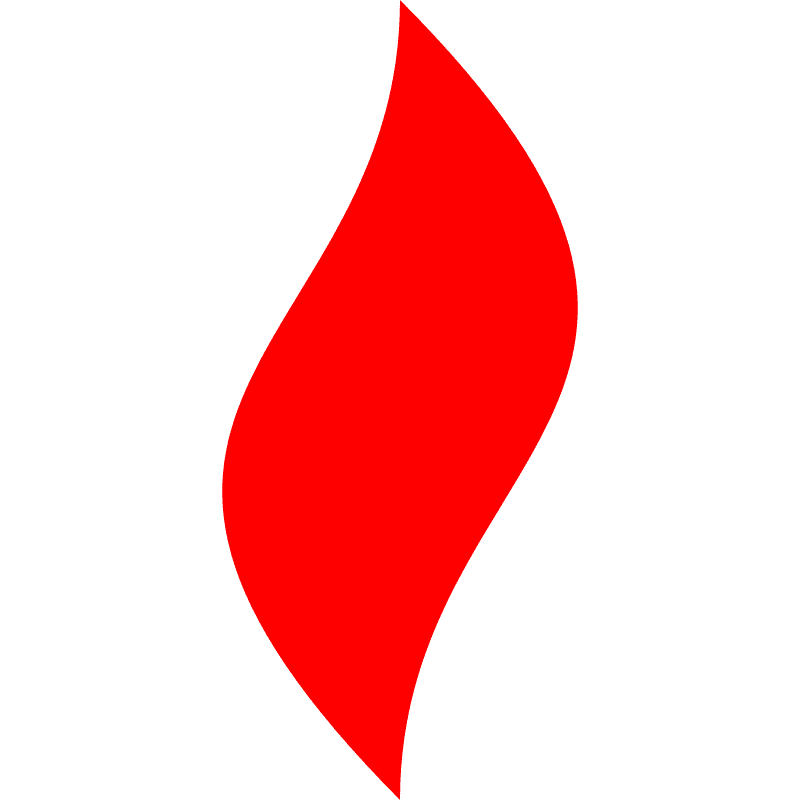 点燃
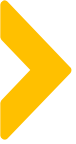 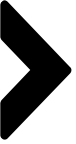 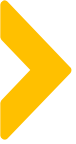 社群场景
私聊场景
营销变现的3个渠道
私域变现3个渠道
朋友圈
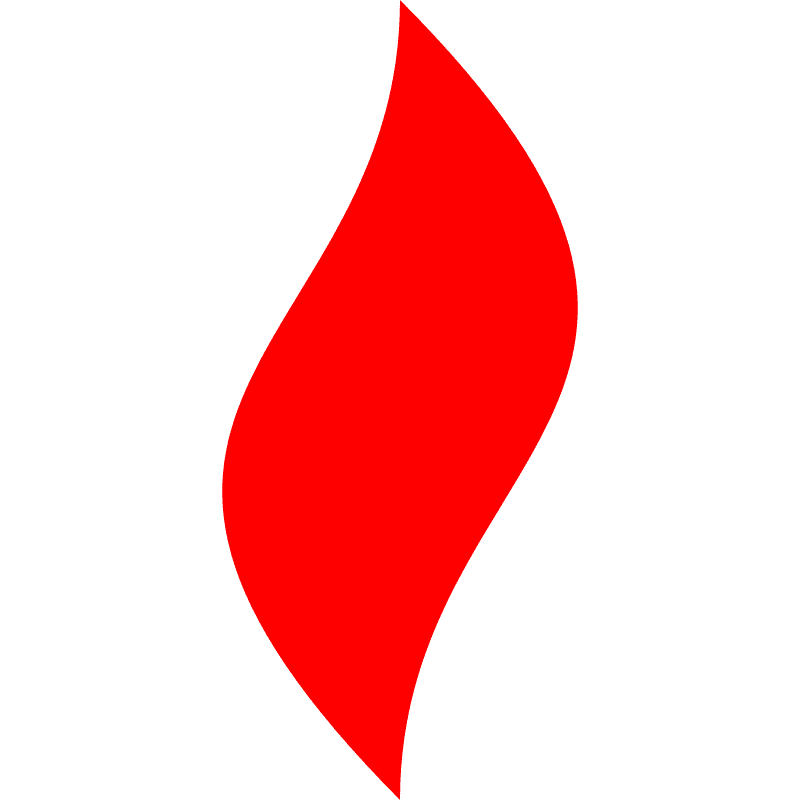 点燃
目前形式下的群分类
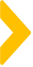 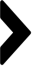 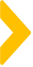 按活动分、谷爱凌夺冠助力群、邀好友送牧场游活动群...
活动快闪，活动结束后解散，有价值用户转移至普通群，根据活动节奏每月1-2场。
主要内容
临期特卖、裂变活动等，预热-活动-收尾，每次完整
快闪群
主要内容
互动话题/场景营销，每天3-10条内容
按人群分，精致宝妈群、精致白领群，家庭群。
长期存在，私域运营的主要社群形式。
常规群
按月更新：
12月三只小牛新品体验官
3月三只小牛牧场游活动群...
主要内容：
KOC打榜、KOC进阶、专属利益...
按月份/来源分，
如小红书KOC群、牧场游KOC...
KOC群
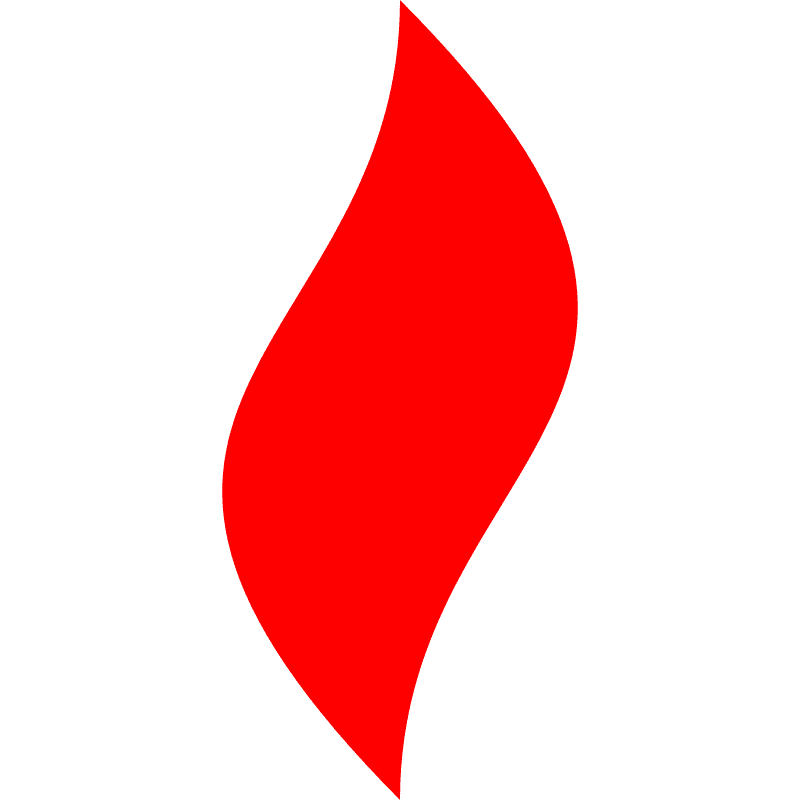 点燃
私域营销变现的场景-社群
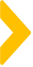 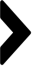 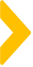 社群大促执行流程
提前
预热
后续
预告
同步
互动
现场
转化
倒计时
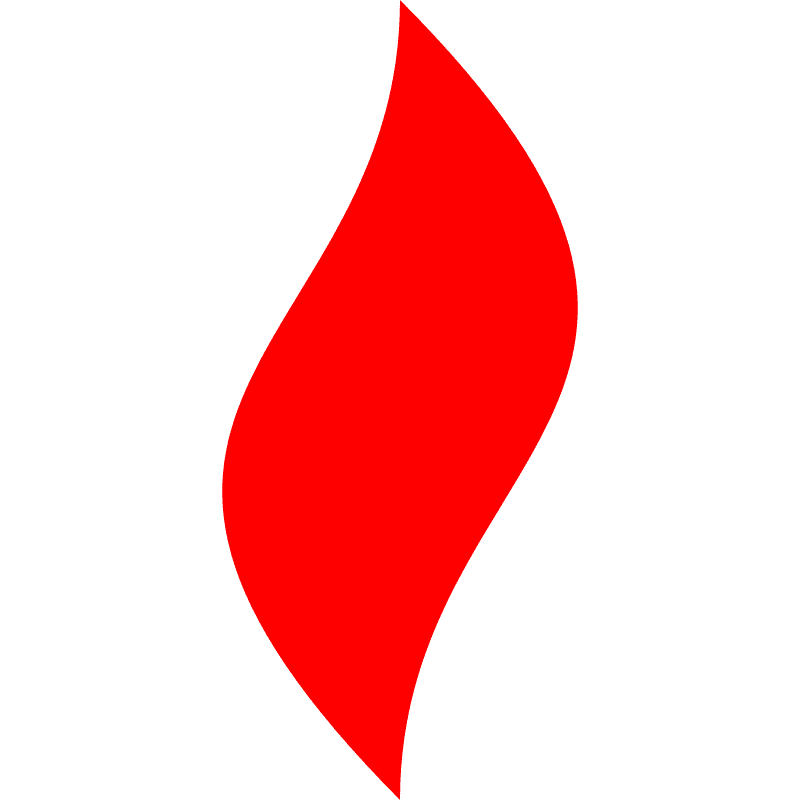 点燃
活动节奏——某母婴知名品牌活动执行细案
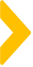 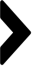 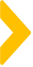 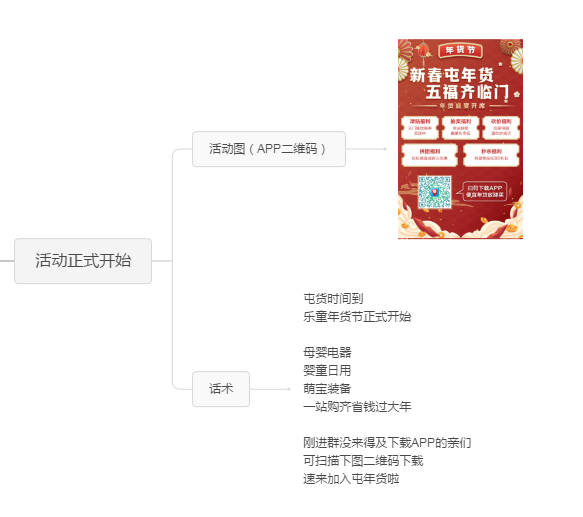 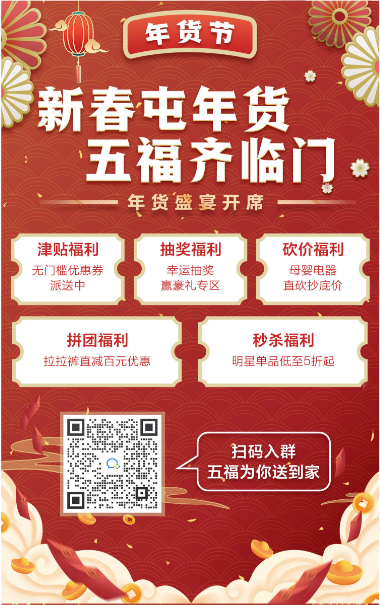 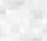 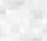 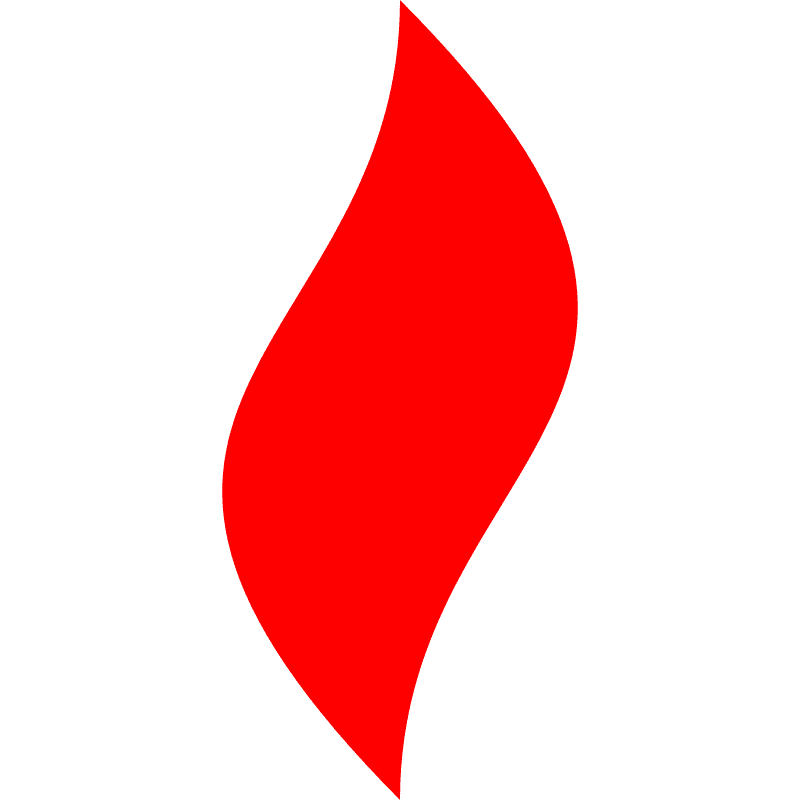 点燃
活动节奏——某母婴知名品牌活动执行细案
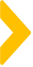 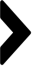 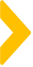 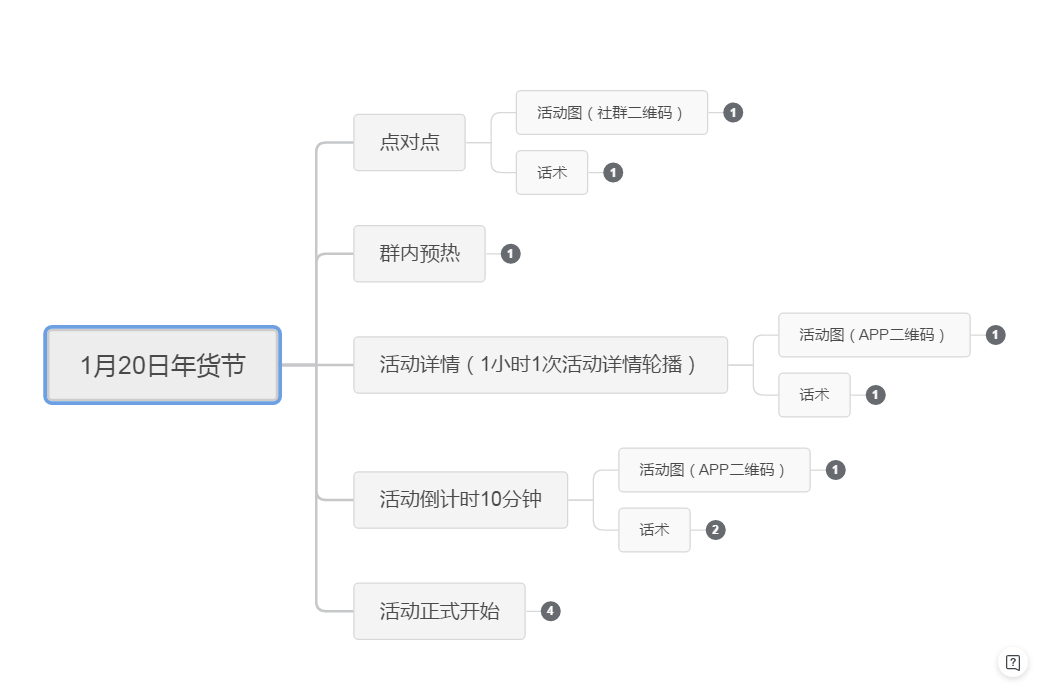 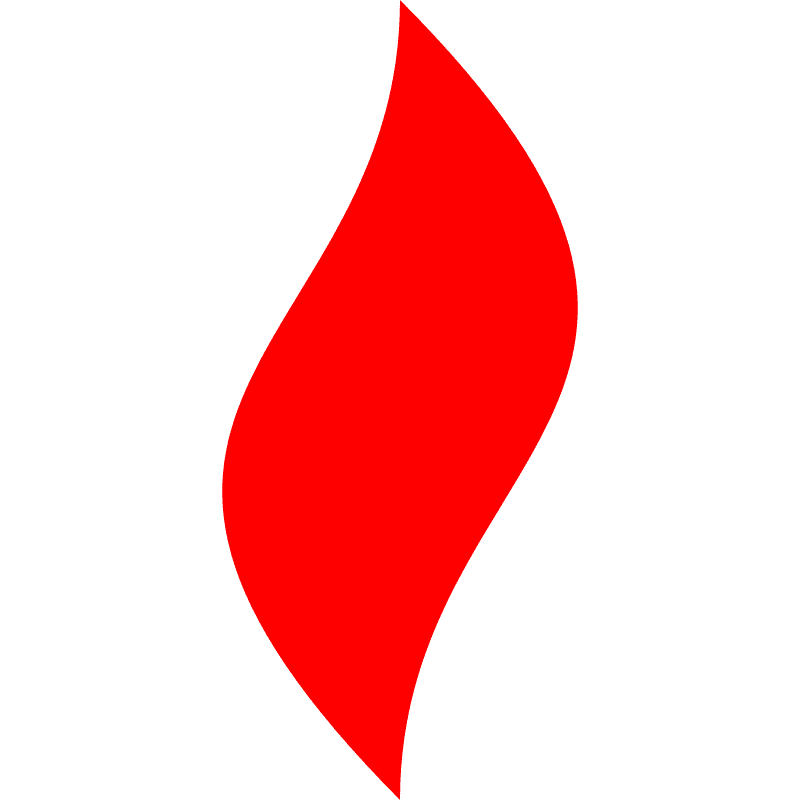 点燃
自己造节-社群大促案例呈现
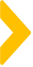 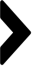 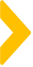 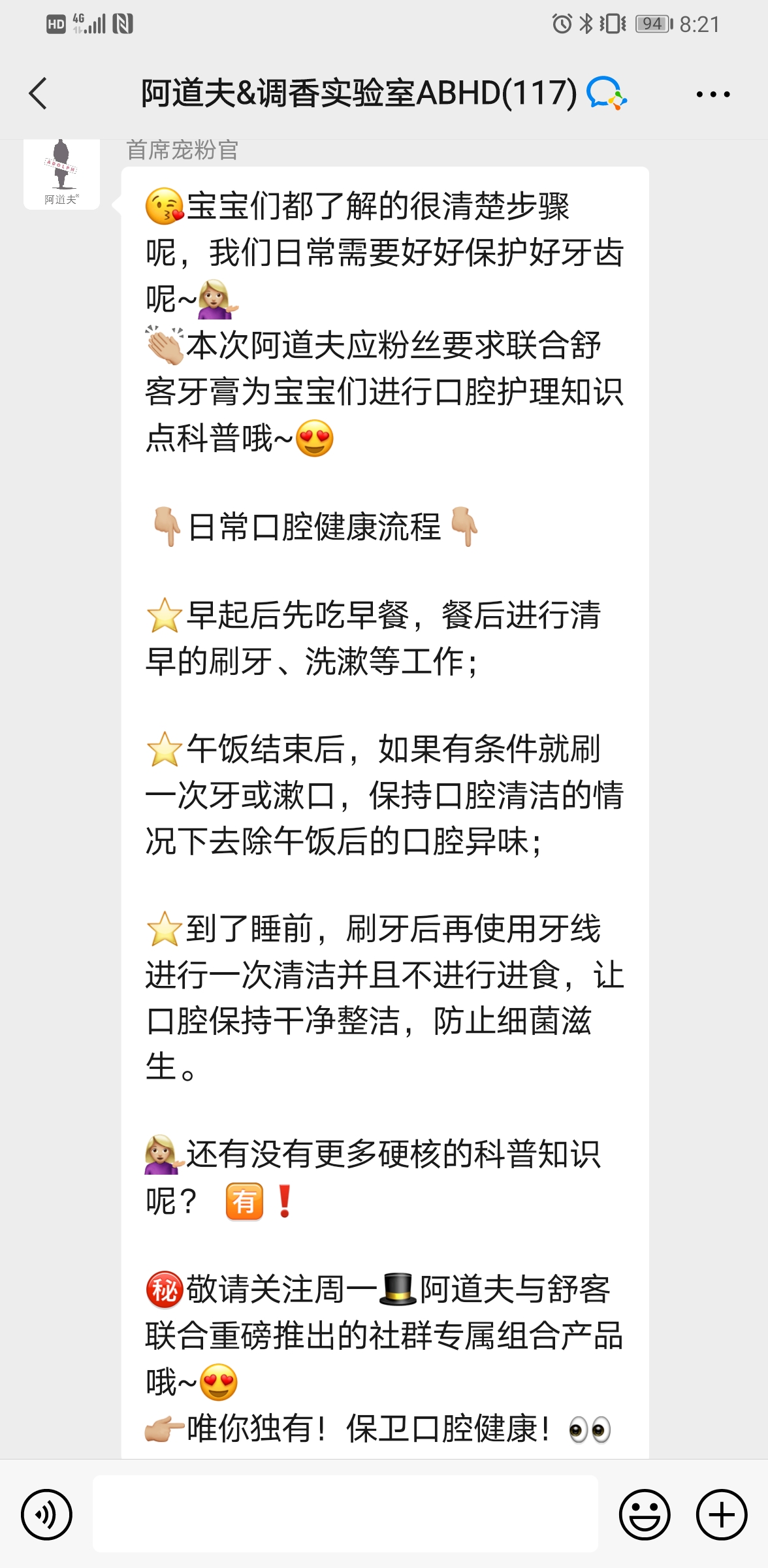 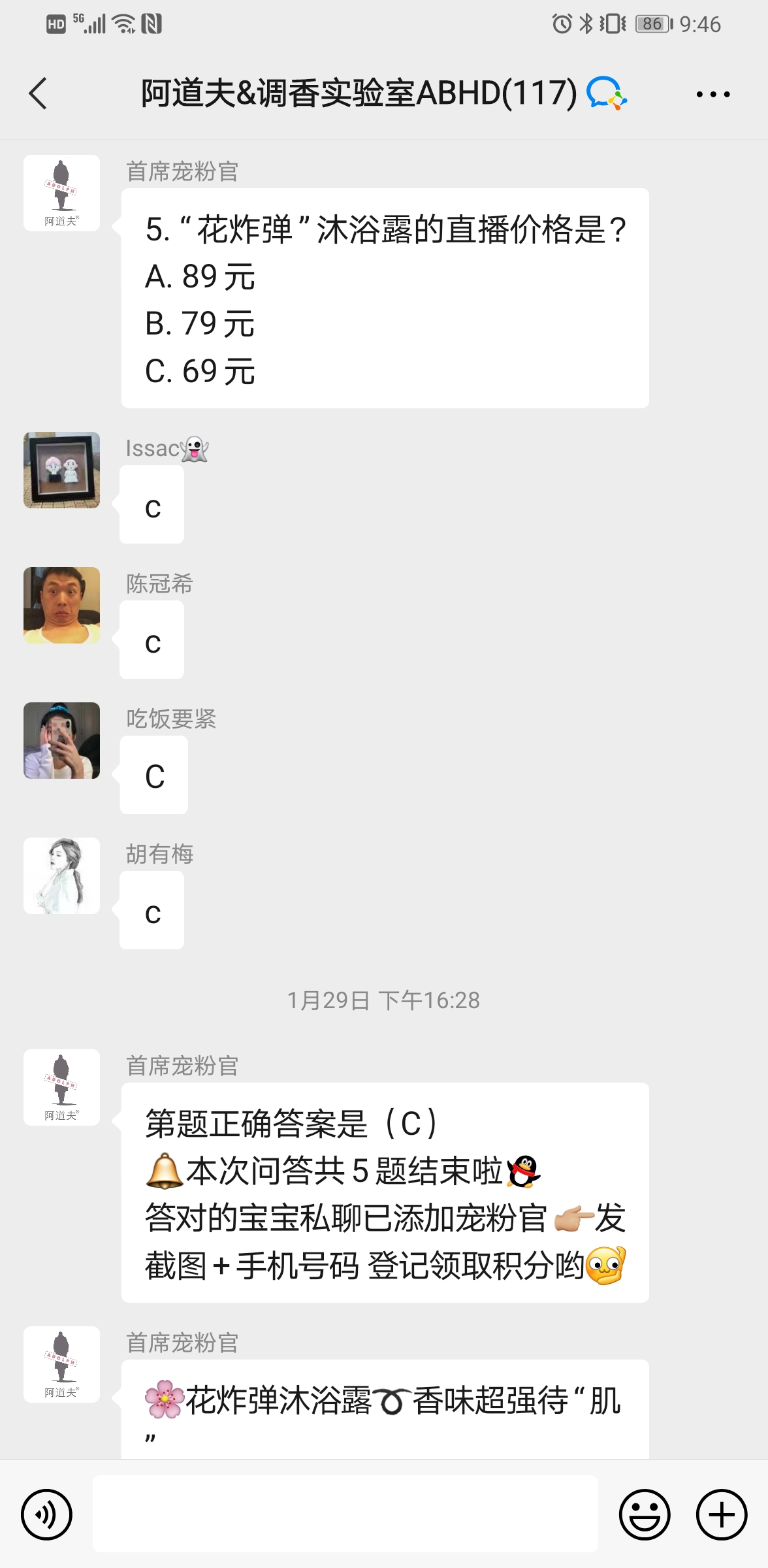 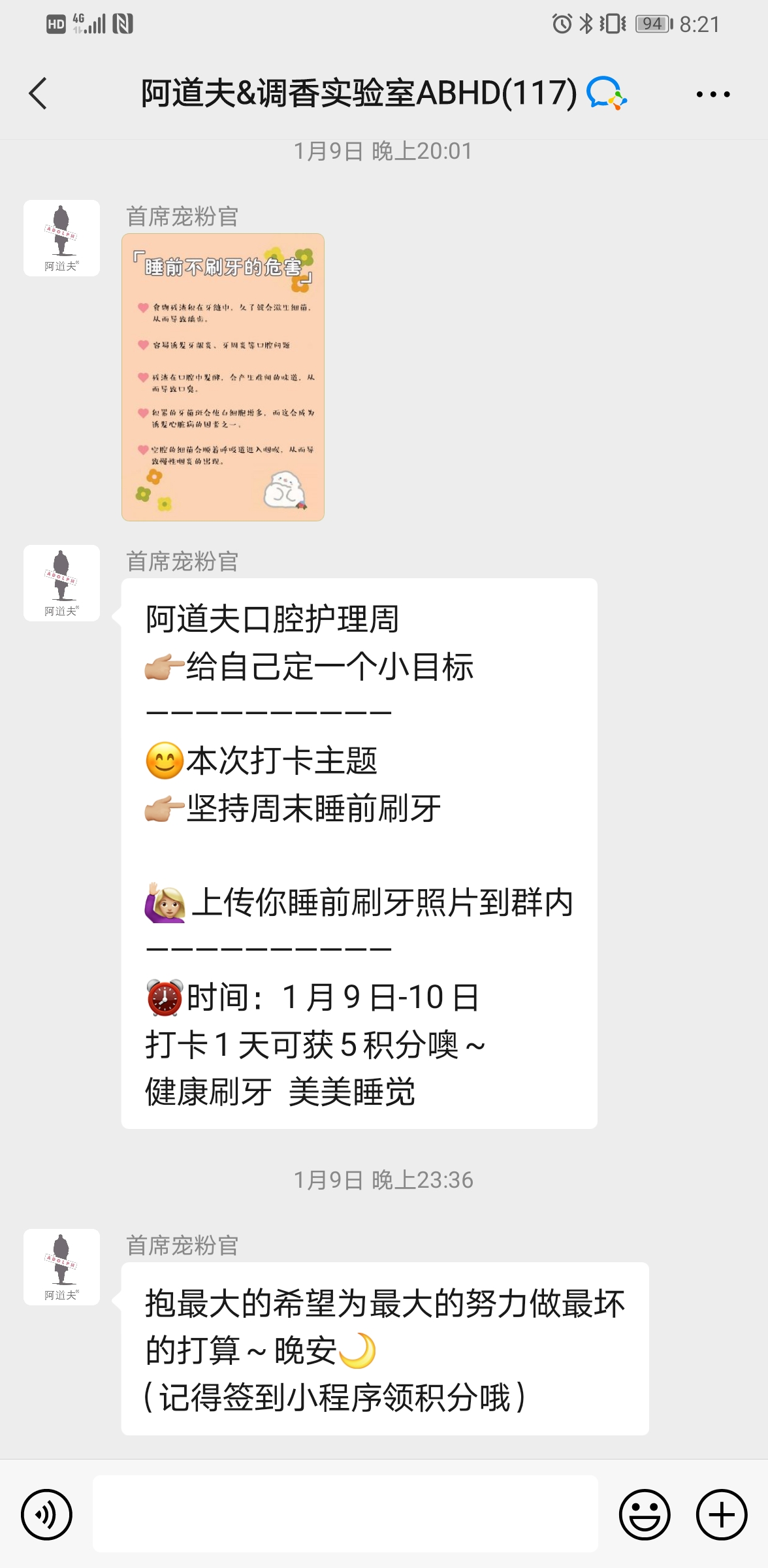 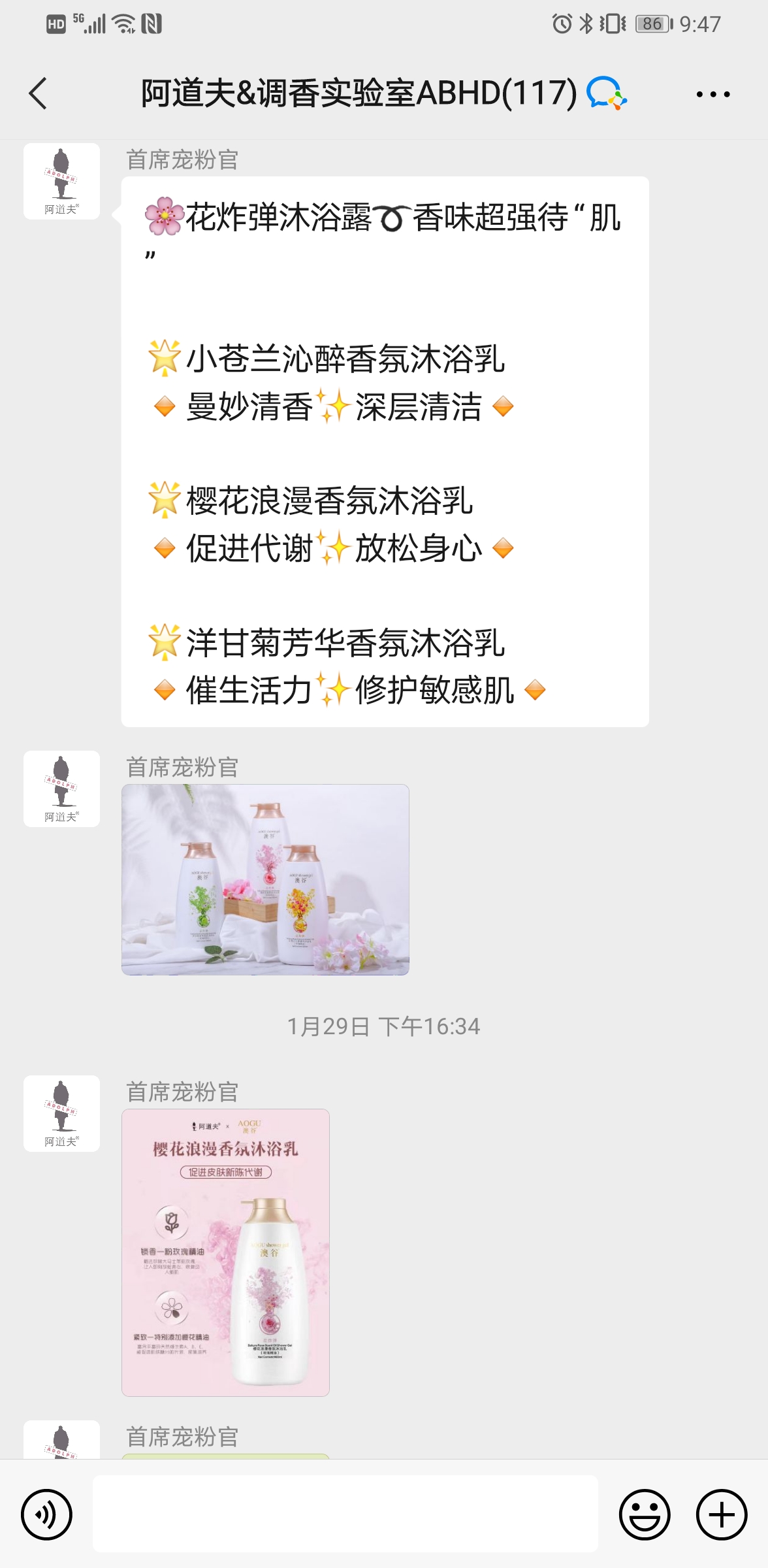 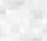 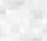 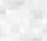 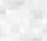 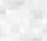 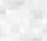 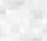 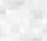 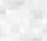 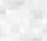 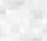 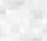 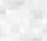 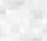 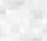 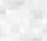 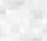 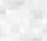 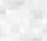 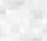 提前预热
提前一月、一周、三天
社群、朋友圈互动话题和内容植入
外站内容植入
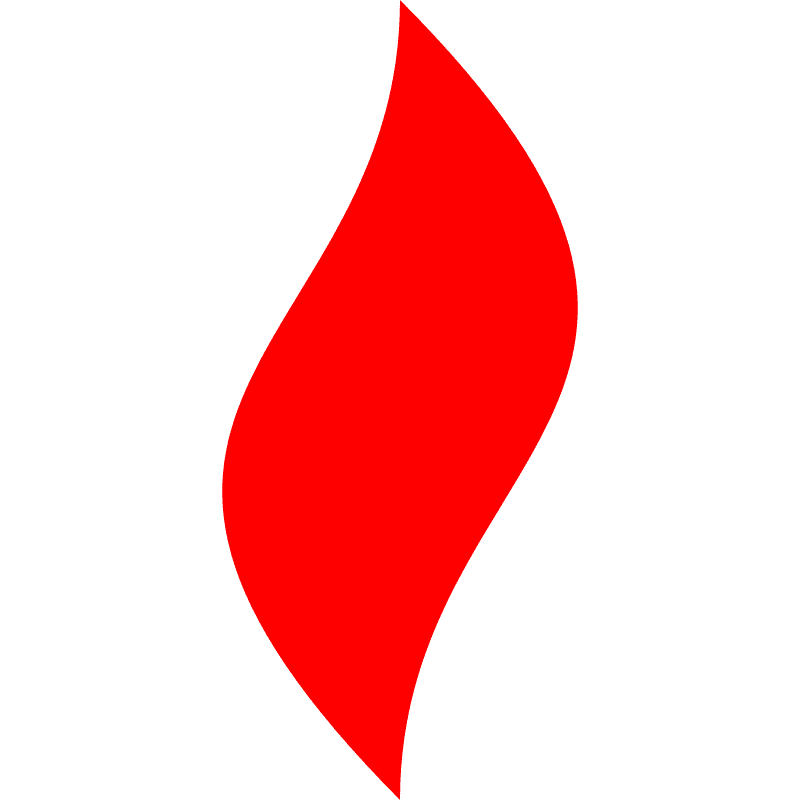 点燃
自己造节-社群大促案例呈现
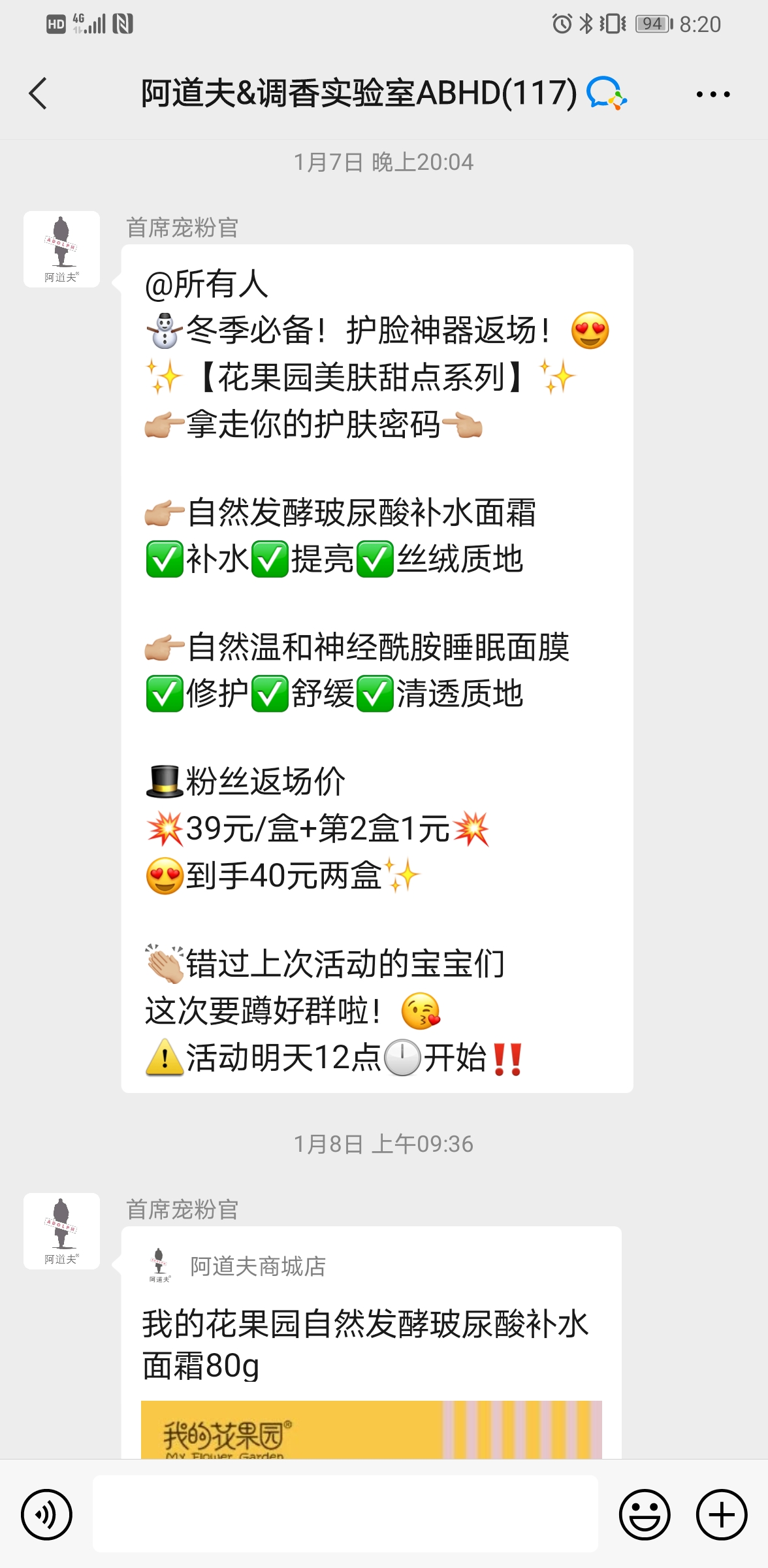 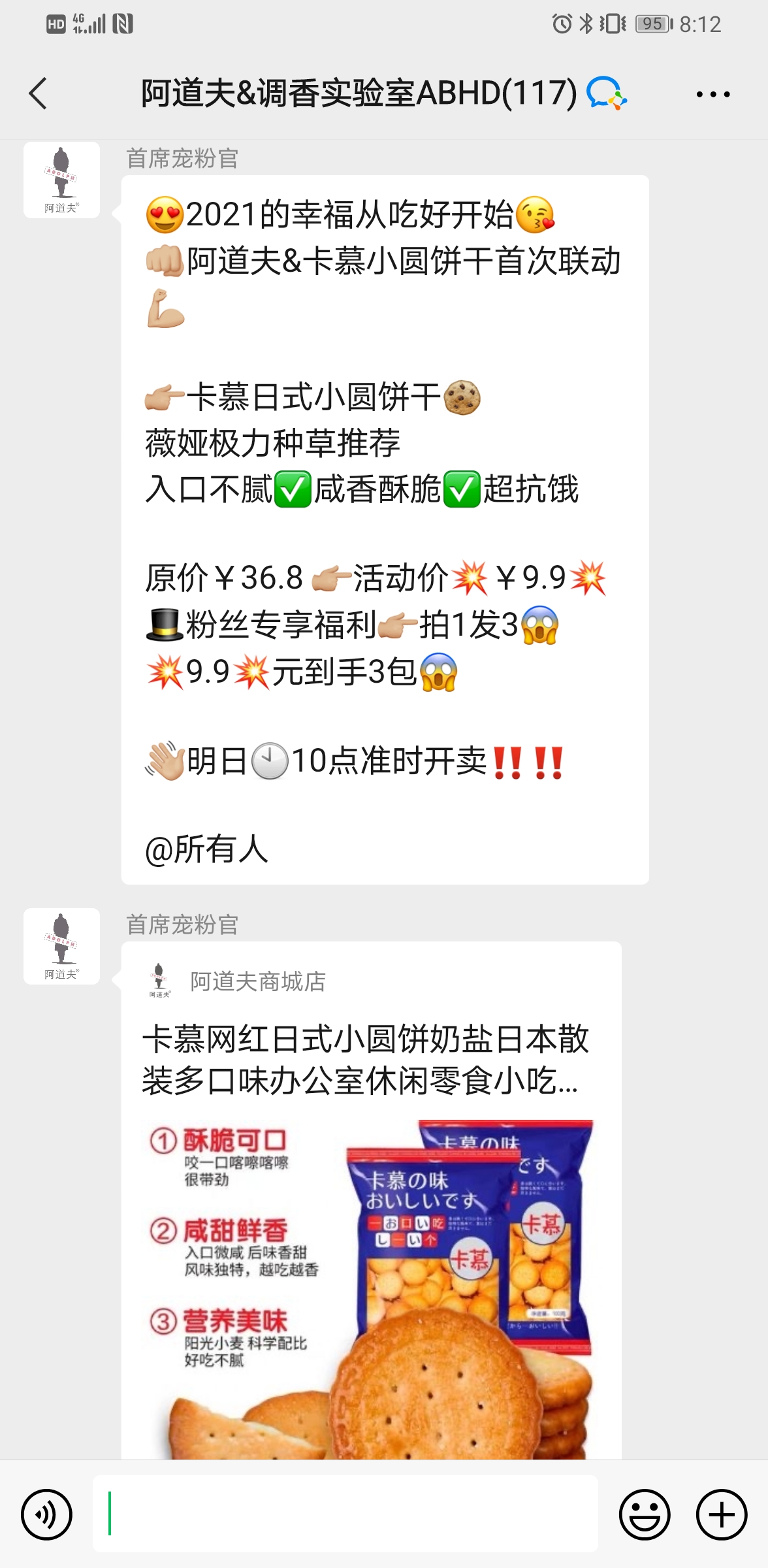 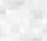 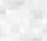 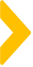 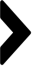 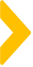 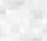 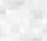 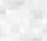 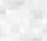 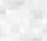 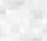 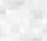 强预热
提前一天（早中晚）、一小时、半小时开始预热
预告直播主题及利益点
同时剧透大促商品及商品介绍
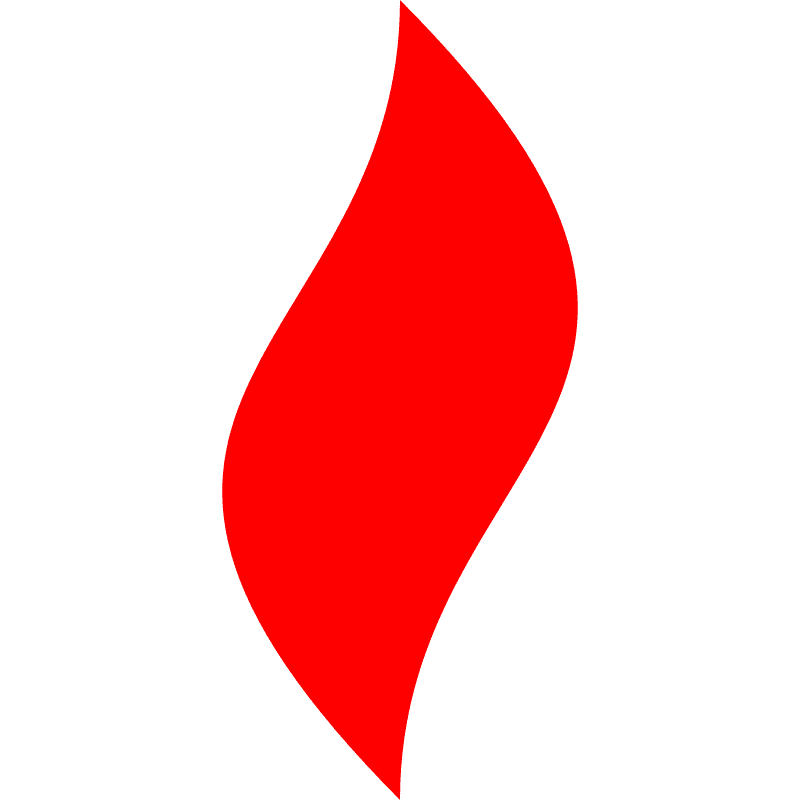 点燃
自己造节-社群大促案例呈现
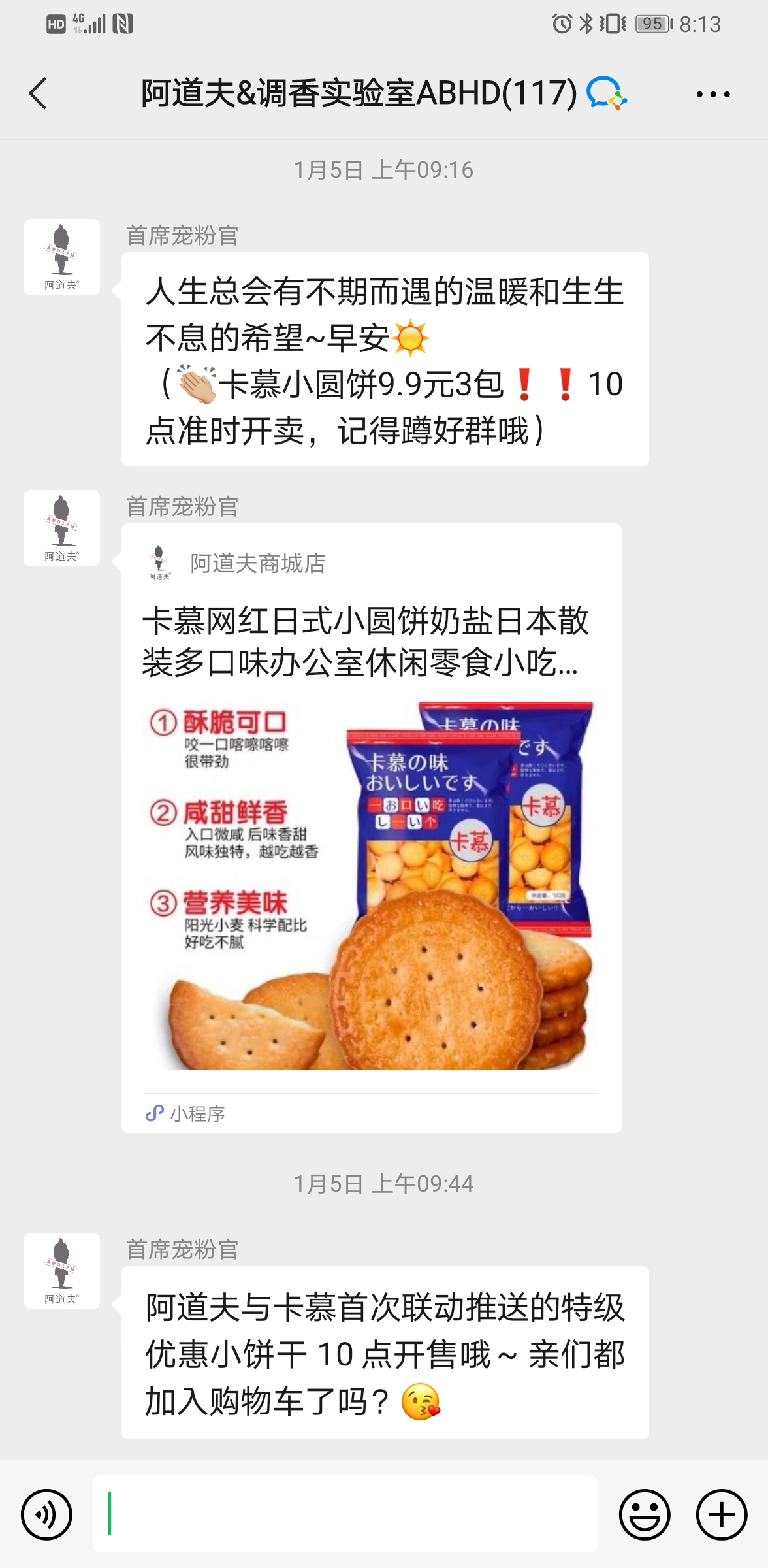 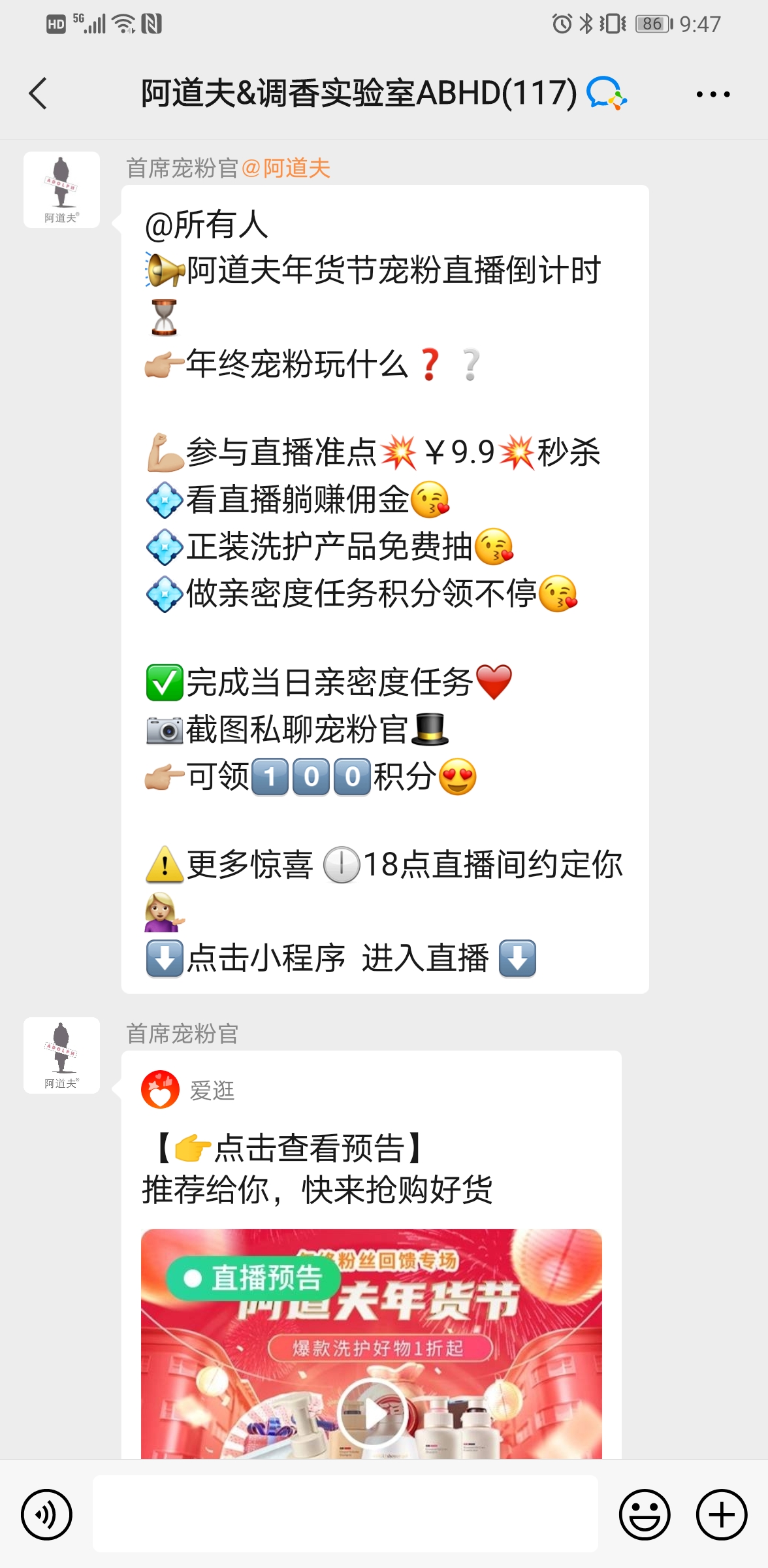 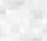 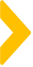 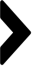 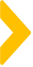 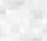 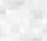 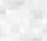 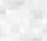 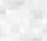 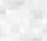 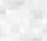 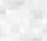 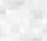 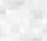 活动开始倒计时
群内同步火爆商品信息及链接
提醒加购
提醒提前填写地址
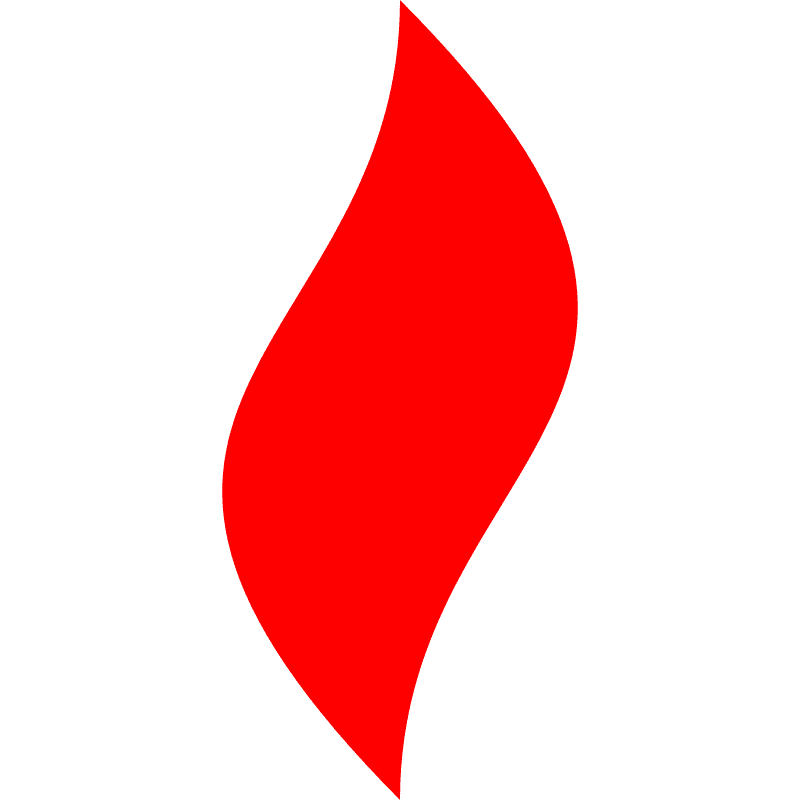 点燃
自己造节-社群大促案例呈现
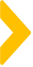 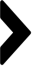 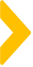 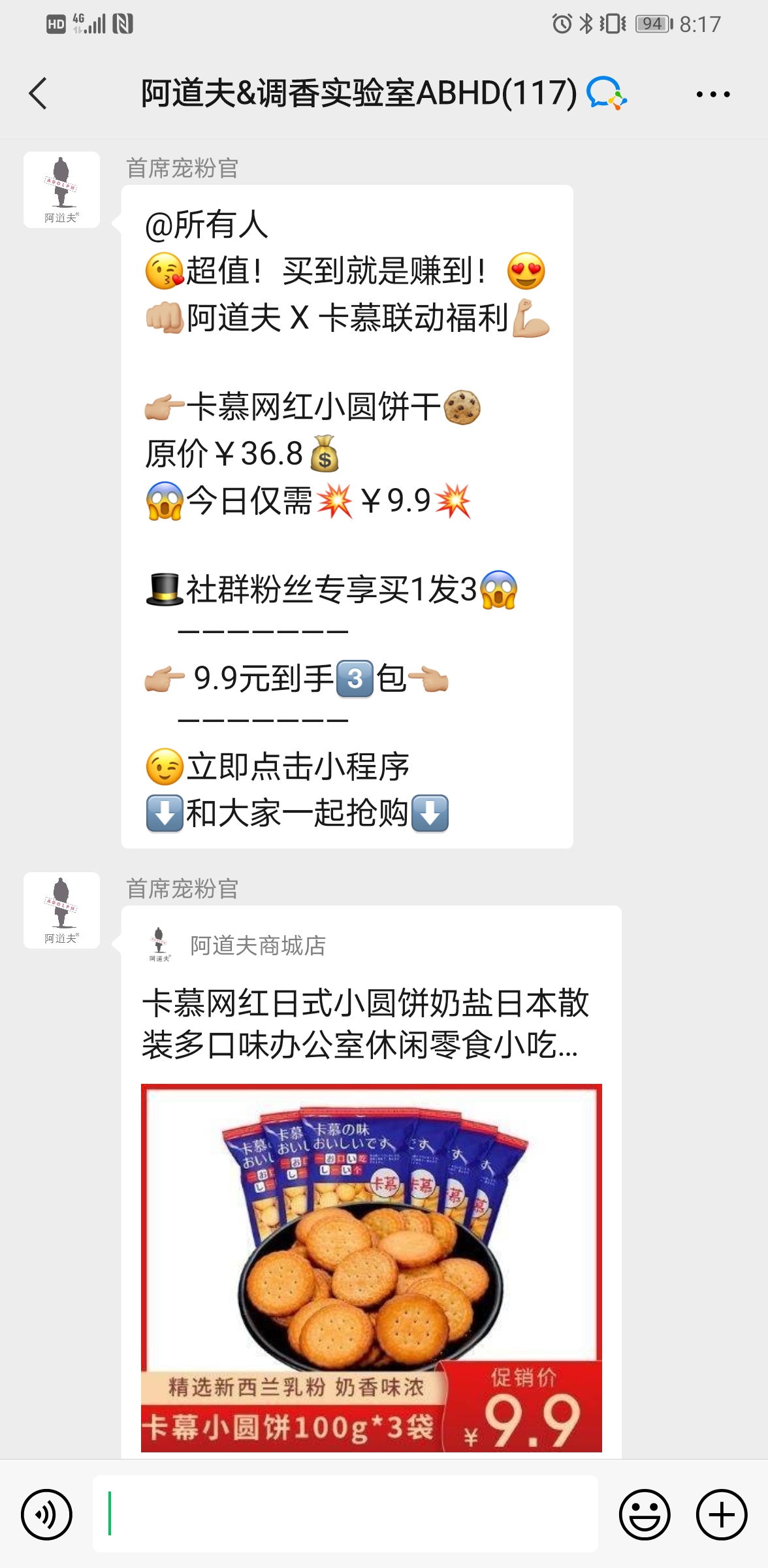 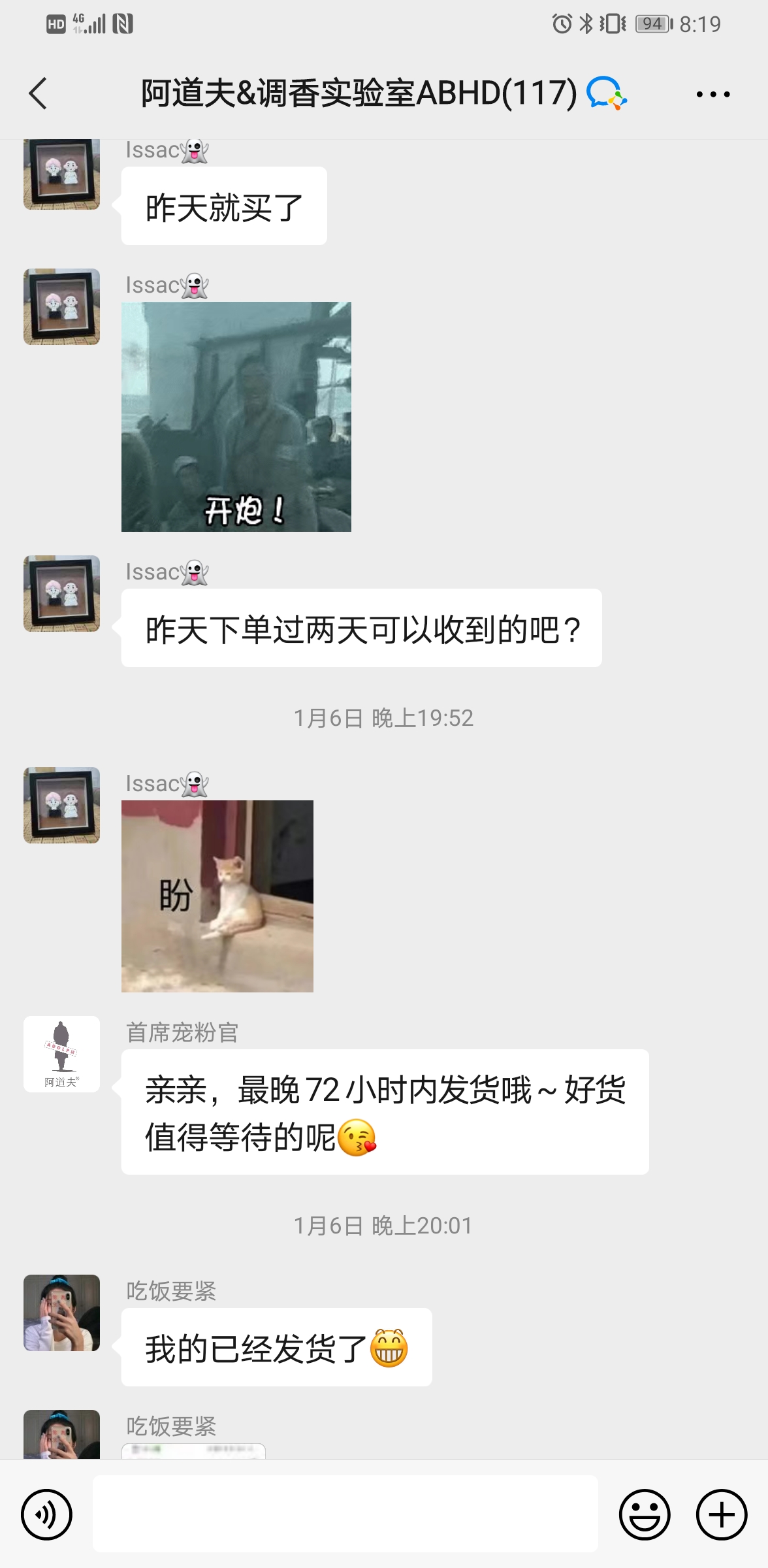 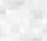 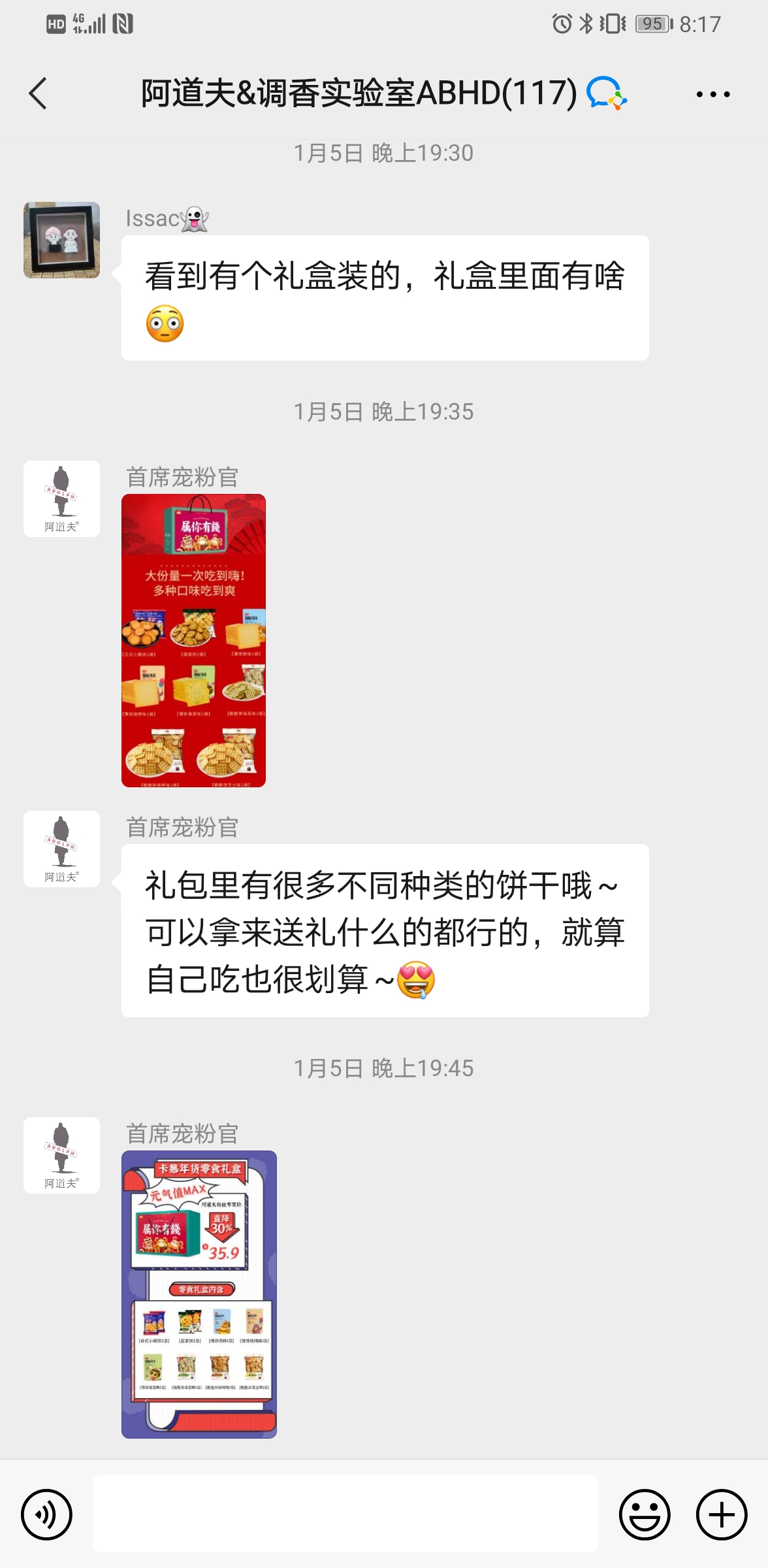 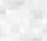 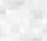 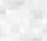 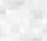 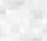 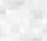 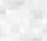 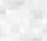 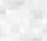 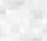 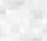 正式抢购，同步互动
大促配合直播形式，促成社群现场转化。同时在群内烘托氛围
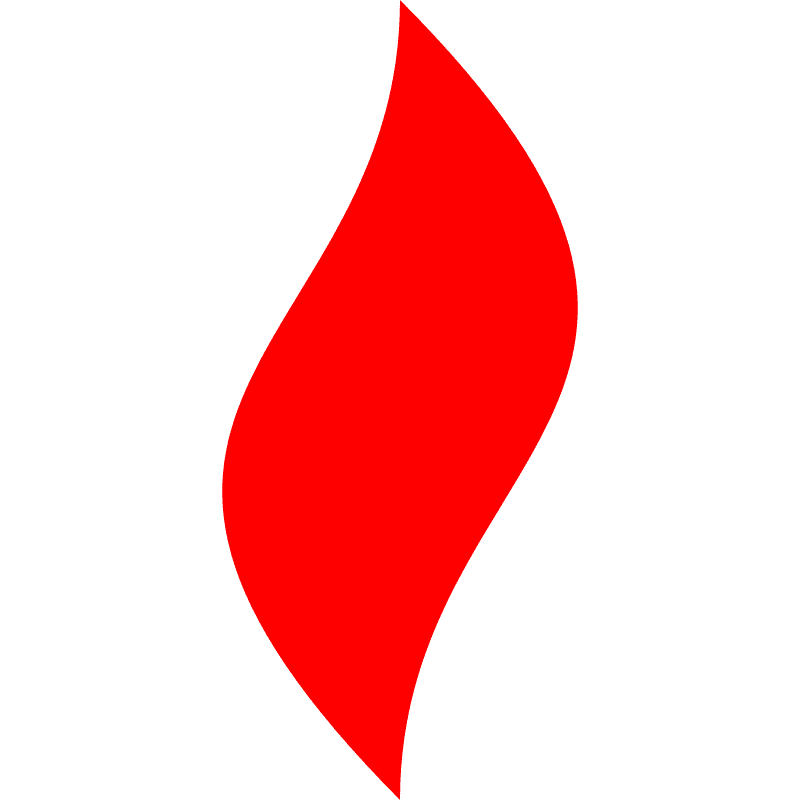 点燃
自己造节-社群大促案例呈现
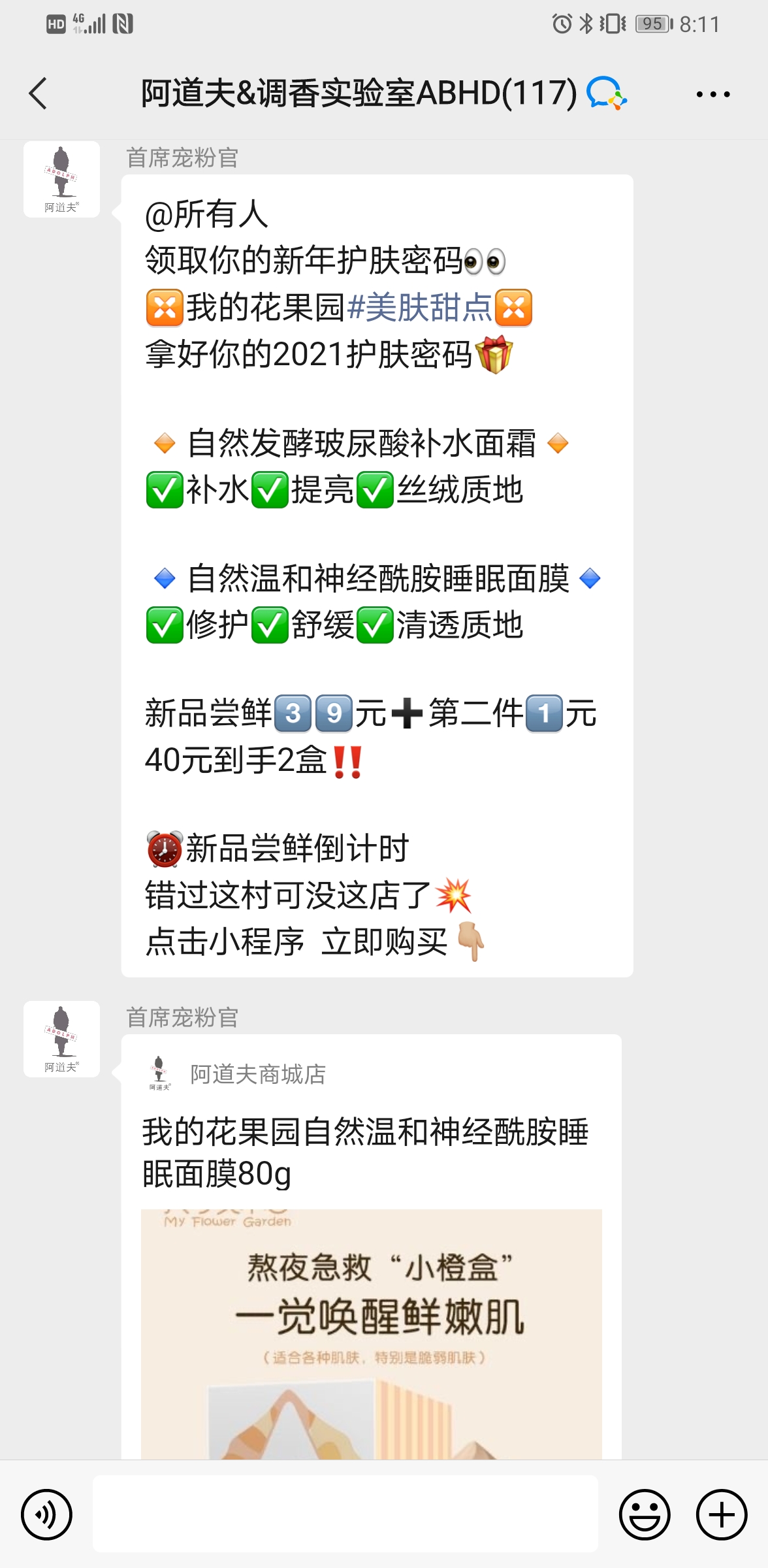 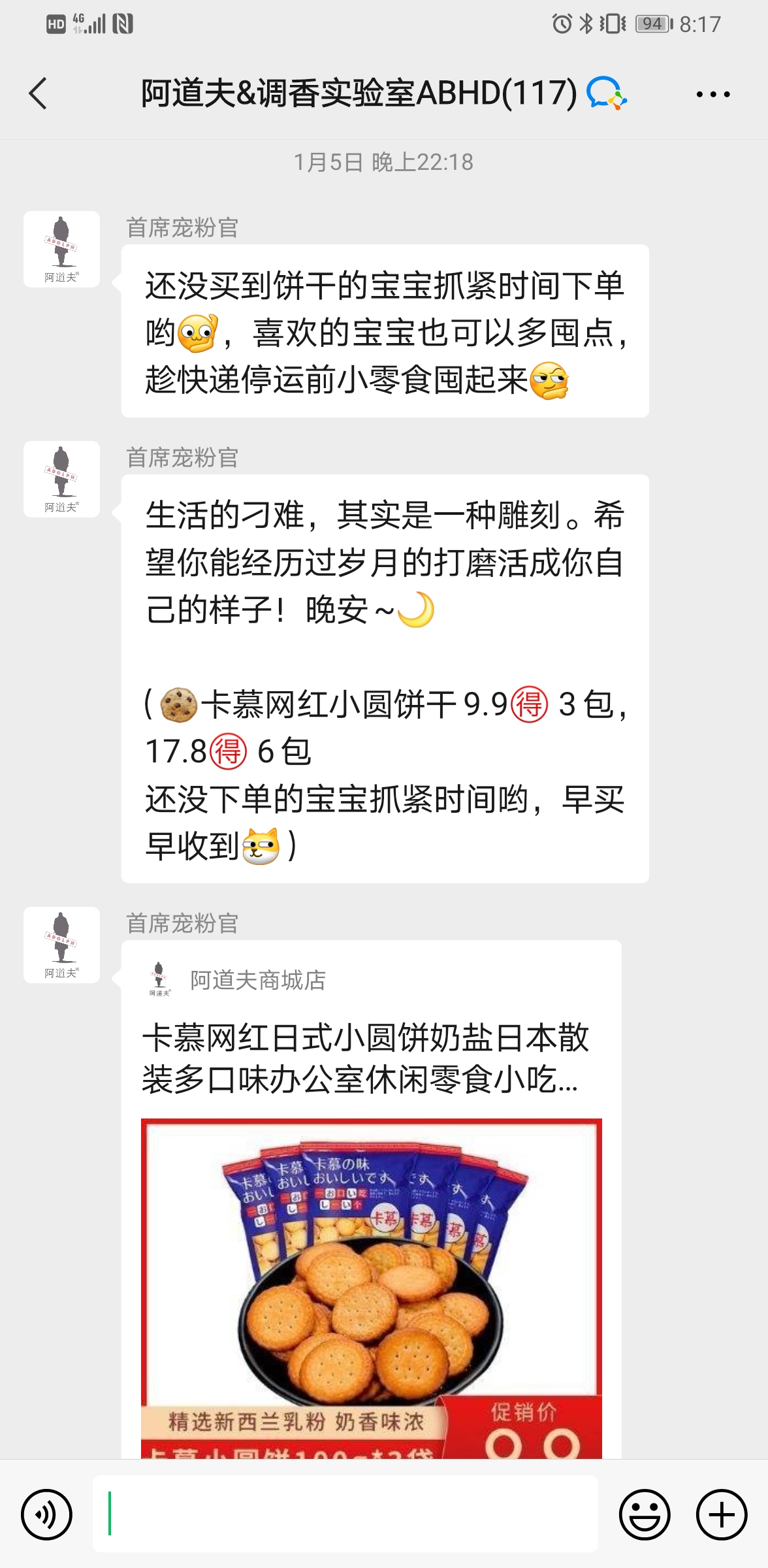 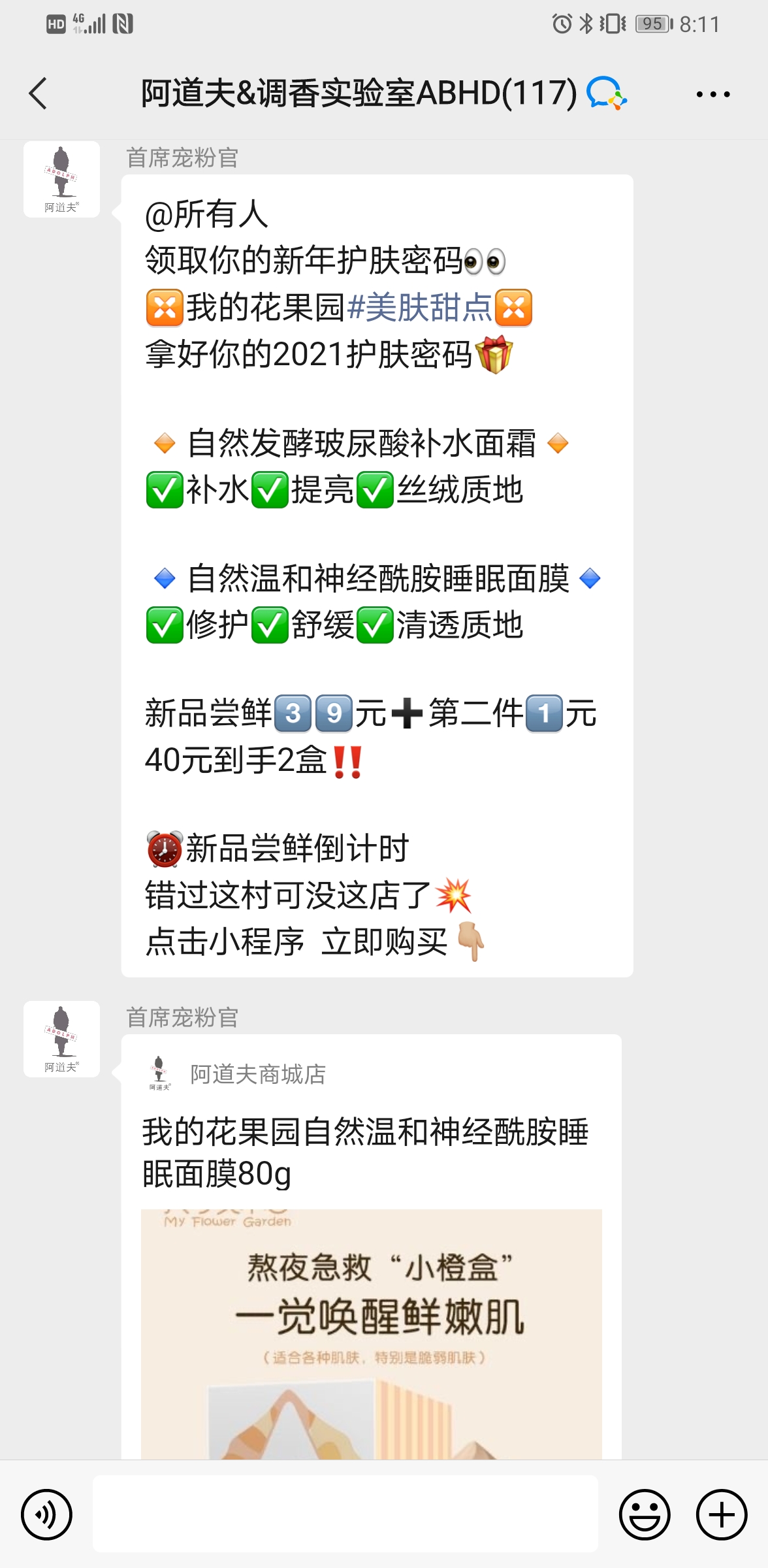 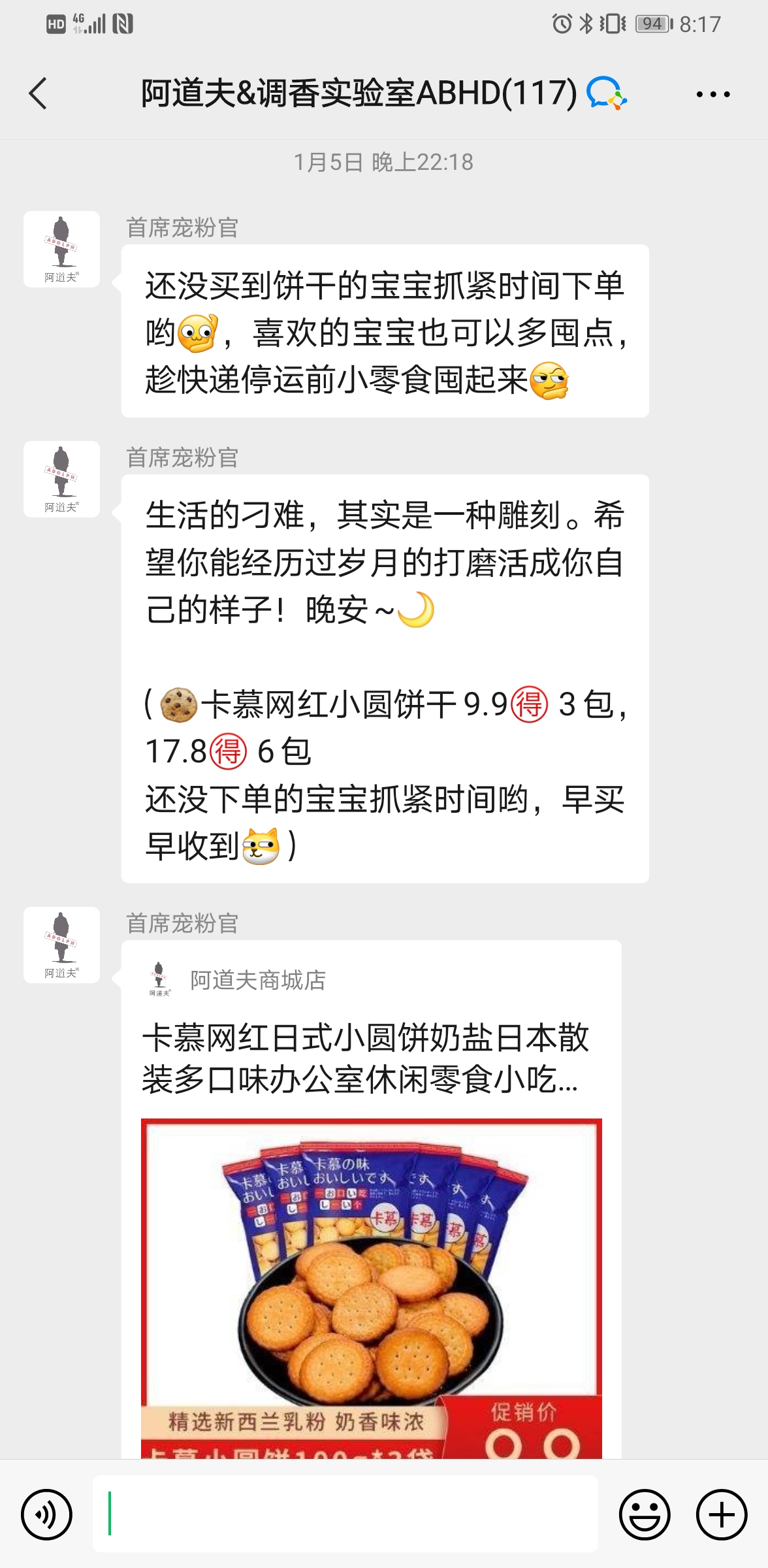 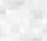 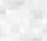 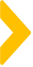 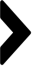 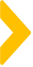 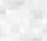 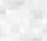 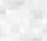 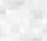 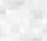 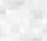 现场转化
群内同步所有商品信息
群内集中发送所有直播商品的小程序链接，方便用户找到需要的商品
群内同步播报利益点
如刷屏内容过多，需要重复2-3次
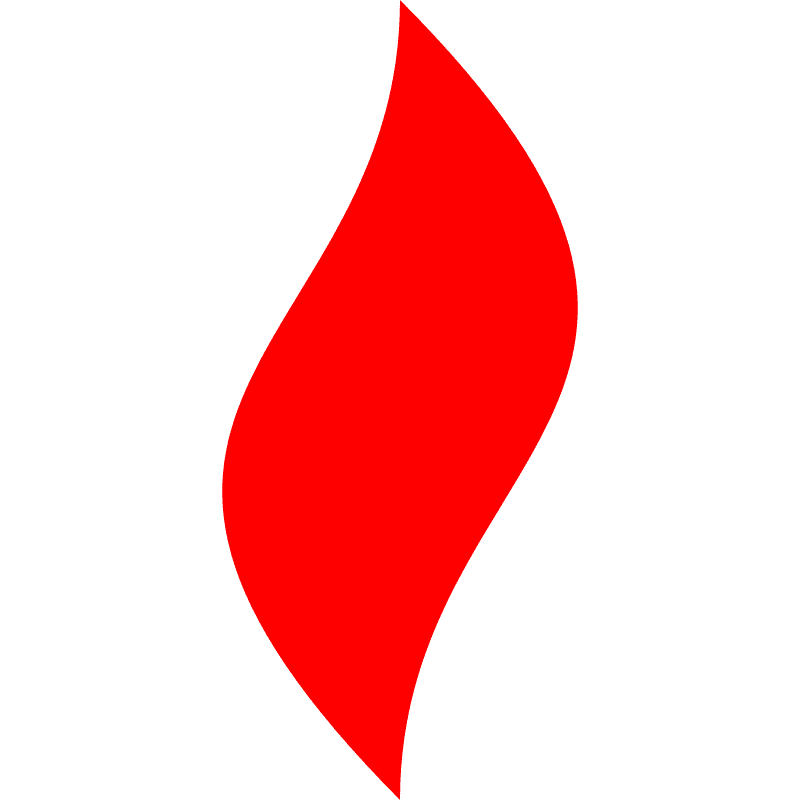 点燃
自己造节-社群大促案例呈现
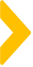 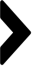 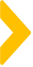 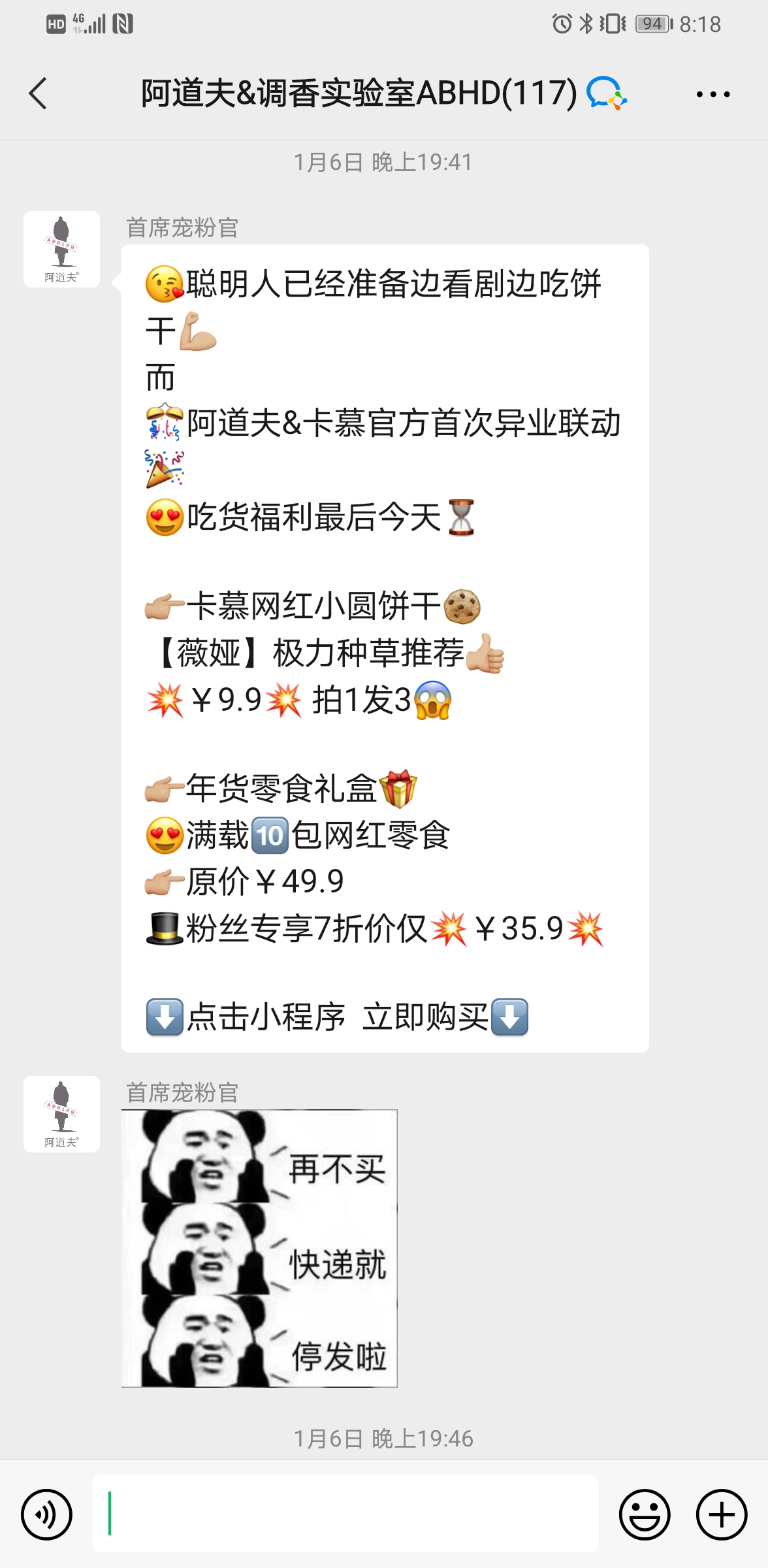 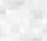 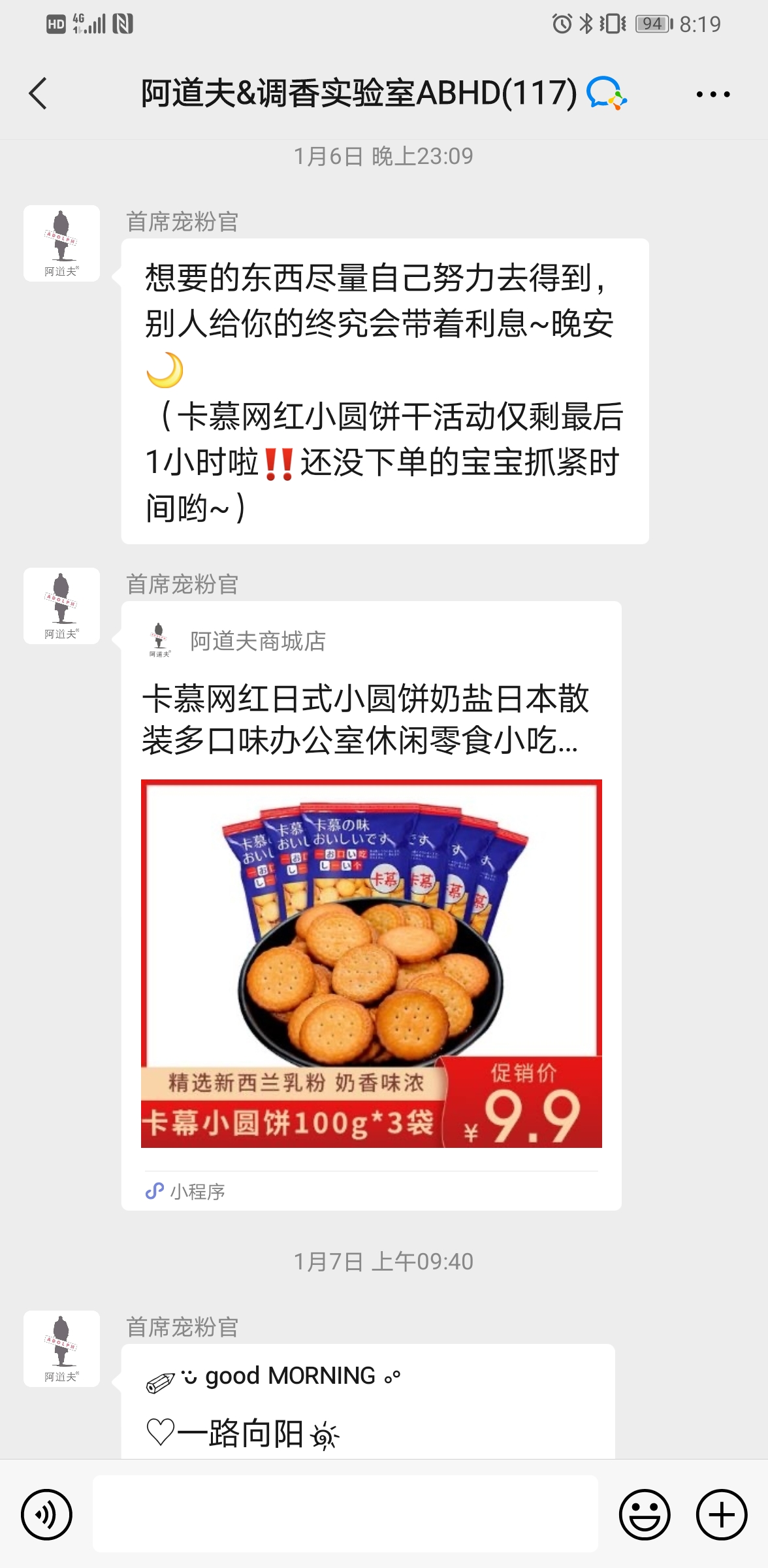 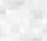 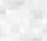 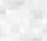 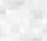 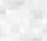 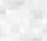 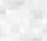 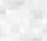 结束倒数
提醒剩余时间、库存
群内同步所有商品信息
群内集中发送所有直播商品的小程序链接，方便用户找到需要的商品
群内同步播报利益点
如刷屏内容过多，需要重复2-3次
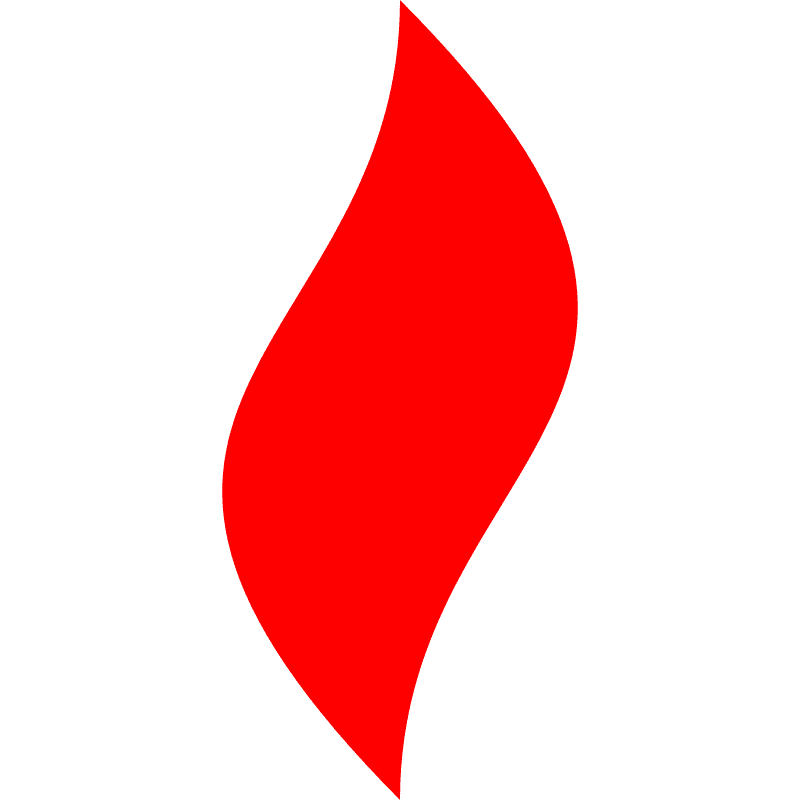 点燃
自己造节-社群大促案例呈现
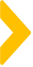 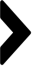 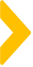 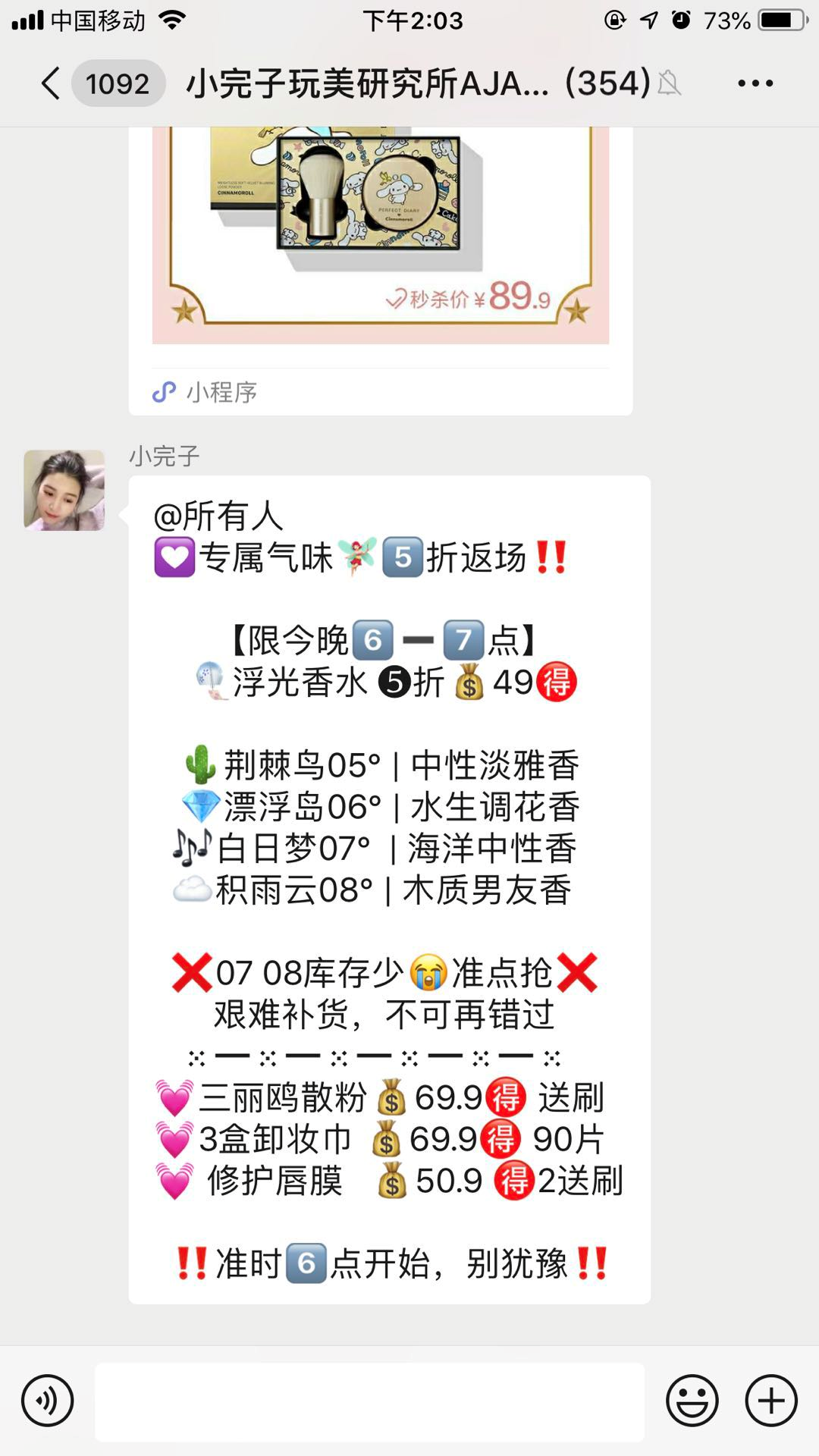 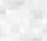 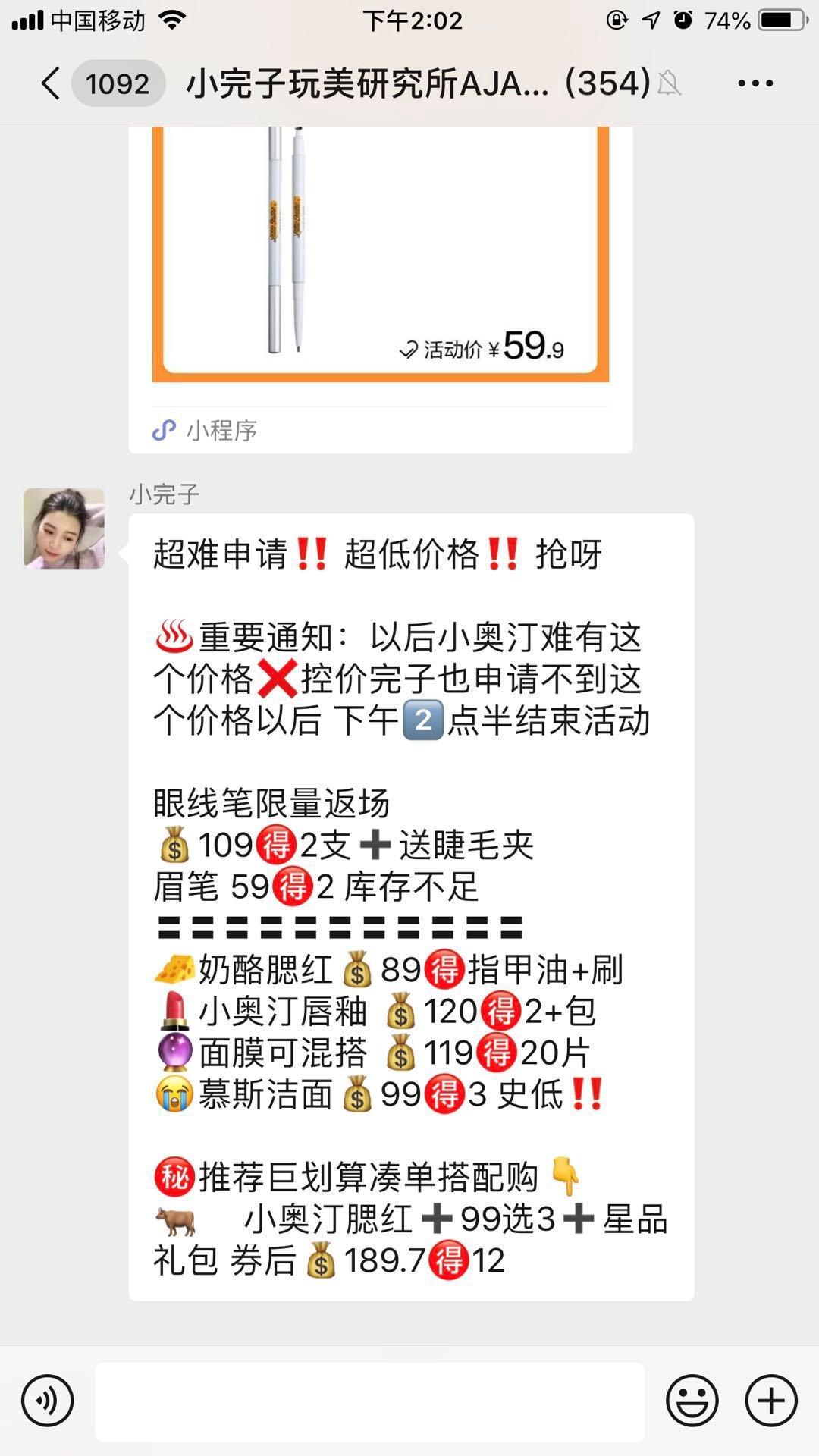 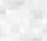 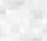 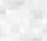 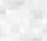 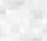 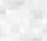 后续预告
进行部分产品返场优惠，
限量限时返场优惠。
预告下次活动时间。
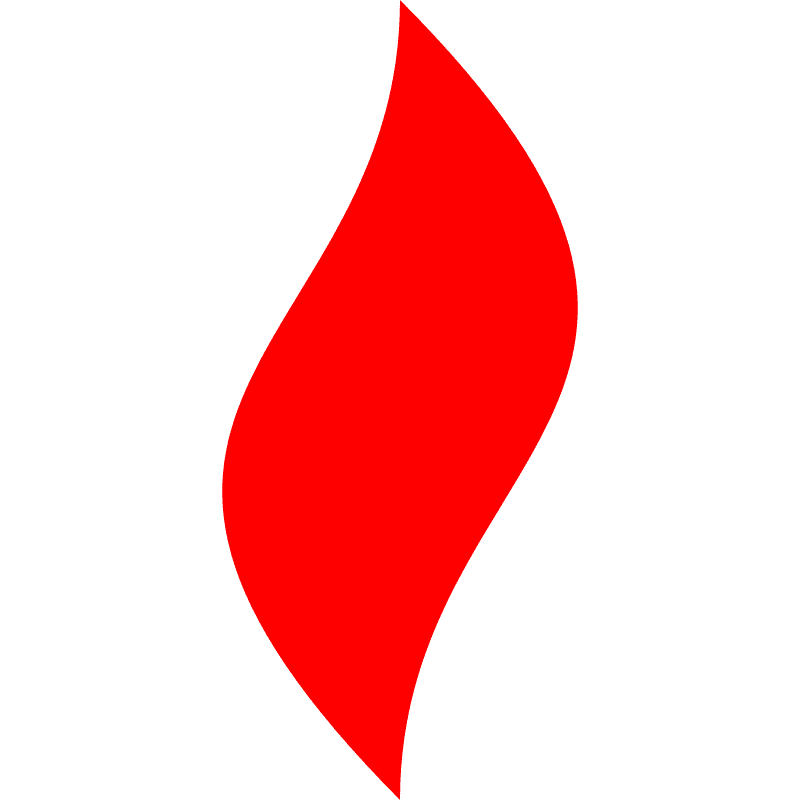 点燃
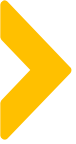 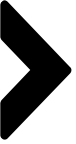 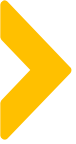 社群场景
私聊场景
私域营销变现的3个渠道
私域变现3个渠道
朋友圈
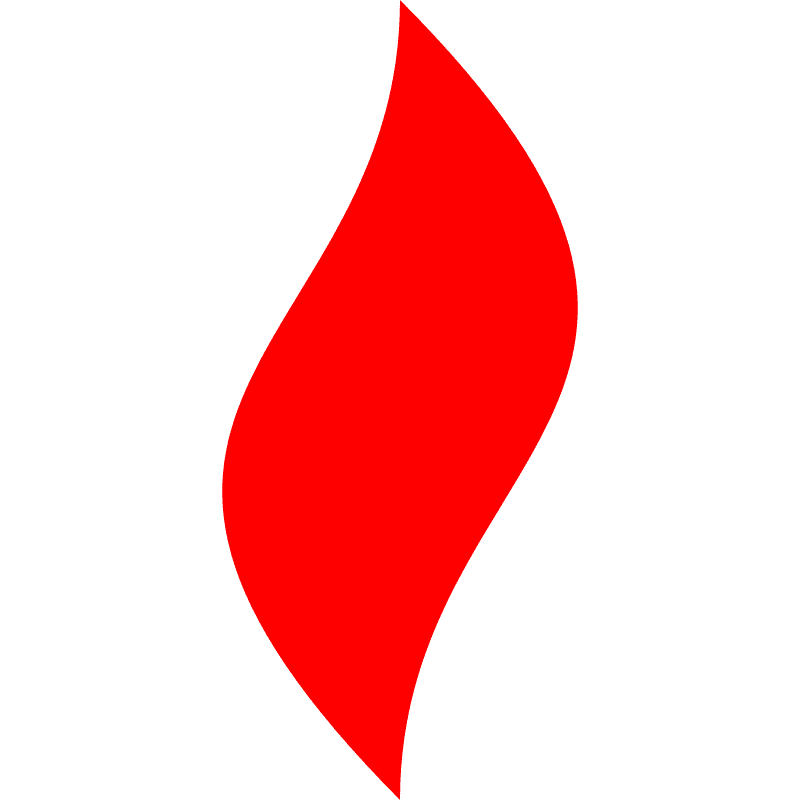 点燃
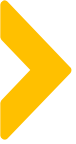 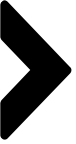 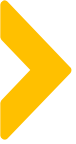 一条能卖4000元货的朋友圈
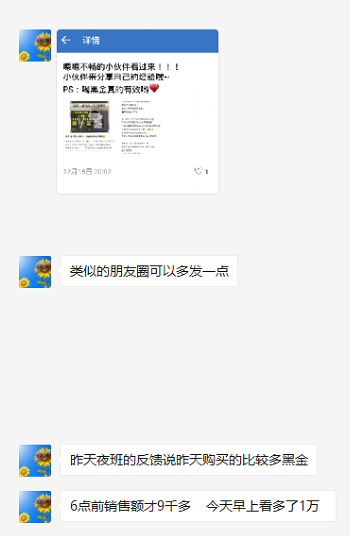 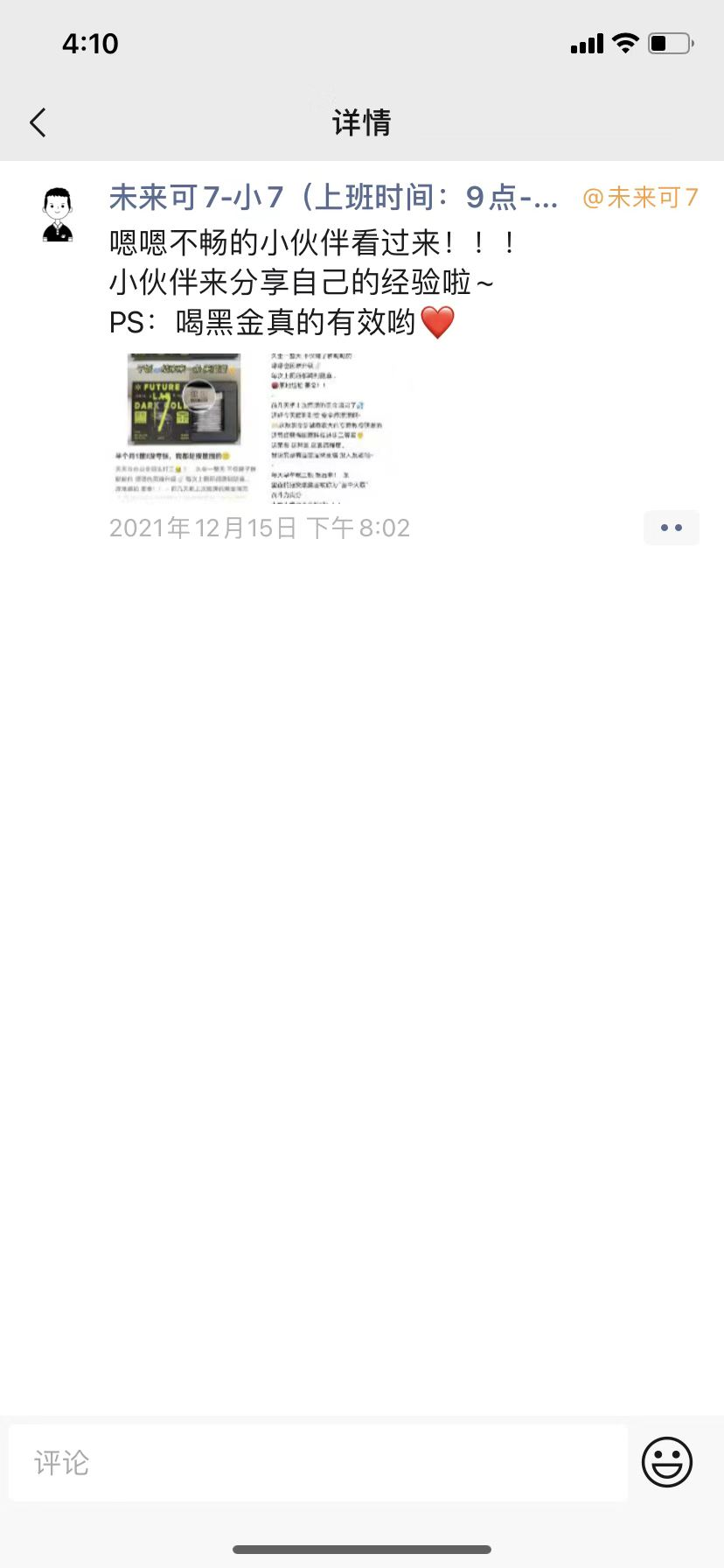 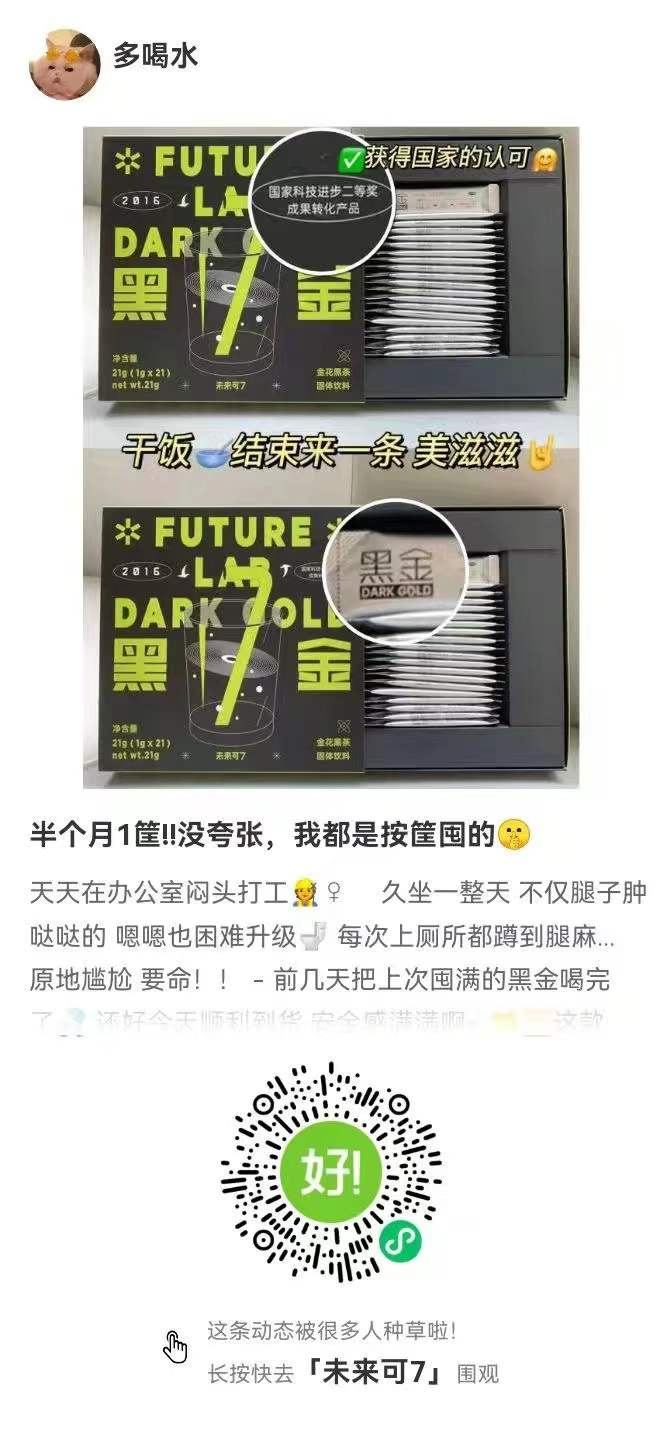 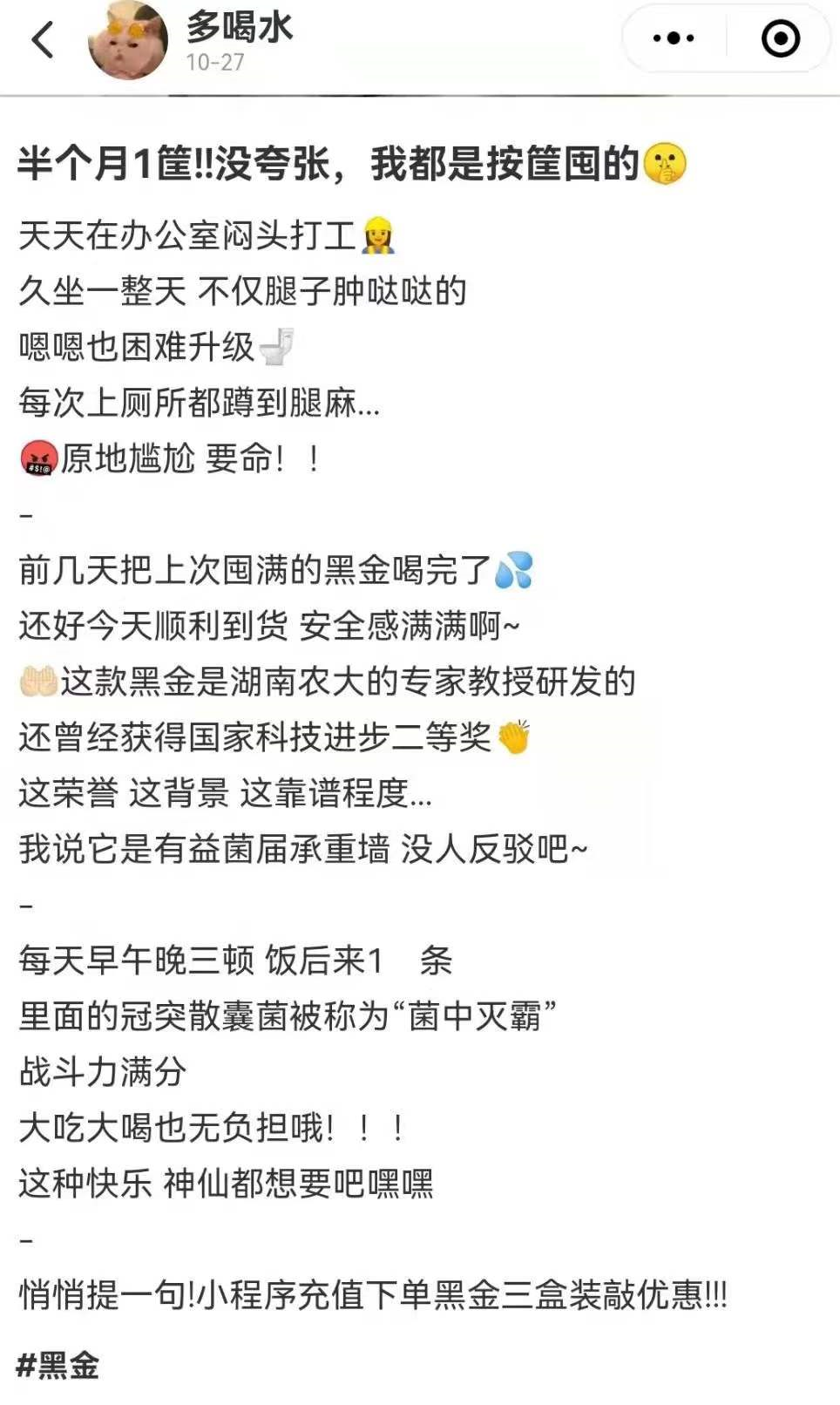 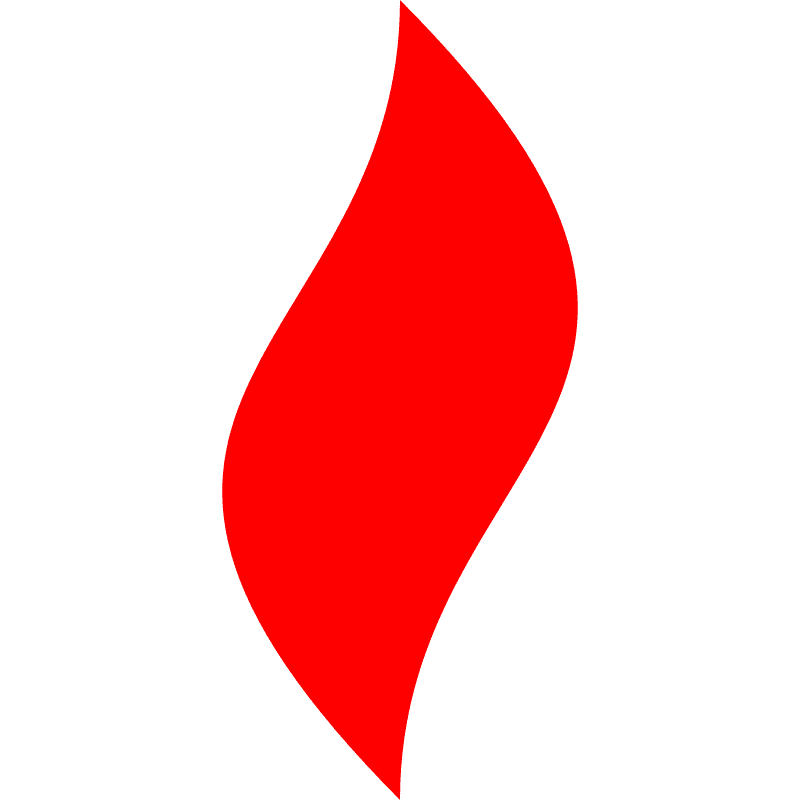 点燃
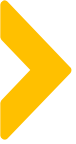 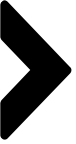 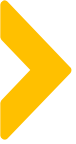 发圈这个事情的奇妙之处
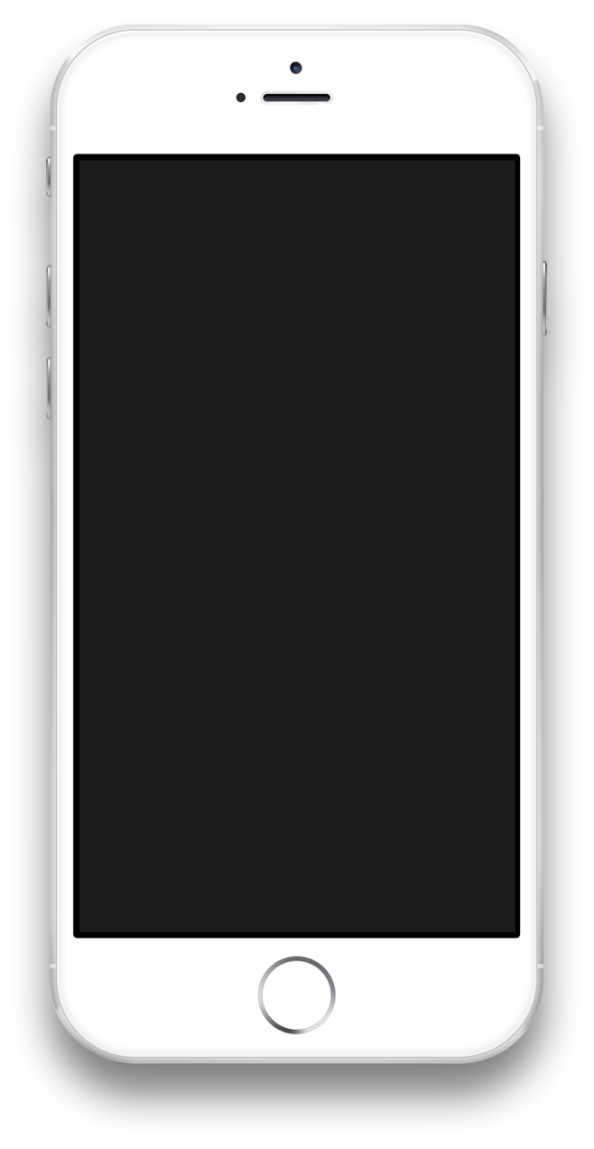 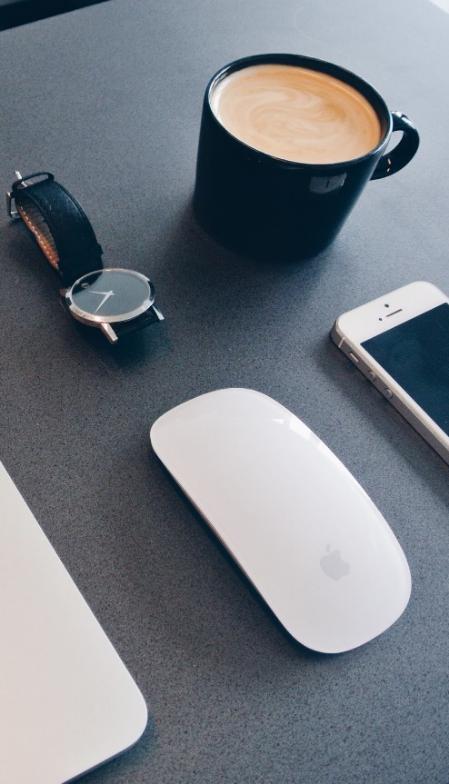 每条都有信息+感情
发送时间点
促销--兴奋/紧张
活动结束---遗憾/期待下次
买家秀---惊叹、自豪、赞美
场景图---美好、羡慕
.....
不同的人群有不同的黄金时间点
多角度来发
客户真实体验＞同事好友＞博主本人
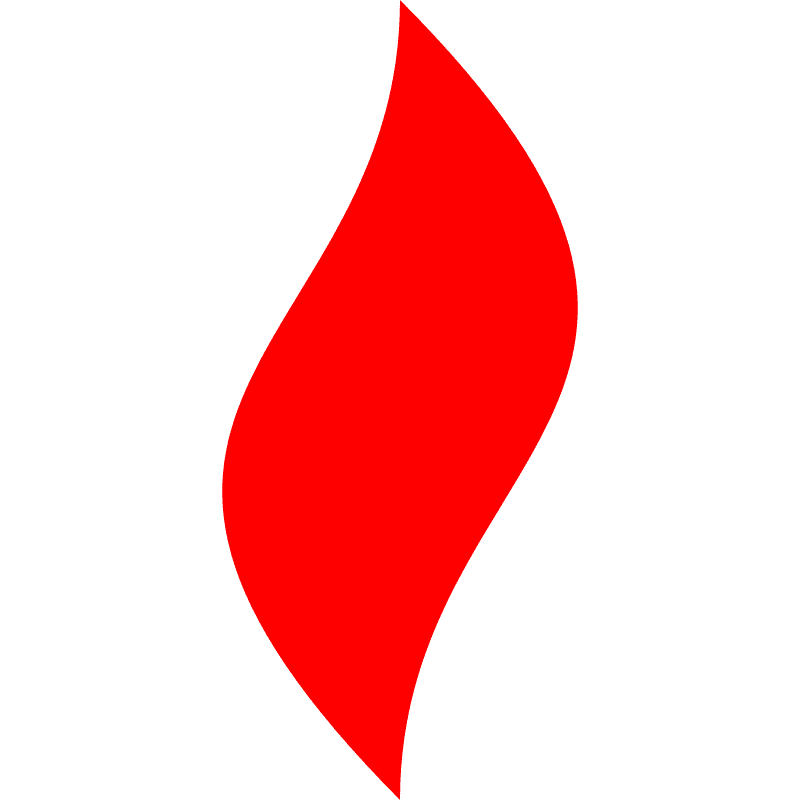 点燃
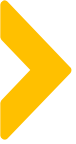 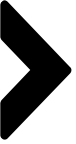 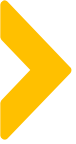 发圈这个事情的奇妙之处
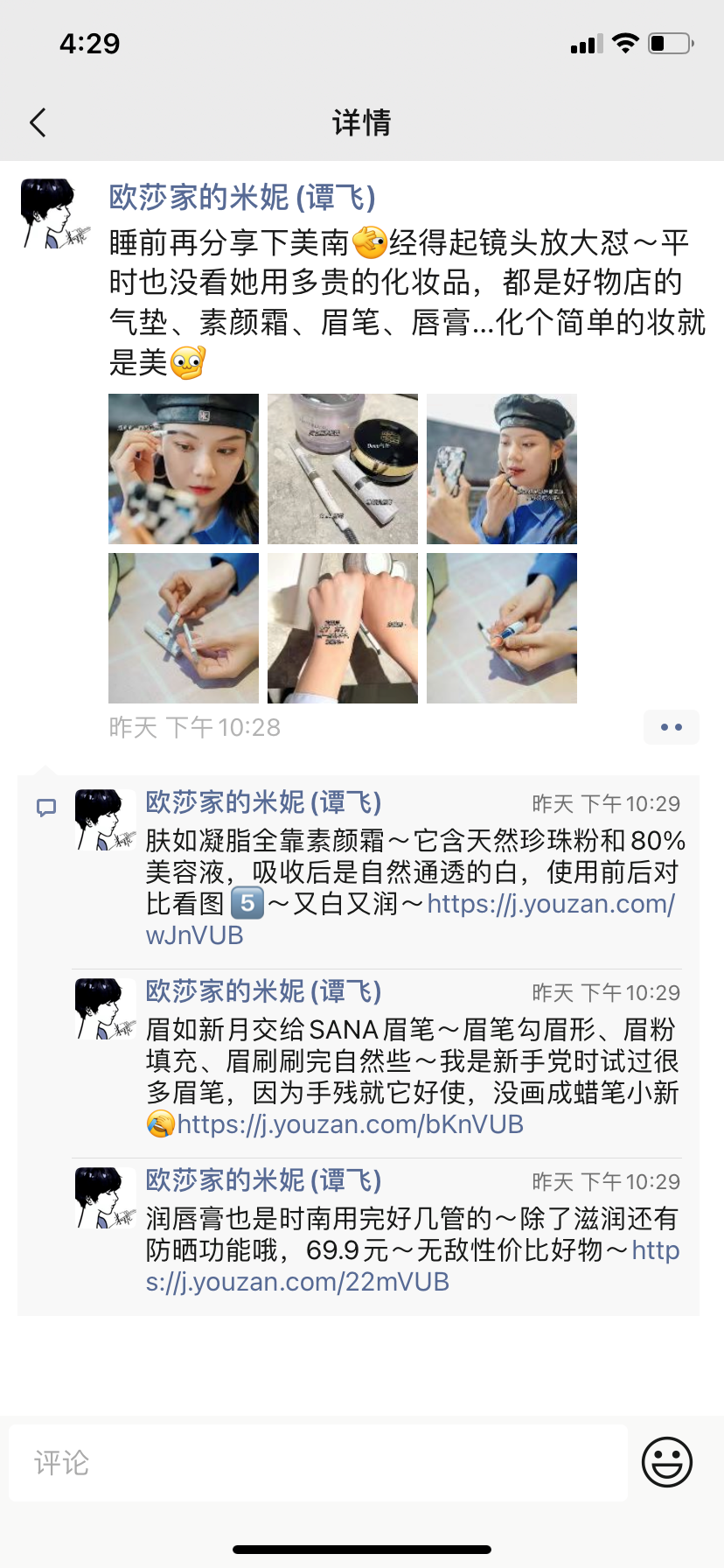 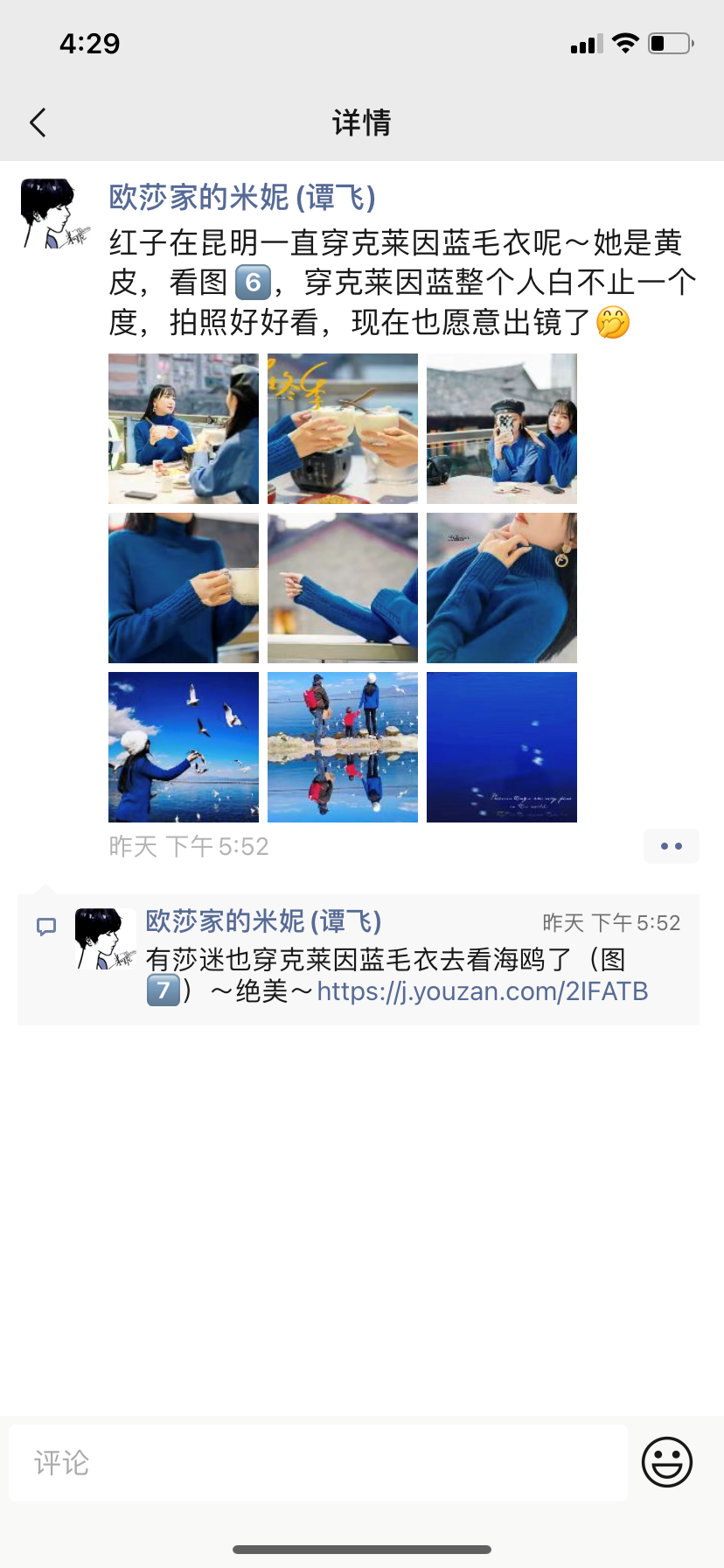 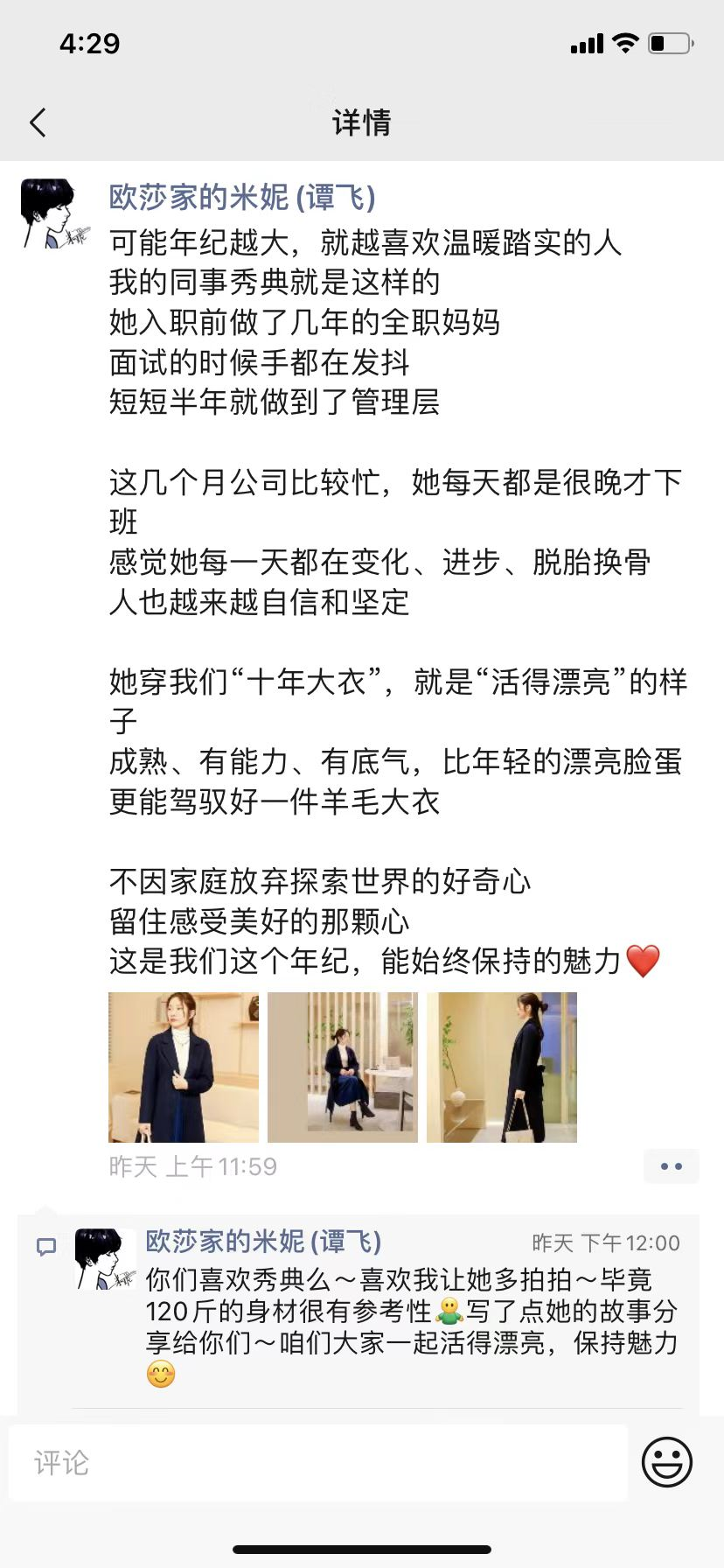 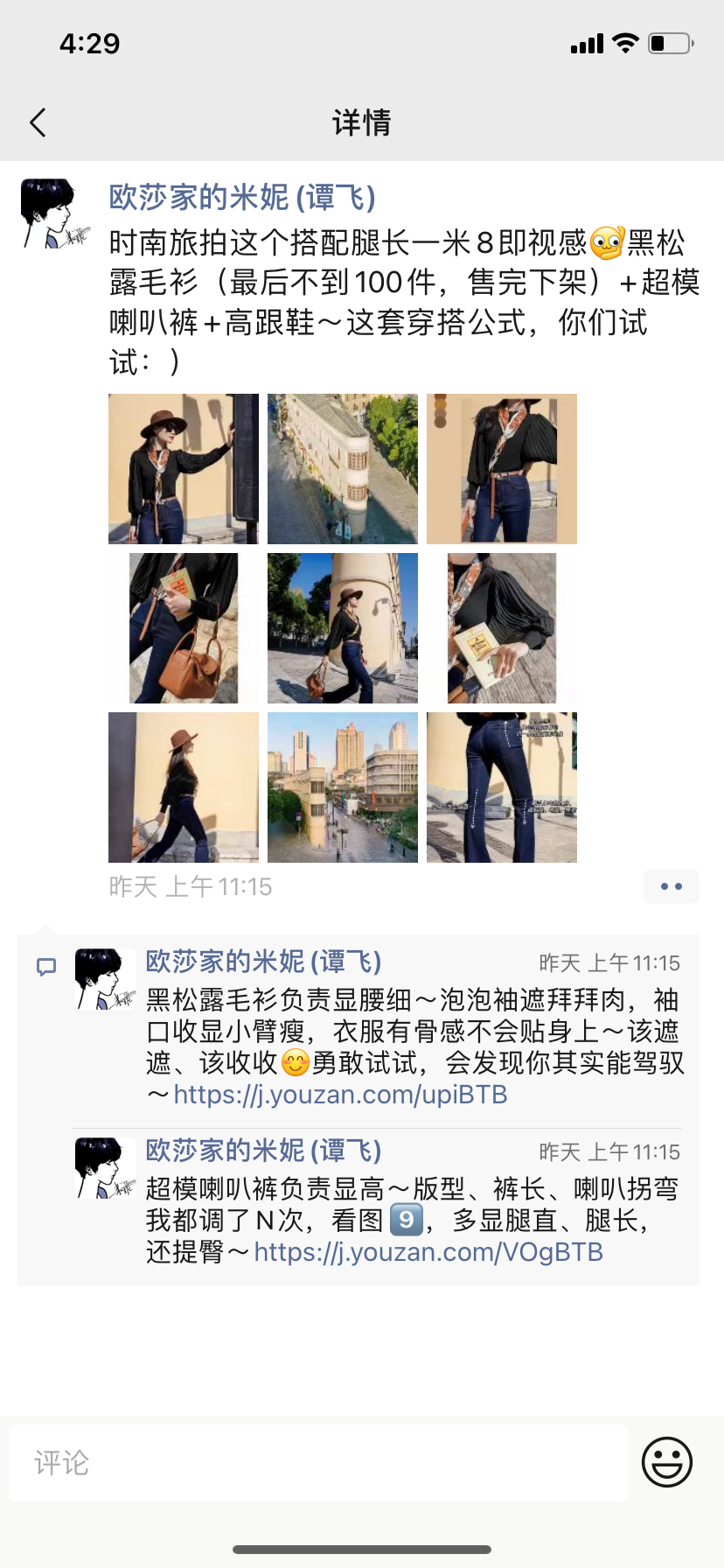 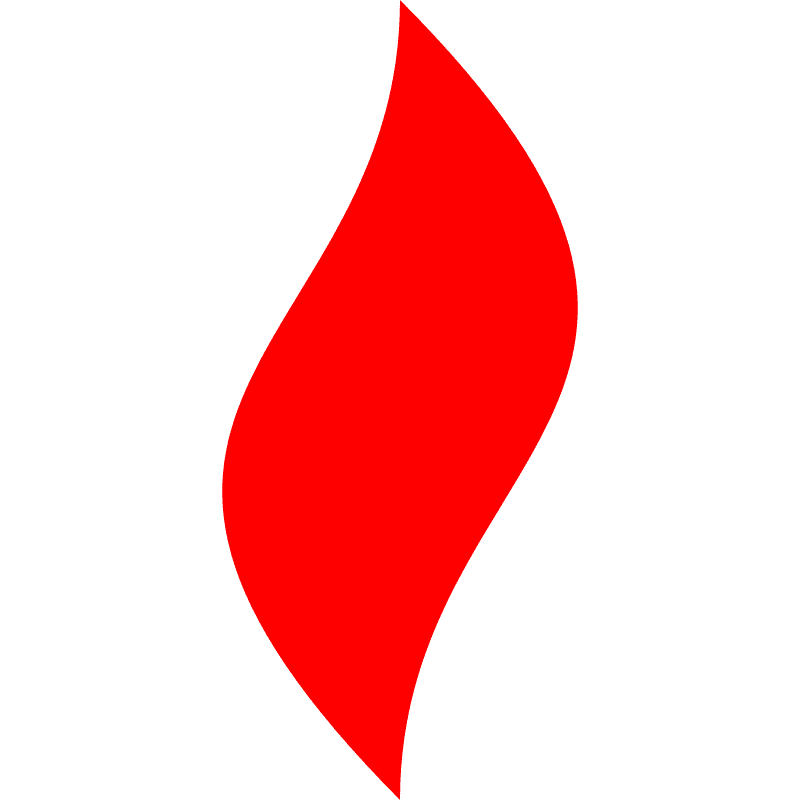 点燃
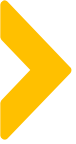 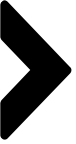 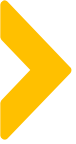 社群场景
私聊场景
私域营销变现的3个渠道
私域变现3个渠道
朋友圈
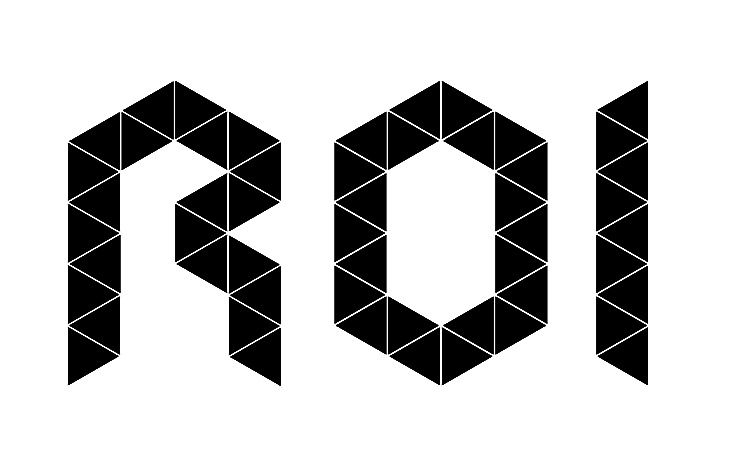 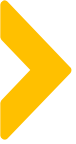 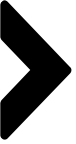 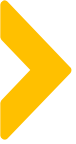 私聊场景面临的几个痛点
01
02
第一句话不知道说什么发出去没人回，好尴尬
不知道发给谁，所有人都发，又怕回不回来
03
不知道聊什么，怎么结尾，难道一直聊下去吗？
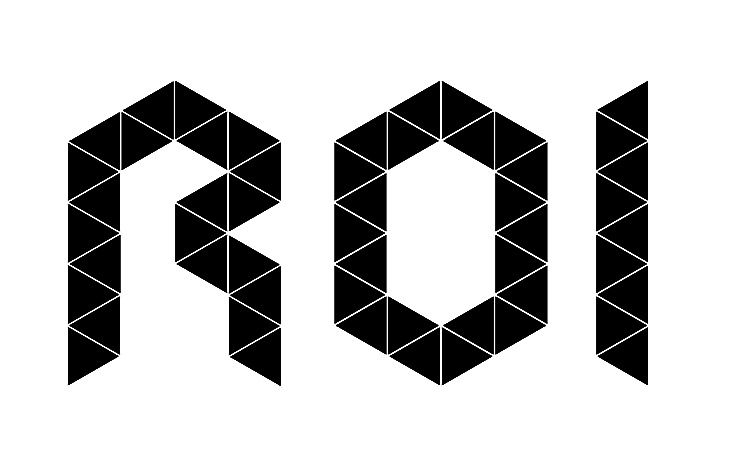 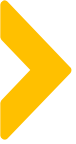 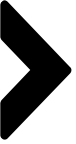 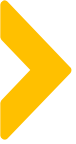 解决方案：把私聊当做一场活动来设计
通发怕被删，分层发不知道如何搞
1
基于用户标签进行分层：
时间：加粉时间（7天/21天/30天回访计划）渠道：不同渠道的粉丝，关注点不同，推不同的私聊
第一句话不知道发什么/没人回
2
好尴尬啊，所以一直拖着...
难道一直聊下去吗？/不知道闭环
3
设计深聊目的和SOP，闭环路径
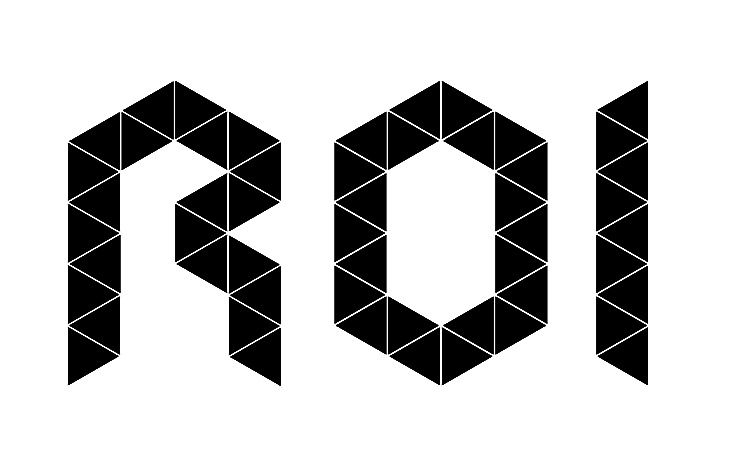 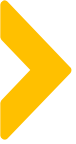 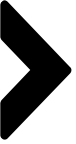 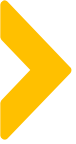 私聊用户的分层逻辑
包裹卡-售后回访
公众号-邀约进群
渠道来源
裂变-进群/开首单
7天--开首单
21天-XXX
粉丝分层
加粉时间
30天-满月礼
已进群-深聊
未进群-引导进群
粉丝特性
即将流失-很久没买
部分可结合SOP和积分活动设计
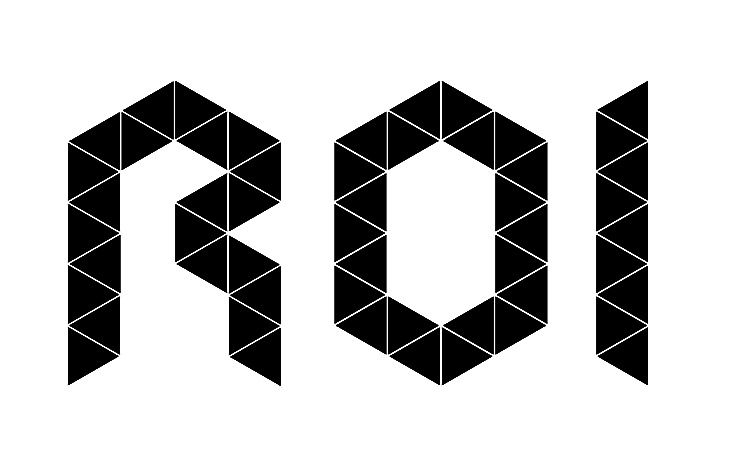 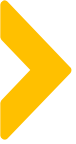 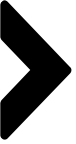 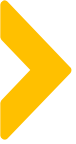 回复率高的破冰话术-设计原则
表情多
你我开头
02
01
第一句话简短，以表情符号结尾，
招呼不要用“亲”“宝”，越口语化越好
提问/悬疑/夸夸
重在回复
04
03
以引发好奇为主。
以对方回复为第一目标，而不是其他
核心原则：看起来像是熟人发的，不是广告。
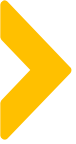 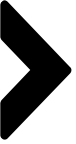 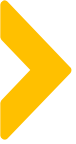 把私聊当成活动：点对点触达对比
11月延续了点对点的渠道触达，并做了优化调整。
采用了按标签分类触达，如燕麦奶标签推团购燕麦奶活动，牛奶黑巧标签推三条牛奶黑巧会员价活动，明星粉标签推明信片活动，11月点对点的销售额较10月有34.6%的提升。
朋友圈也采用了按标签的精准触达，其中明星粉另一个主要触达方式是朋友圈，11月朋友圈增长的部分大多来源于明星粉群体的销售转化。
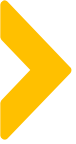 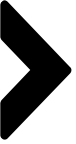 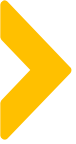 某巧克力品牌的点对点触达对比
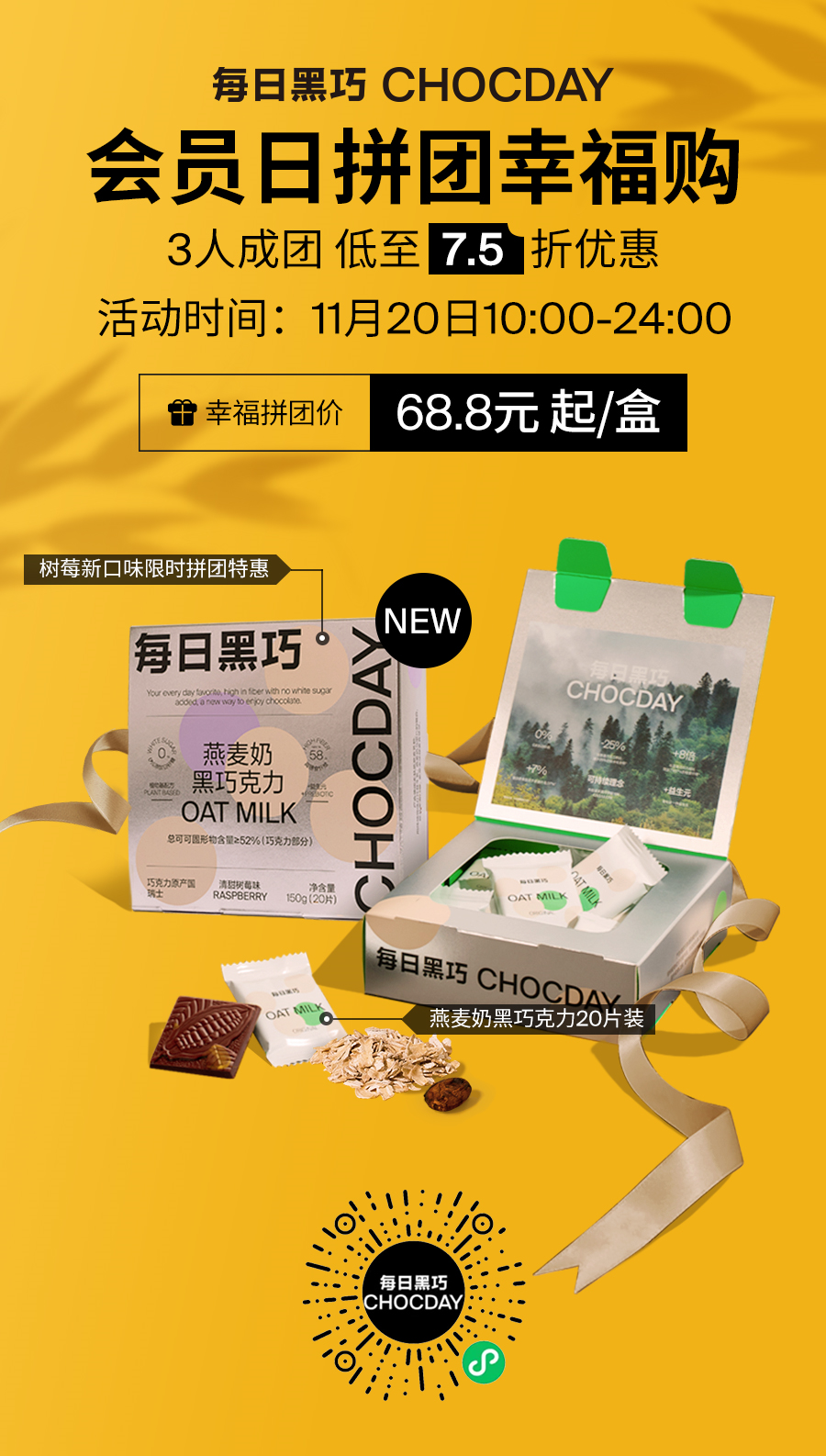 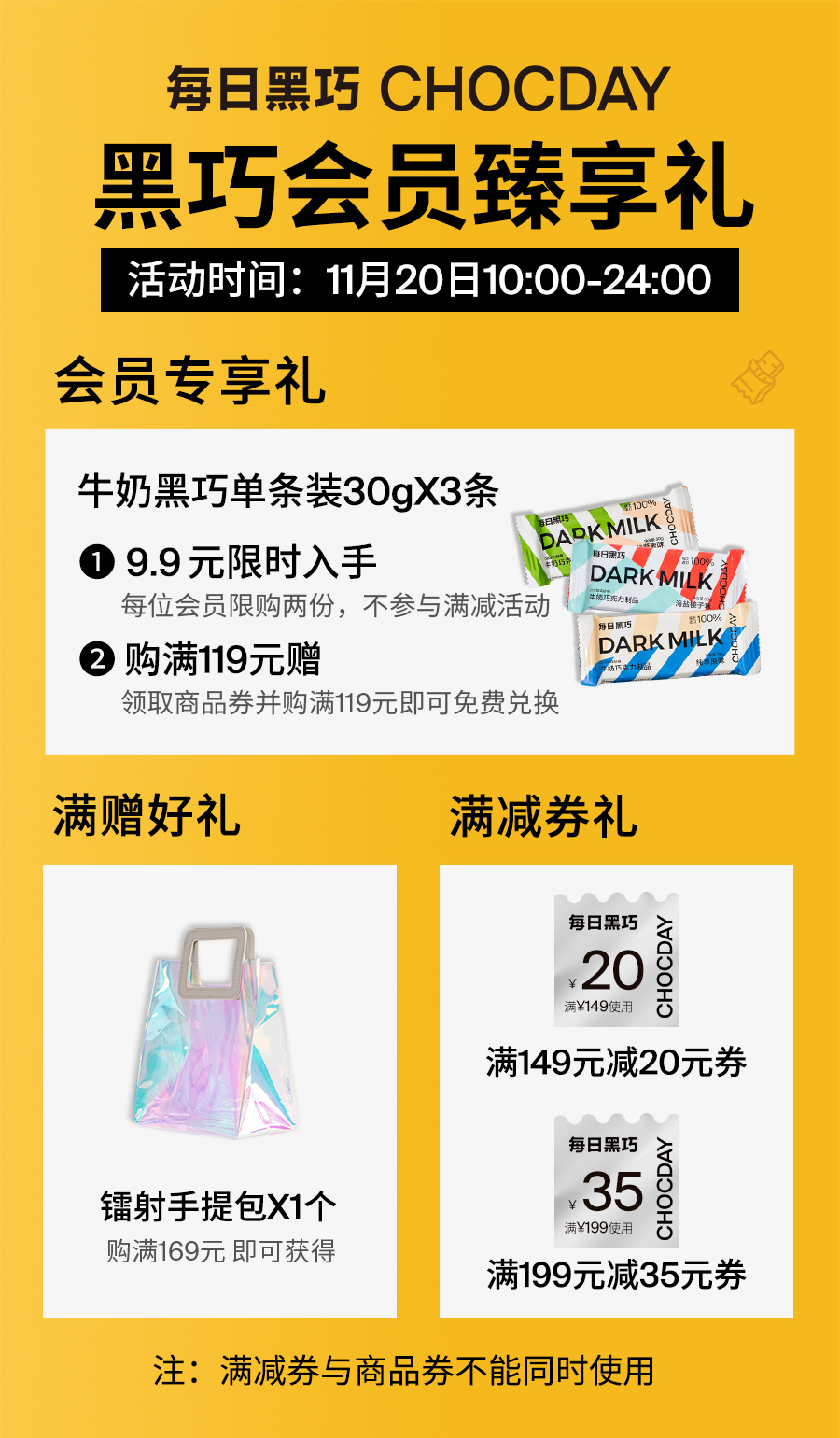 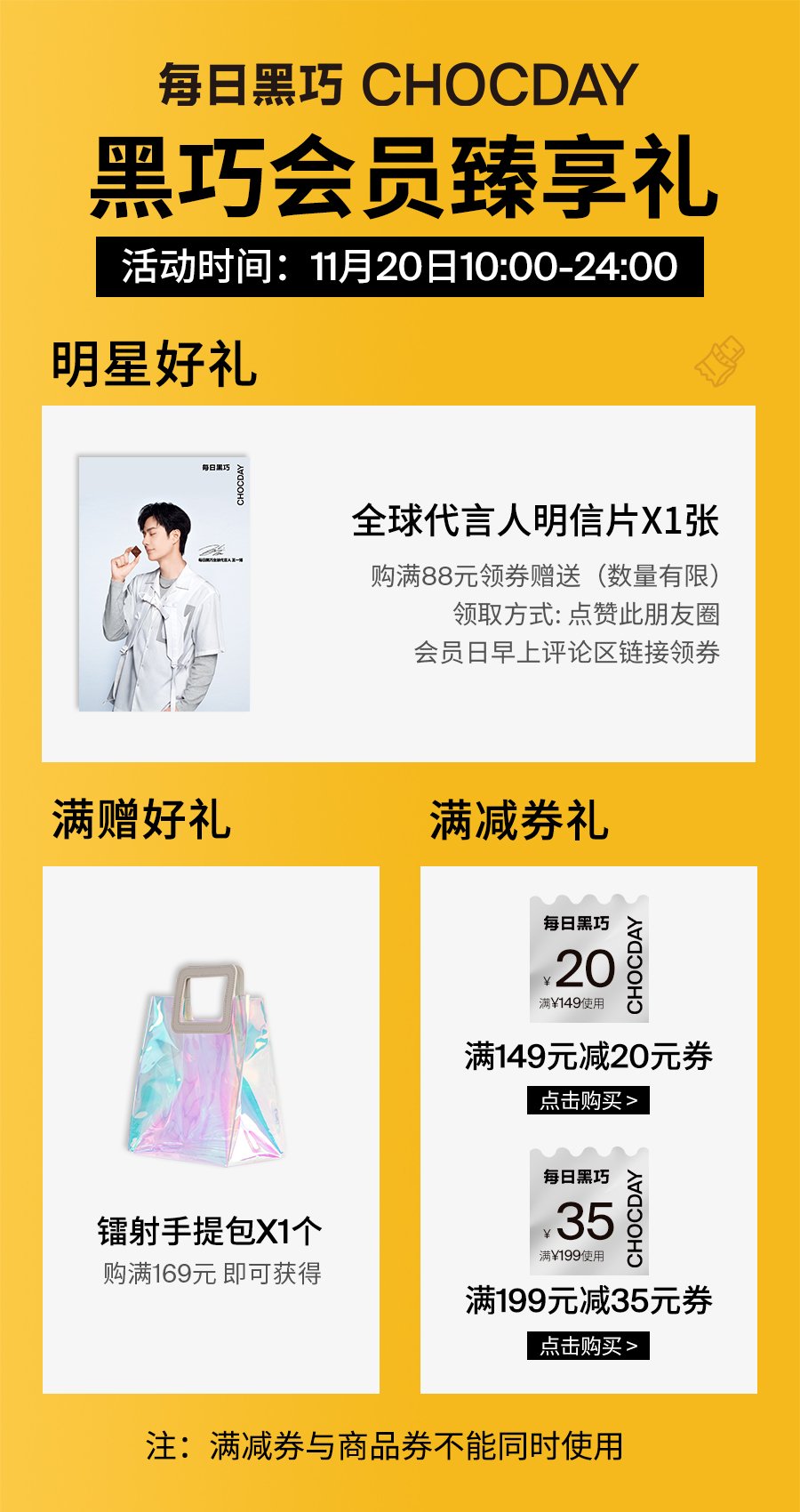 活动形式：
除了沿用10月的团购活动外，新增加了牛奶黑巧会员价活动，优惠满减、赠品等优惠组合活动，会员日活动

海报宣传：
根据不同的渠道和用户标签，活动海报也会把不同利益点突出展示
团购海报
牛奶黑巧海报
明星粉海报
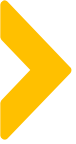 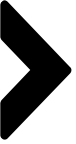 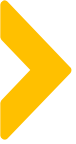 某巧克力品牌的点对点分类触达
11月会员日优化调整
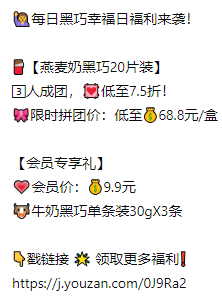 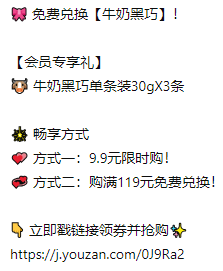 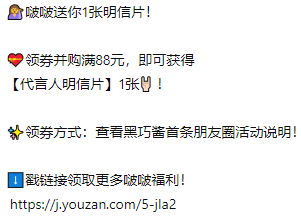 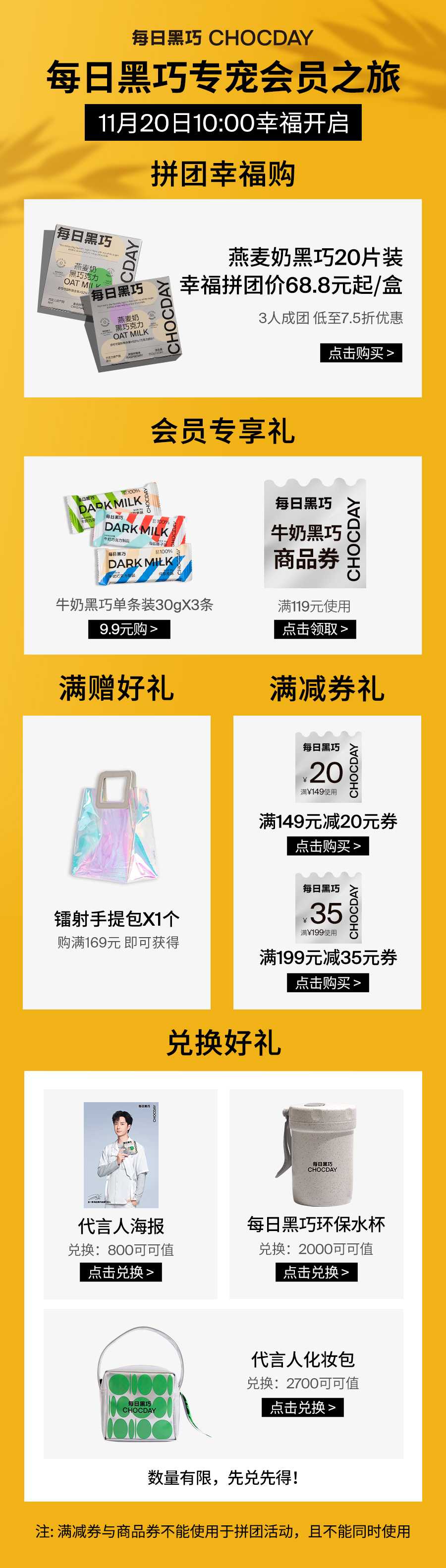 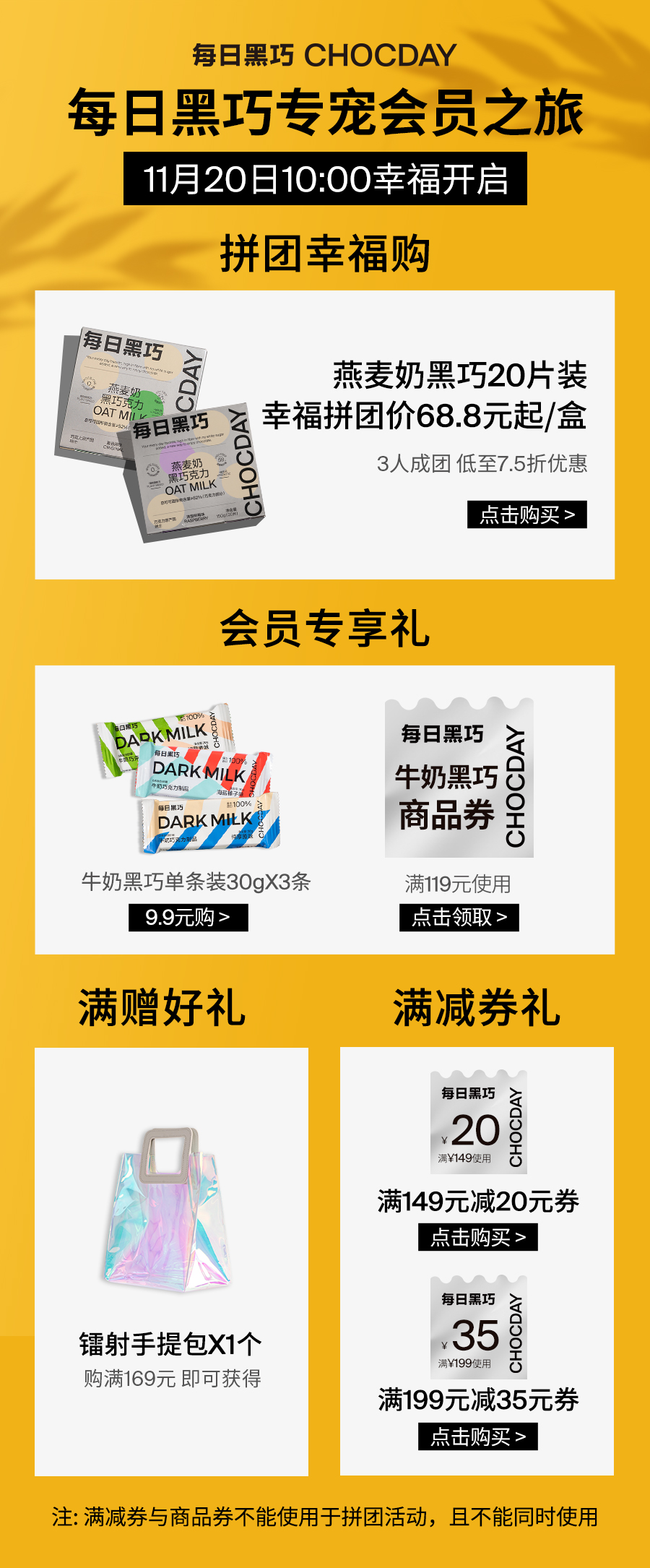 触达方式：
优化点对点的触达方式，根据不同的用户标签发送不同的营销点的海报与话术，提高用户参与率

优惠领取：
社群、点对点及朋友圈的文案中加入了链接，可跳转到H5页面，点击可领券优惠礼包，提高了领券效率
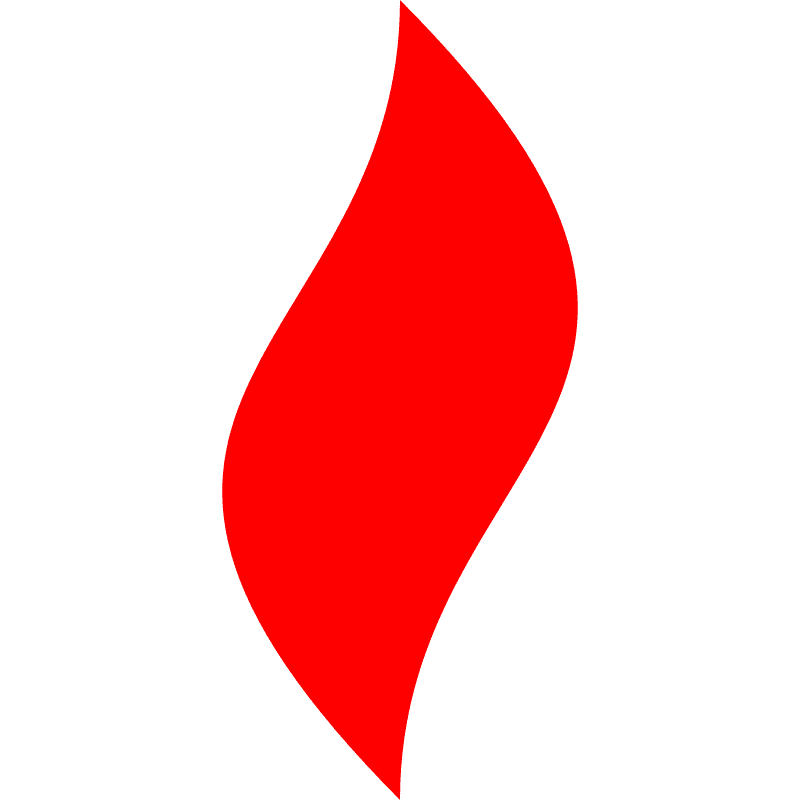 点燃
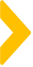 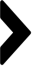 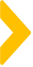 创造一个让用户私聊的由头：朋友圈占座领优惠券
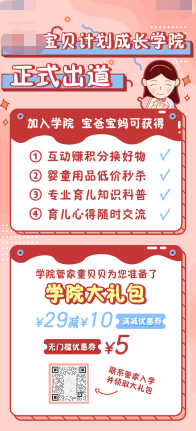 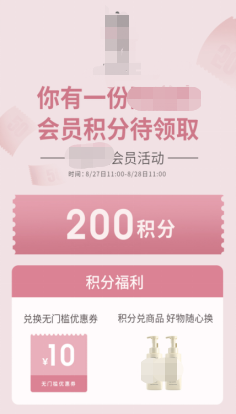 优惠券+私聊转化
形式：单品优惠券、满减优惠券、无门槛优惠券
每月针对社群内活跃客户或营销活动发送优惠券，
引导转化购买。
操作流程设计：
——通过私聊领优惠券方式，合情合理引导群内人添加好友。
——充分利用群价值，为接下来一对一私聊转化做积累，方便以后发起活动及针对性会员运营。
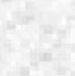 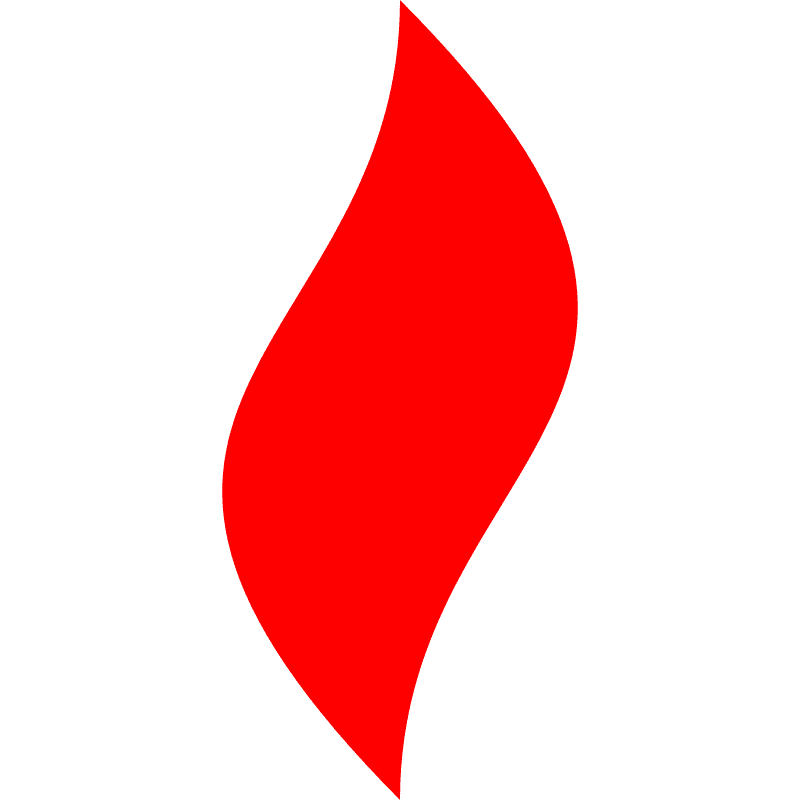 点燃
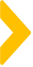 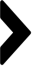 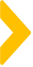 私聊场景：深聊挖需成交
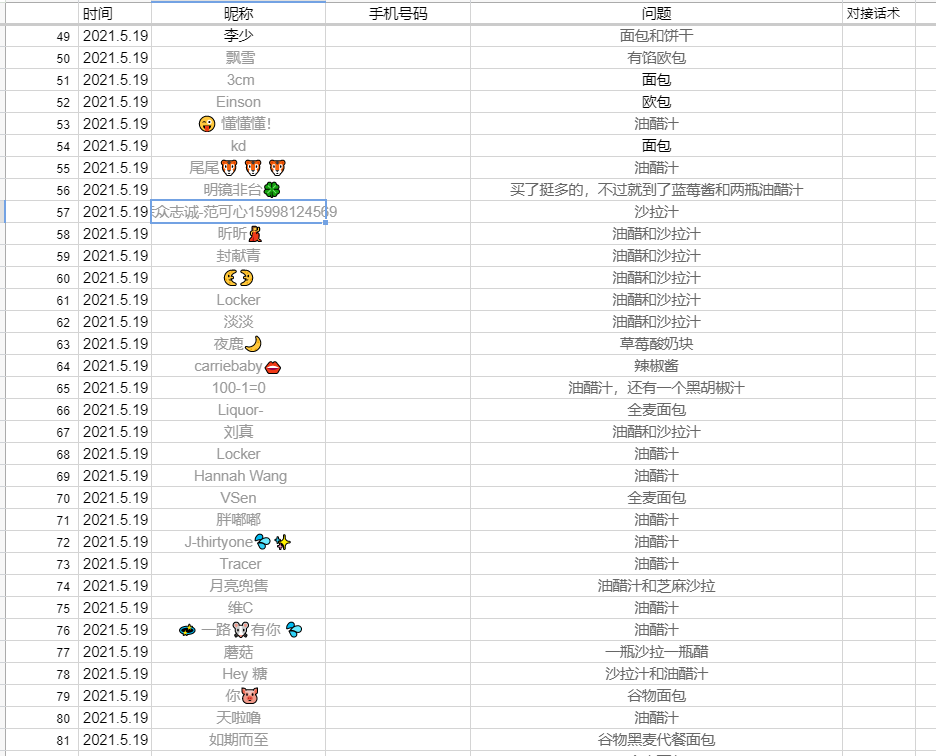 深聊挖需成交
深聊：1来1回，3个回合以上，挖掘手机号+2个与销售强相关的标签
操作流程设计：
1、先设计好的【钩子】，引发客户回复；
2、客户回复后，根据客户的话题，进行眼神，进行卖货。
3、提问+点评+建议+推荐产品，让客户主动加单。
某个销售员一天的深聊记录表~
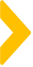 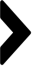 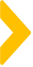 深聊挖需的流程
多次提问
引导销售
破冰
客户回答
给建议/方案
个性化话术
表情多+语气词=像真人
重在在于让客户回复
表达理解，尊重，认同，夸奖...

建立友好平等的沟通氛围
轻，特别注重语气，不要搞成说教

相对客观，捎带私货
每一句话以提问结尾

开放/封闭/半封闭交错出现

提问围绕核心买点
适时配合营销活动

站在客户立场，帮客户找便宜

心态要放平
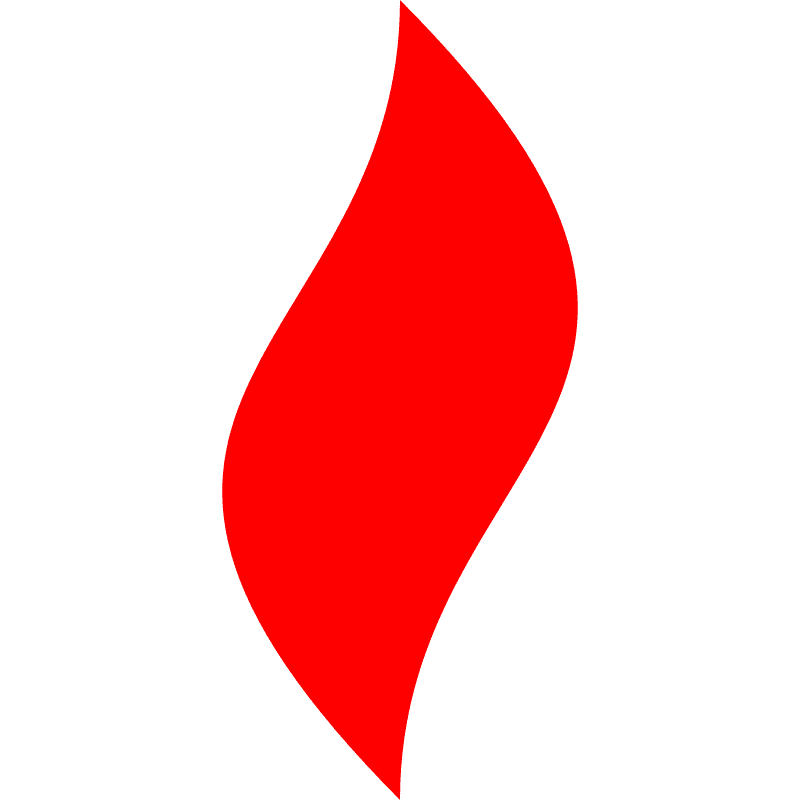 点燃
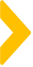 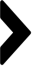 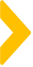 一个超长的深聊案例
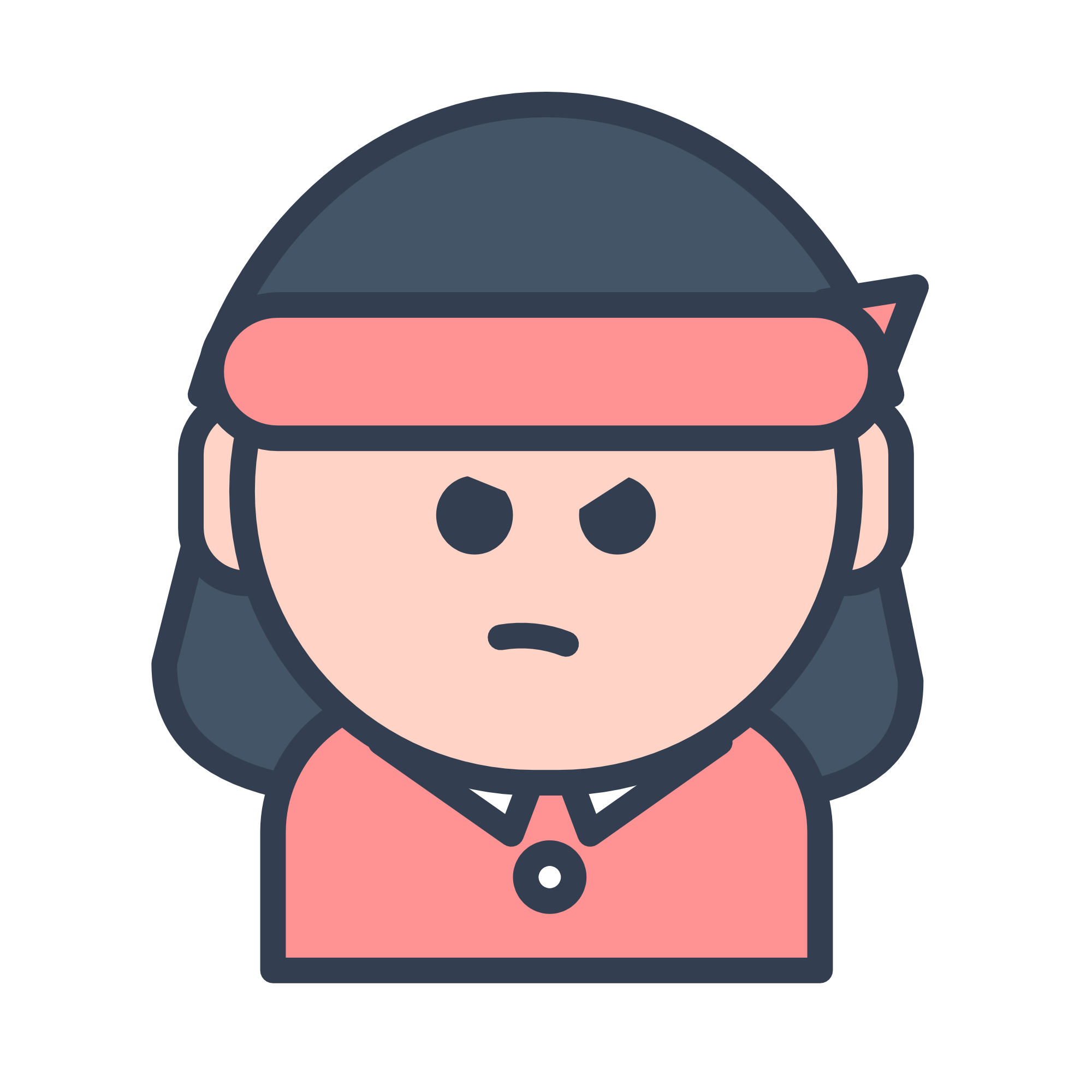 好长，但真实，趋近完美的深聊案例！
https://shimo.im/docs/j6kRxkWcPXDdYhtP/ 《碧翠园优秀私聊案例-02》，可复制链接后用石墨文档 App 或小程序打开
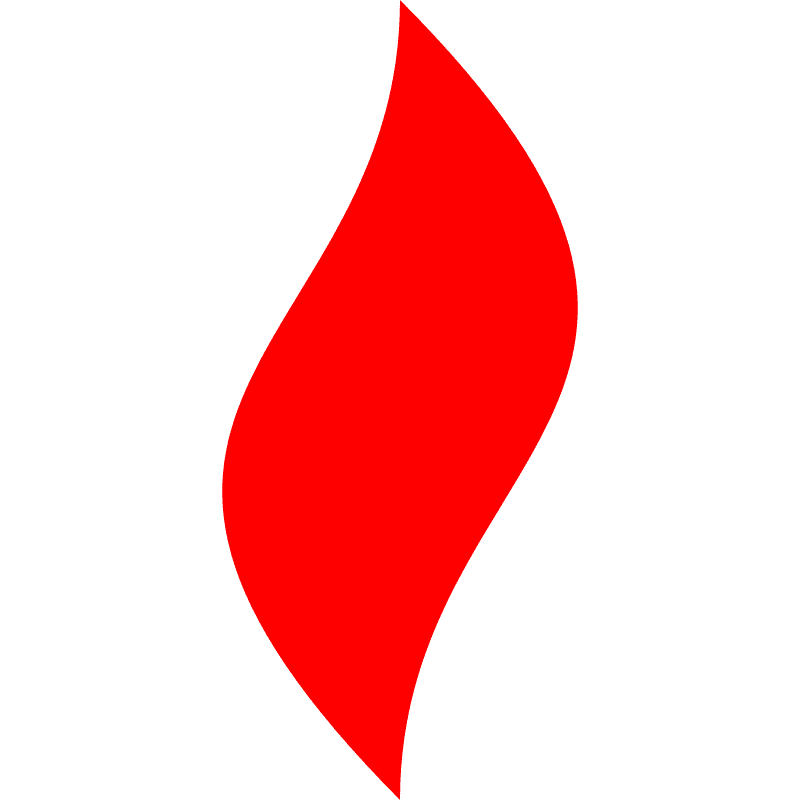 点燃
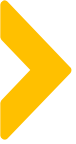 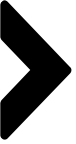 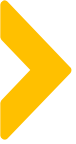 还有2个彩蛋，不知道是否来得及讲
如何选品
怎么培养好社群销售
我希望我们能讲完....
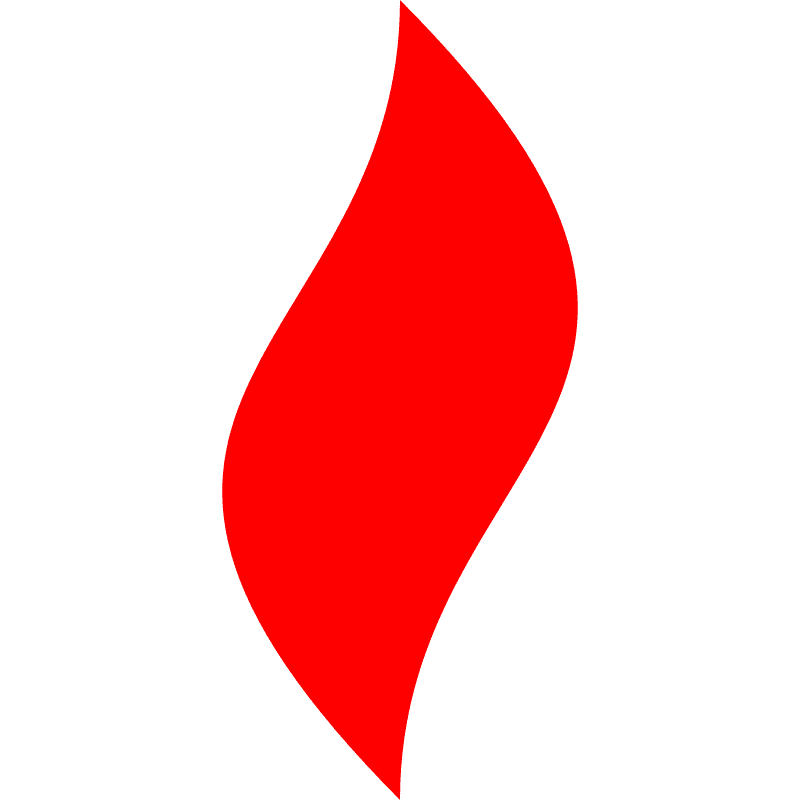 点燃
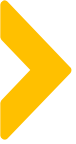 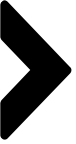 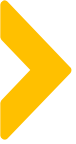 私域营销变现
如何选品
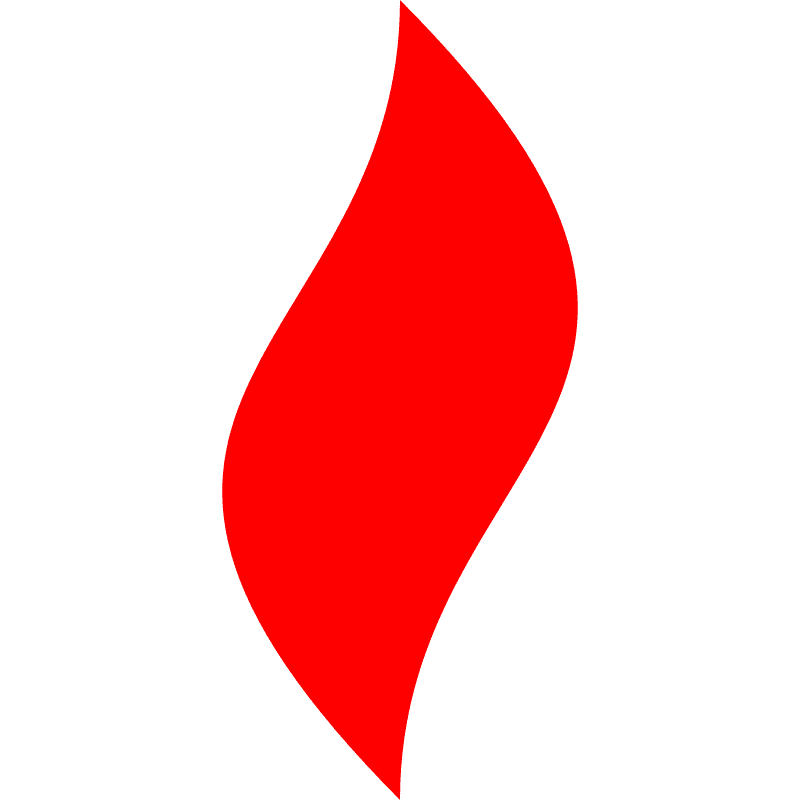 点燃
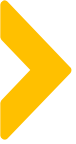 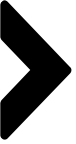 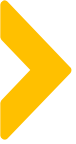 来互动下:
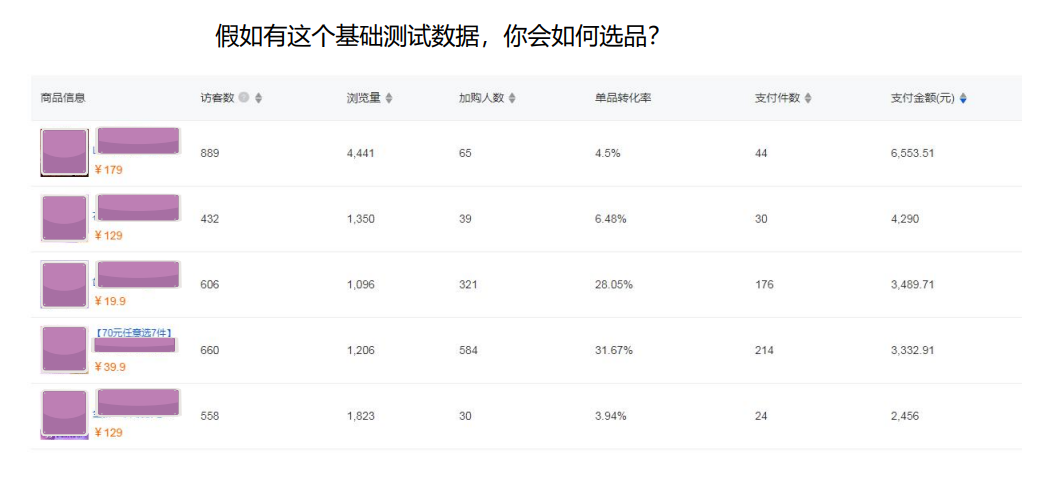 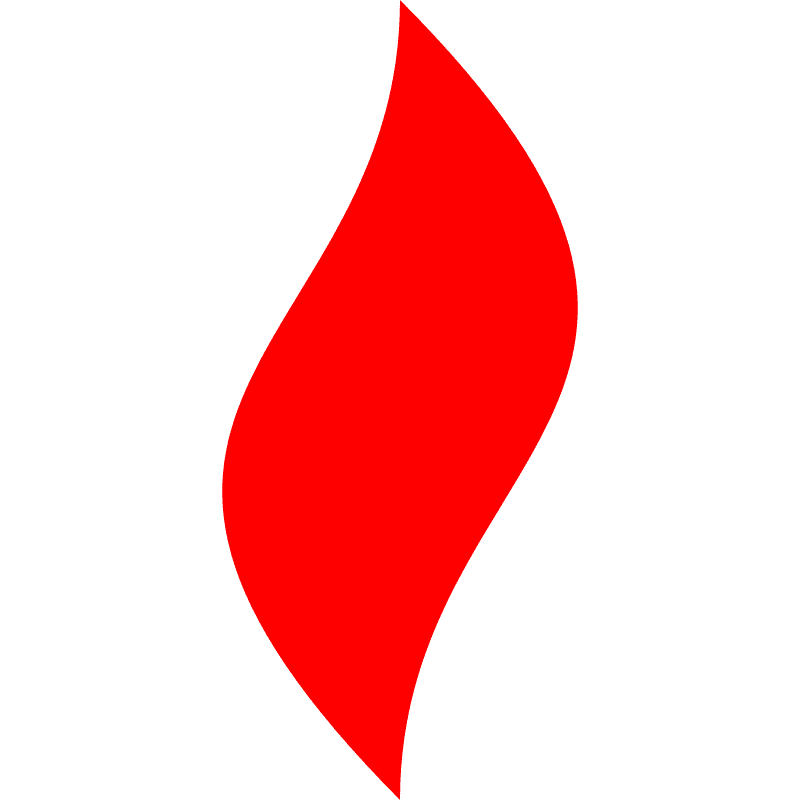 点燃
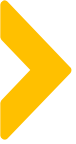 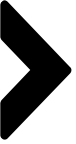 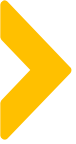 选品-私域的路径漏斗模型：UV价值最大化
曝光量决定了有多少人能看到
曝光量
点击率决定了有多少人会点击进入类目/单品页
点击率
加购率决定有多少人对商品进一步产生购买的想法和兴趣
加购率
转化率最终决定多少人会买
转化率
UV价值=成交金额/访问人数
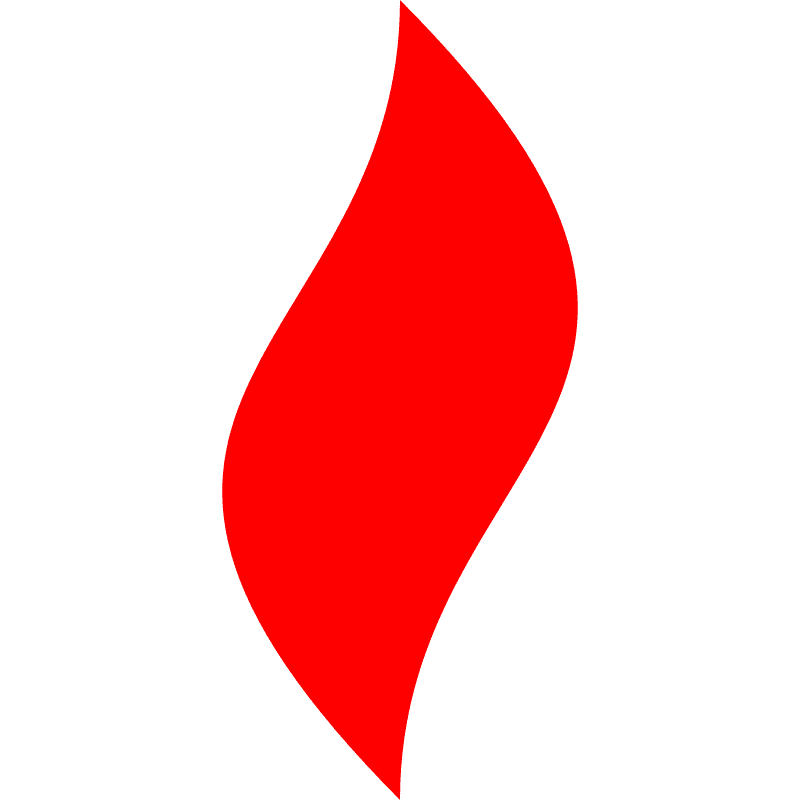 点燃
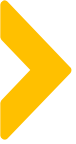 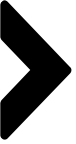 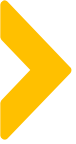 选品-目前的成交产品结构特点---4个维度的热卖单品
备注：
红色视作平均线。
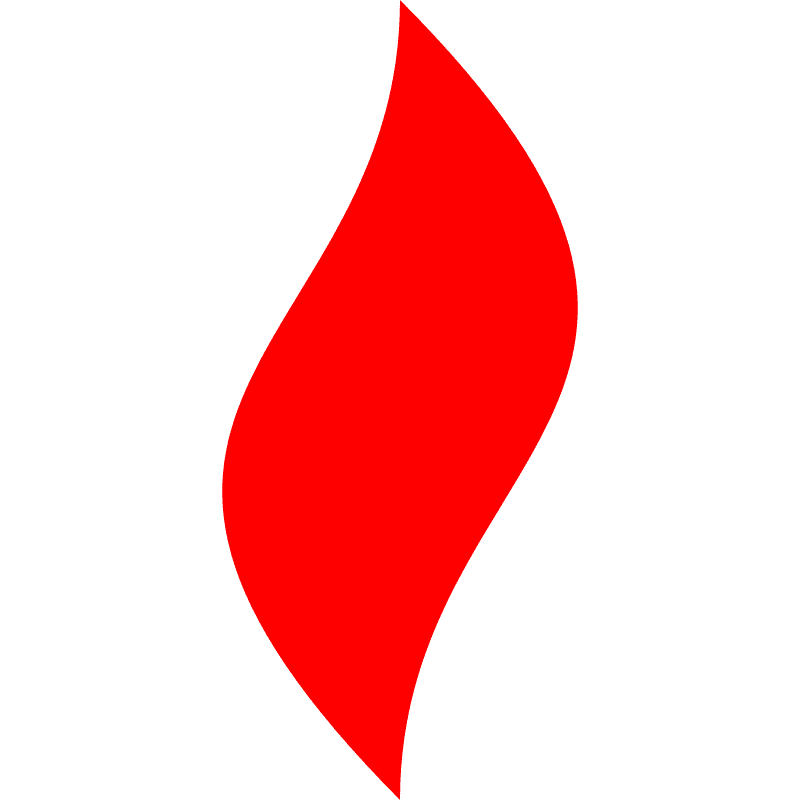 点燃
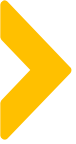 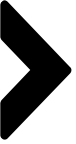 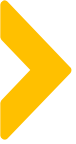 选品-重要名词解释及公式
UV价值
成交率
1
2
成交率=成交人数/访问人数
成交率越高，代表该商品越受欢迎。
UV价值=成交金额/访问人数
该数据代表每个访问人数可以产生的销售金额。每个流量的价值，该数值越高，代表产品越值得推广。
加购率
点击率
3
4
加购率=加购人数/访问人数。加购率越高代表商品很受期待。加购率高，成交率高，合理，代表还有部分意向未转化，继续推。加购率高成交率低，说明消费者还有成交顾虑（价格、包邮、产品描述、场景不到位）
点击率=访问人数/曝光次数
该数值代表消费者对商品的兴趣度，点击率越高越有兴趣。
类目成交占比
类目访问占比
5
6
类目成交占比=类目成交金额/总成交金额该数据代表类目在商城中的重要性。占比越高说明当前该类目很重要
类目访问占比=类目访问人数/总访问人数该数据代表类目人群在商城中的重要性。占比越高说明当前很多人对该类目感兴趣。
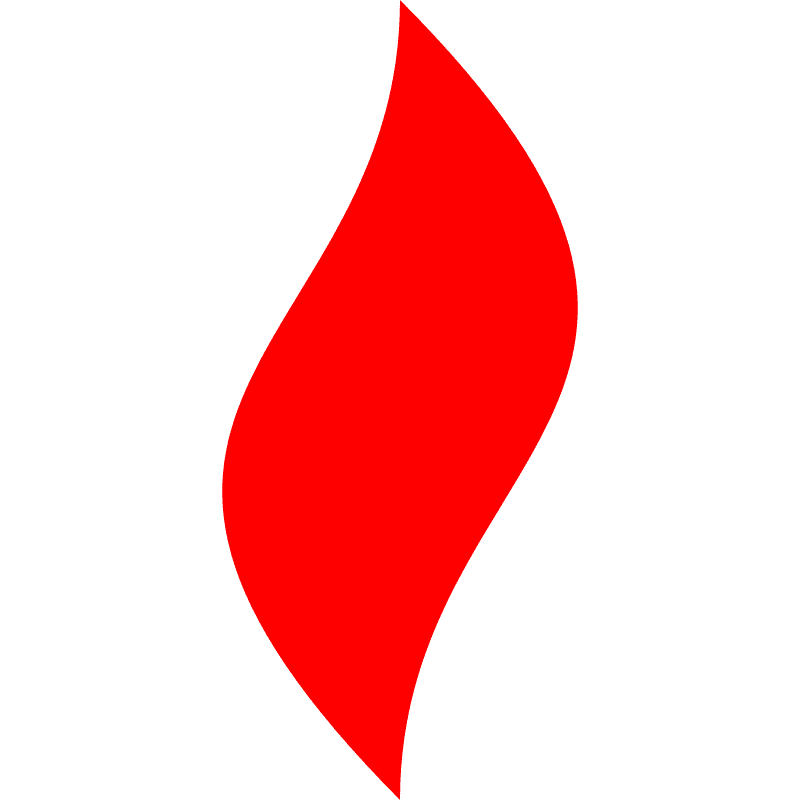 点燃
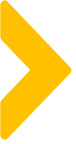 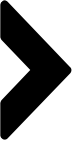 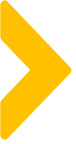 选品-某品牌的选款逻辑
先定类目，再定品类，再选单品
单品选择逻辑
先全场，再类目
先通发再个性化
通发占比70-80%，
个性化占比20-30%
看类目占比，看类目下的品类占比、再选单品
先考虑全场促销
再考虑类目
UV价值＞转化率＞加购率＞点击率
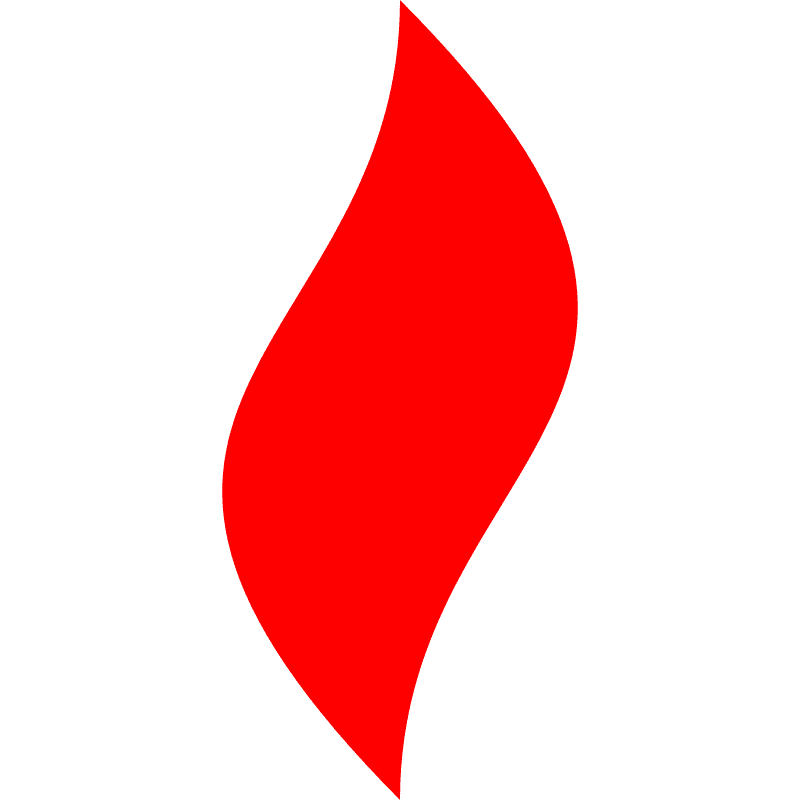 点燃
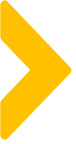 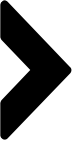 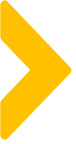 选品-多个数据下的选品逻辑
主推C位款：
UV价值高，转化高、点击率高
加大推广款：
UV价值高、转化高、但访问人数少
01
02
04
03
降权推广款（少推/不推）：
曝光人数多、访问人数多，加购低，在数据之外考量之外：
活动推广款：
转化低，加购高，访问人数高，适时活动降价促销
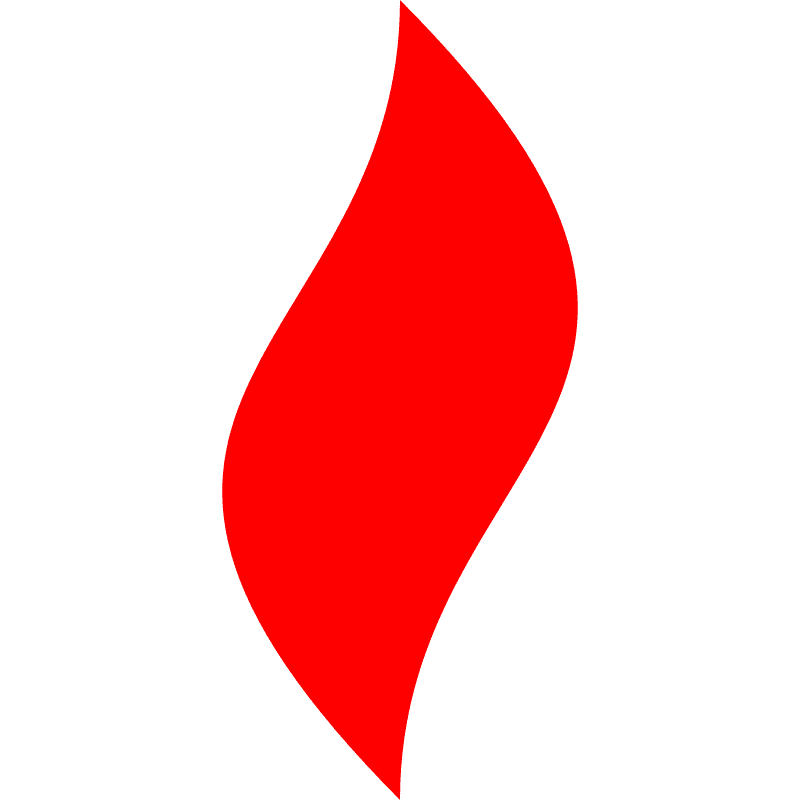 点燃
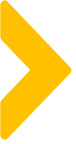 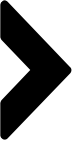 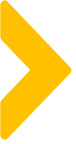 选品-总结某服装品牌选品最终逻辑
02
01
03
04
05
06
下载7天销售表
下载商品列表
两表合一
数据分析
数据透类目情况
选单品
发现类目情况，形成类目表
锐鲨后台-数据-商品数据-7天
商品-商品列表-上架时间
使销售表加上库存数据、4个类目分层
设置公式，算出UV价值、加购率、点击率数据
按逻辑原则再选单品
需要的表格能力：VLOOKUP、数据透视、除法公式、
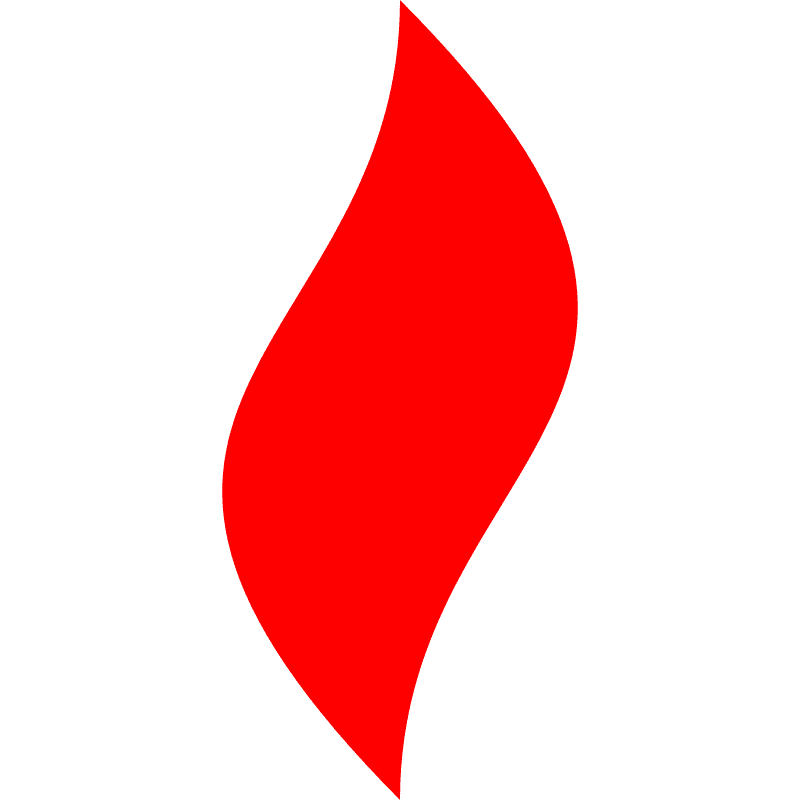 点燃
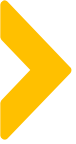 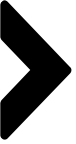 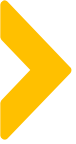 社群营销变现
如何打造服务好，能卖货的社群销售
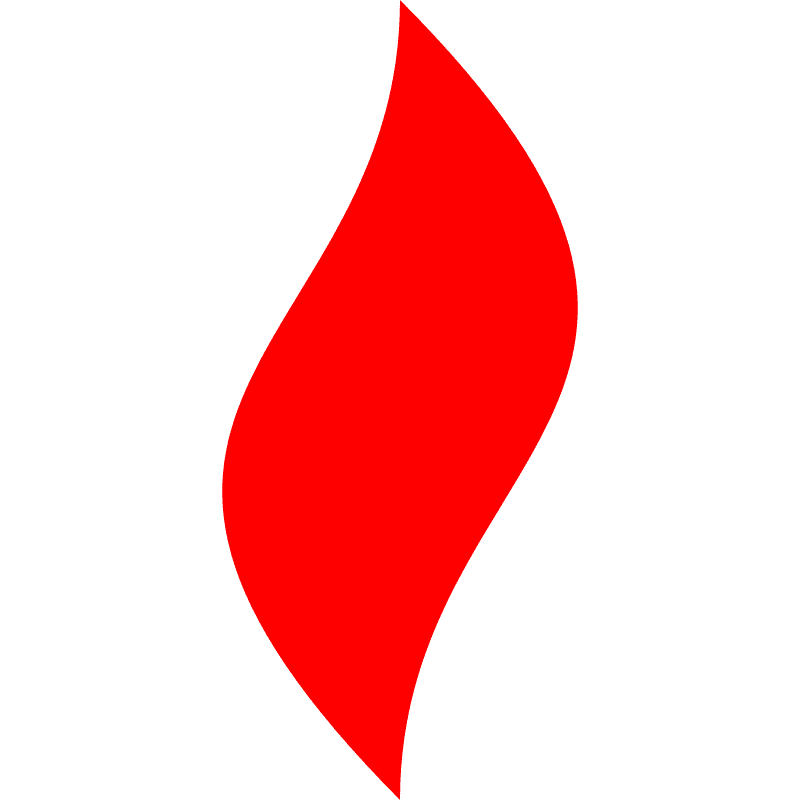 点燃
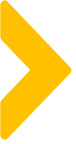 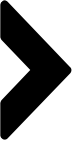 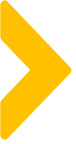 遇到过这些问题的请举手
技能单一
平台客服
只会接新粉+搞售后
只会“客问我答”，以提供服务和解决售后为主，不会主动销售
情商要求高但难培养
容易流失
社群销售非常注重个人情商和销售技巧，但这些培训过往也非常缺乏。
社群销售没有标准，成长晋升路径不清晰，容易流失
无法数据化管理
带教太难了
缺乏类似“赤兔”“咚咚客服管家”的客服数据管理工具，不知道如何统计客服工作饱和度和工作质量
新人带教难，周期长，成功率低，甚至不知道怎么带教。
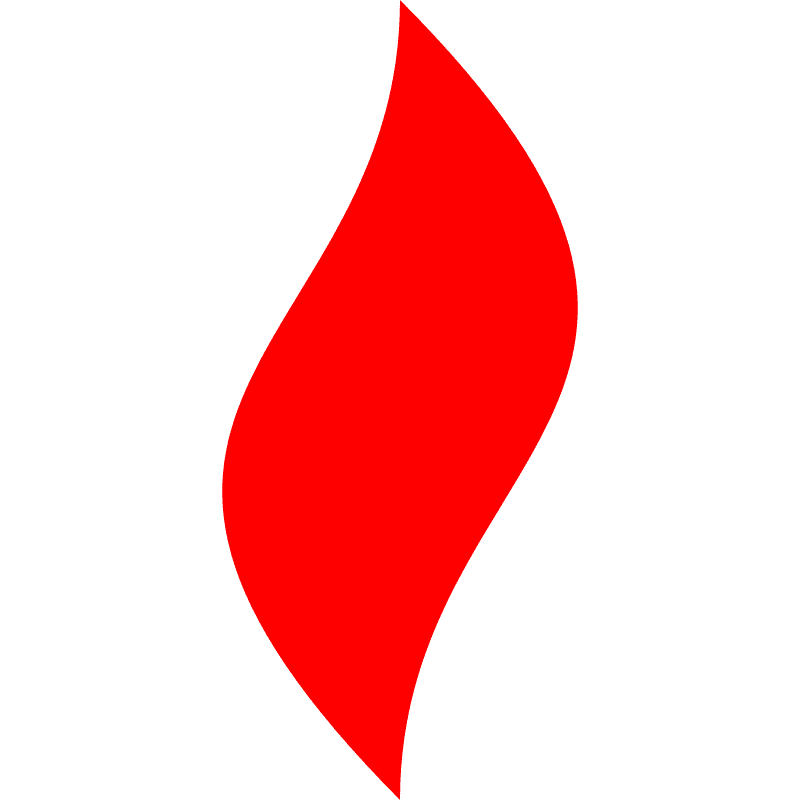 点燃
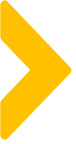 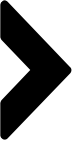 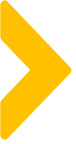 回顾下：你的私域属于哪种？
消费频次
专业内容型
福利型
低价 x 高频
高价 x 高频
美妆、母婴、服饰、宠物用品、医美、旅游
生活服务、商超百货、餐饮、食品饮料
消费金额
贴心服务型
地雷型
高价 x 低频
低价x低频
珠宝、奢侈品、家电、房、车、家装、金融
批发小商品、发饰、数据线等
商业模式决定私域模式，私域模式决定社群销售能力要求
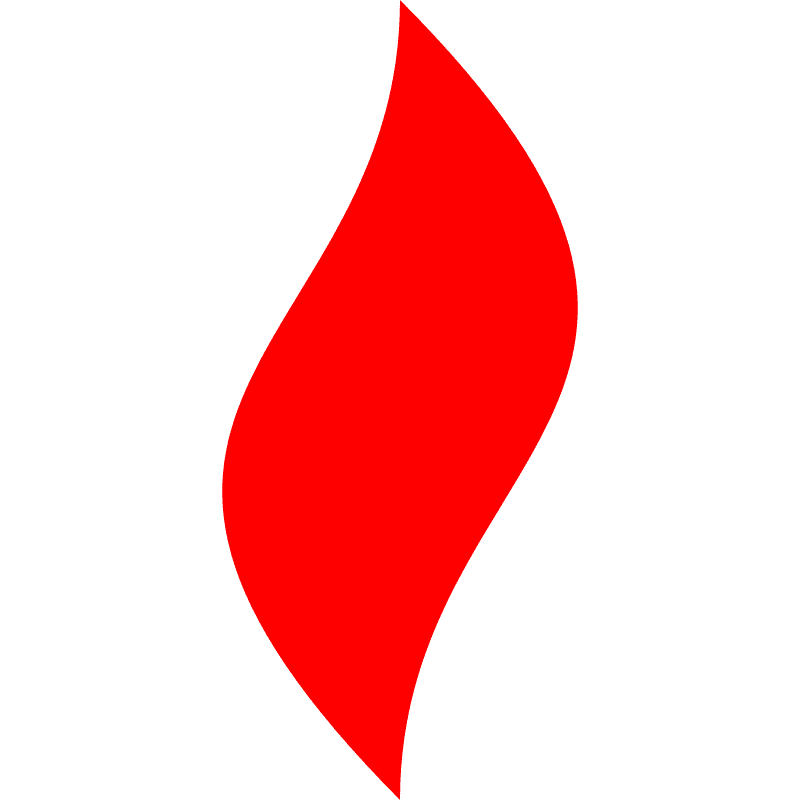 点燃
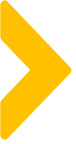 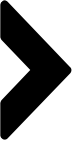 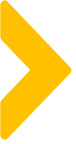 不同的私域模型决定了对“社群销售”的期待和要求不一样
用户B
用户C
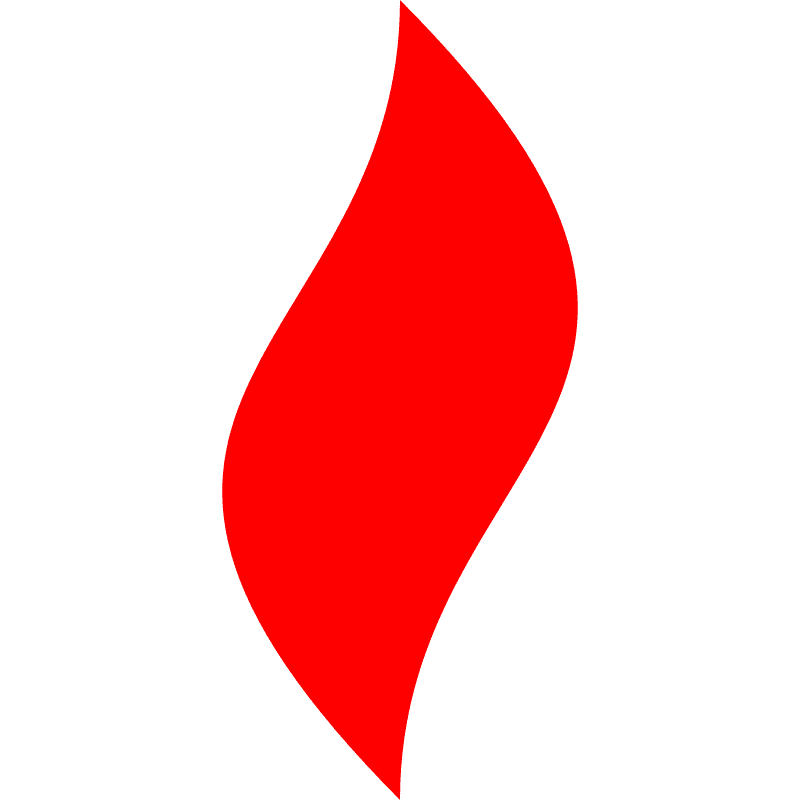 点燃
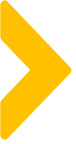 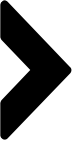 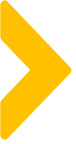 简单点，社群销售只有2大类：
助理跟单型
狼性销售型
只划红线，其他的自由发挥
保质保量完成指定动作
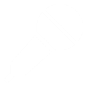 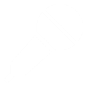 能完成服务+“被动”接单就好
低底薪高提成
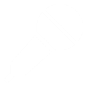 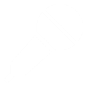 当好运营的双手，时间高效利用
考核资源的利用率，马太效应！
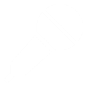 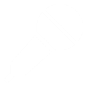 “选人“环节：明确私域模式到底需要什么类型的社群销售
再想好考核标准、录用标准、招聘关键词。
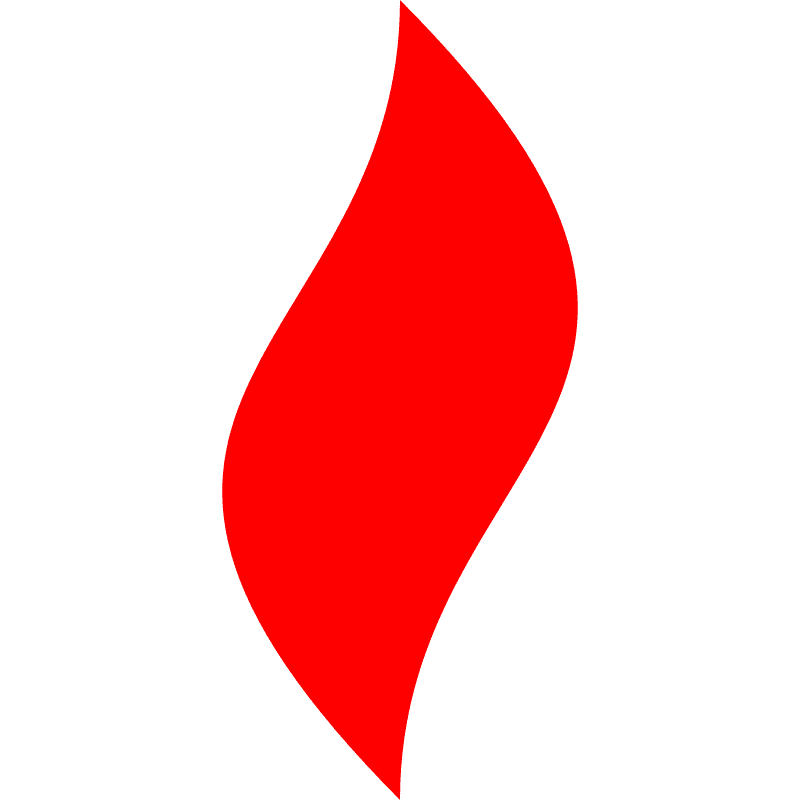 点燃
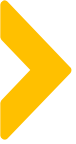 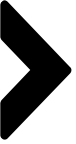 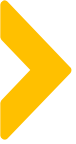 关键词：确定目标，定输出标准，抓输入
定标准
抓输入
定目标
定带教目标
定输出标准
定输入标准
这个岗位是解决什么问题的？
必须具备什么能力和素质？
“对方输出什么”就代表了具备这样的能力和素质?
我给到对方什么就一定能让对方具备那样的能力？
核心原则：结果导向，以输出倒逼输入。
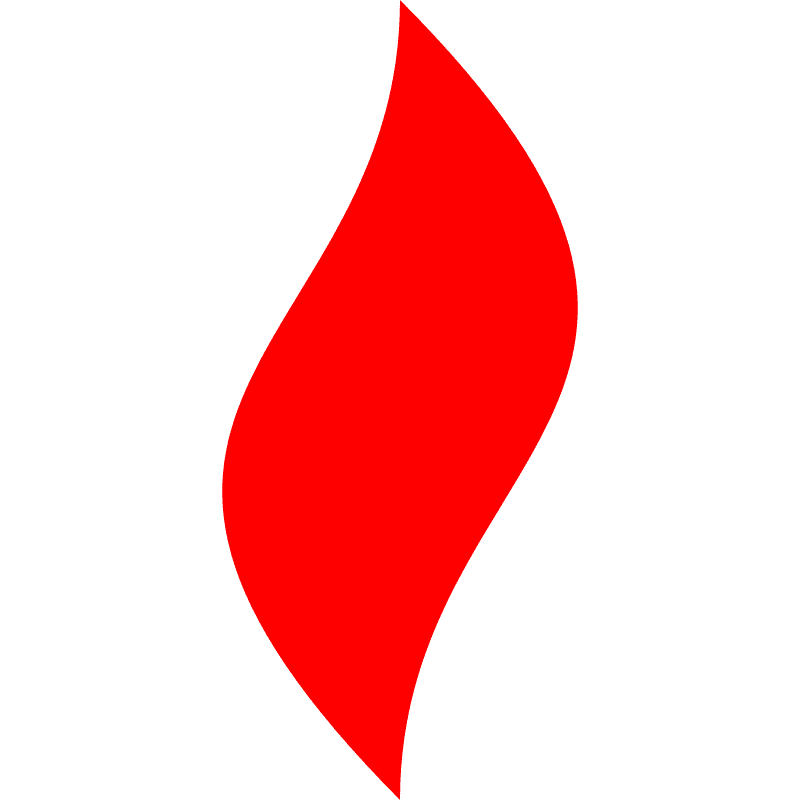 点燃
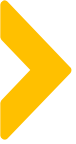 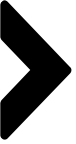 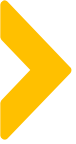 定目标:做服务+做销售,以及必须具备3大能力项
客户百问不倒，
简单售后自行处理
当好社群导演
保质保量完成深聊
带教新成员
操作技术分享赋能
基础目标1
基础目标2
进阶技能
服务技能
主动营销
团队赋能
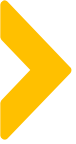 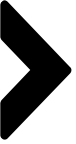 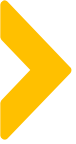 具体流程：定输出标准
当社群销售输出/表现出了什么，认为带教合格？
服务技能
营销技能
LOREM
团队赋能
群SOP能跑好
输出小技巧
专业知识考核达标
输出
自荐1个
优秀深聊案例
弹药库组织和输出
服务考核达标
输出
快速话术输出，百问不倒
SOP小组长轮值完成
售后处理方法考核
输出
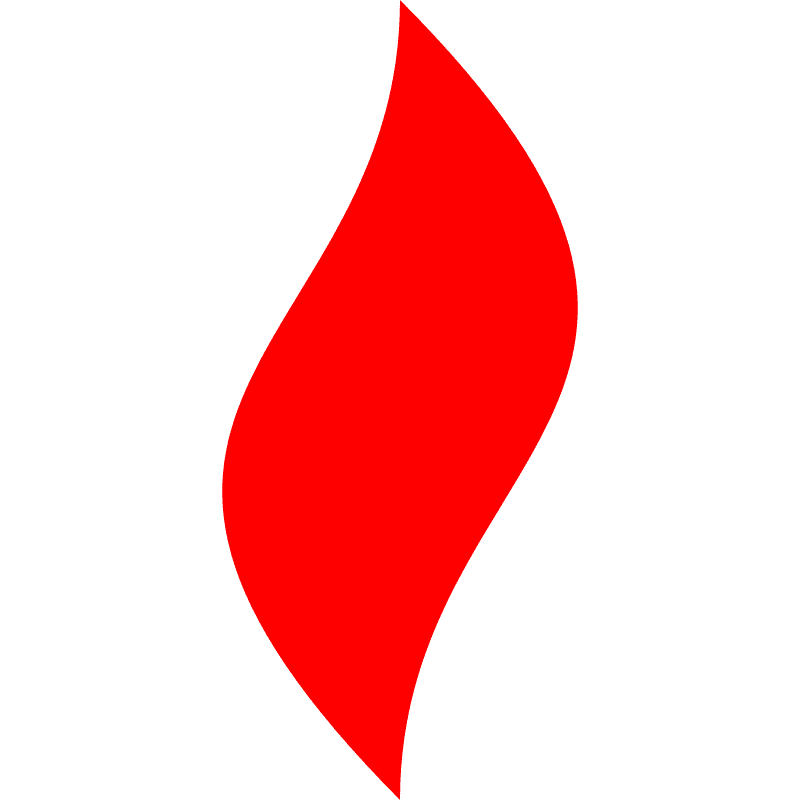 点燃
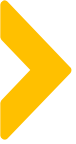 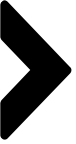 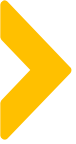 当社群销售输出/表现出了什么，认为能力合格？
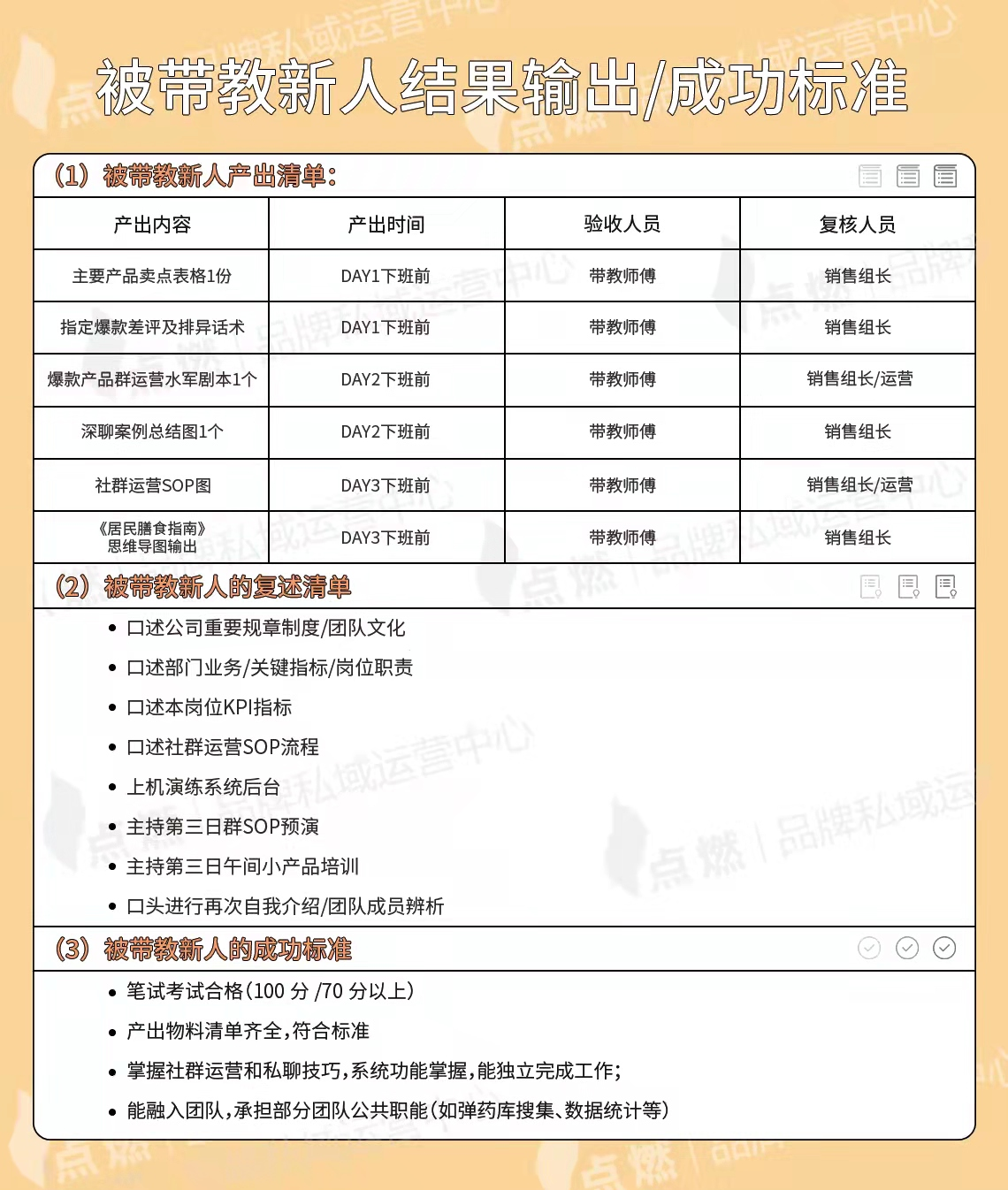 把所有需要掌握技能具象化、标准化，最好能数据化，形成清单，逐项攻克。
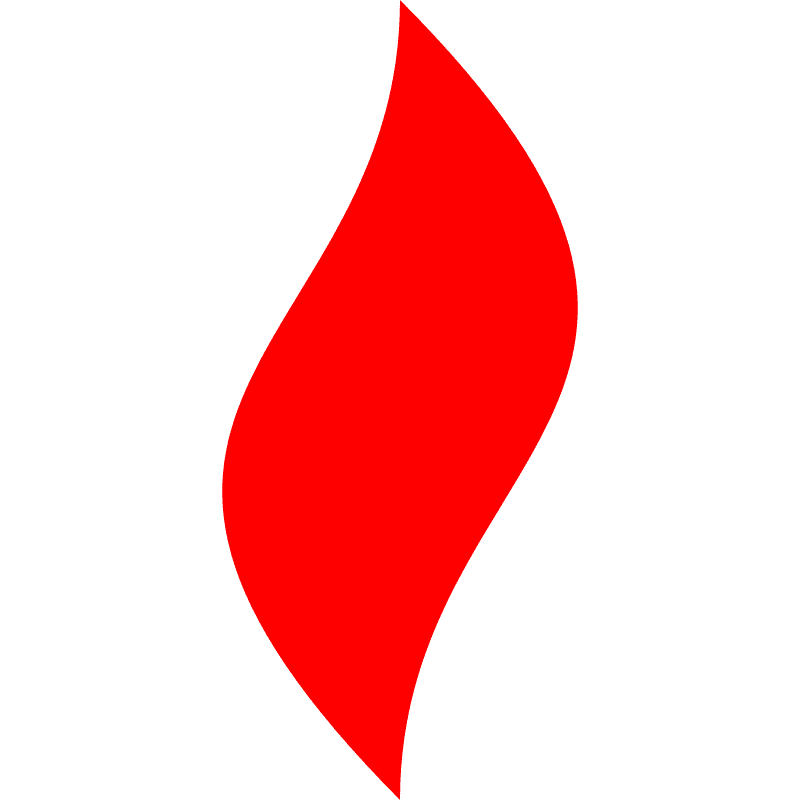 点燃
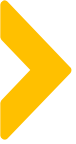 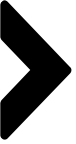 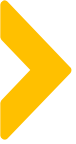 必须完成什么样的输入，才能让成员达到输出标准
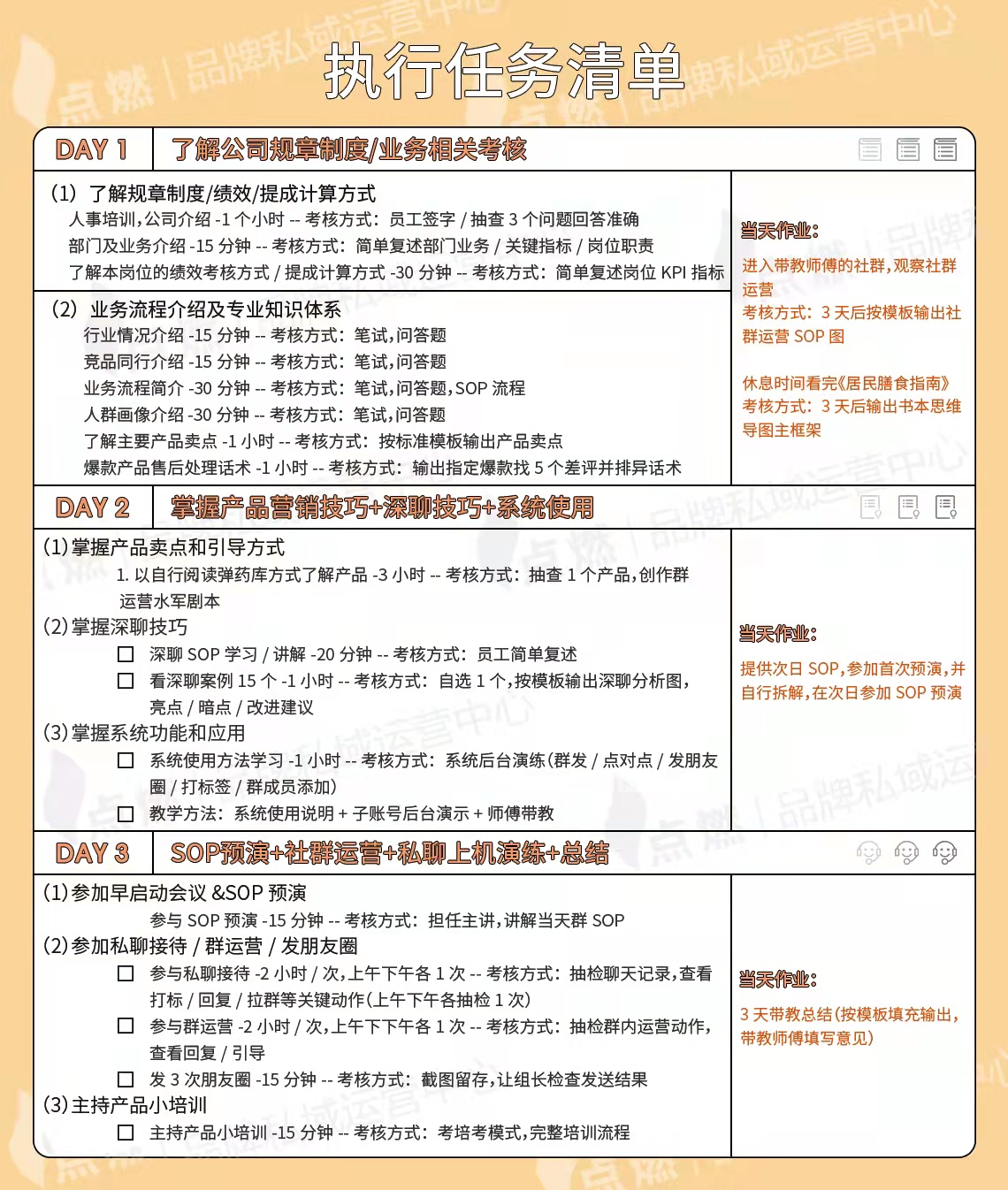 把所有需要输入给员工的信息
清单化，流程化
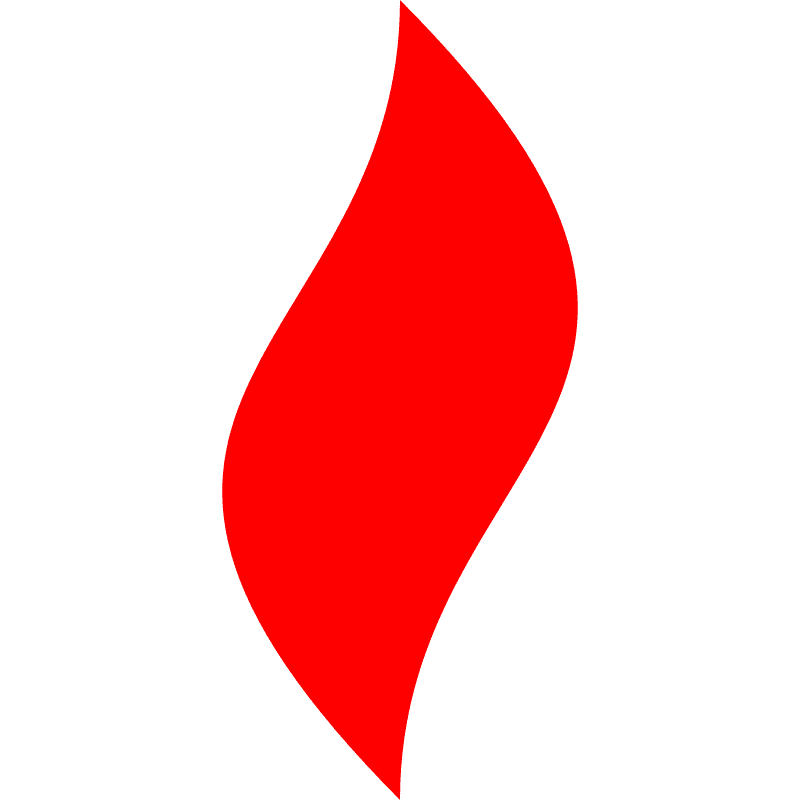 点燃
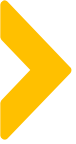 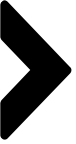 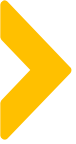 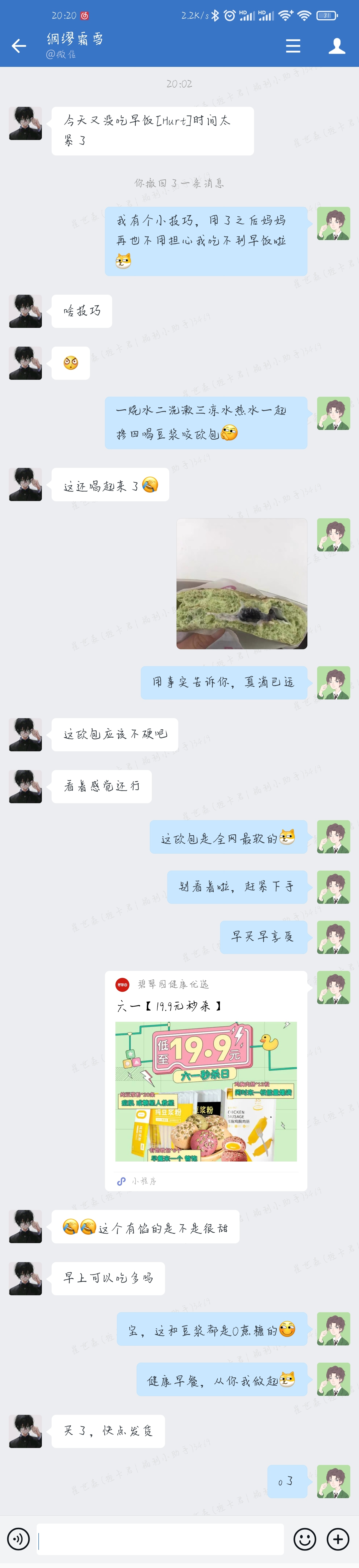 检核方式灵活，标准清晰，明确告知改善空间
凡有培训，必有考核
凡有考核，必能应用
检核方式：考试、现场检核，提问、轮流当SOP小组长
标准：回归到工作场景，现学现用
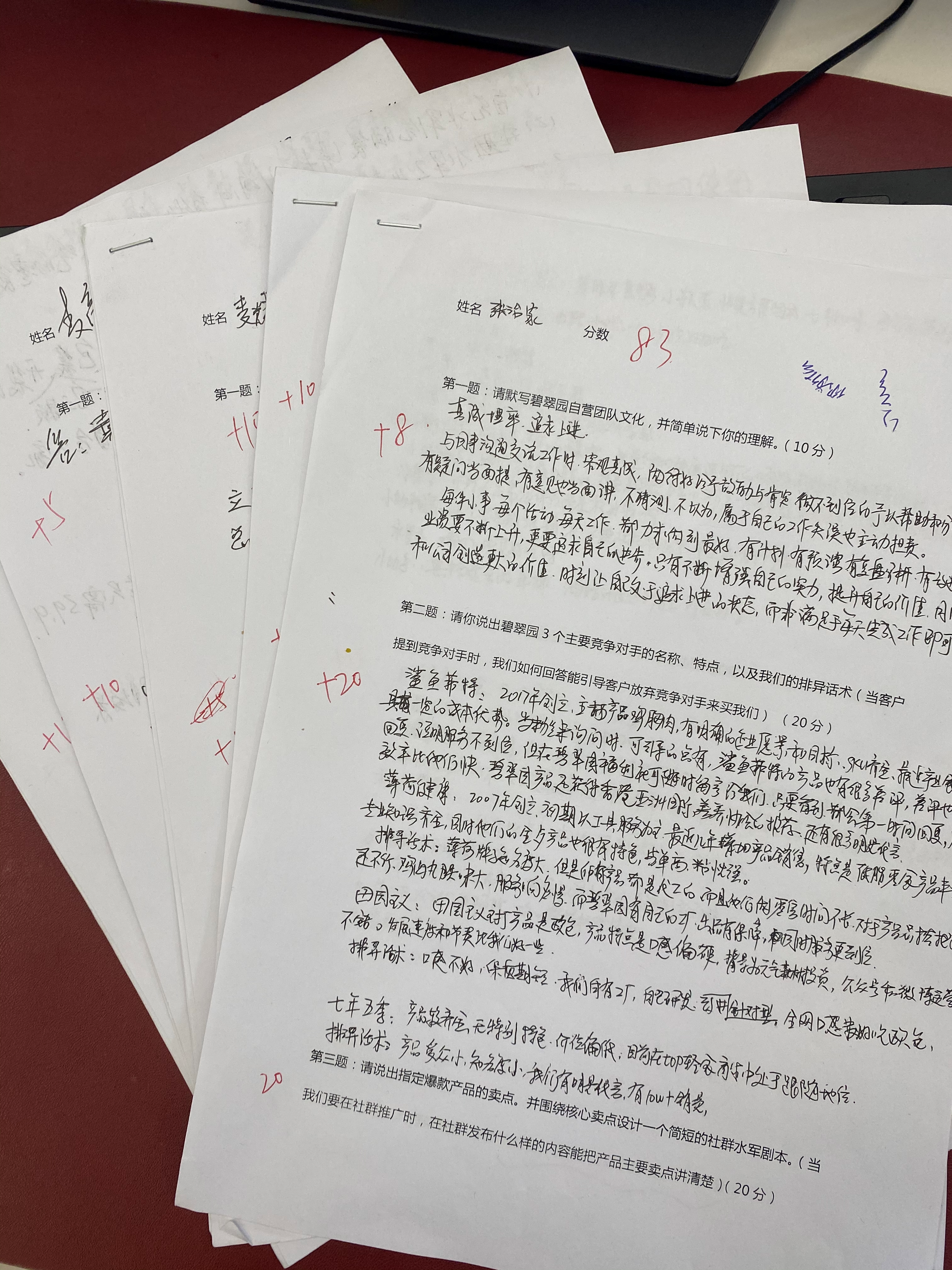 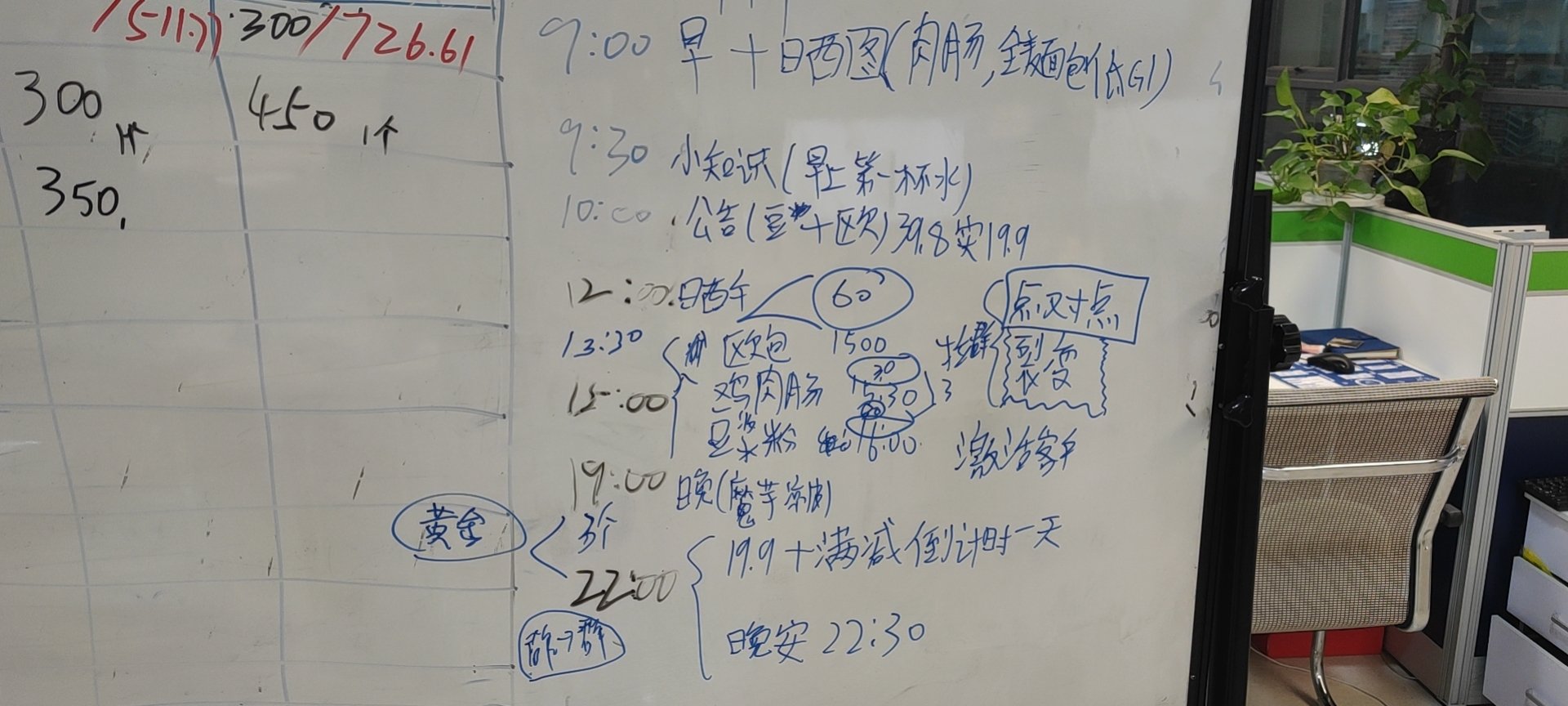 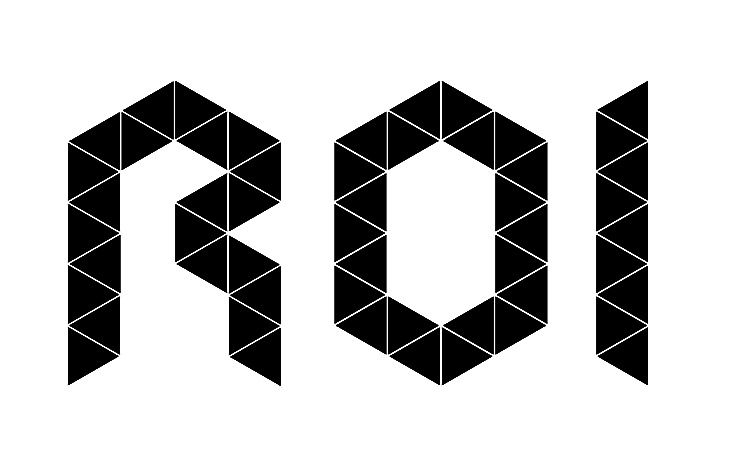 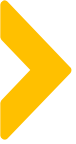 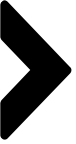 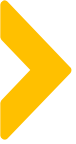 培训中的细节点
01
03
02
化繁为简
刻意练习反复练习
考培考模式，当场抓吸收效率
每次只讲1-2个信息点
只考应用题
不要幻想一次到位
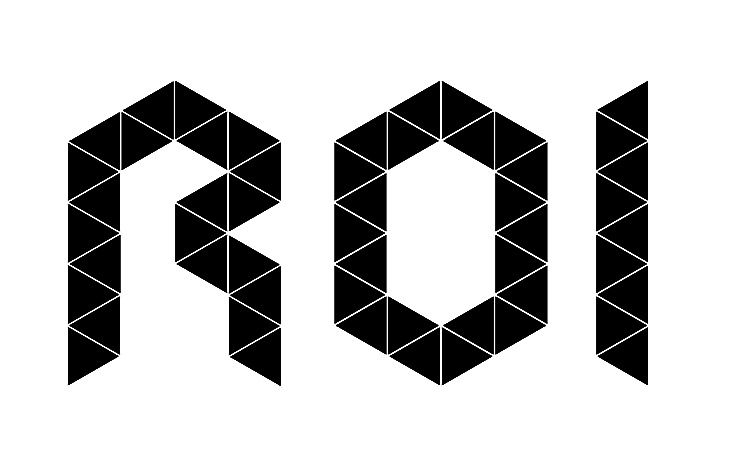 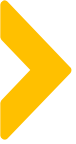 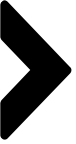 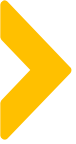 培训中的细节点
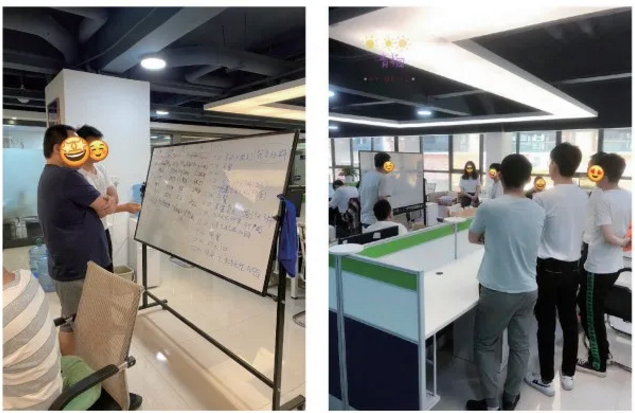 比如想考核社群销售对A产品卖点的记忆和理解，会出的题目是“请针对A产品的3个主要卖点创作一个社群水军剧本”。

比如想考核对竞争对手的了解，我们会出题目“请针对品牌的3个主要竞争对手创作排异话术”，考试一定是工作环境中能遇到的，而优秀的答案能直接同步给销售团队进行实际应用，无需再次进行“知识--技能/物料”的转化。
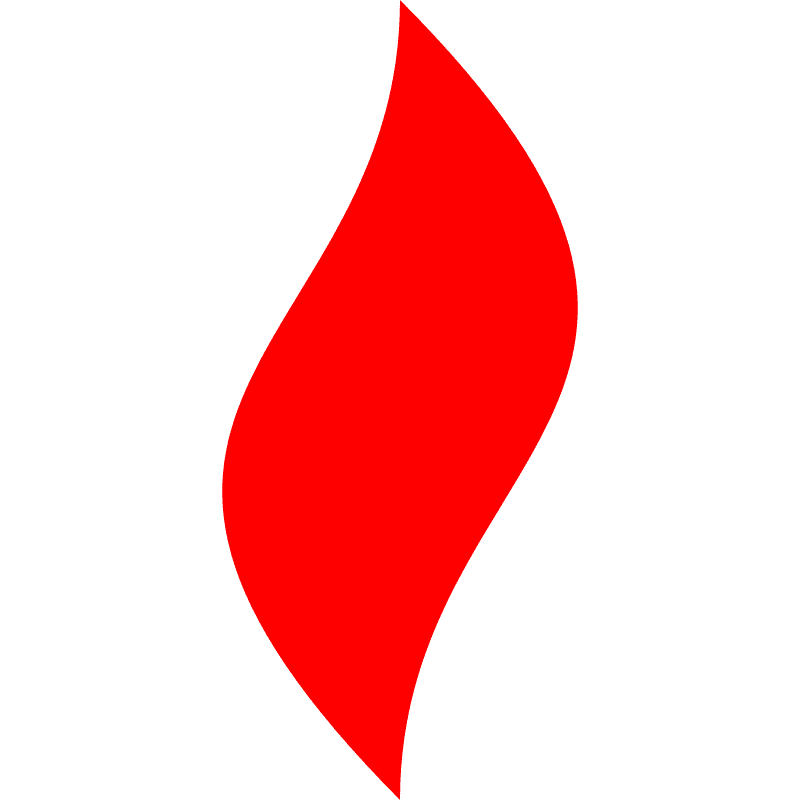 点燃
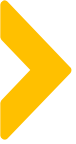 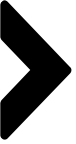 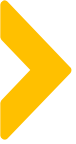 时间安排
狠抓执行
助理型社群销售的基本法则
如何用好社群销售
2个法则
核心原则：助理跟单型社群销售只是策略的手
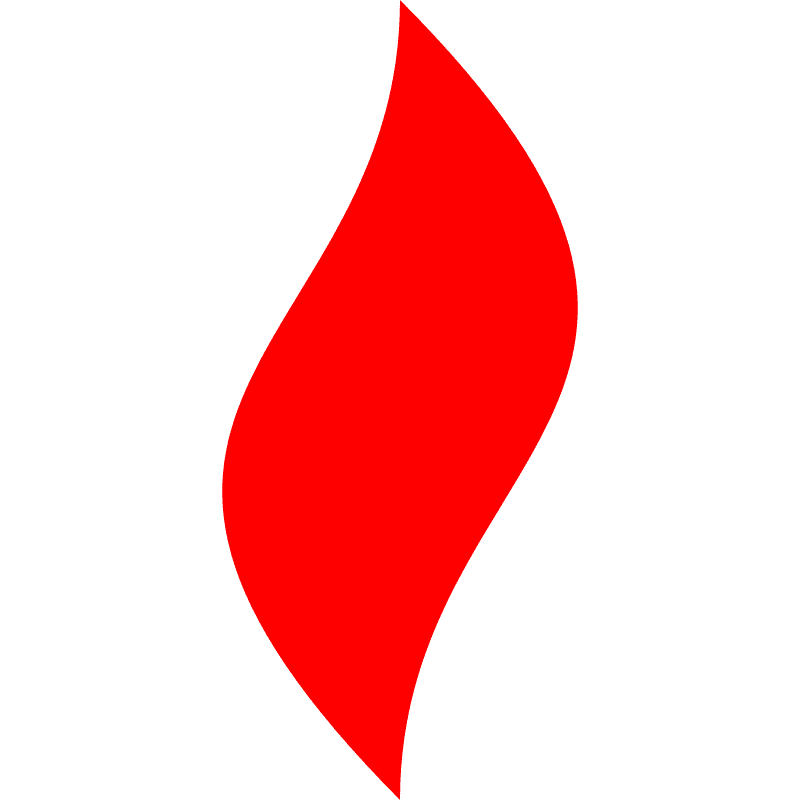 点燃
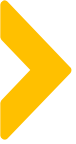 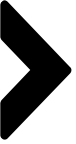 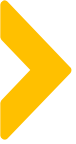 让社群销售做哪些动作对核心KPI是帮助最大的？
核心原则：把社群销售的时间控制好花在有产值的地方
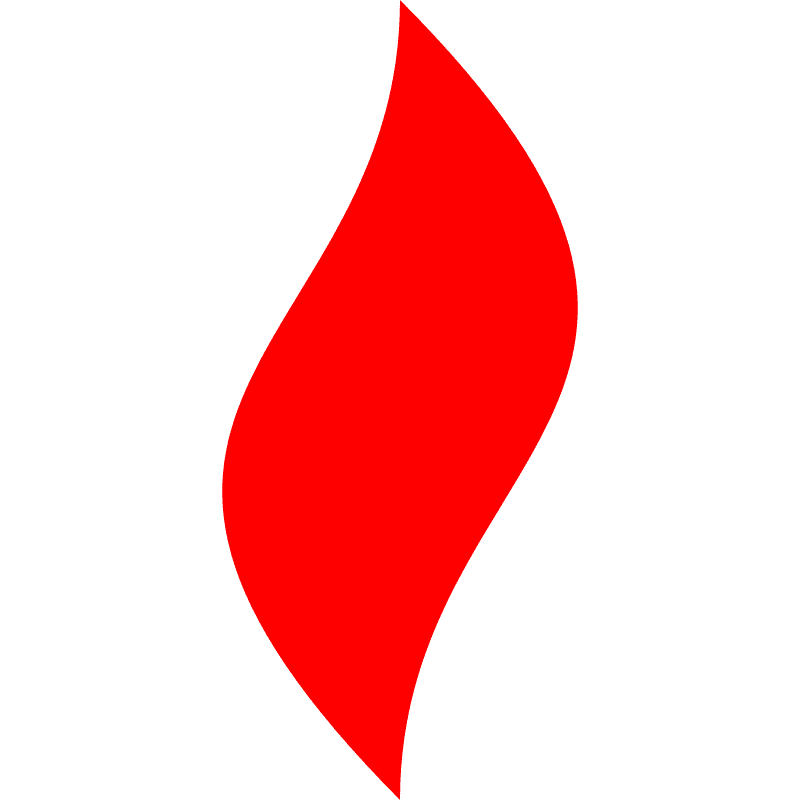 点燃
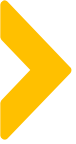 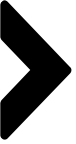 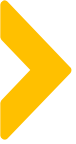 让社群销售做哪些动作对核心KPI是帮助最大的？
小福利：添加企微，可以获得文档《社群销售每日工作安排及检查标准》
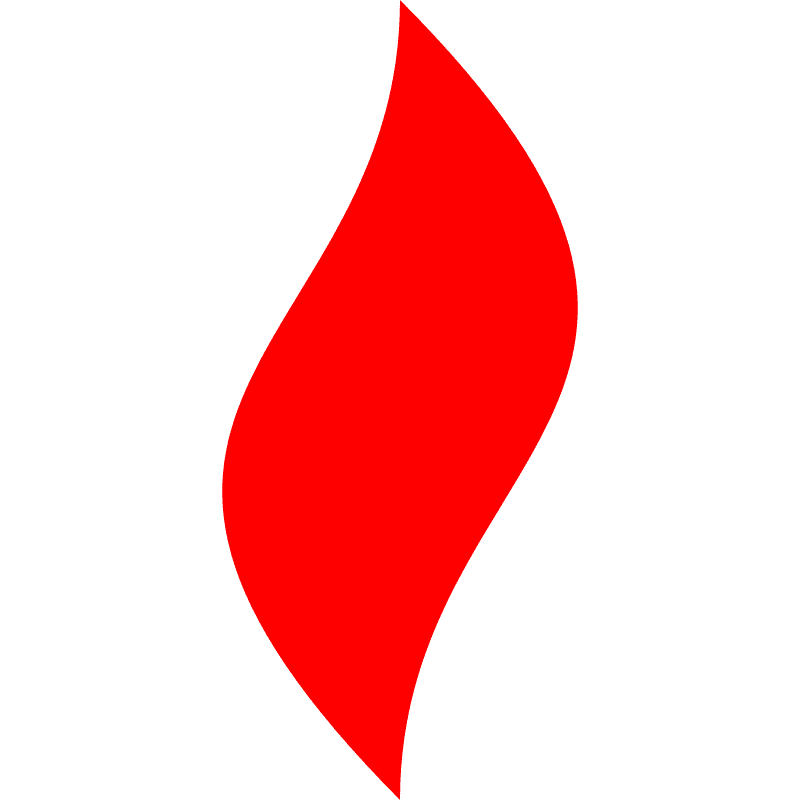 点燃
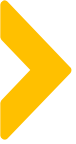 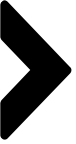 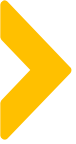 什么叫被动销售？
被动销售的3种形式
开首单
活动开单
人群包运营
加粉第一单
活动开单
人群包运营
专属人群专属活动非全量，需要主动触达用户
新粉加好友或者进群后的第一单
日常活动会员日活动开单
共同特点：销售承接是从“回答问题”开始主动发出物料都是设计好的~
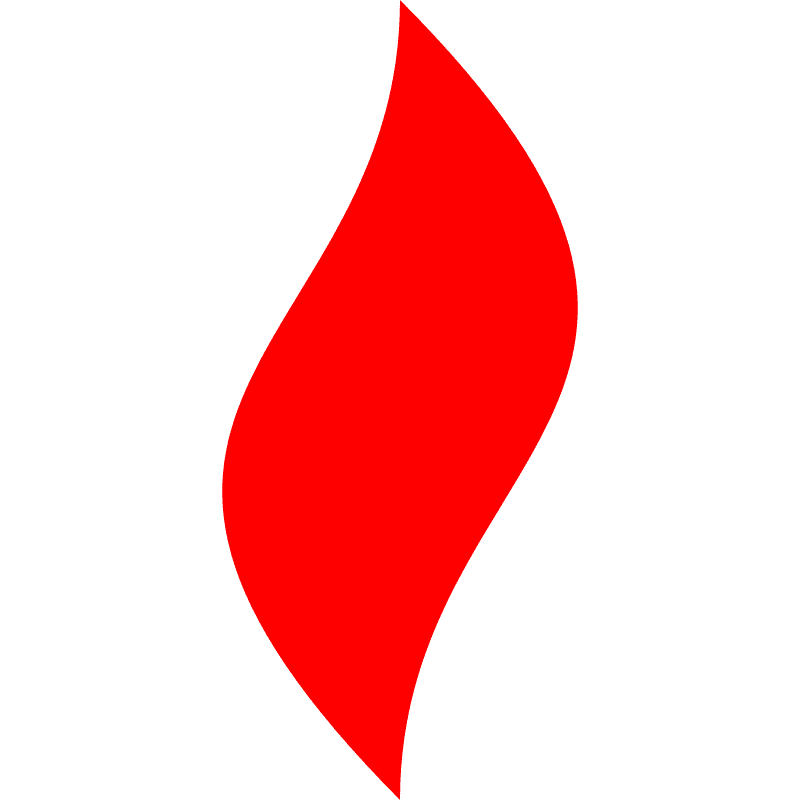 点燃
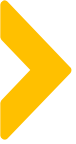 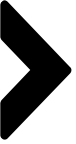 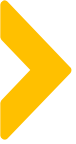 社群营销变现——开首单
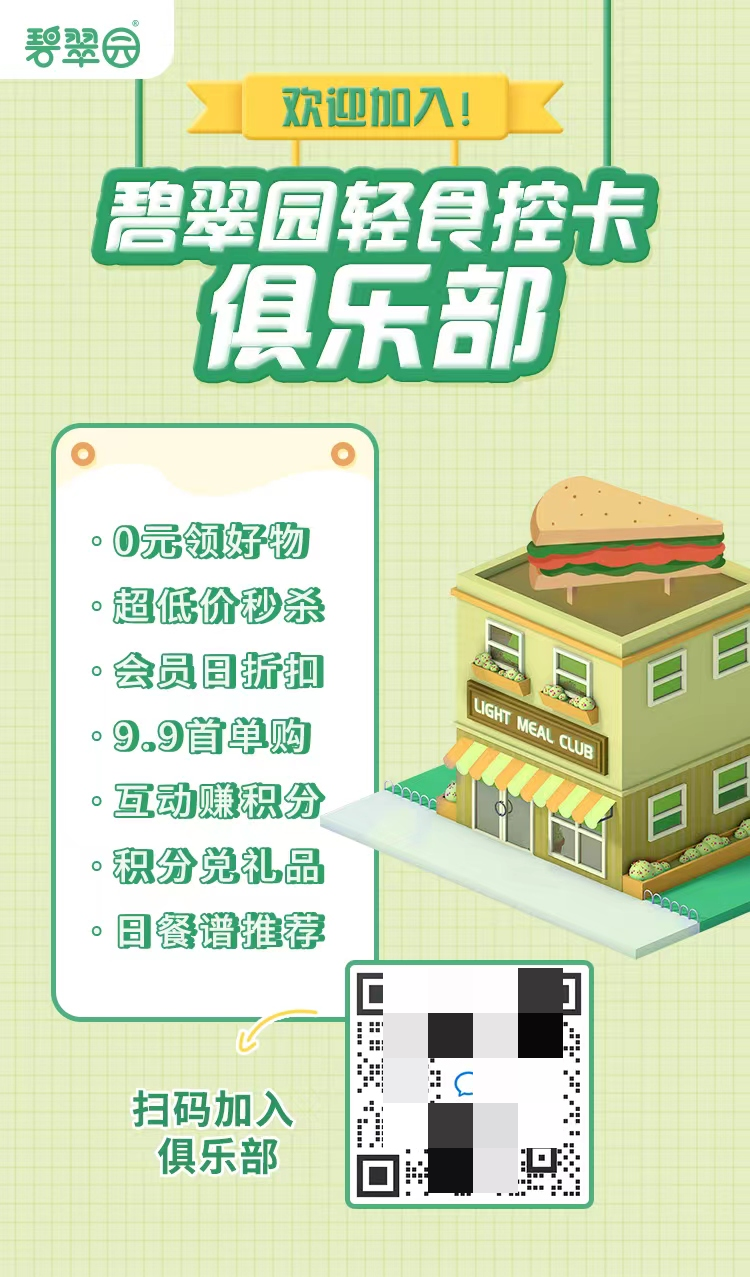 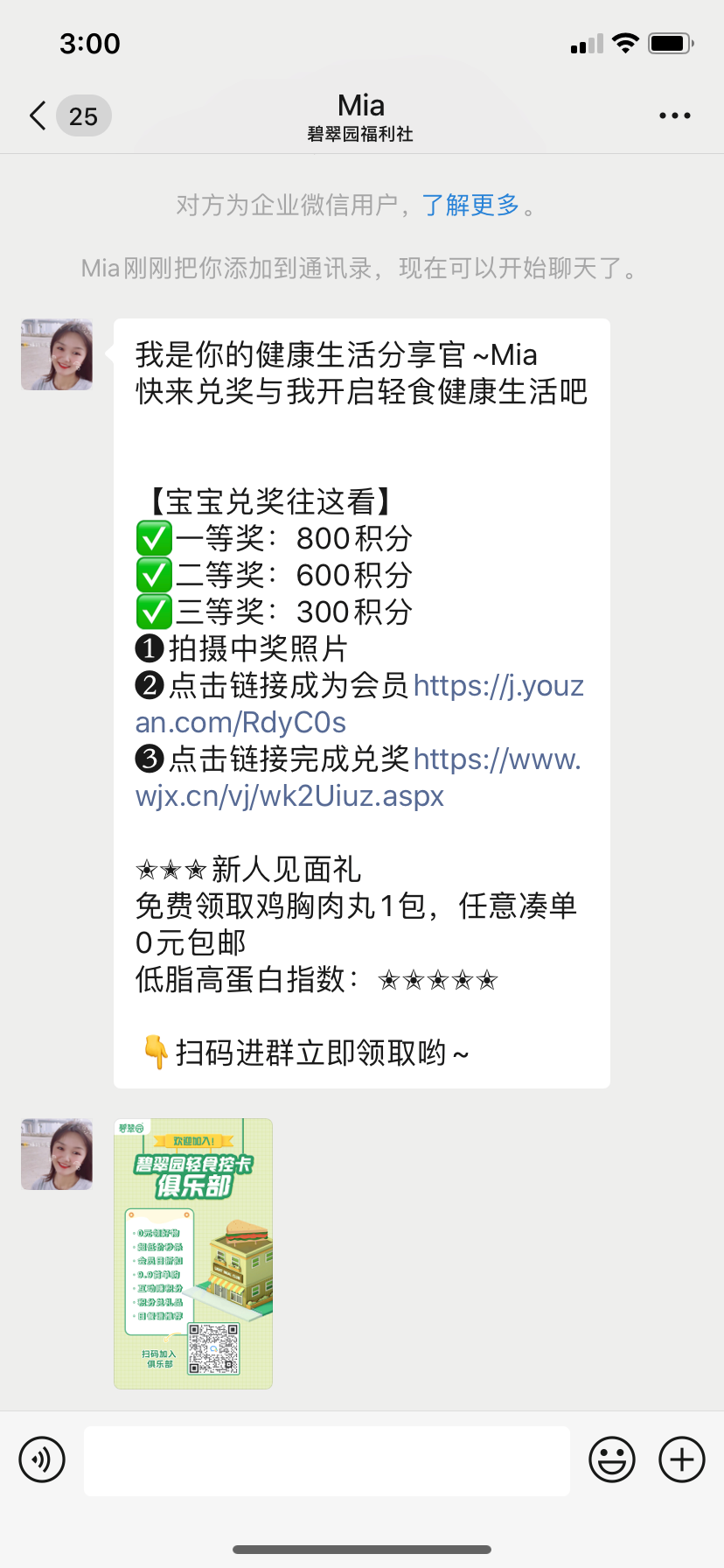 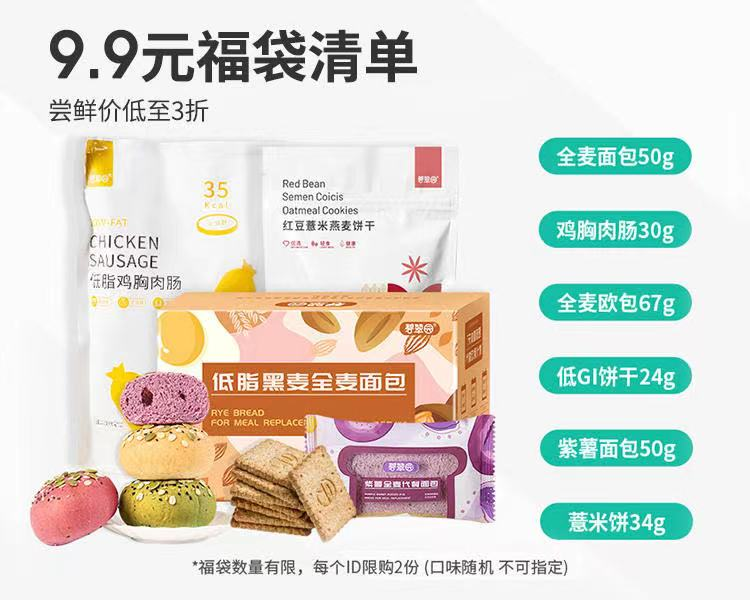 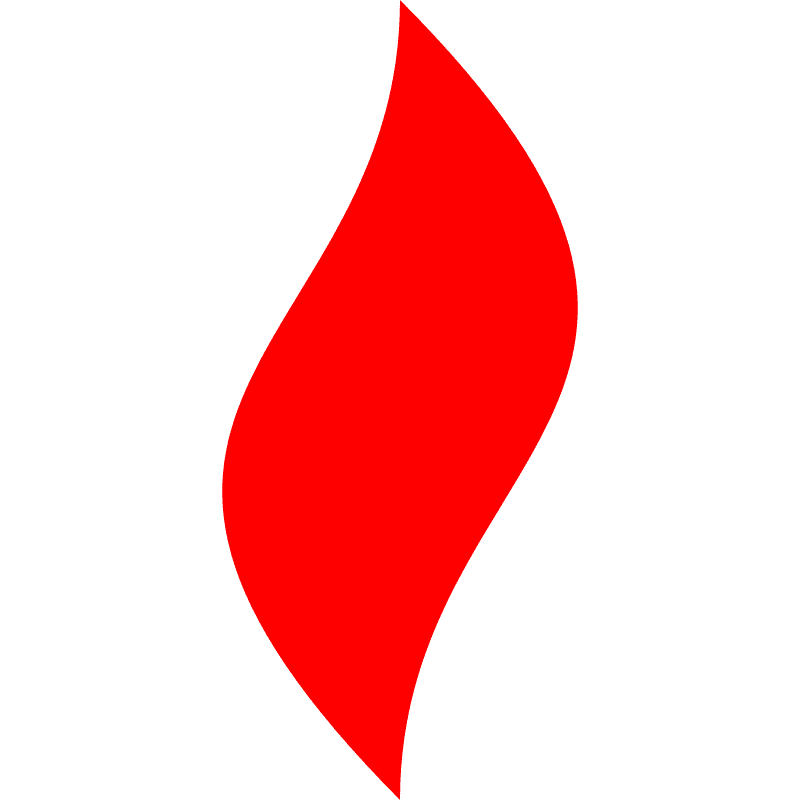 点燃
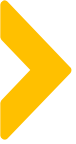 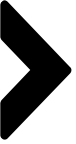 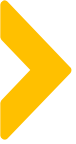 社群营销变现——日常活动
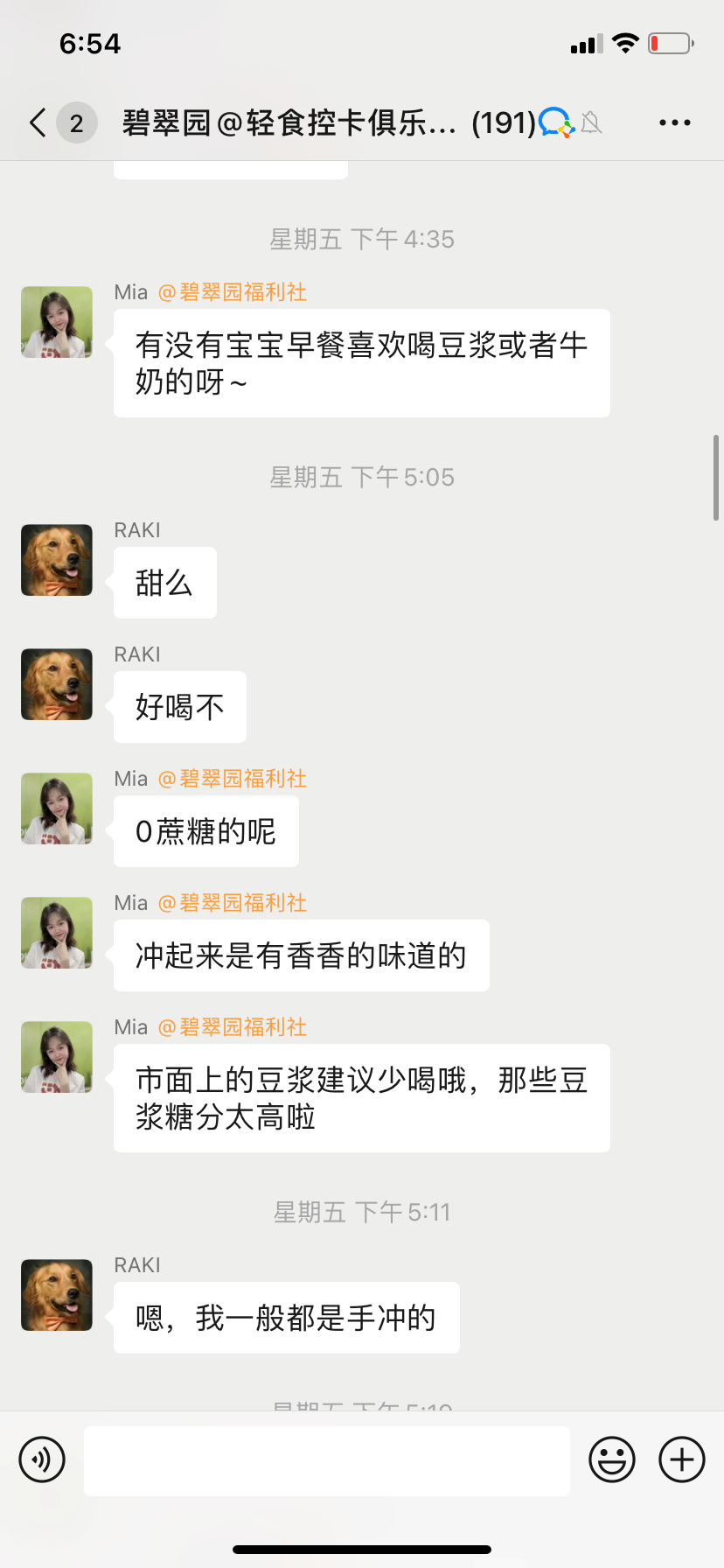 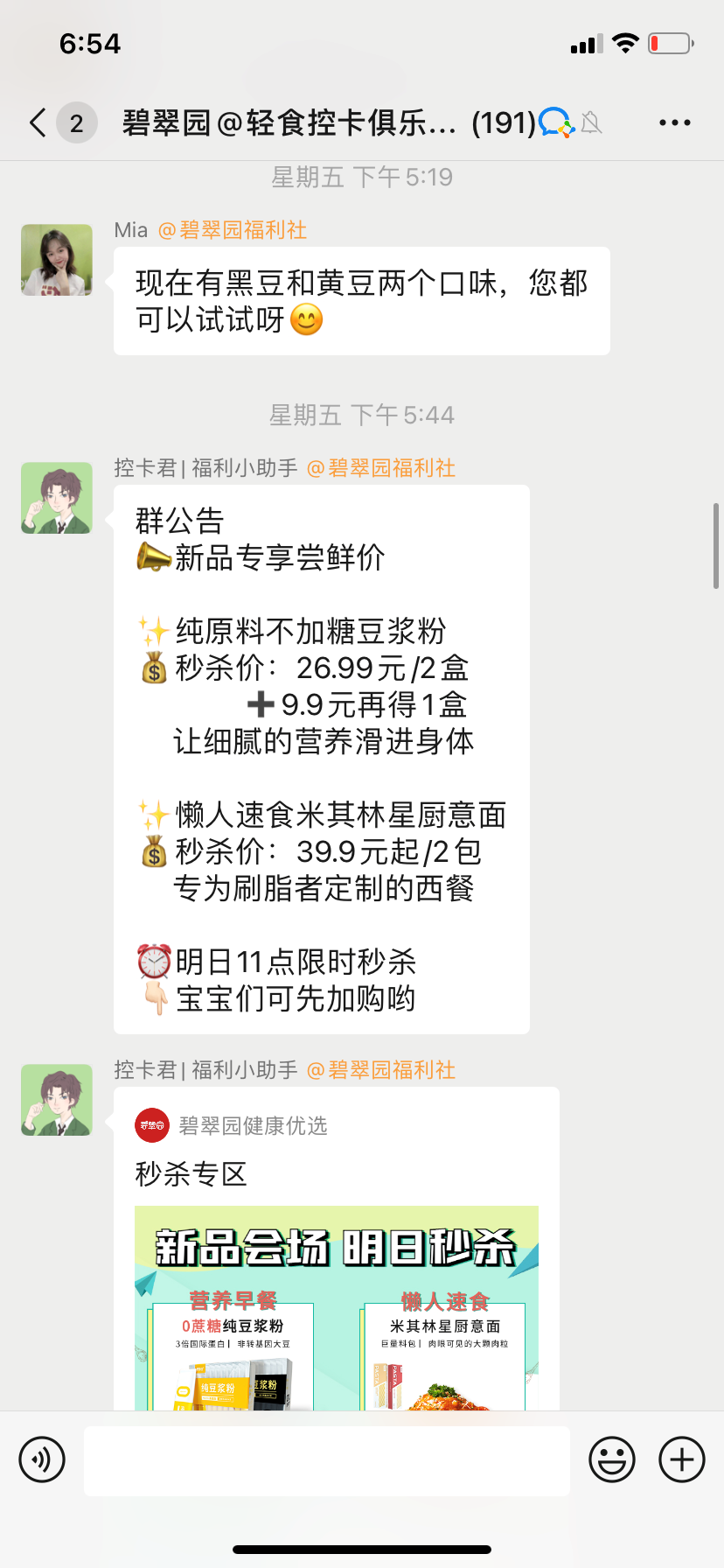 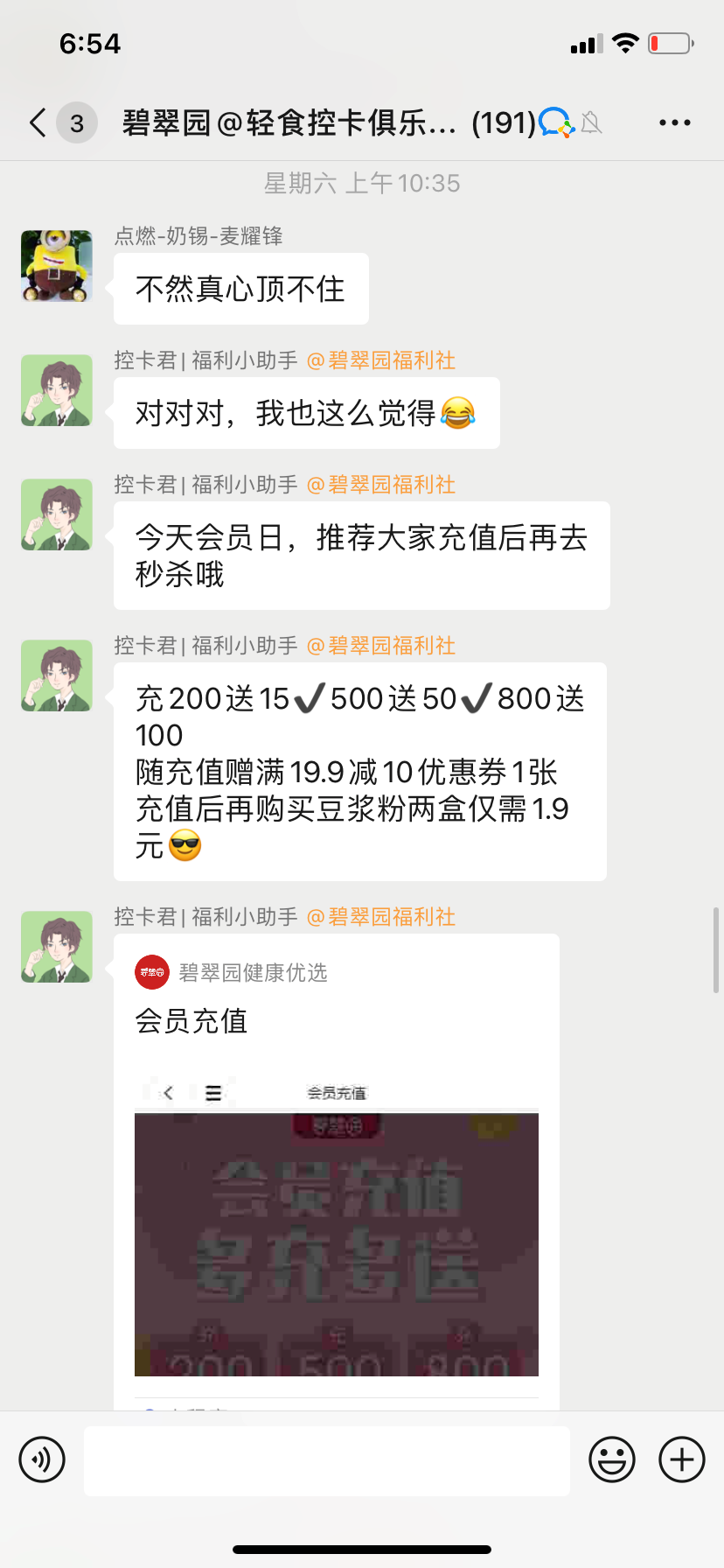 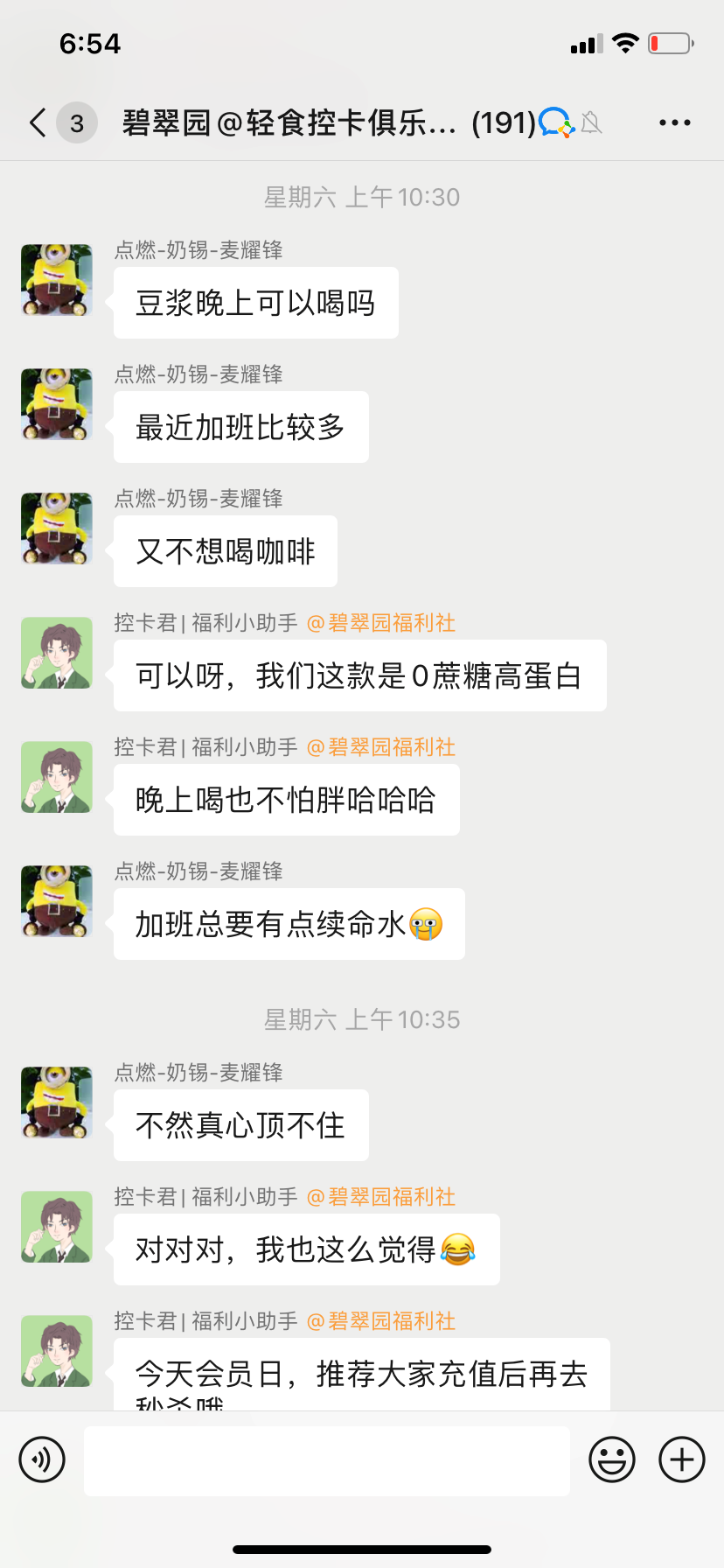 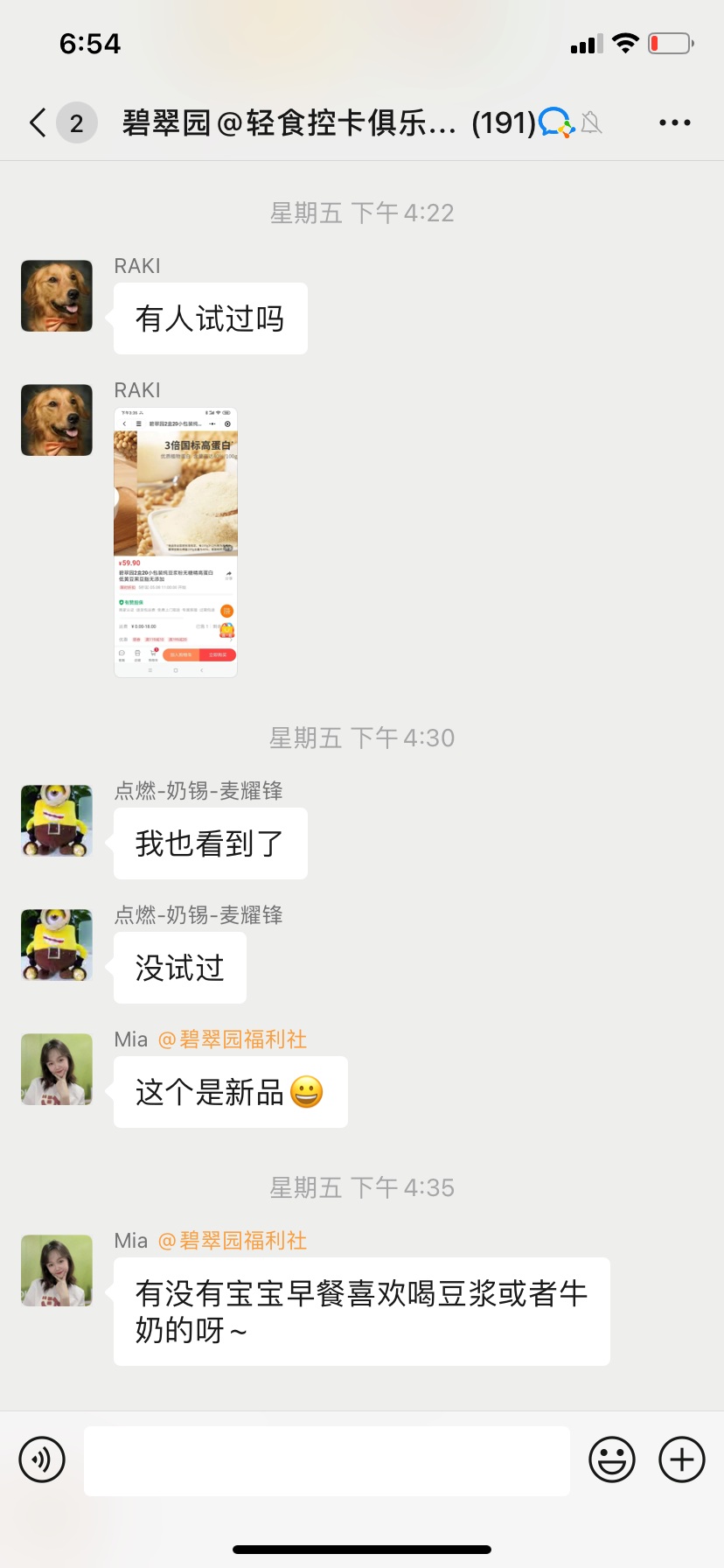 回答问题引出新品
预热群公告强曝光
秒杀+上新冲刺销售
充值折上折引发高客单
水军提问无意种草
水军提问再次引导
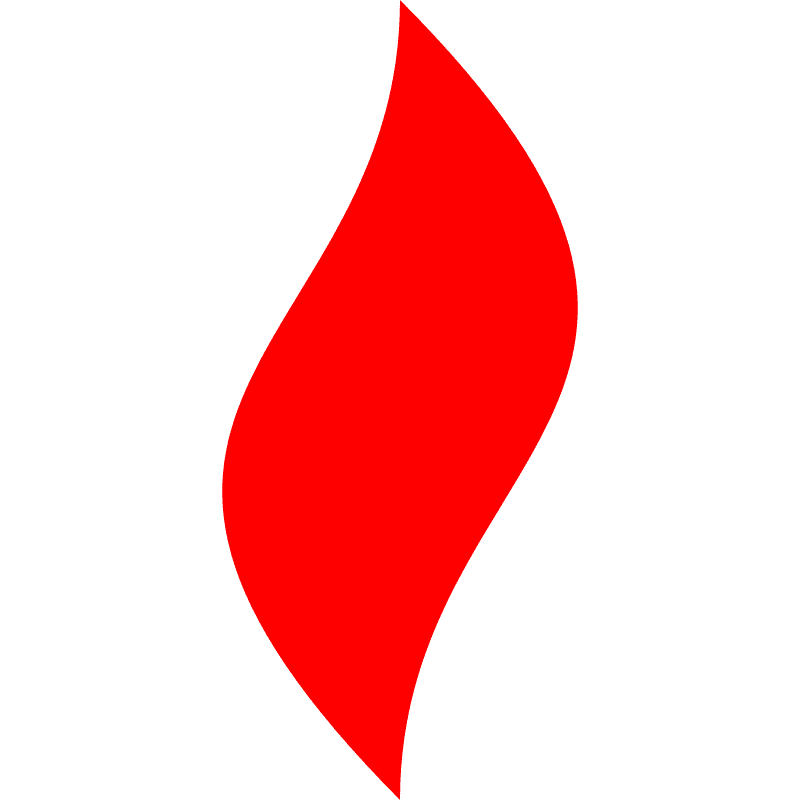 点燃
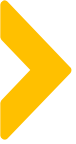 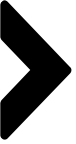 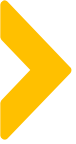 日常的人群包运营
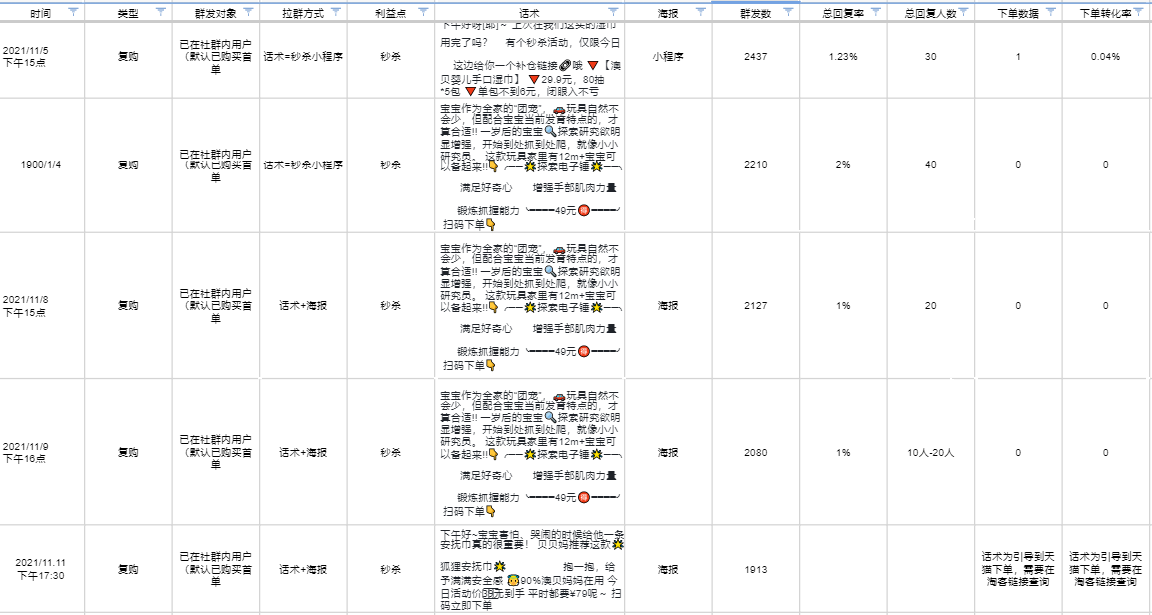 运营选好人群、活动、第一句话术，后台勾选发送
销售承接依然是从“回答问题”开始,核心依然是服务和需求匹配的能力
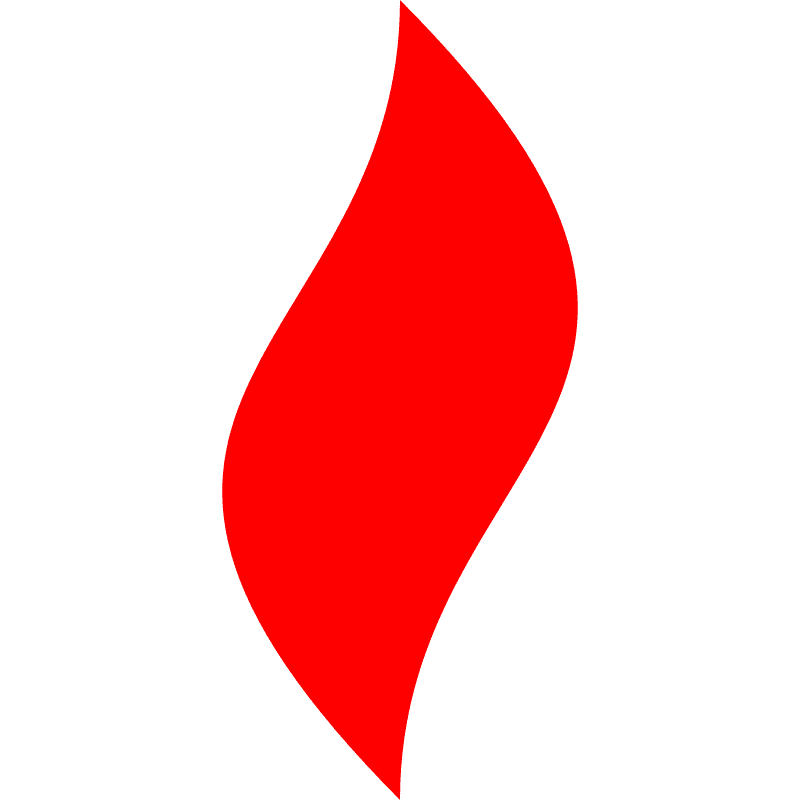 点燃
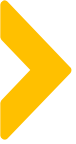 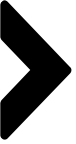 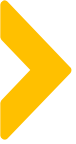 如何做好“助理型”社群销售的留存
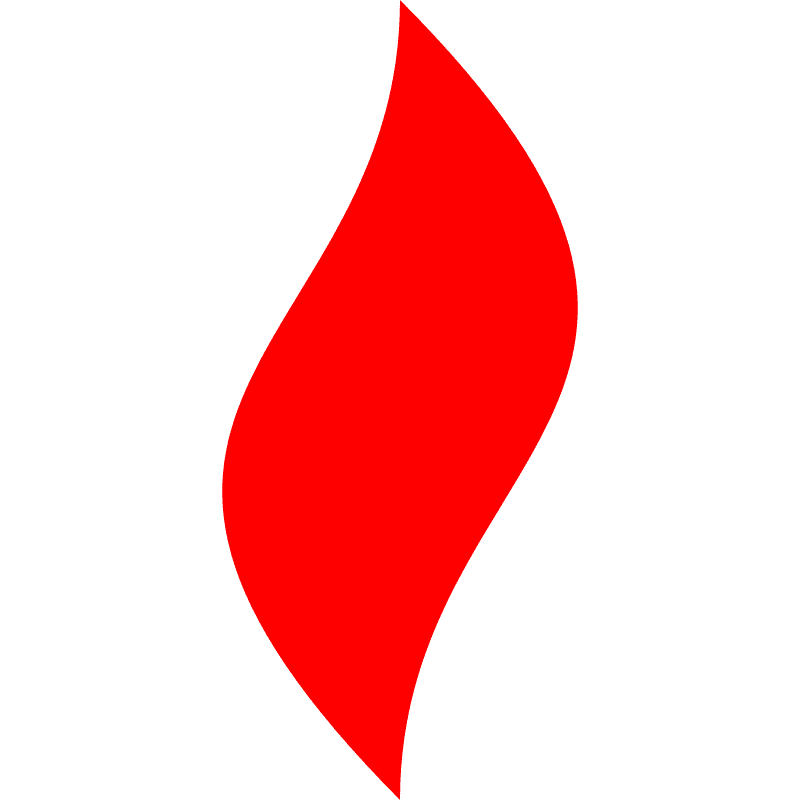 点燃
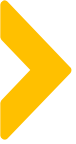 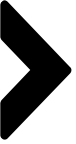 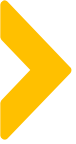 所有岗位的留存方法
情感留人
工作轻松，氛围好
一群玩在一起小伙伴
发展留人
能学到本事，技能
以后能挣钱
金钱留人
高薪、高福利、好的环境
金钱
发展
情感
受限于现实条件限制，我们只能用“发展留人”
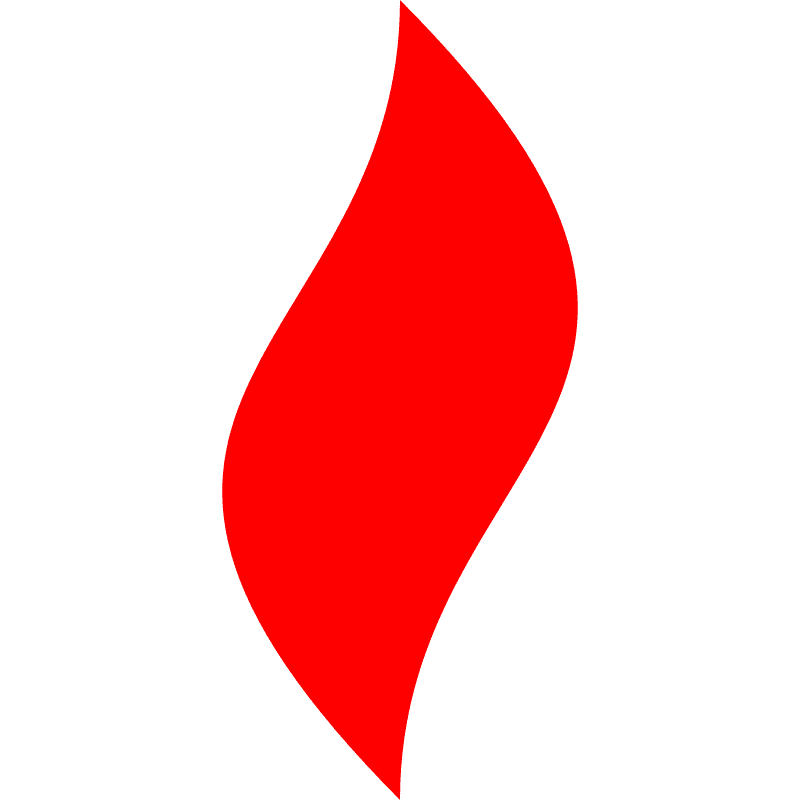 点燃
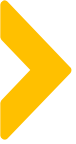 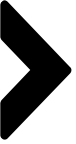 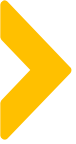 助理跟单型社群销售的职业发展路径
基础社群销售
资深销售
小组长
基础社群销售
资深销售
运营
大部分还是会选择“运营”线，但转岗的前提：本职工作足够优秀
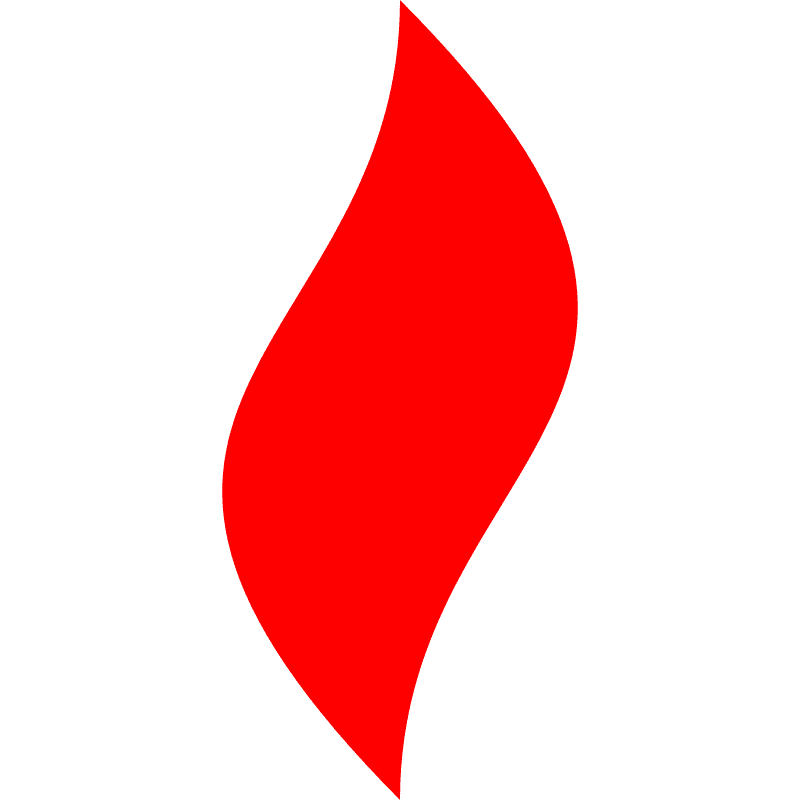 点燃
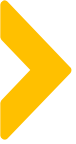 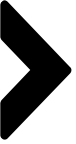 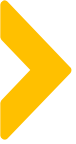 小组长的岗位职责和晋升标准
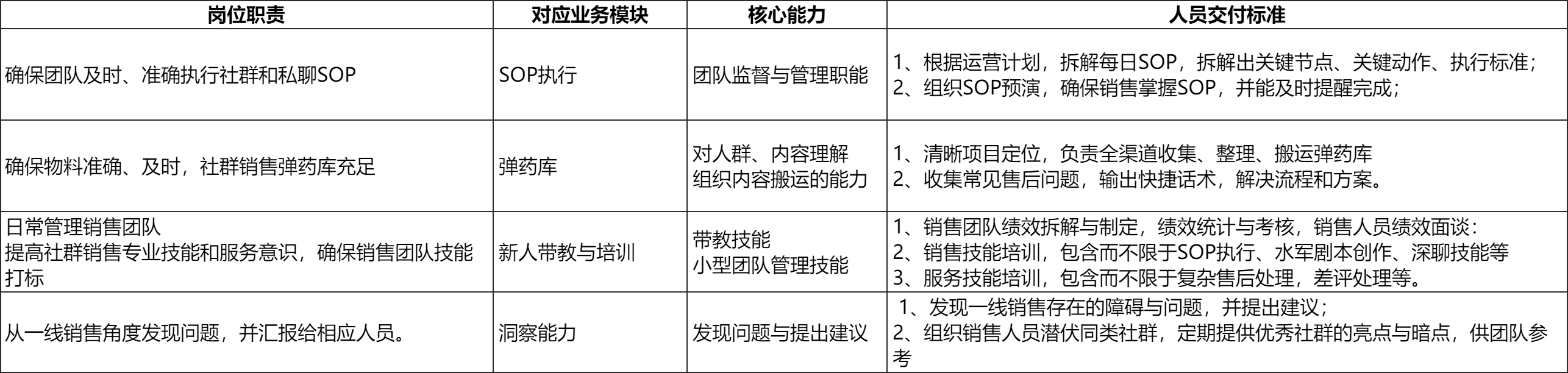 内部竞聘硬性标准
1、6个月内3次成为团队销售冠军（至少4人小团队）
2、至少成功带教过3个合格新人
3、至少独立完成1次复盘PPT，并进行过复盘分享
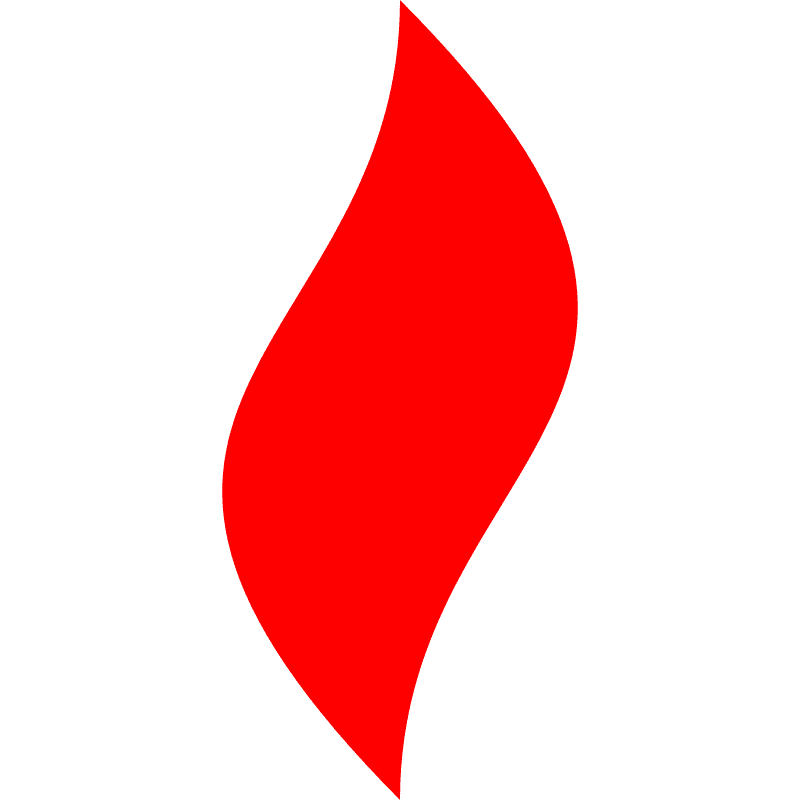 点燃
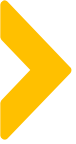 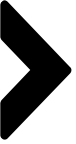 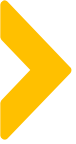 初级运营的岗位职责和转岗标准
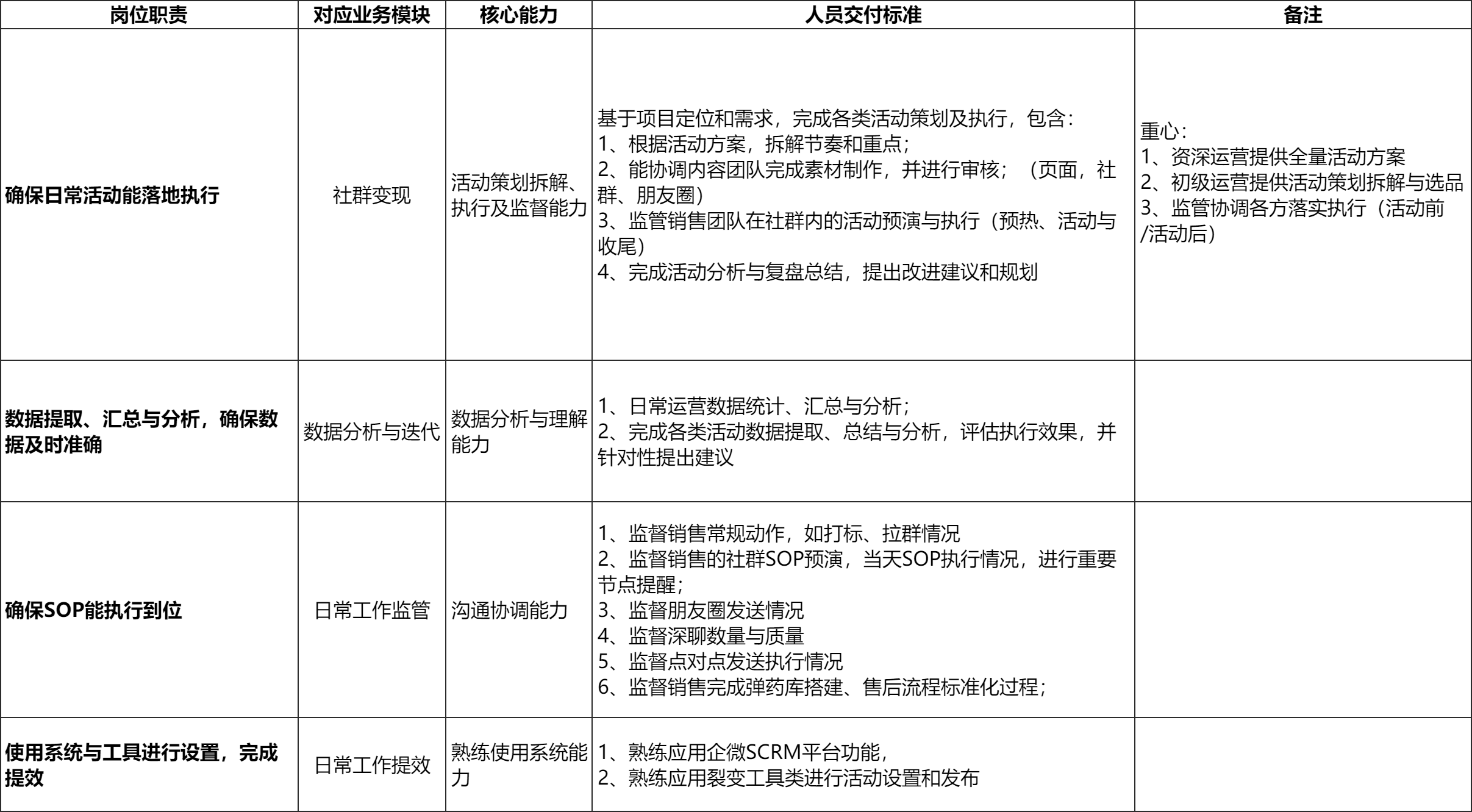 内部竞聘硬性标准
1、6个月内3次成为团队销售冠军（至少4人小团队）
2、至少成功带教过3个合格新人
3、至少独立完成1次复盘PPT，并进行过复盘分享
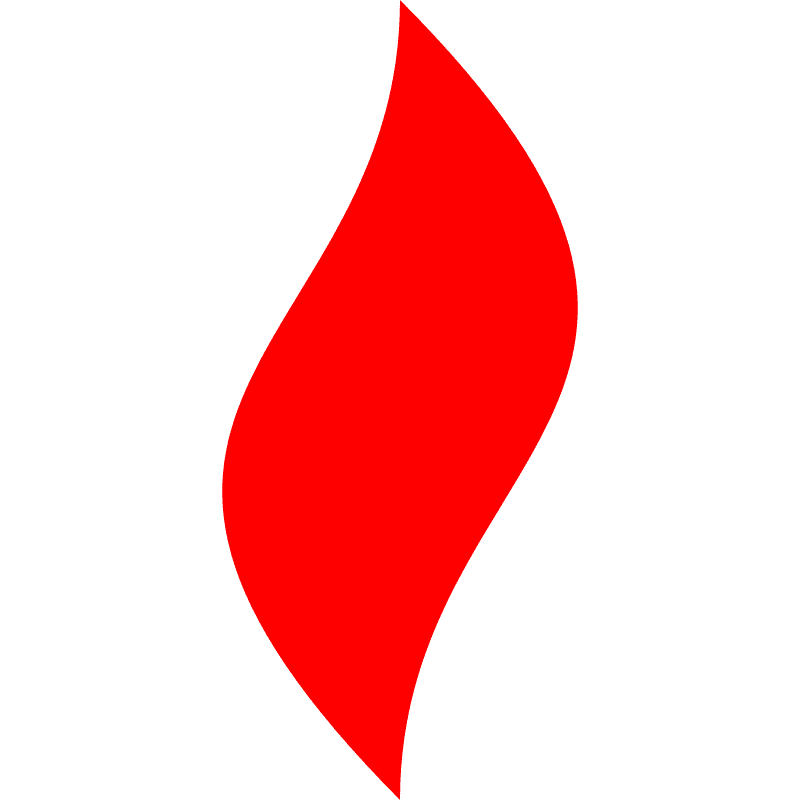 点燃
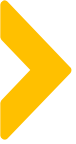 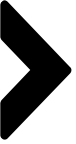 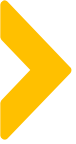 某个客服小组长的转正述职
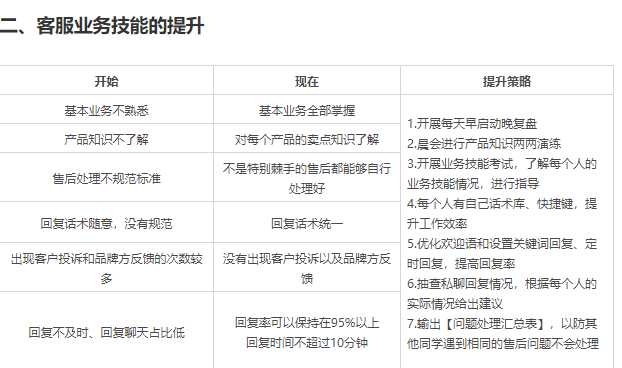 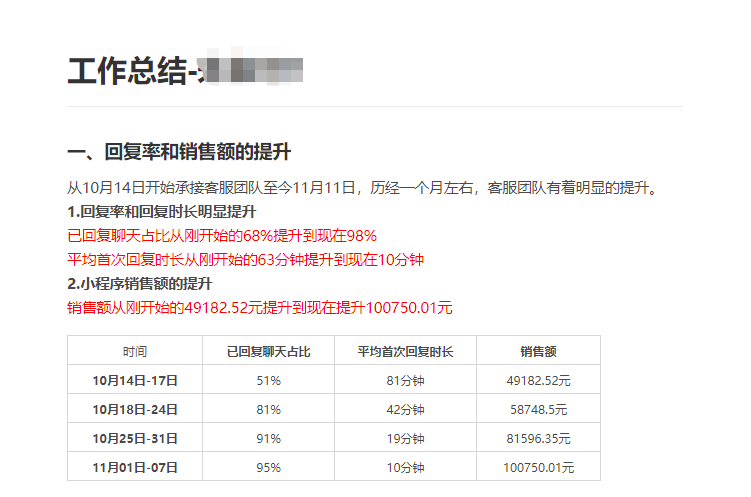 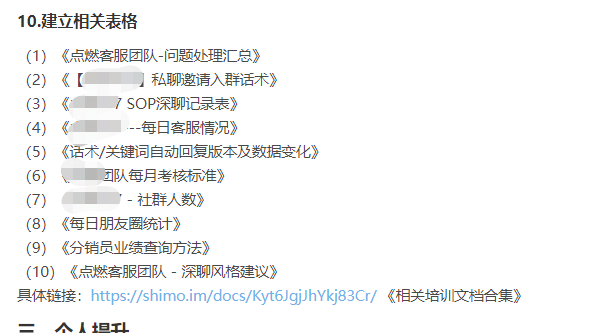 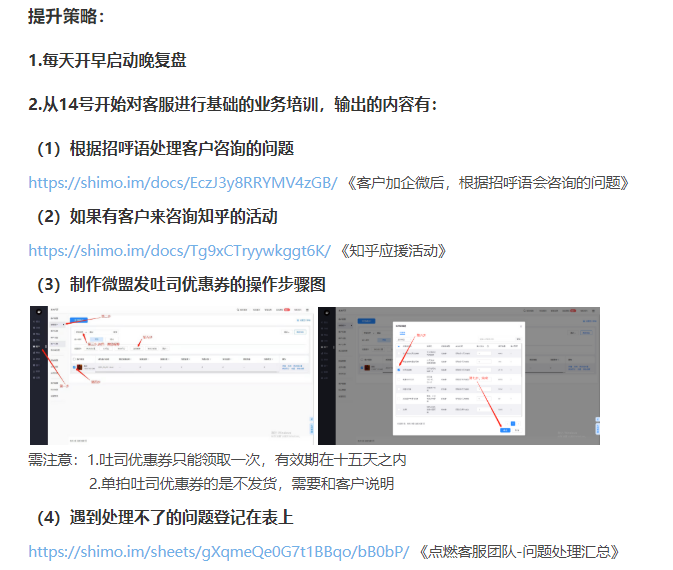 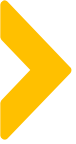 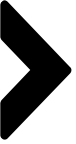 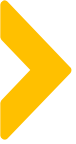 成长路径清晰
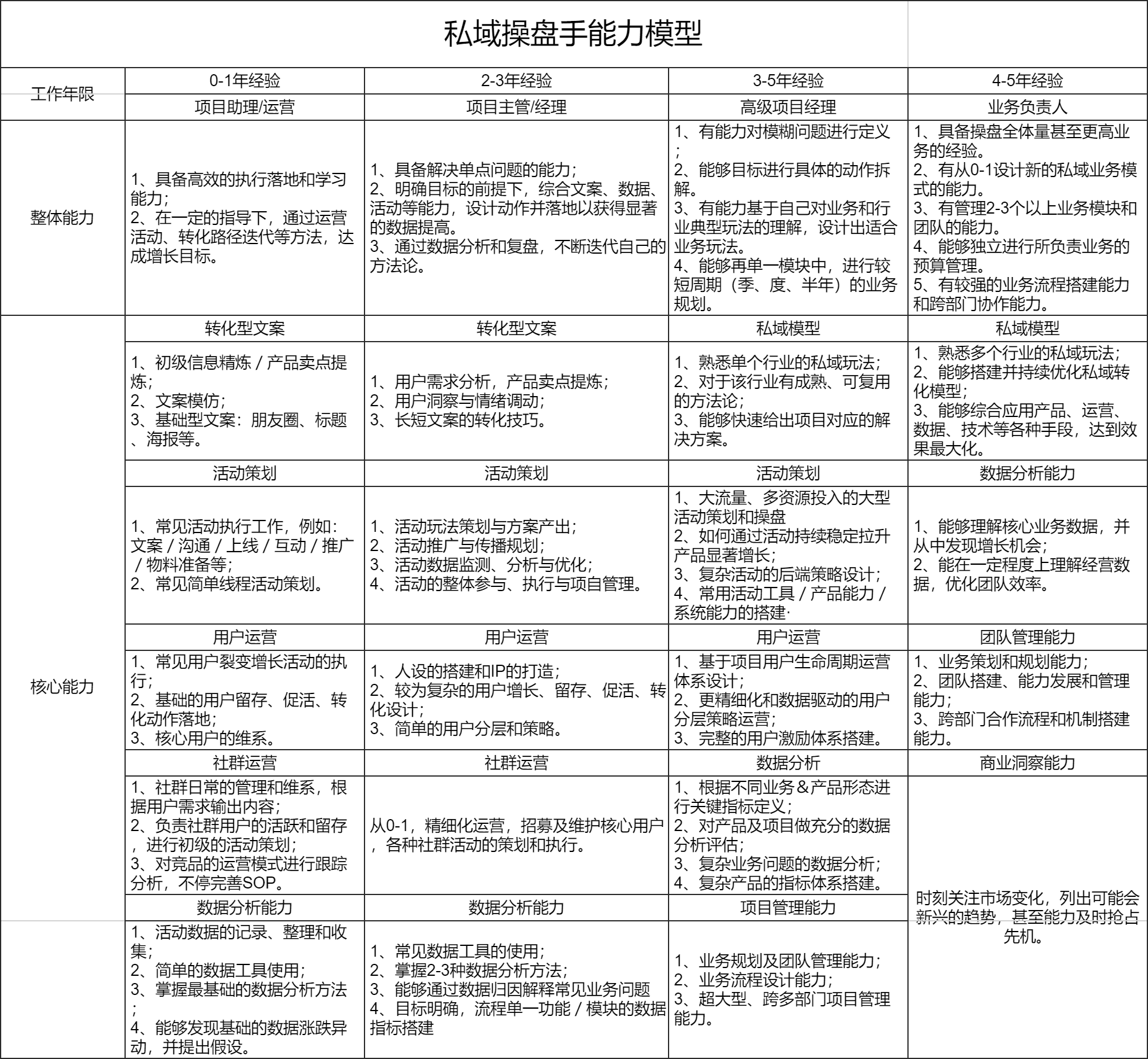 会后给《私域操盘手能力模型进阶图》
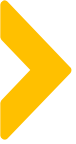 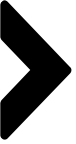 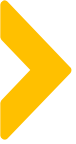 运营的成长所需资源到位
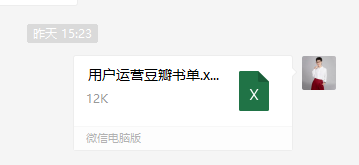 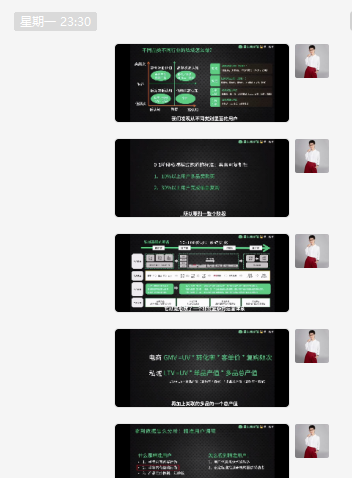 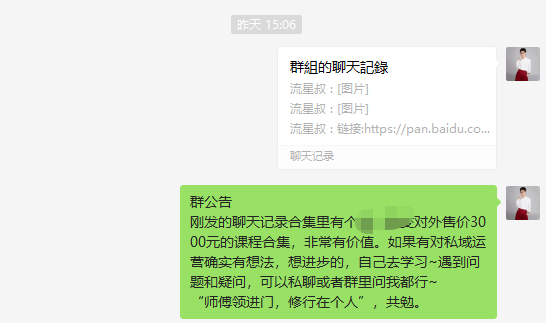 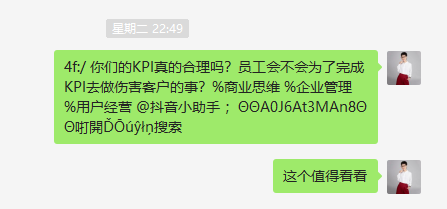 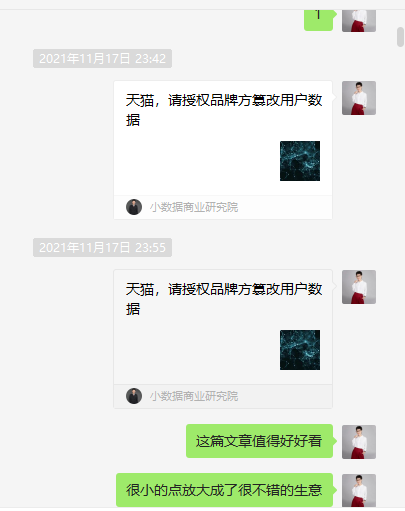 给足学习资源给足尝试空间
给足反馈沟通
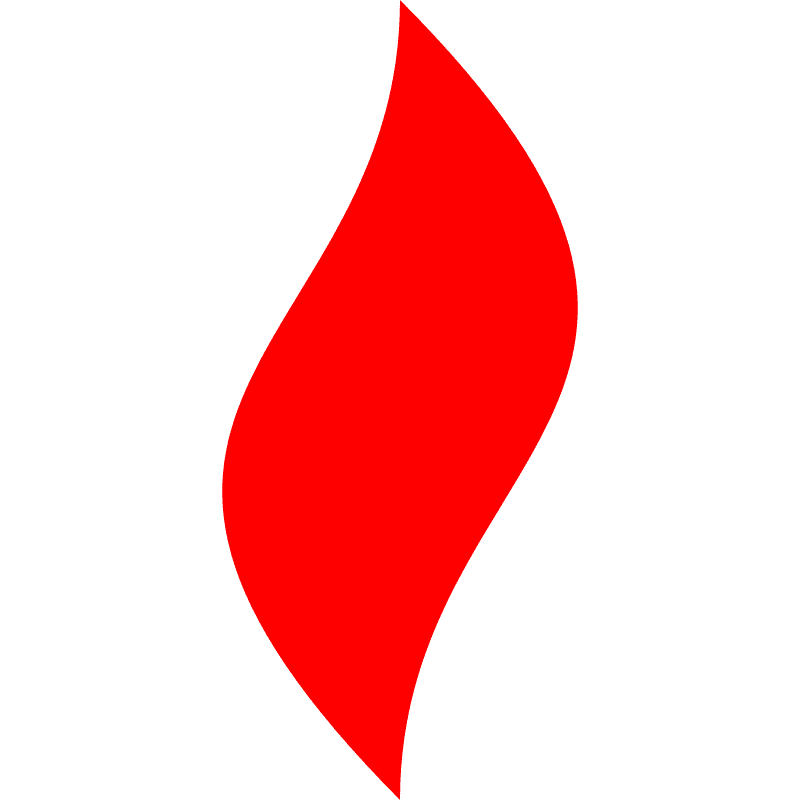 点燃
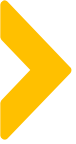 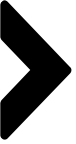 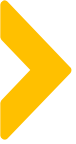 如何做好狼性社群销售的培养
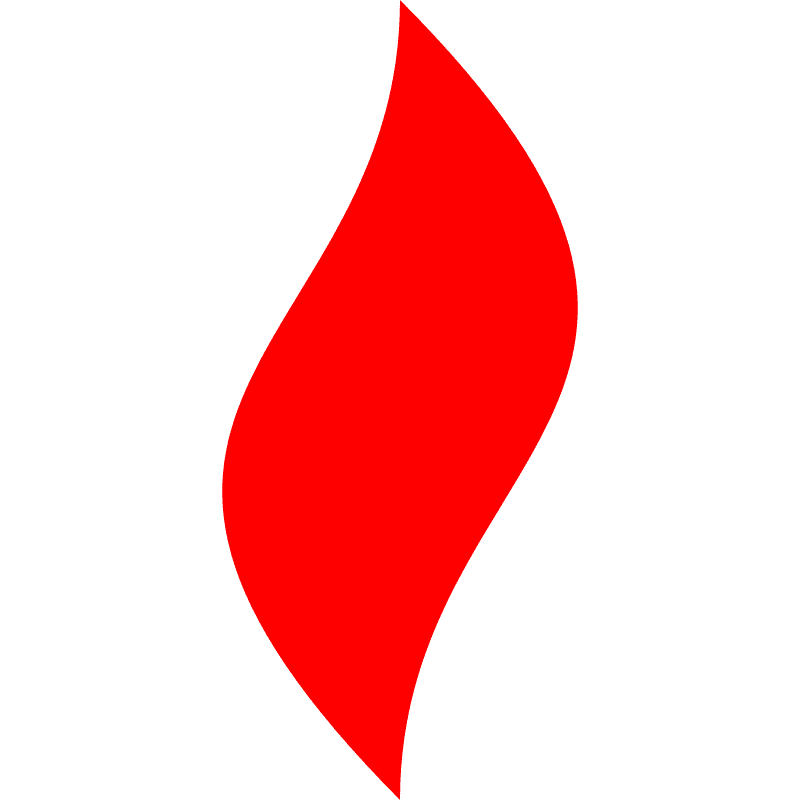 点燃
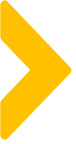 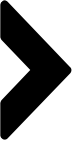 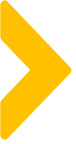 狼性销售团队的3个要素
业务模型决定土壤
高客单高毛利高复购
必须二者满足其一
才能做狼性销售模型
业务模型
标杆示范
最高VS最差的10倍的差距
资源给到转化最好的人
标杆
示范
线索
资源
让销售只做转化工作
不要让销售找客户
只做转化
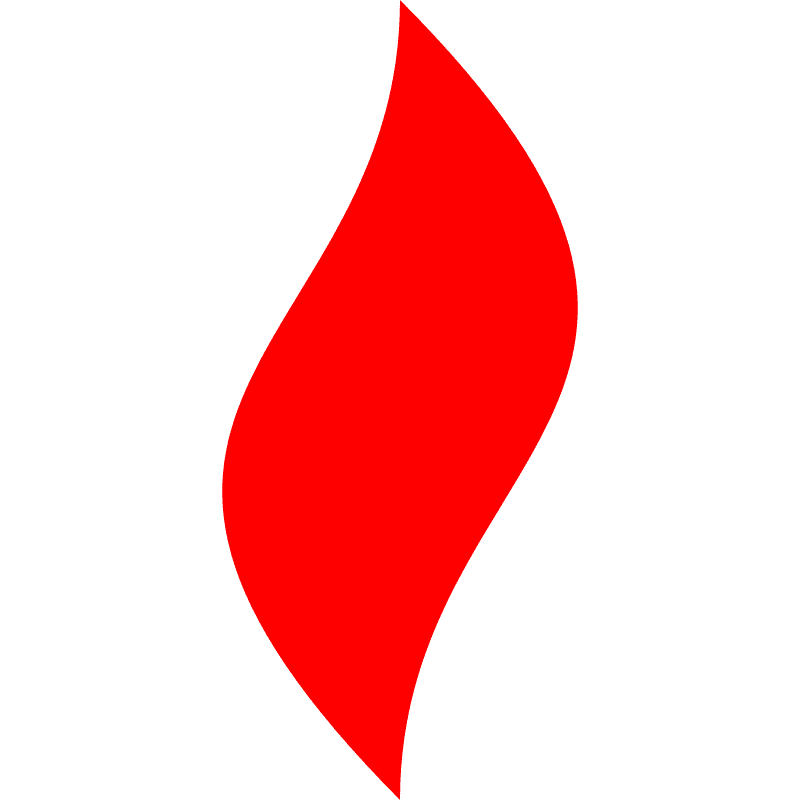 点燃
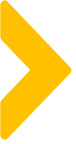 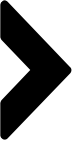 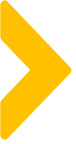 狼性销售团队：铁打的营盘流水的兵
招人稳
找到团队的“变”与“不变”
宽进严出，漏斗池子始终够大
PLA部队是最好的参考案例
不管人来人往，始终能打硬仗

核心口诀：

营盘稳住、常常更新
马太效应、拉大差距
树立标杆、自然淘汰
精英沉淀、拉高平均
培训稳
简单但完善的岗前技能培训
骨干稳
骨干非常稳，带教模式稳
SOP稳
一旦上手就很简单